МБОУ  Лицей №23
Кемерово
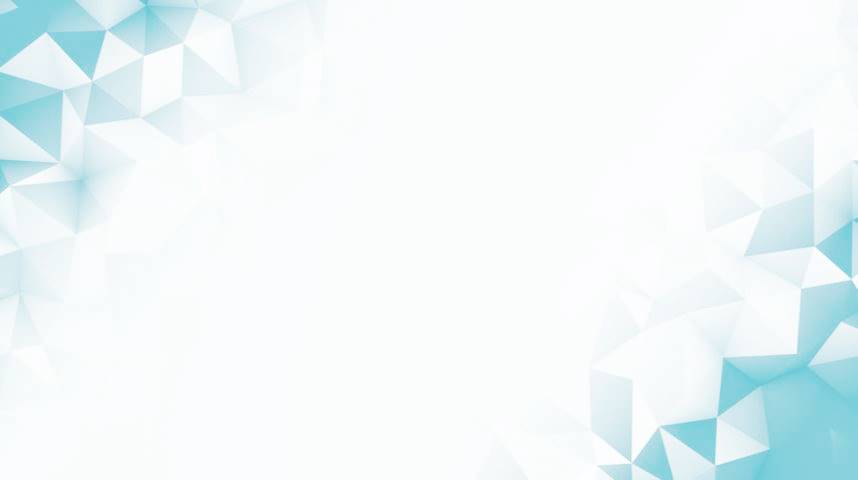 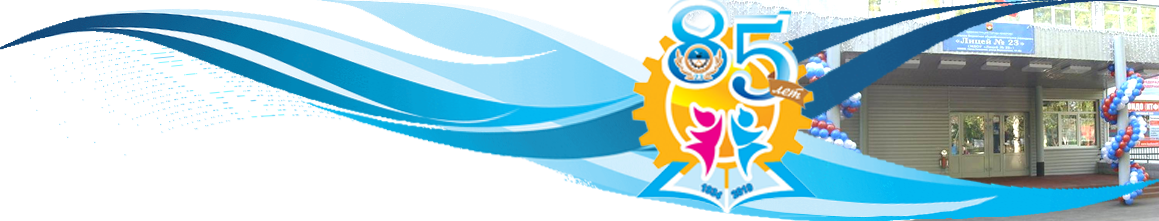 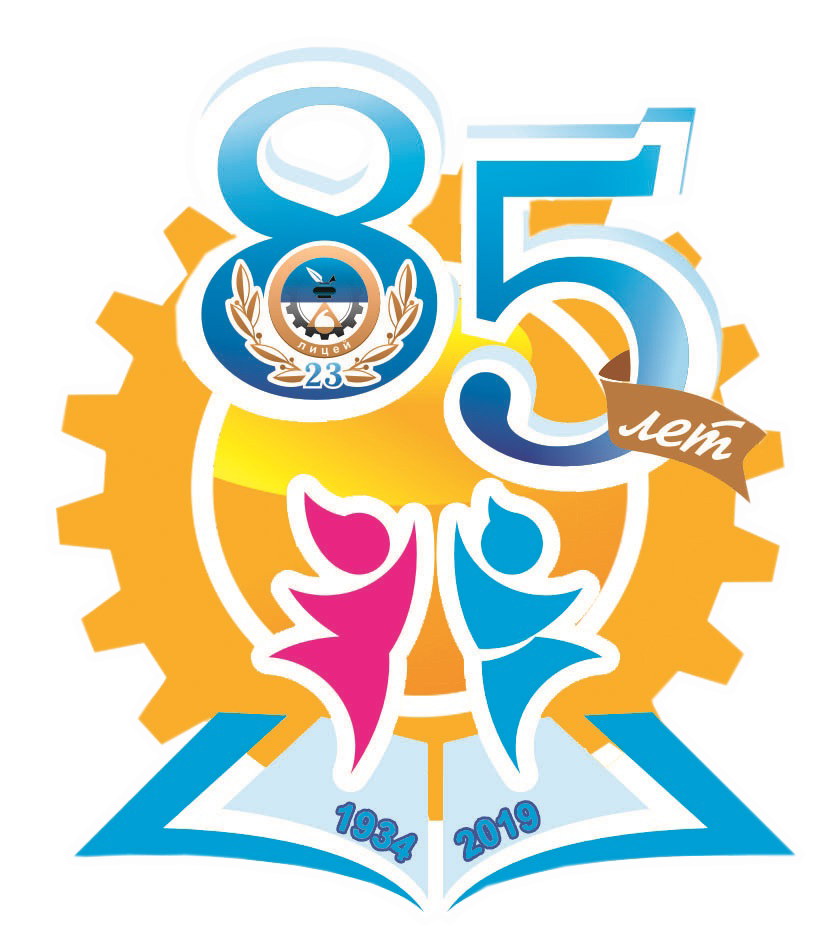 Муниципальное бюджетное общеобразовательное учреждение
«Лицей №23»

официальный сайт  www.lycey23.ru

Наш адрес
  650056, г. Кемерово 
  ул. Ворошилова, 10 Б
  тел./факс (3842) 51-47-77
  e-mail: school23.kmr@rambler.ru
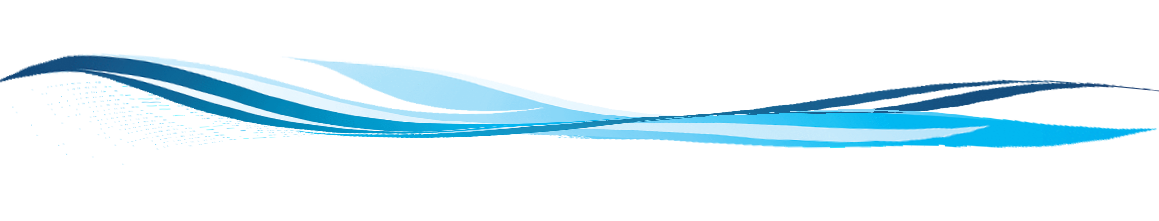 МБОУ  Лицей №23
Кемерово
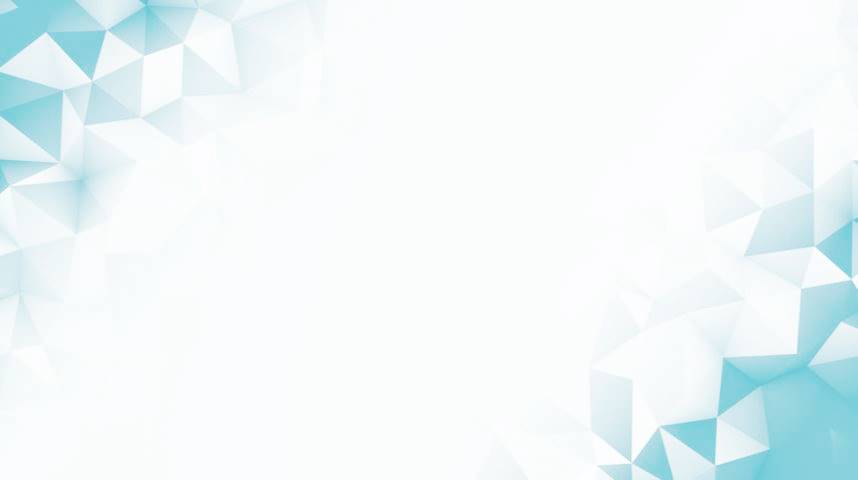 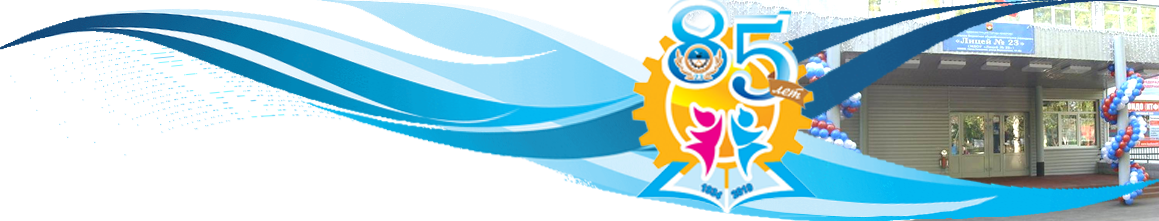 История 
образовательной организации
Общеобразовательная школа №23 была открыта в 1934 году. 
Новое здание школы №23 было построено в 1974 году.
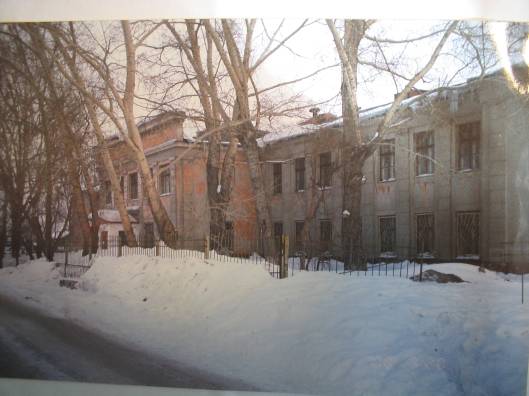 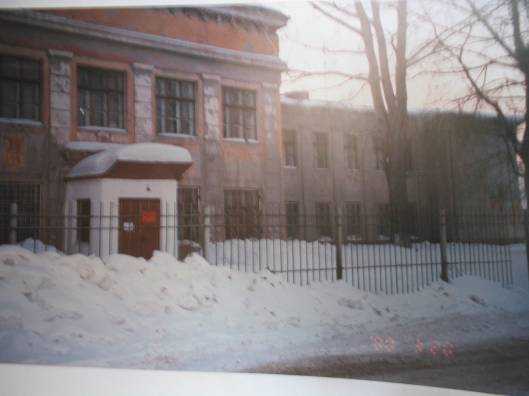 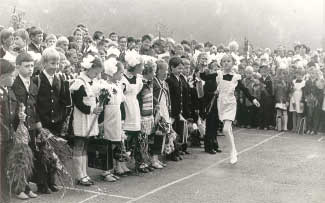 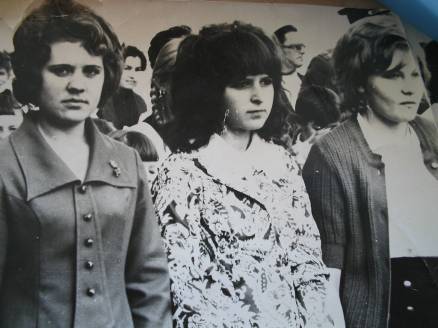 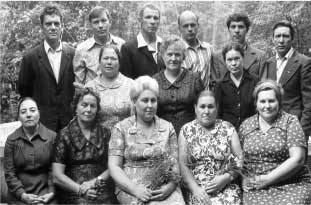 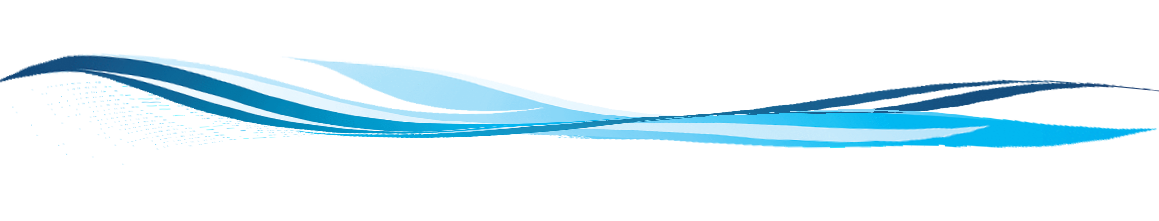 МБОУ  Лицей №23
Кемерово
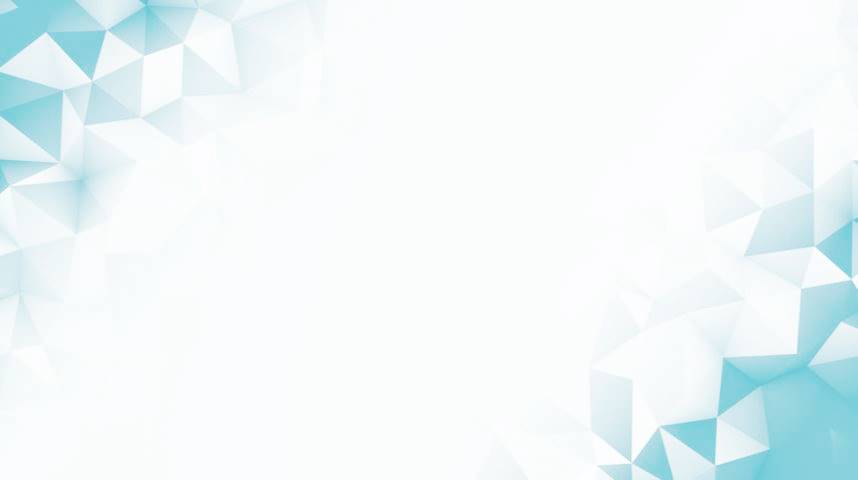 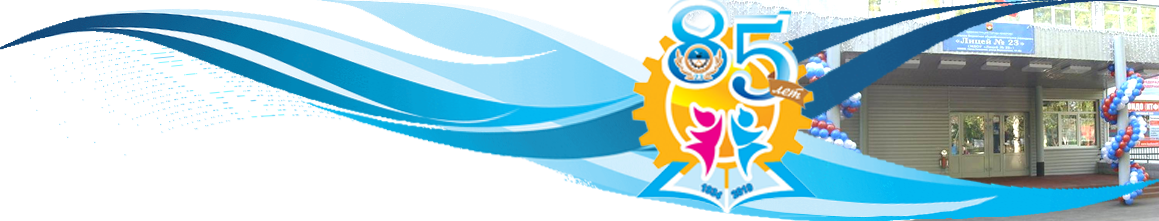 История 
образовательной организации
Историческая справка
1. Средняя   общеобразовательная	школа  №23, относящаяся к городскому управлению  образования, решением  исполнительного  комитета  Кемеровского  городского  Совета    Народных  депутатов  от  16.05.91 г. №311  была  переименована  в  городскую  политехническую  гимназию  №23.
2. Городская политехническая гимназия №23  переименована в муниципальное образовательное учреждение «Естественно-техническая гимназия №23 Кузбасского государственного технического университета» приказом  №28 от 17.01.95г. Департамента образования Администрации  Кемеровской  области.
3. Решением комитета по управлению муниципальным имуществом от 27.05.2005 г. №1611 муниципальное образовательное учреждение «Естественно-техническая гимназия №23 Кузбасского государственного технического университета» переименована в муниципальное образовательное учреждение «Лицей №23».
4. Решением комитета по управлению муниципальным имуществом от 22.05.2007 г. №1192 муниципальное образовательное учреждение «Лицей №23» переименована в муниципальное общеобразовательное учреждение «Лицей №23».
5. Решением комитета по управлению муниципальным имуществом от 04.08.2011 г. №2263 муниципальное общеобразовательное учреждение «Лицей №23» переименована в муниципальное бюджетное общеобразовательное учреждение «Лицей №23».
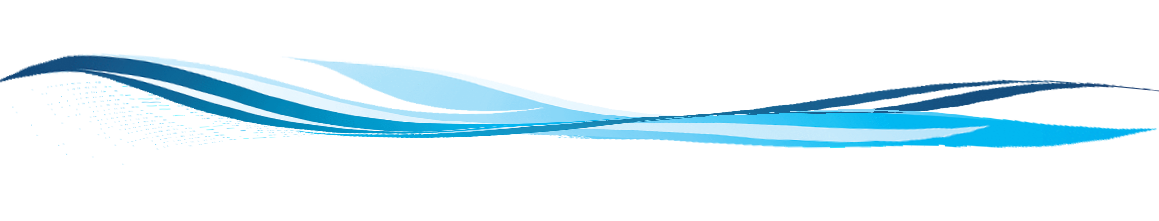 МБОУ  Лицей №23
Кемерово
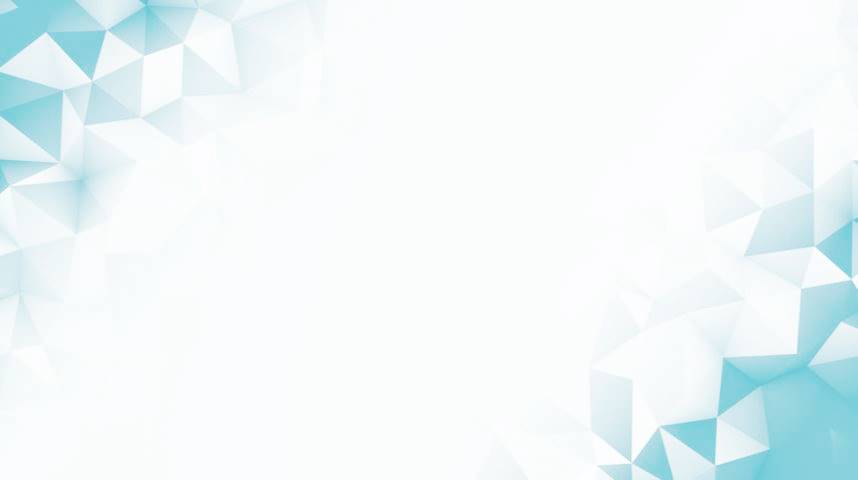 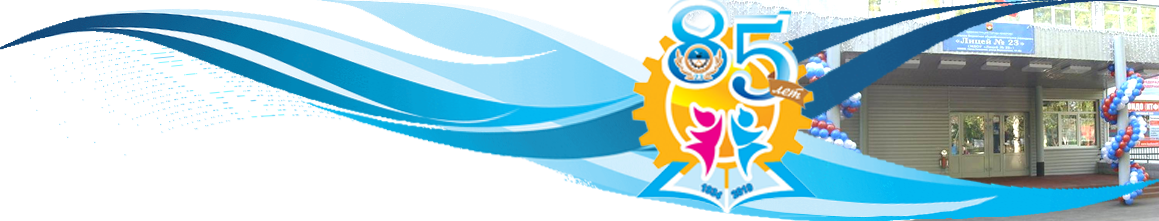 История 
образовательной организации
1974 год – год постройки нового здания лицея
Численность обучающихся 700 человек
В лицее 37 учебных кабинетов, два компьютерных класса, два спортивных зала, лыжная база, тренажерный зал, библиотека, читальный зал, музей П.А. Чернова, актовый зал, кабинет психолога,  медицинские кабинеты,  методический кабинет, Центр профессий будущего, специализированные кабинеты физики, химии с лабораториями и др.
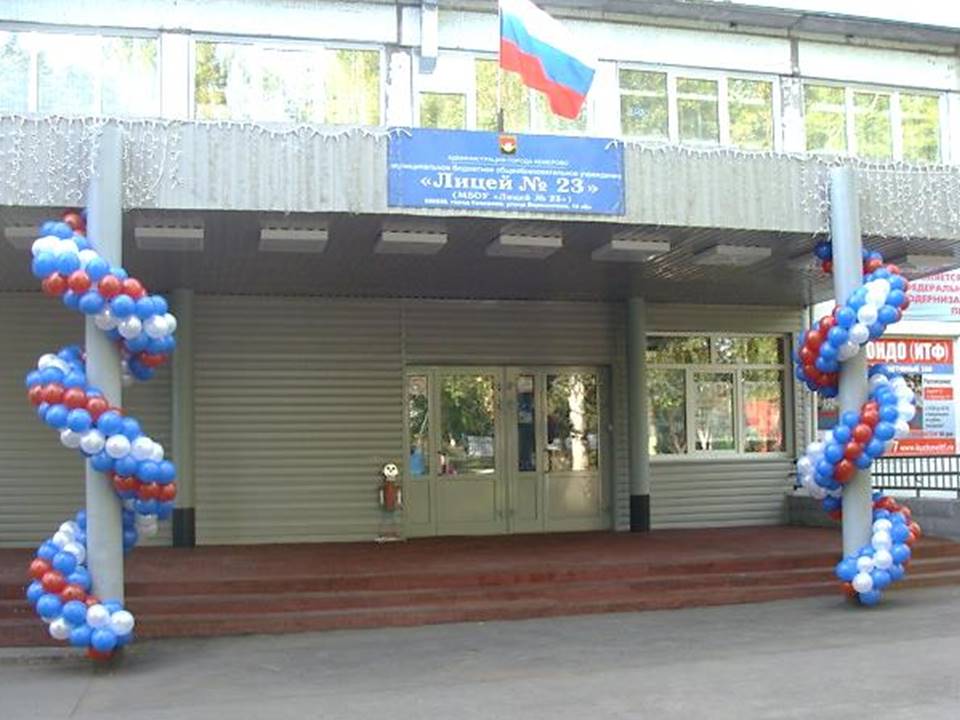 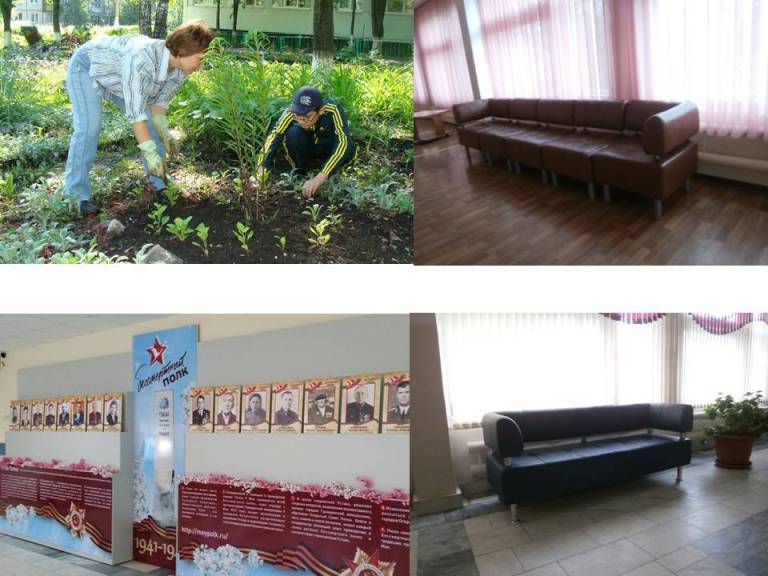 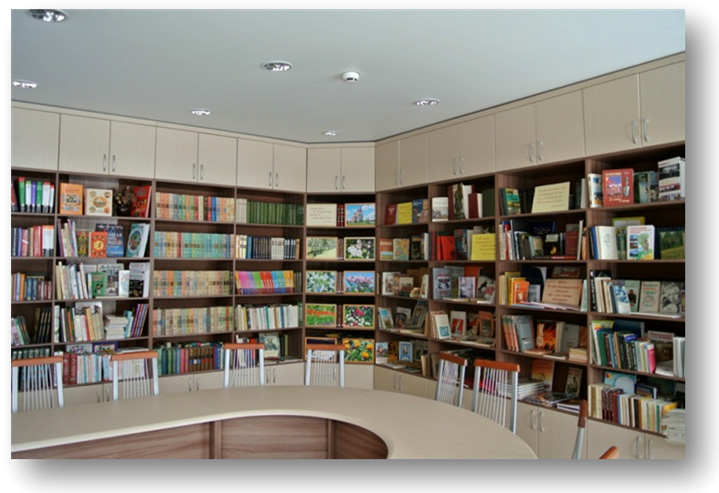 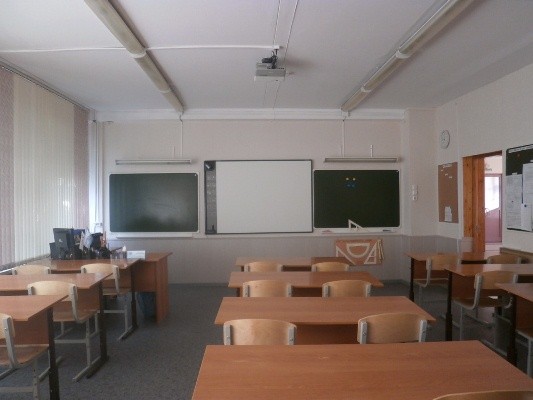 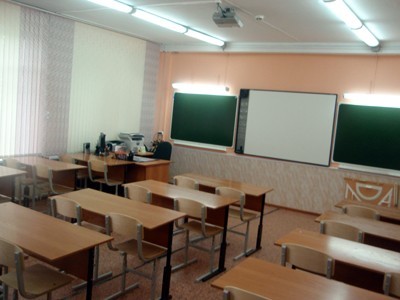 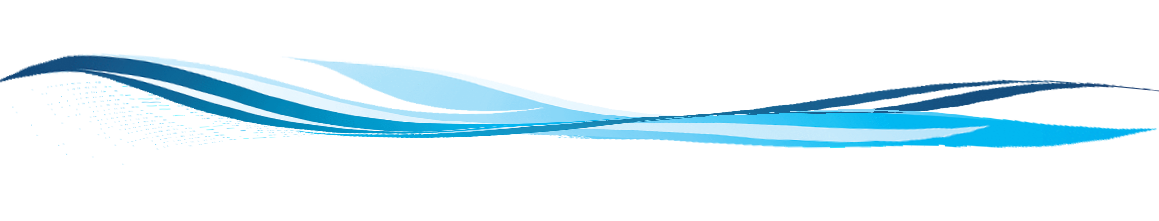 МБОУ  Лицей №23
Кемерово
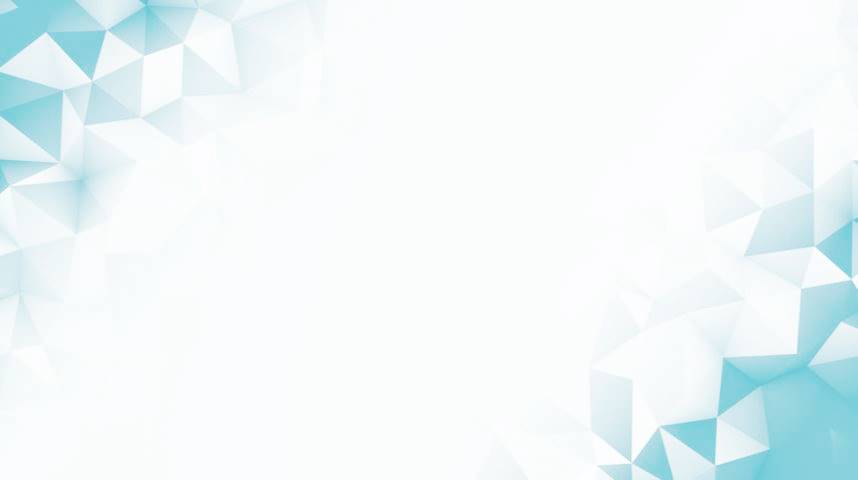 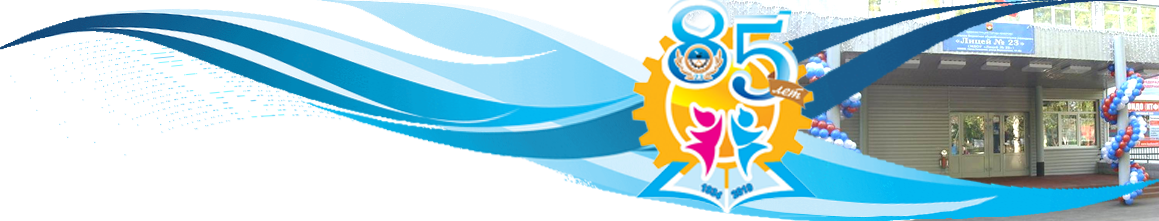 История 
образовательной организации
МБОУ «Лицей №23» имеет право оказывать образовательные услуги по реализации образовательных программ по видам образования, по уровням образования:
- начальное общее образование;
- основное общее образование;
- среднее общее образование;
- дополнительное образование 
для детей и взрослых.
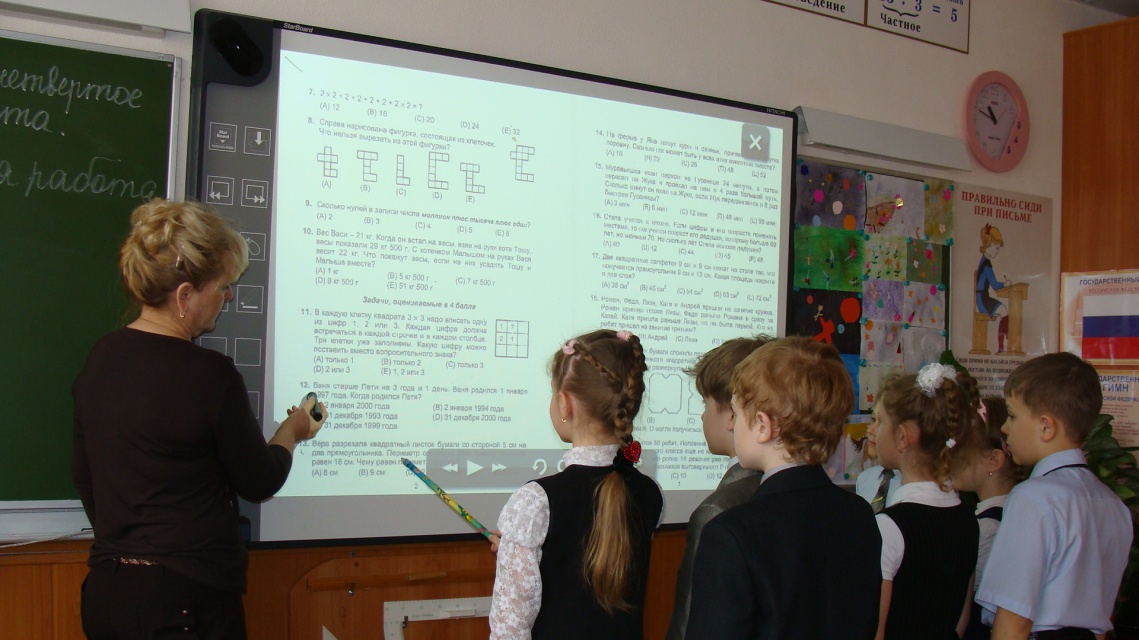 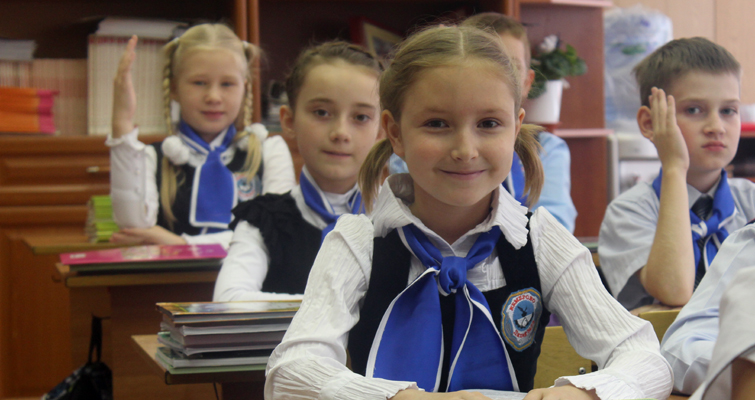 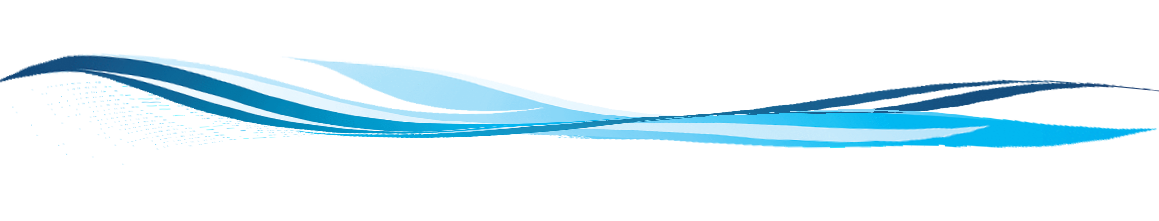 МБОУ  Лицей №23
Кемерово
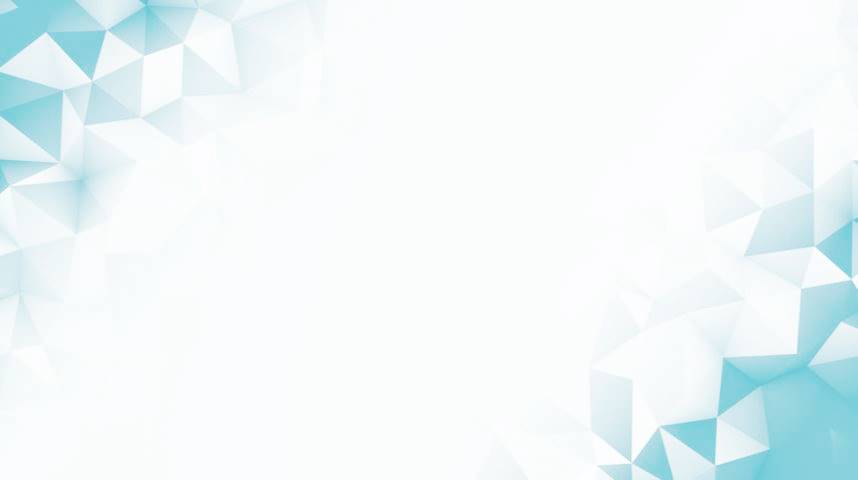 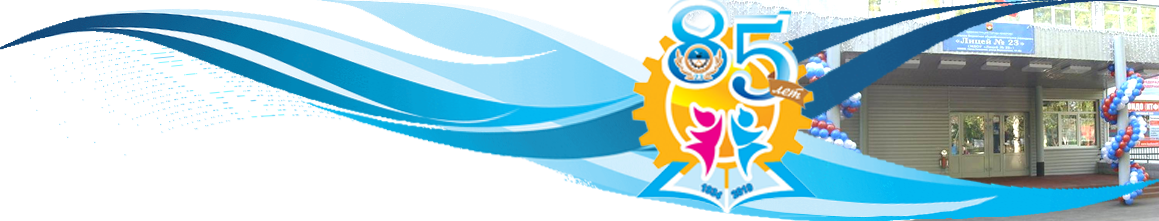 История 
образовательной организации
Этапы развития МБОУ «Лицей № 23»
1991-1994 – период становления и развития
1995-2000 – период функционирования и развития
2000-2005 – период развития
2005-2017– период развития
2018 - период развития
 Проект «ИНЖЕНЕРНЫЙ КЛАСС и развитие инженерного образования»
целеполагание
модель выпускника гимназии – лицея
образовательное пространство и образовательная практика
концепция и программа развития
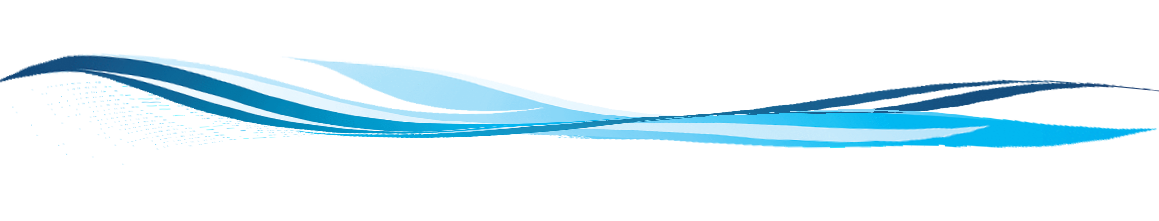 МБОУ  Лицей №23
Кемерово
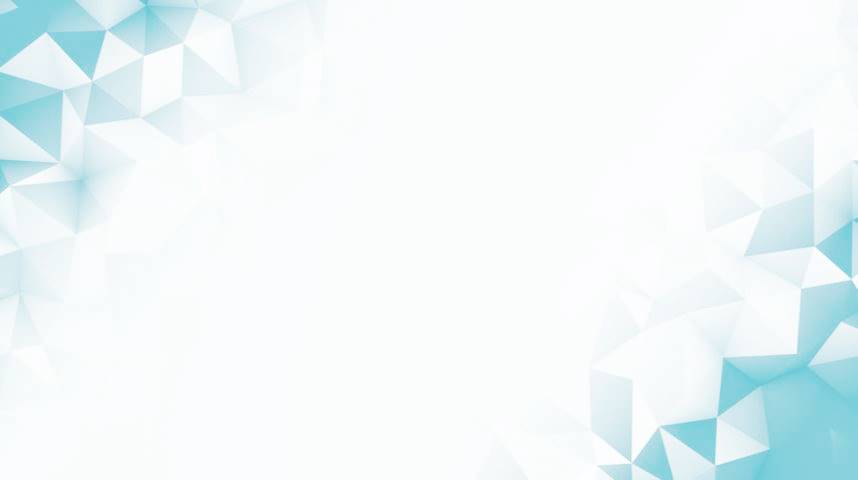 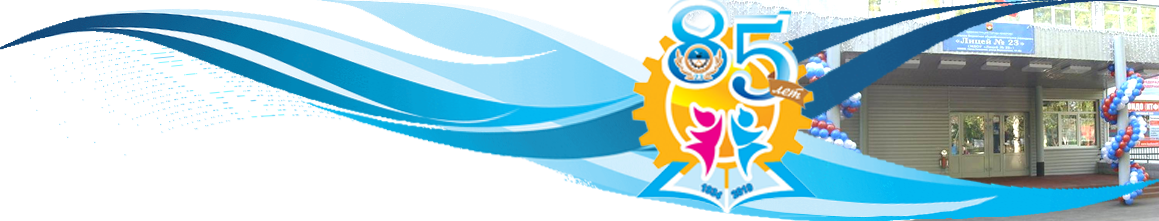 Информация 
о руководителях
 лицея в прошлые годы и настоящее время
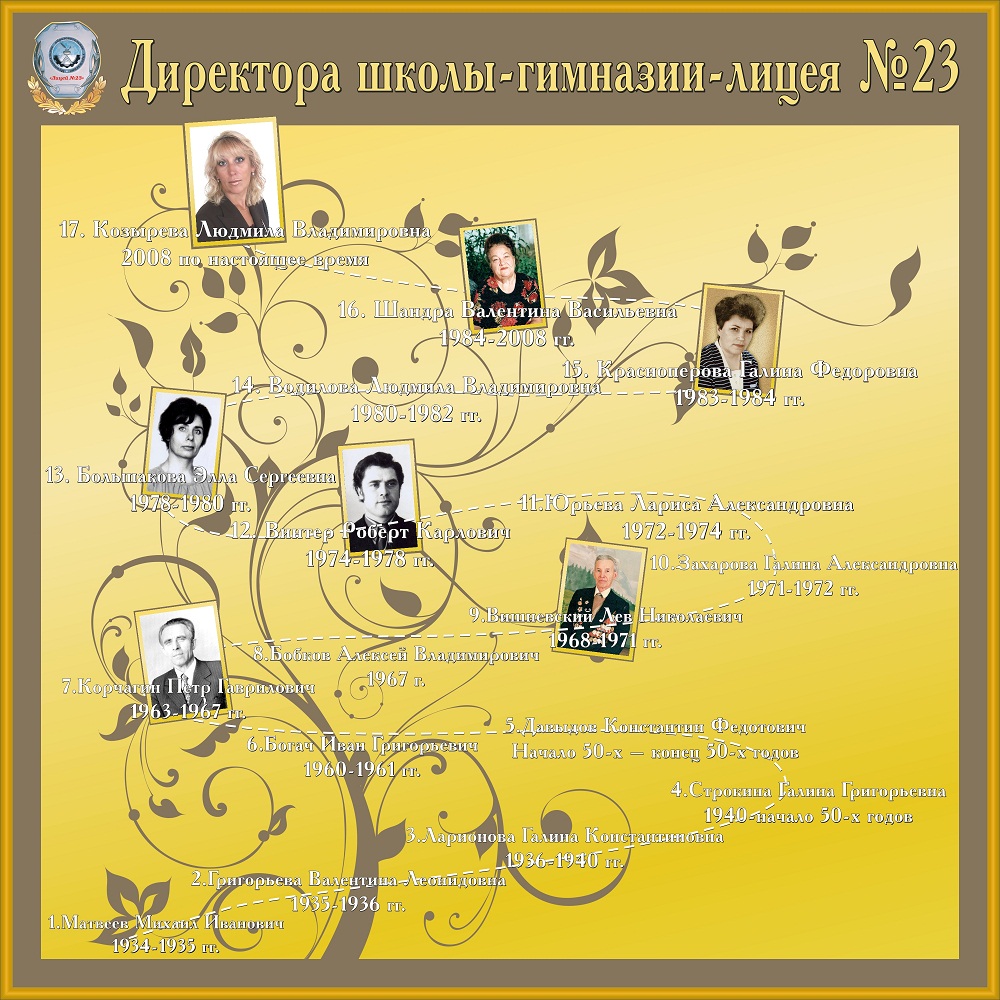 Директора школы №23
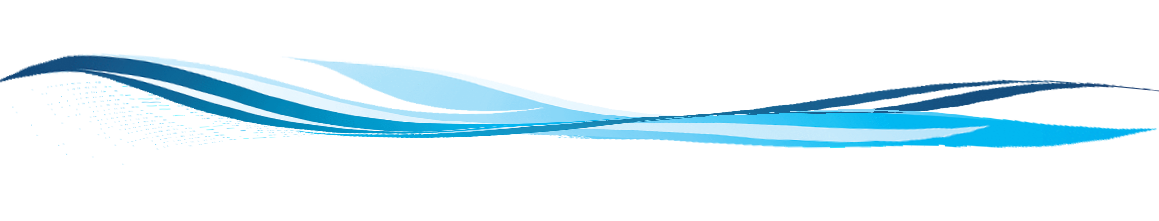 МБОУ  Лицей №23
Кемерово
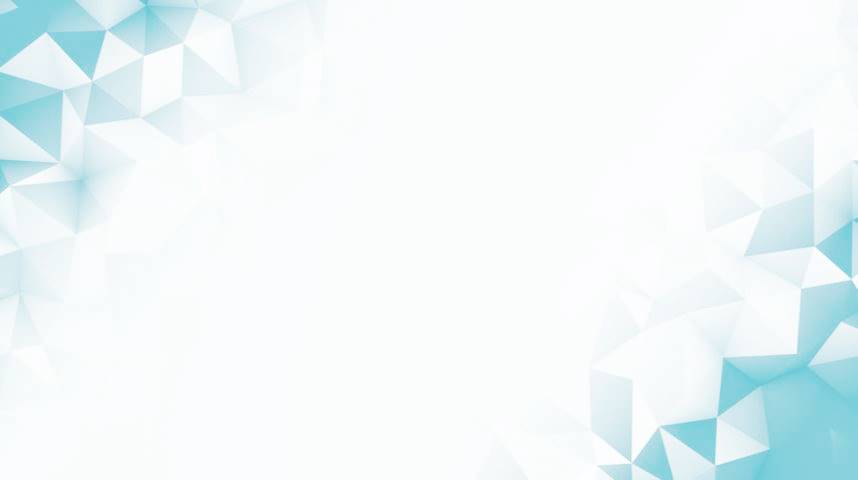 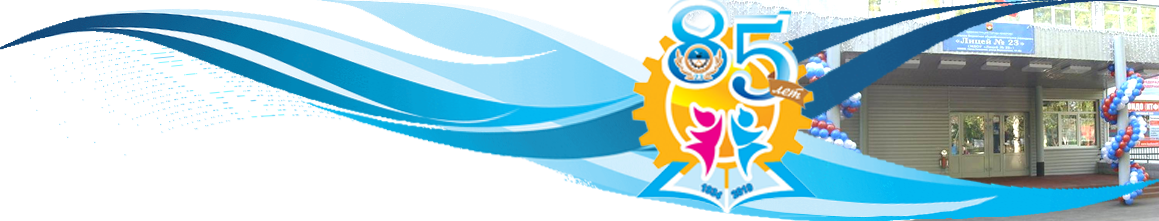 Сведения о 
выпускниках лицея, достигших 
определенных успехов в своей профессиональной деятельности
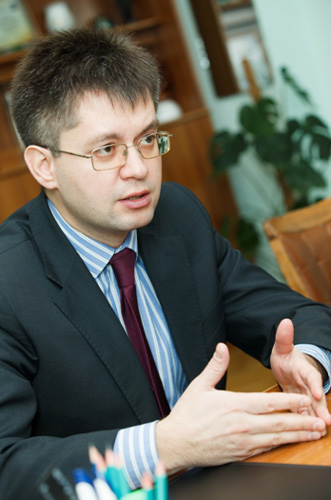 Исламов Дмитрий Викторович - выпускник 1995 года, 
депутат Государственной Думы седьмого созыва
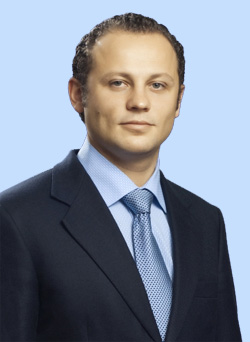 Федяев Павел Михайлович - выпускник 1999 года, 
депутат Государственной Думы шестого,  седьмого созывов
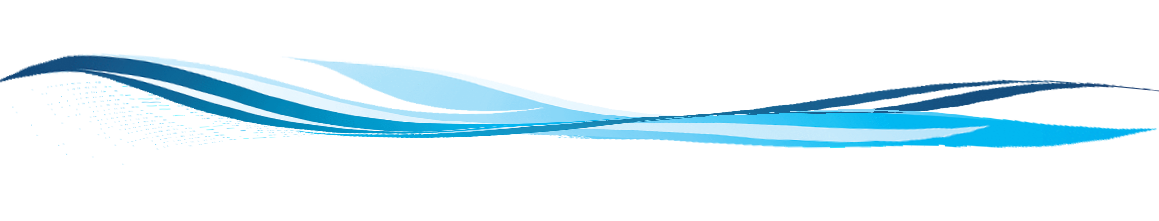 МБОУ  Лицей №23
Кемерово
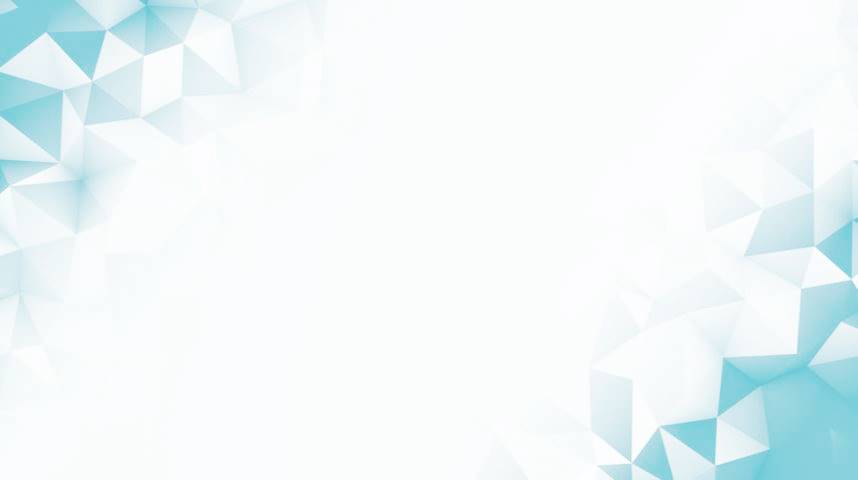 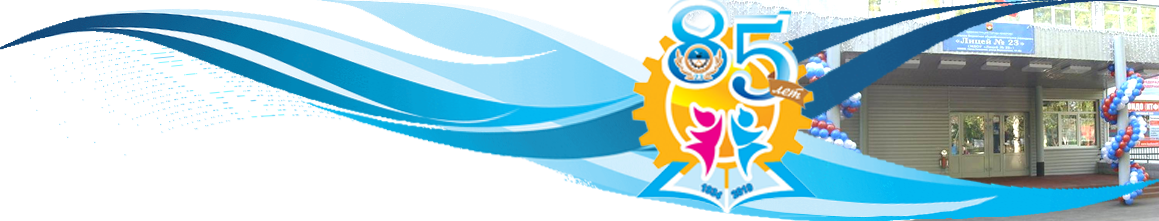 Сведения о 
выпускниках лицея, достигших 
определенных успехов в своей профессиональной деятельности
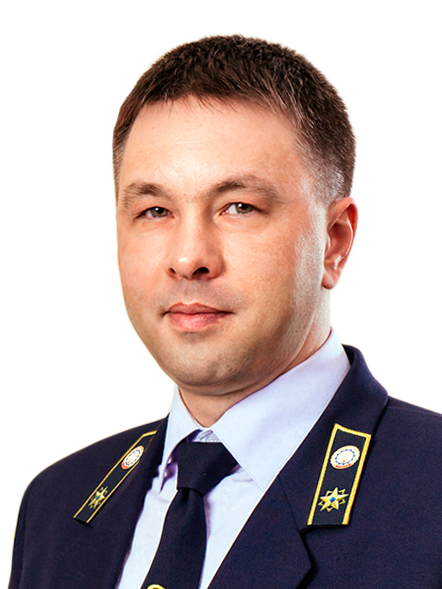 Кречетов Андрей Александрович - выпускник 1994 года, 
ректор Кузбасского государственного технического университета
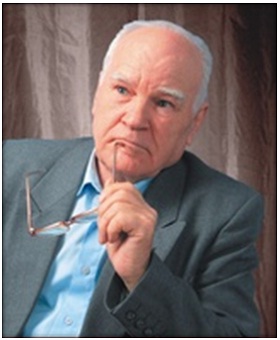 Сычев Александр Терентьевич – выпускник 1947 года
Почетный гражданин г. Кемерово.
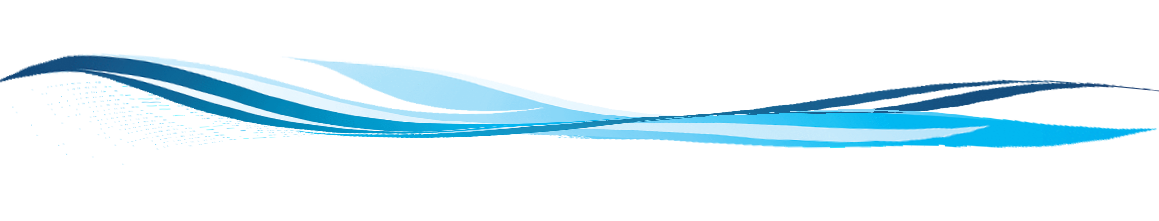 МБОУ  Лицей №23
Кемерово
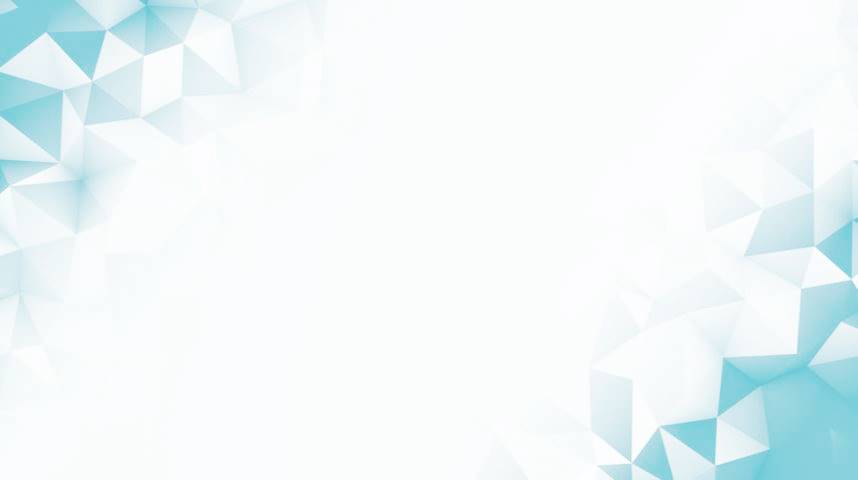 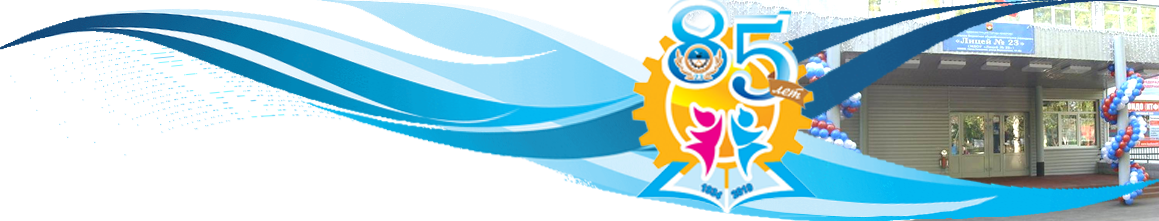 Сведения о 
выпускниках лицея, достигших 
определенных успехов в своей профессиональной деятельности
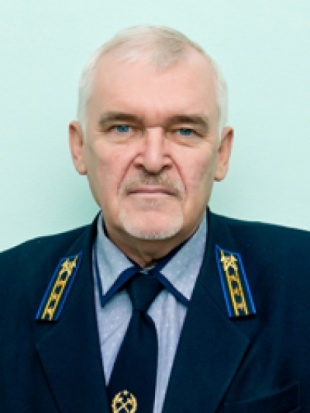 Буялич Геннадий Даниилович – выпускник 1969 года, 
профессор Кузбасского государственного технического университета, действительный член Академии горных наук
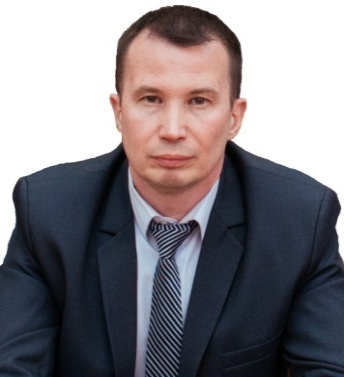 Пучков Сергей Вениаминович – выпускник  1991 года,
заведующий кафедрой Технологии органических веществ и нефтехимии, институт химических и нефтегазовых технологий, КузГТУ
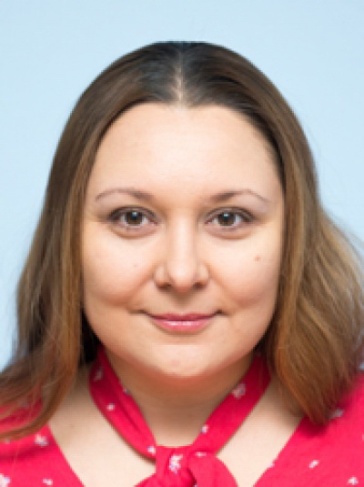 Черкасова  Елизавета Викторовна – выпускница 1998 года,
заведующей кафедрой химии, технологии неорганических веществ и наноматериалов, института химических и нефтегазовых технологий, КузГТУ
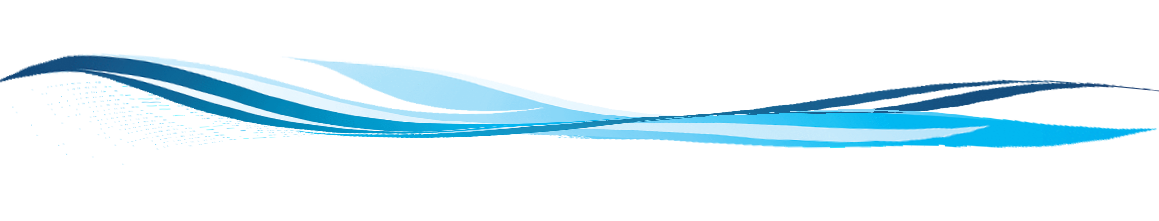 МБОУ  Лицей №23
Кемерово
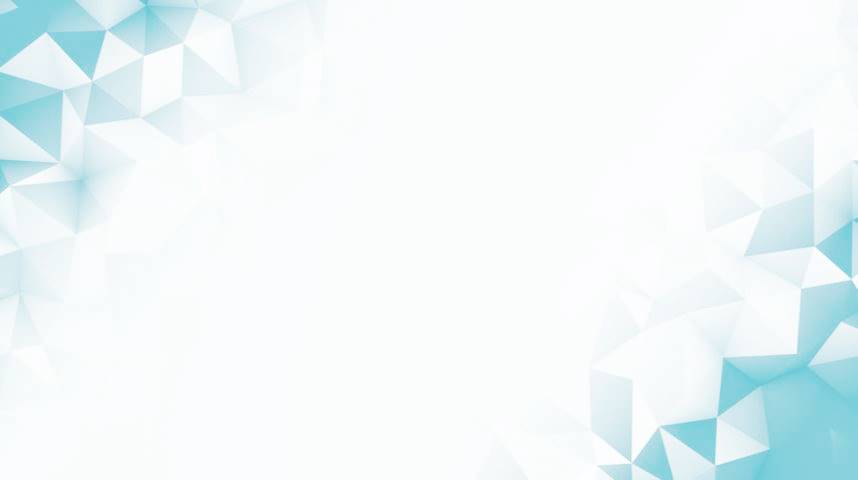 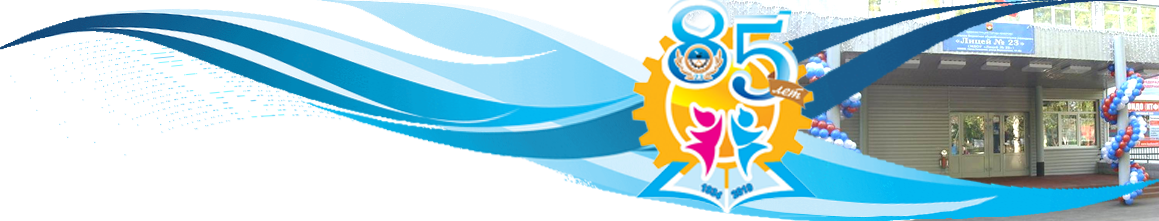 Учителями славится Россия,
 ученики приносят славу ей!
Педагогический коллектив лицея
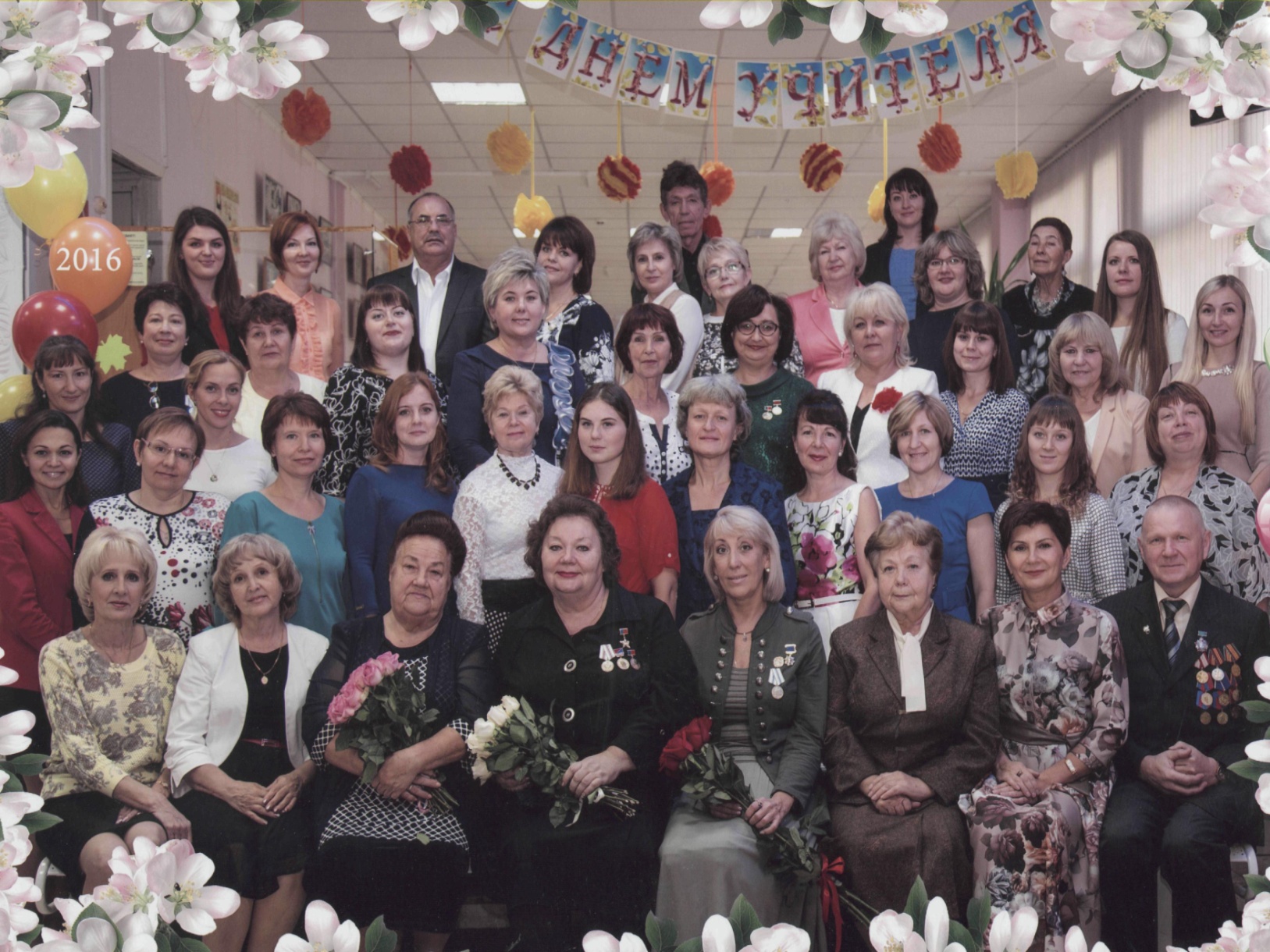 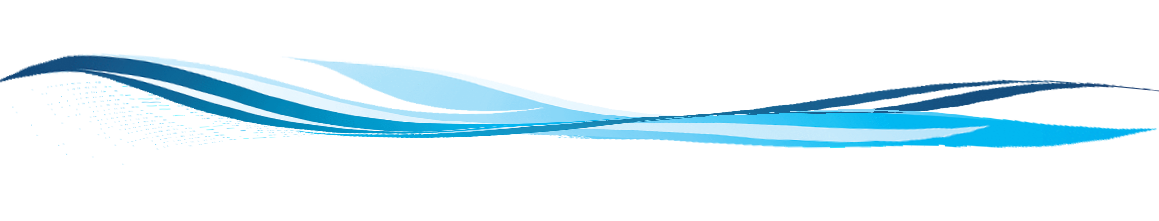 МБОУ  Лицей №23
Кемерово
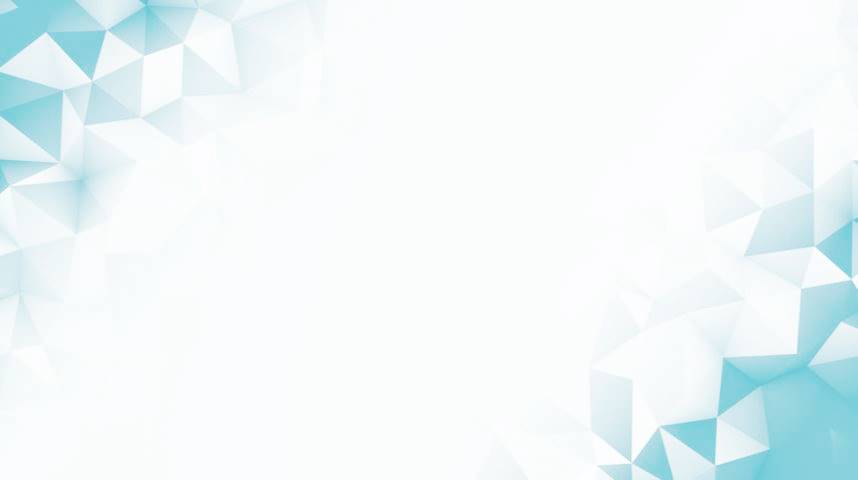 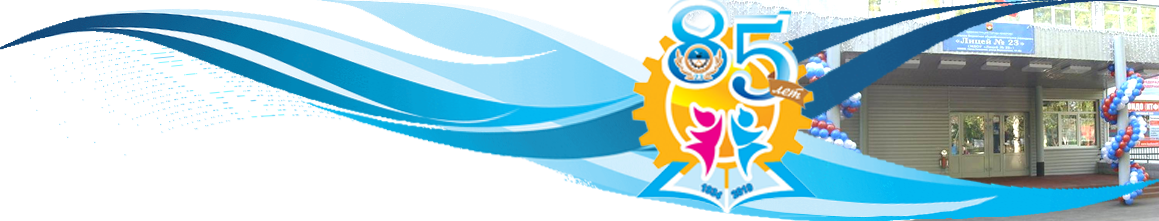 Общие сведения 
об администрации лицея
Директор  МБОУ «Лицей №23»
Козырева Людмила Владимировна, кандидат педагогических наук, отличник народного просвещения РФ, награждена медалью Администрации Кемеровской области «За веру и добро», Знаком «За личный вклад в реализацию национальных проектов в Кузбассе», Медалью «За вклад в развитие образования», Медалью «75 лет Кемеровской области», Знаком «Директор года - 2014».
Заместители директора
 по научно - методической работе - Култаева Ольга Анатольевна, почётный работник общего образования, награждена медалью Администрации Кемеровской области «За веру и добро»;
 по учебно-воспитательной работе – Гурская Алла Шарифовна, почётный работник общего образования, награждена знаком «Учитель года Кузбасса»;
 по воспитательной работе – Колесник Светлана Викторовна;
 по безопасности жизнедеятельности – Малютин Олег Владимирович; 
 по административно – хозяйственной деятельности –  Склярова Елена Юрьевна.
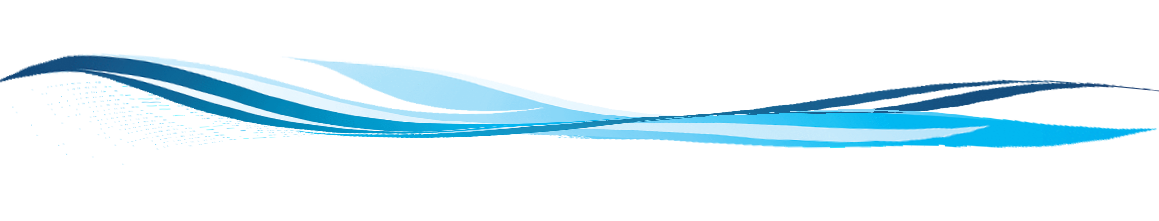 МБОУ  Лицей №23
Кемерово
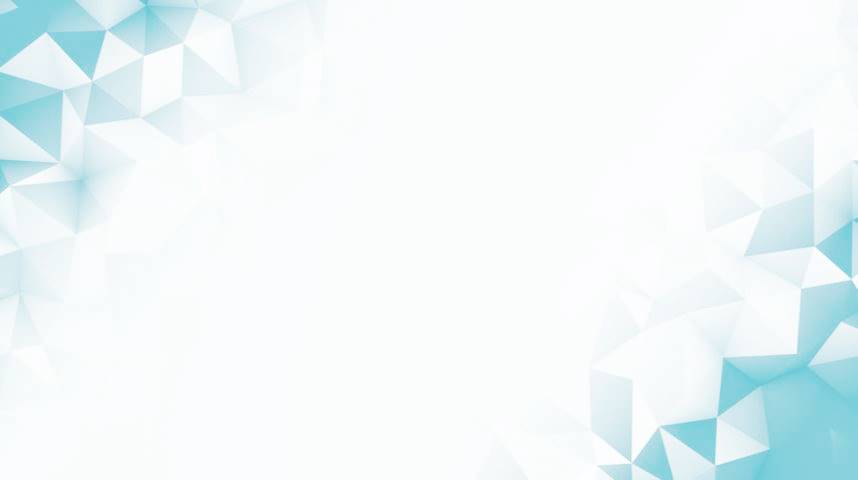 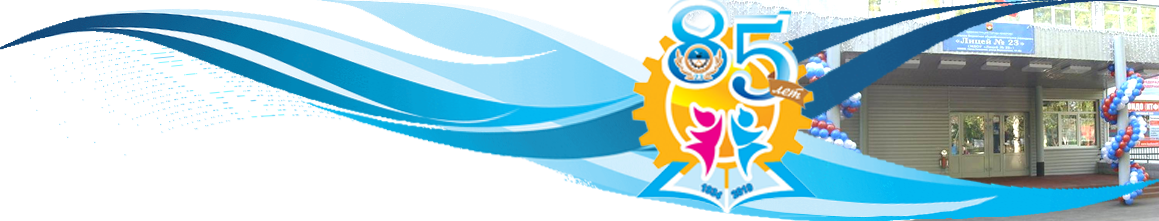 Педагогические 
кадры
Педагогический стаж
Образование педагогов
42 человека
высшее педагогическое - 34
высшее непедагогическое - 2
среднее педагогическое – 4
среднее непедагогическое - 2
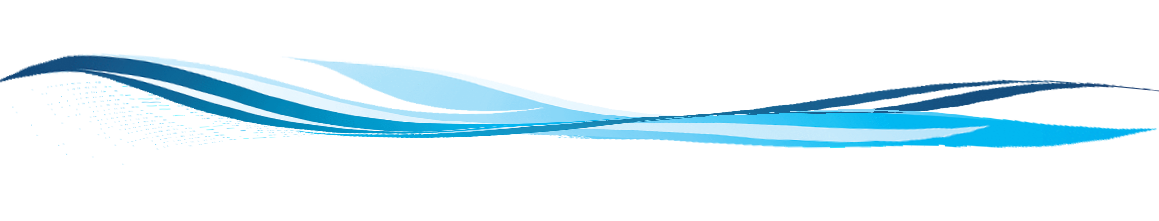 МБОУ  Лицей №23
Кемерово
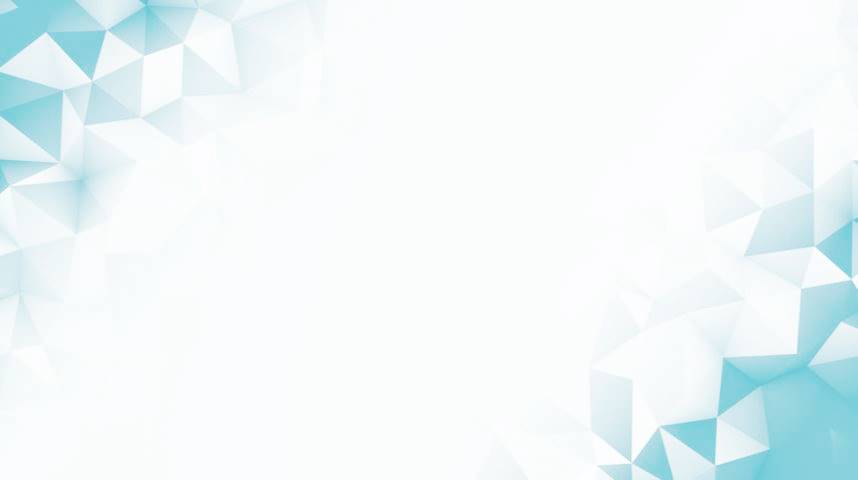 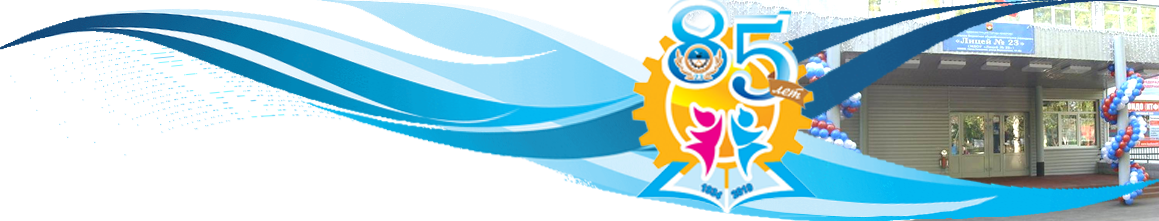 Педагогические 
кадры
Квалификационные категории
42 педагогических  работника 
    
Высшая квалификационная категория – 26
Первая квалификационная категория – 6
Не имеют квалификационной категории – 8
 из них соответствие занимаемой должности – 2
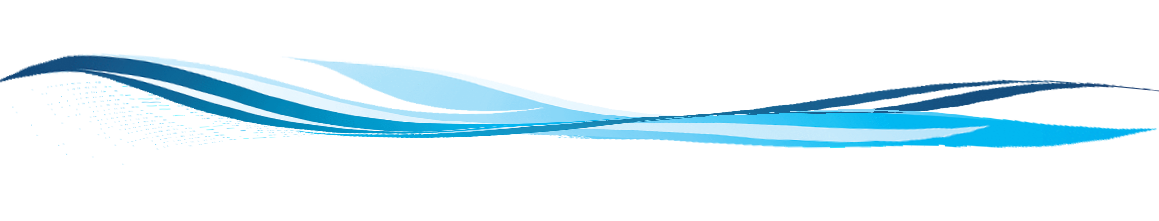 МБОУ  Лицей №23
Кемерово
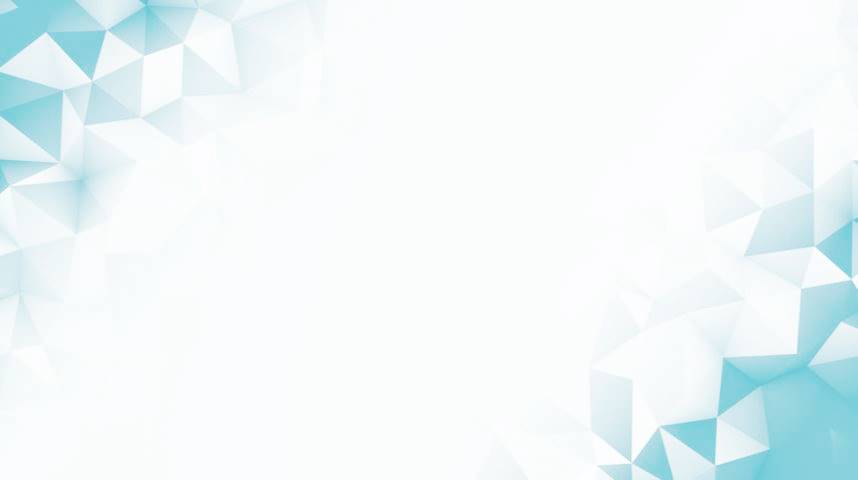 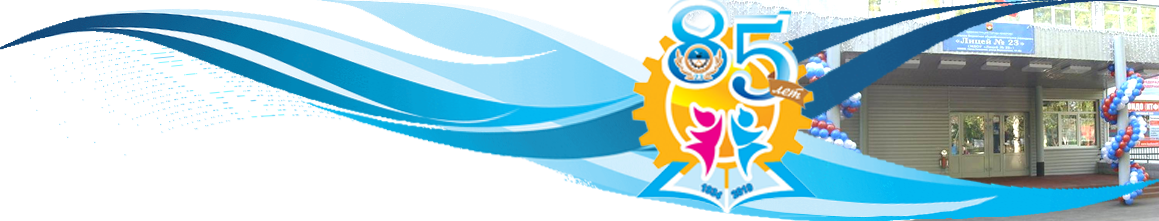 Педагогические 
кадры
Курсы повышения квалификации
Все педагоги лицея, в соответствии с законодательством, повышают свою квалификацию
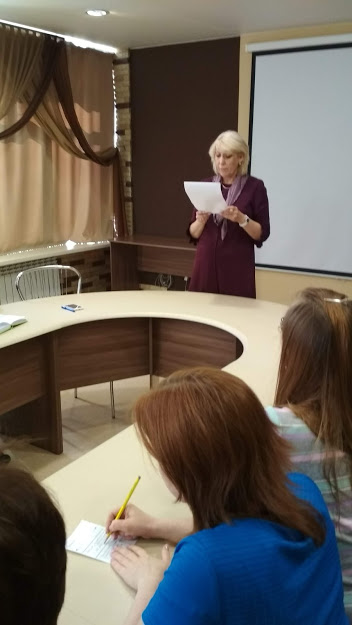 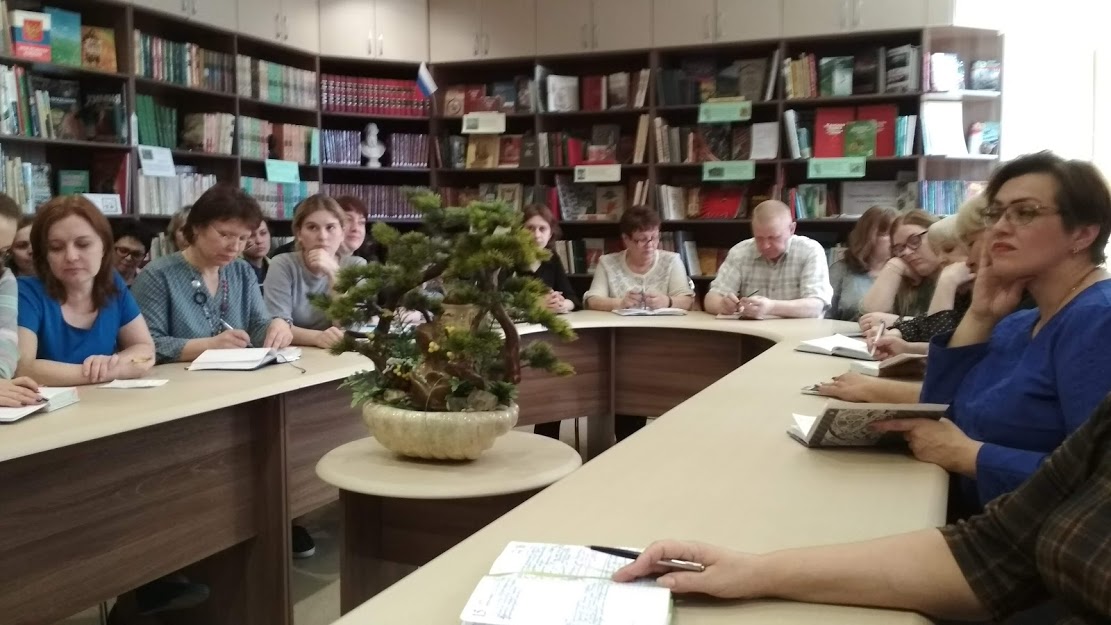 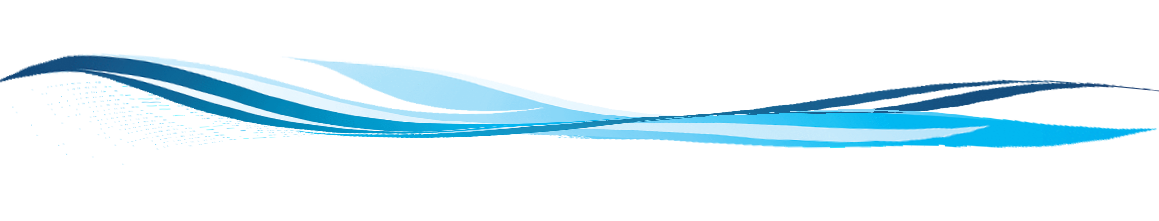 МБОУ  Лицей №23
Кемерово
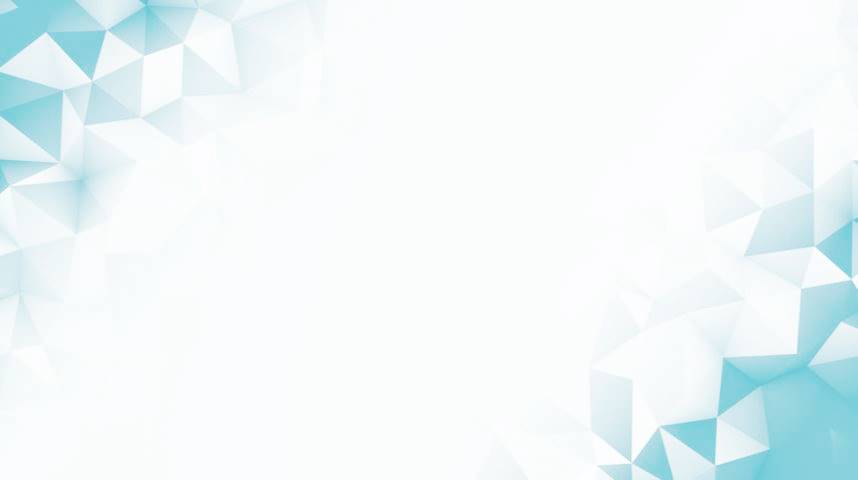 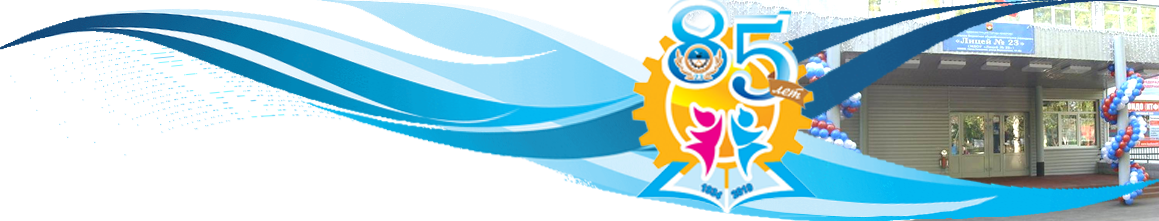 Сведения о 
педагогических работниках, достигших 
определенных успехов в профессиональной деятельности
6 сентября 2016 года на торжественном приеме в областной администрации  Учителю истории и обществознания кемеровского лицея №23 Елене Феофановне Черновой присвоено звание Герой Кузбасса
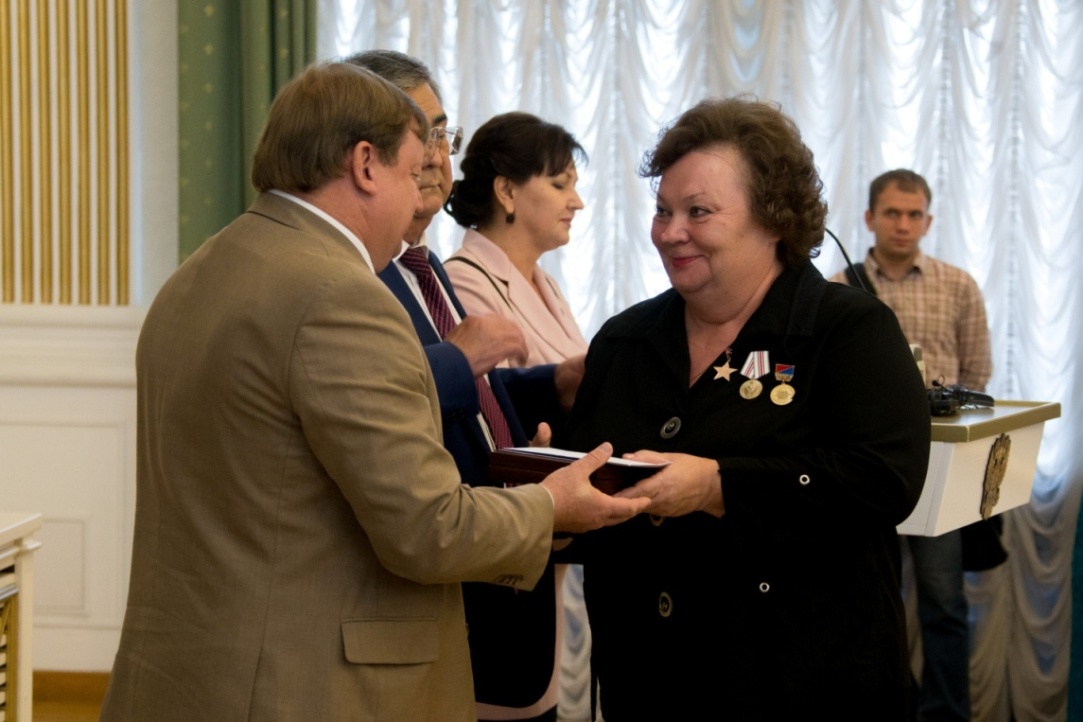 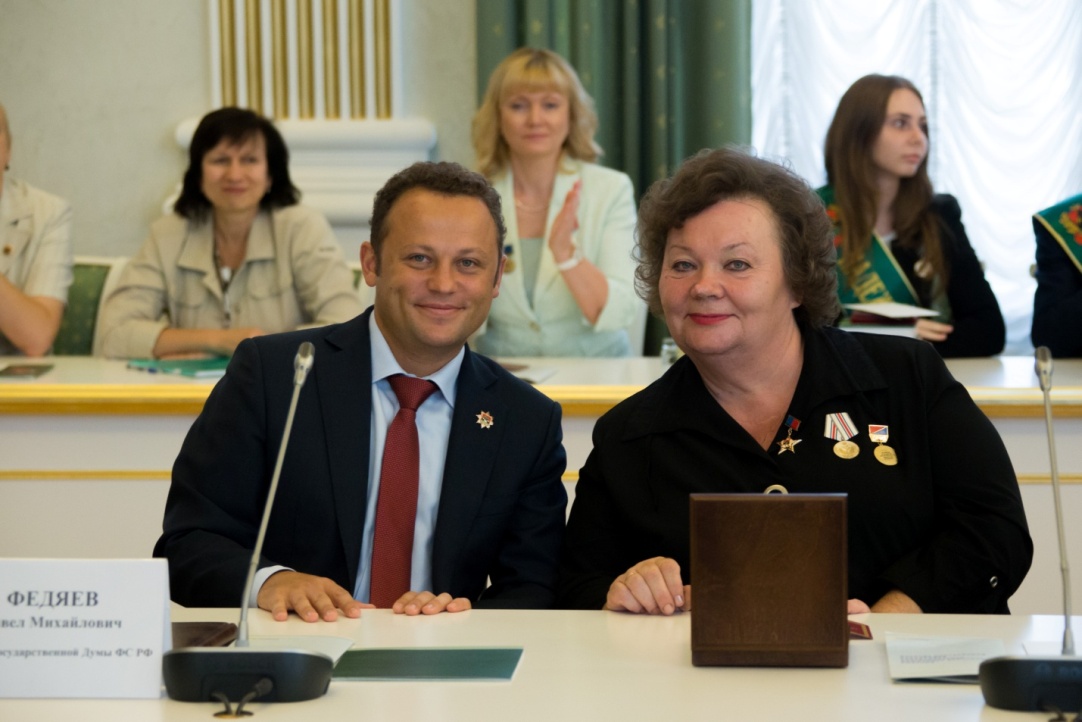 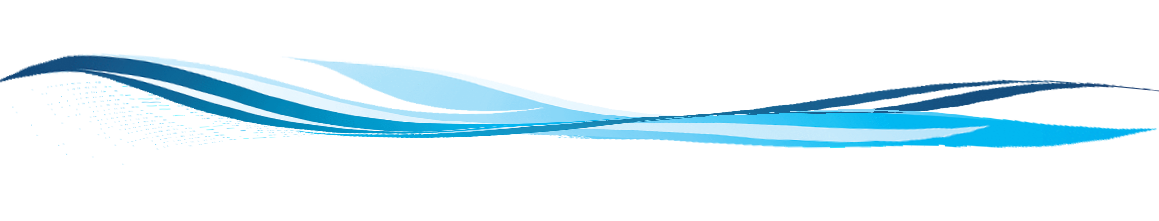 МБОУ  Лицей №23
Кемерово
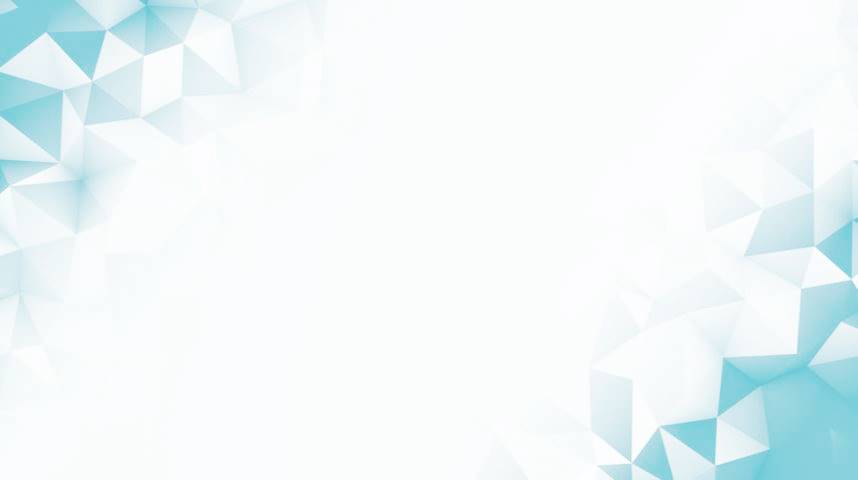 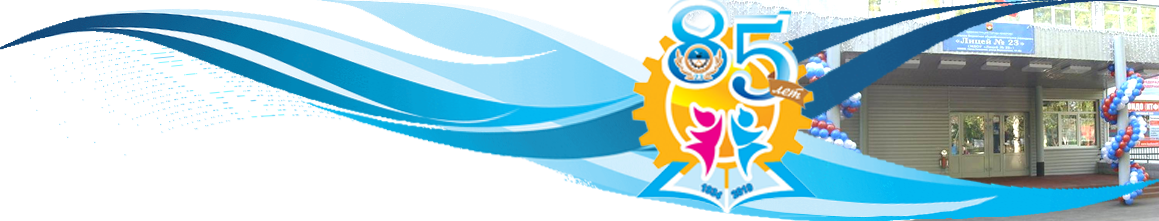 Сведения о 
педагогических работниках, достигших 
определенных успехов в профессиональной деятельности
В лицее работает:
             1 кандидат наук;
             1 заслуженный учитель РФ.
 Почётное звание:
-«Почётный работник общего образования Российской Федерации» имеют  - 11 педагогов; 
- Почётное звание «Отличник просвещения»  имеют  - 7 педагогов.
Награждены  областными  медалями: 
- «За веру и добро» - 6 педагогов;
-  «За достойное воспитание детей» - 9 педагогов;
- «За вклад в развитие г. Кемерово» - 1 педагог;
- «За особый вклад в развитие Кузбасса» - 1 педагог;
- «За вклад в развитие образования» - 1 педагог;
- «За личный вклад в реализацию национальных проектов в Кузбассе» - 1 педагог;
«65 лет Кемеровской области» - 1 педагог;
«75 лет Кемеровской области» - 2 педагога;
- «За  труд во славу Кузбасса» - 1 педагог;
- 3 педагога лицея – лауреаты конкурса «Лучший учитель России»;
- 2 педагога лицея – лауреаты конкурса  -  «100 лучших учителей Кузбасса»;
-«Герой Кузбасса» - 1 педагог.
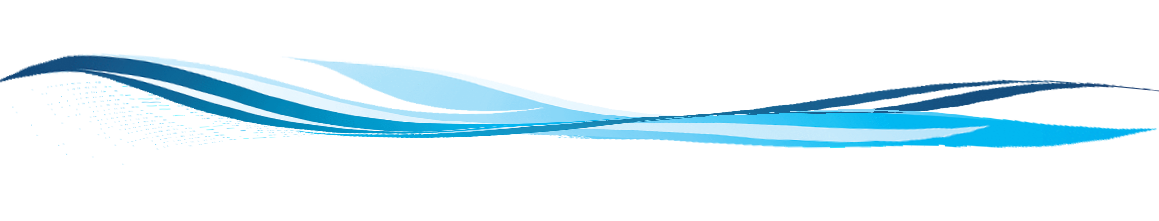 МБОУ  Лицей №23
Кемерово
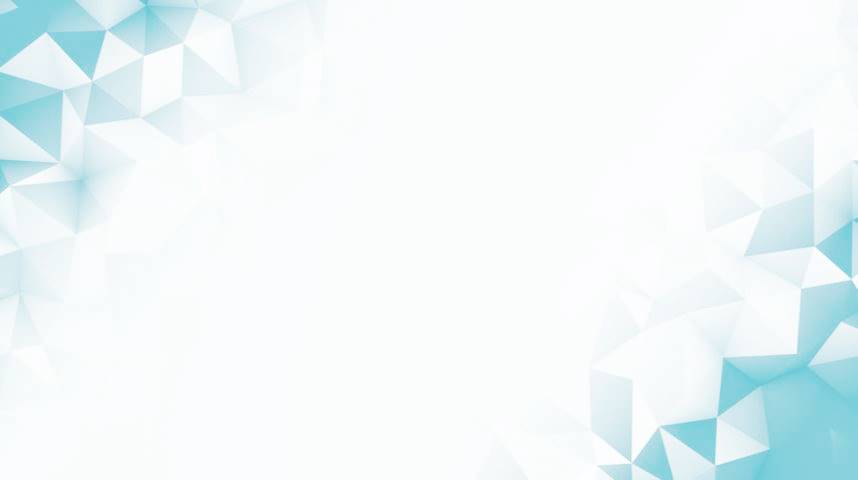 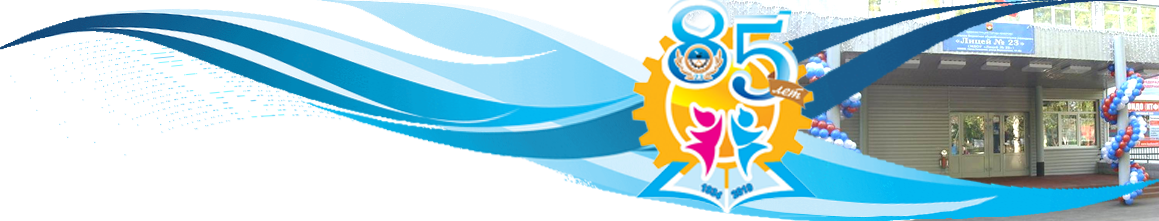 Педагогические работники, 
достигшие определенных успехов в профессиональной деятельности
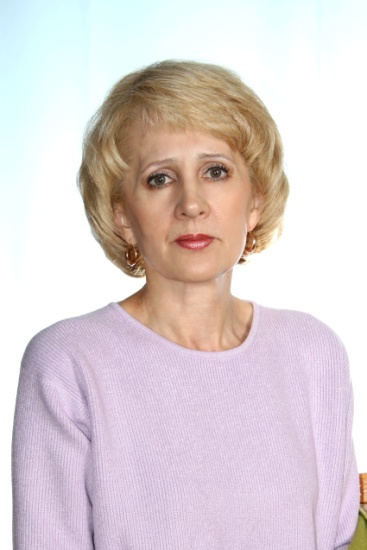 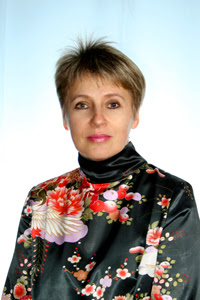 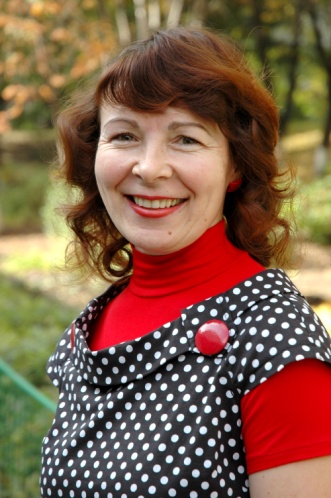 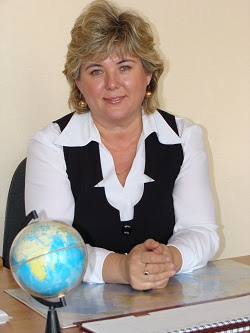 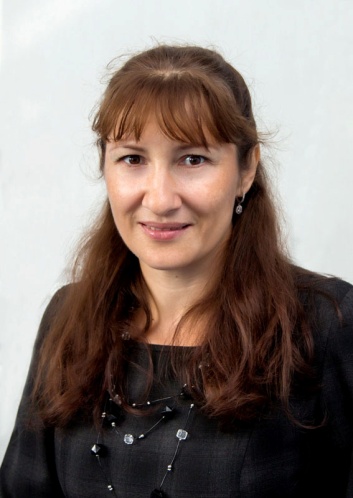 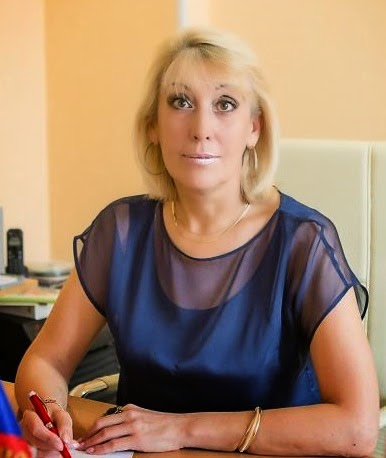 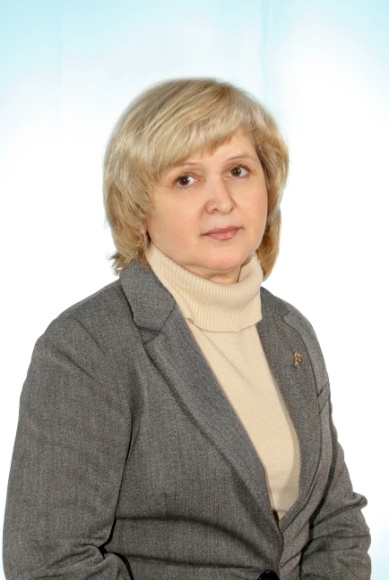 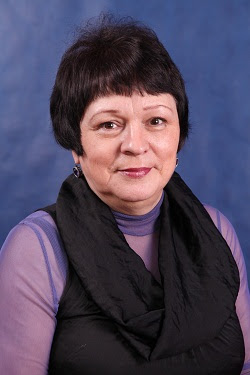 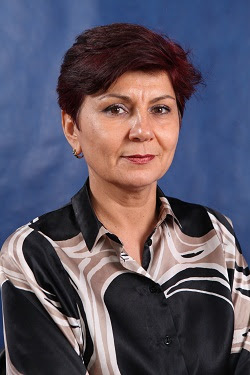 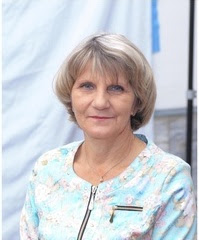 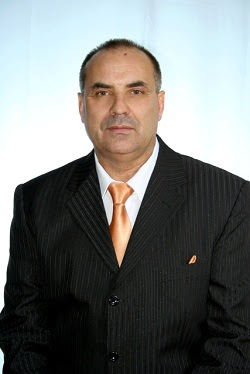 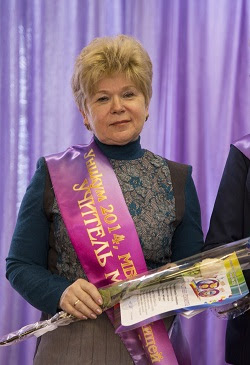 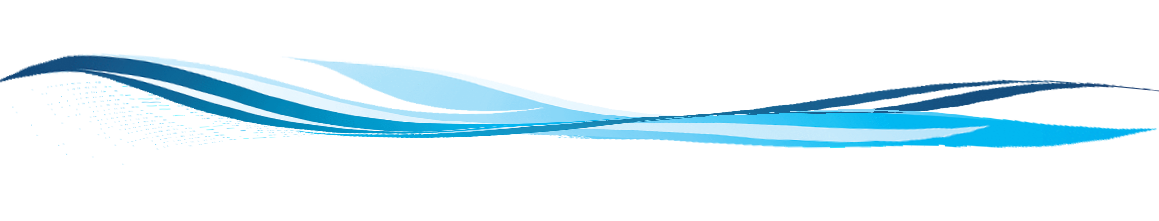 МБОУ  Лицей №23
Кемерово
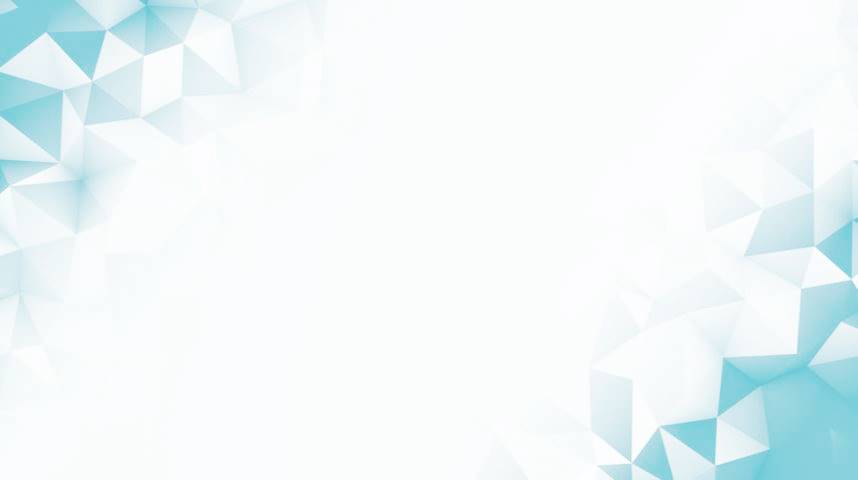 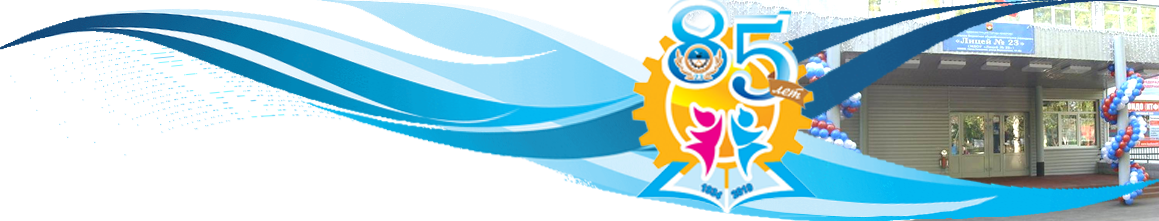 Молодые 
педагогические 
работники и их наставники, достигшие определенных успехов в профессиональной деятельности
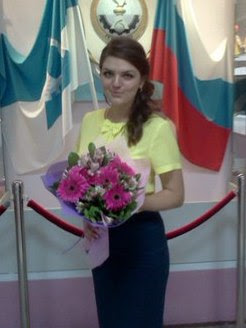 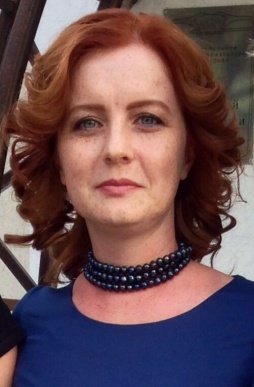 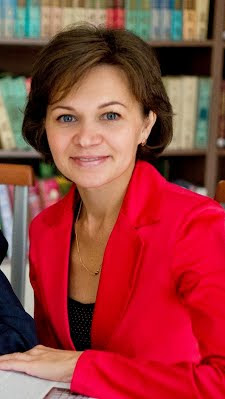 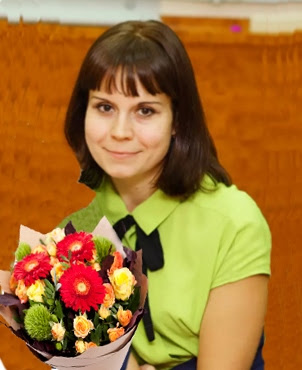 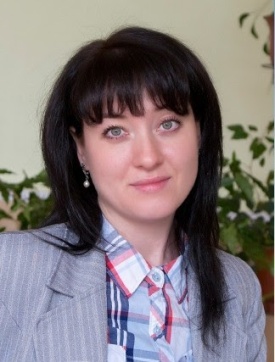 Учителя информатики 
Полухина П.А.  Гараничева С.В.
Учитель математики
Кирясова С.В.
Наставник  
учитель математики 
Чистякова С.В.
Учитель иностранного языка
Соломатова Л.В.
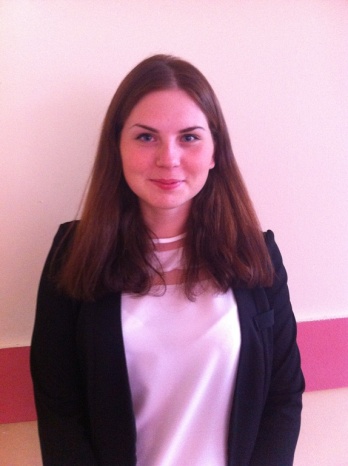 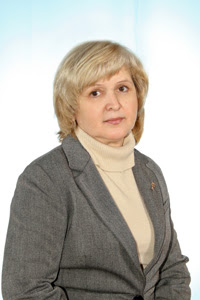 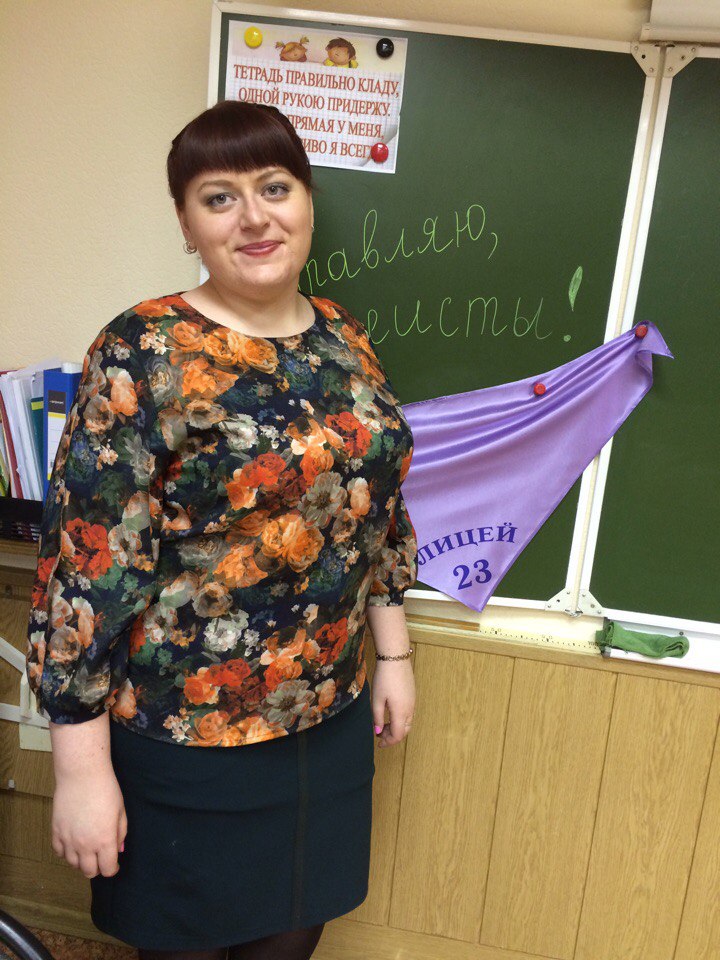 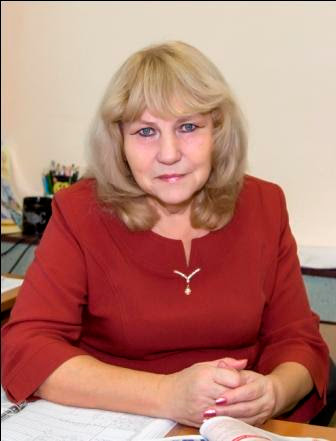 Наставник
Учителя иностранного языка
Курохтина Н.Ю.
Учителя начальных классов
Карманова Н.В.  Альберт Е.А.
Наставник 
Учитель начальных классов Шабарова Н.Н..
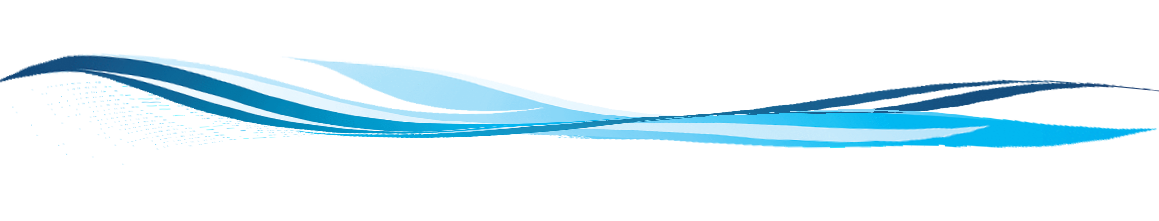 МБОУ  Лицей №23
Кемерово
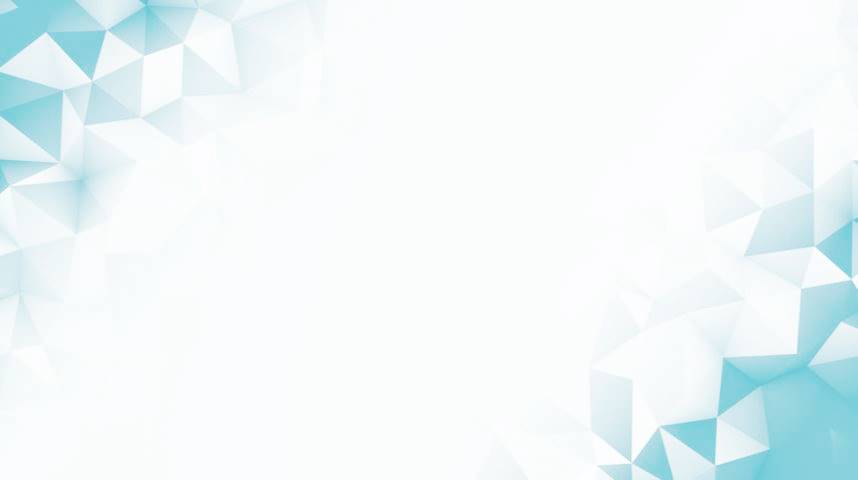 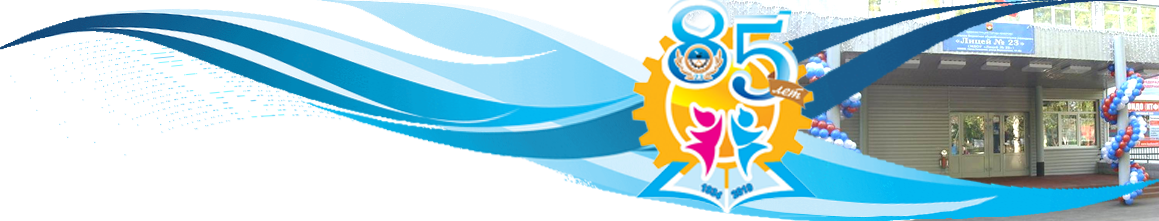 Педагогические 
кадры
Применяемые технологии
В условиях реализации требований ФГОС  ОО наиболее актуальными применяемыми  технологиями для педагогов лицея  стали: 
Информационно – коммуникационная технология;
Технология развития критического мышления;
Проектная технология;
Технология развивающего обучения;
Здоровьесберегающие технологии;
Технология проблемного обучения;
Игровые технологии;
Модульная технология;
Технология мастерских;
Кейс – технология;
Технология интегрированного обучения;
Педагогика сотрудничества; 
Технологии уровневой дифференциации; 
Групповые технологии;
Традиционные технологии (классно-урочная система).
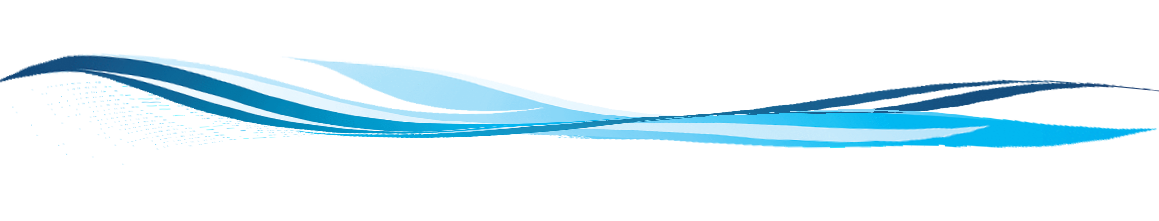 МБОУ  Лицей №23
Кемерово
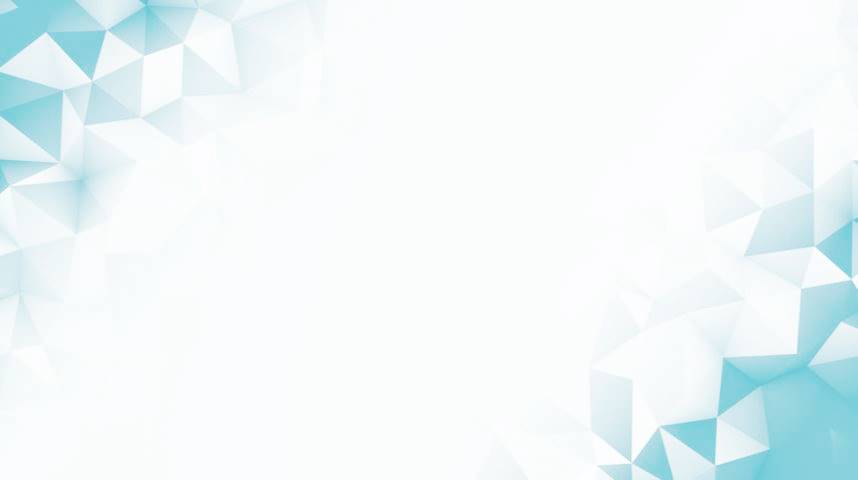 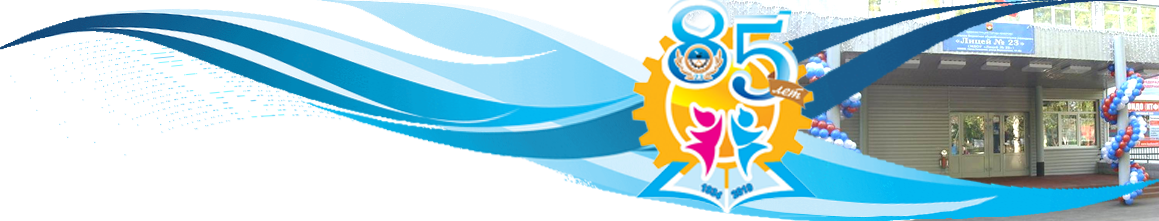 Педагогические 
кадры
Участие в профессиональных конкурсах
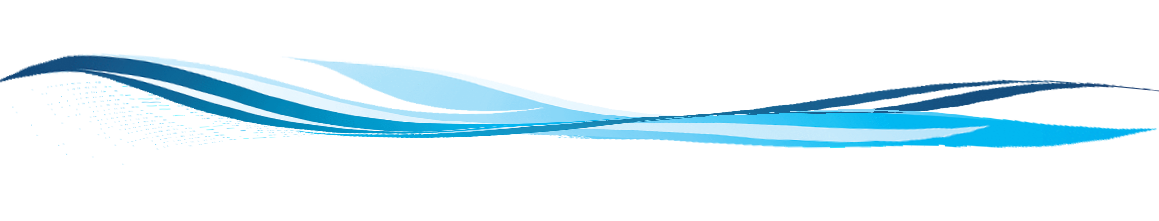 МБОУ  Лицей №23
Кемерово
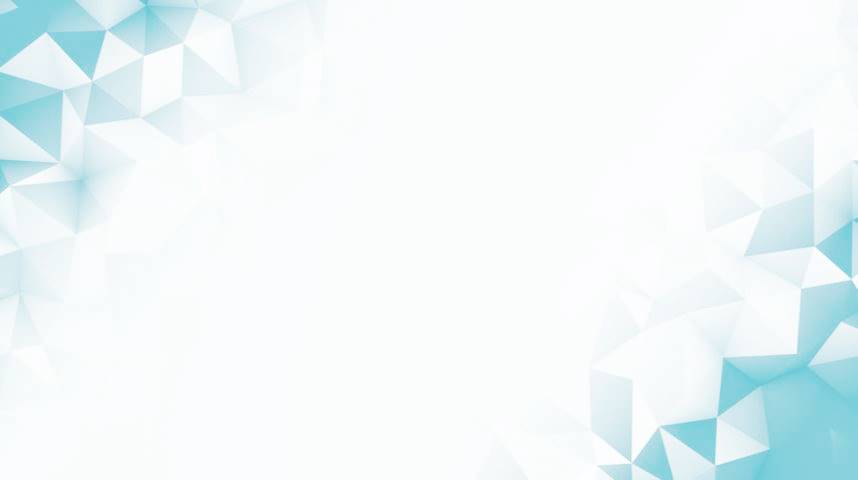 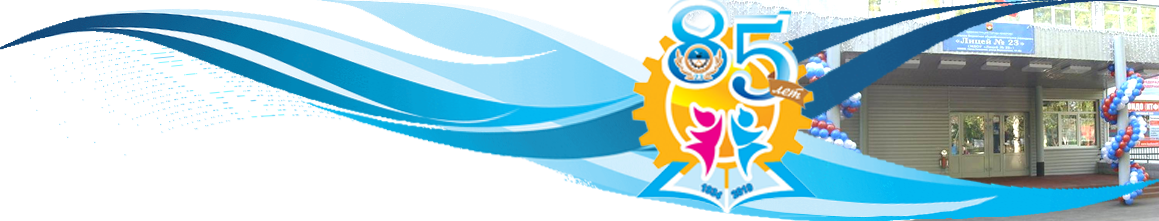 Педагогические 
кадры
Победы педагогов в  конкурсах  профессионального мастерства
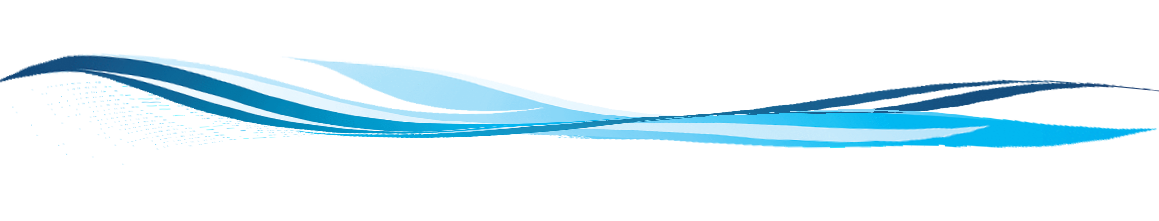 МБОУ  Лицей №23
Кемерово
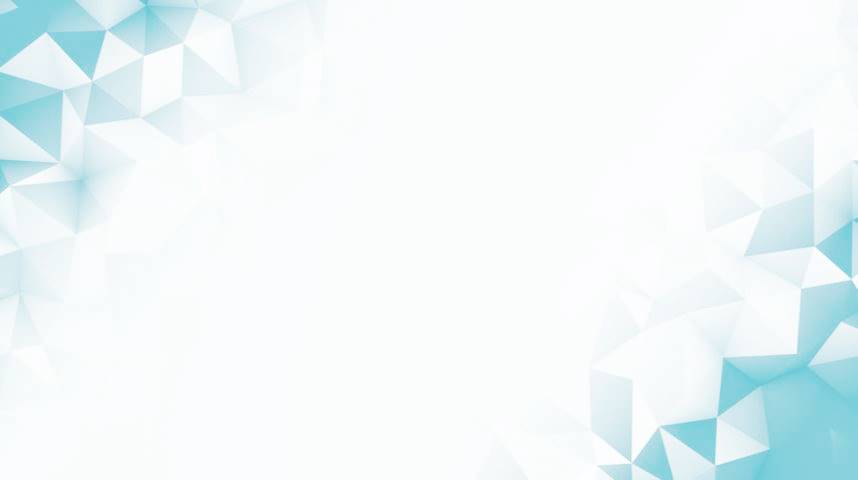 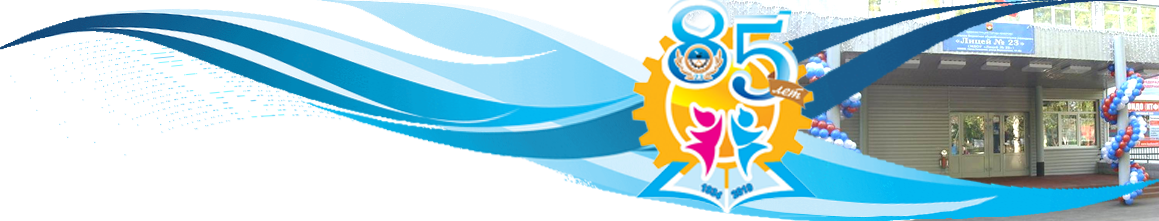 Участие в инновационной и экспериментальной деятельности
С 2018-2019 учебного года педагогический коллектив  лицея реализует  инновационный проект 
«Инженерный класс и развитие инженерного образования в лицее»
КемГУ, Центр профессий будущего
Интерактивный музей науки «Ньютониум»
1
Социальное партнерство в реализации проекта
КузГТУ; КемГУ, Группа компаний Росссети (Кузбассэнерго)
КемГУ,КузГТУ, Кузбассэнерго, СГК
2
3
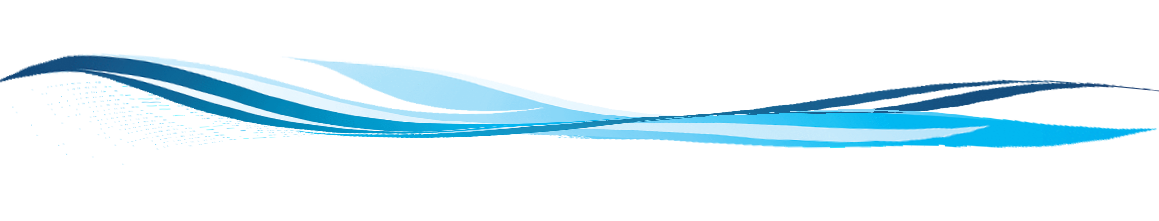 МБОУ  Лицей №23
Кемерово
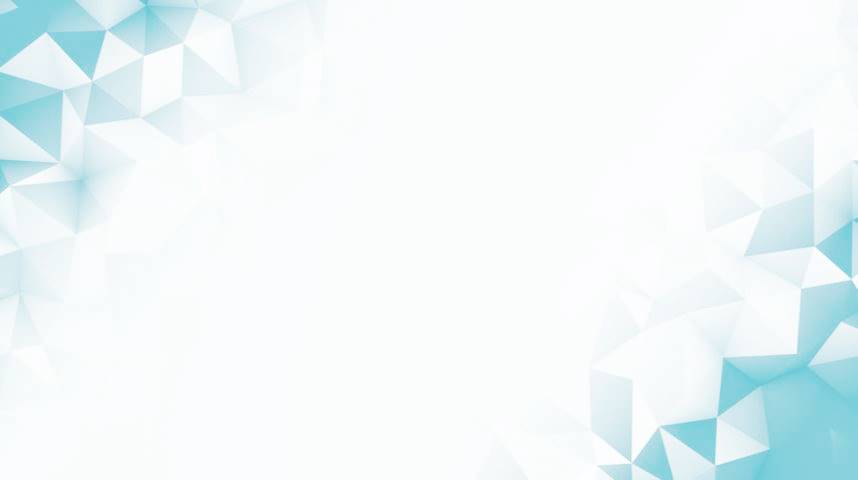 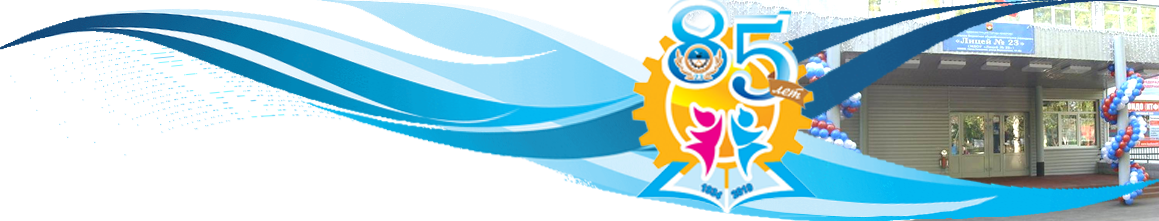 Участие в инновационной и экспериментальной деятельности
С  2007 года  лицей – являлся участником  областной сетевой экспериментальной площадки  «Модульно – рейтинговые технологии обучения в условиях БУП – 2004». 
С  2011 года  лицей – являлся участником Федерального проекта по апробации различных типов   интерактивных мультимедийных электронных учебников.
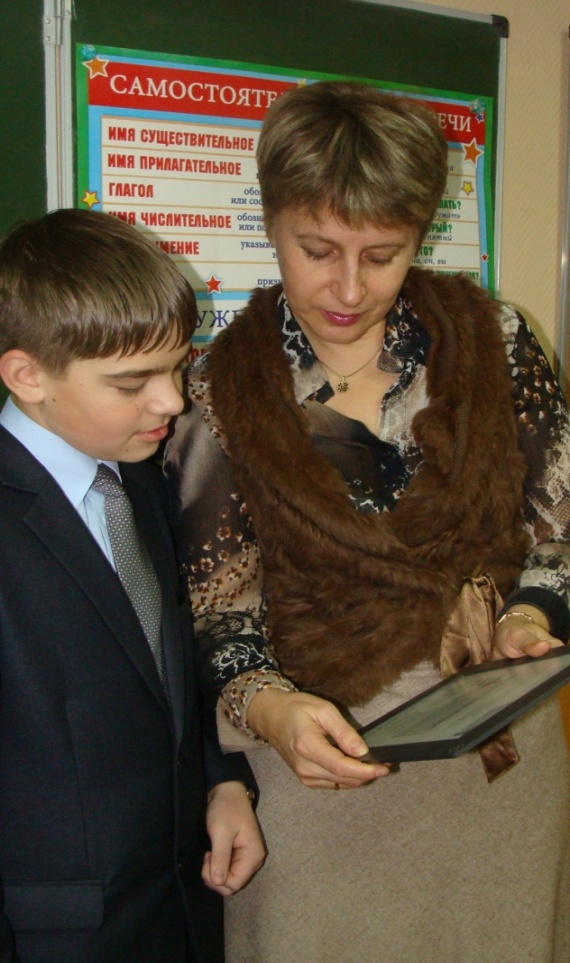 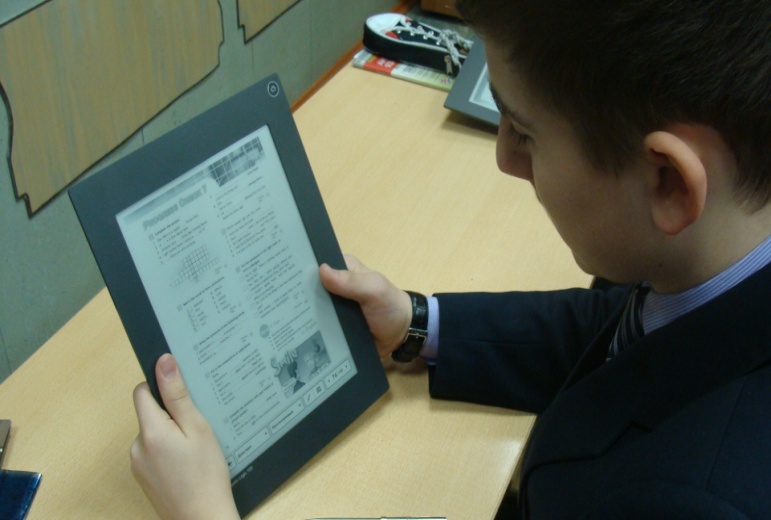 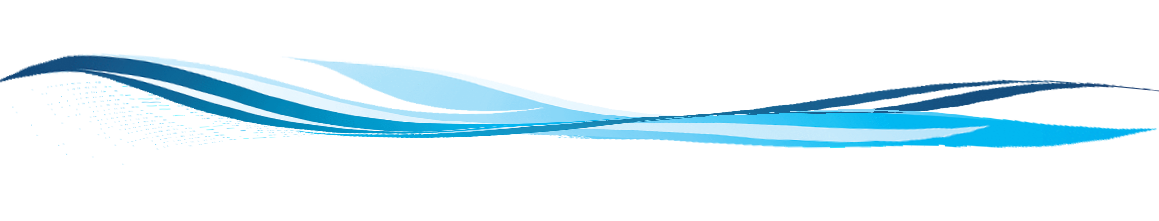 МБОУ  Лицей №23
Кемерово
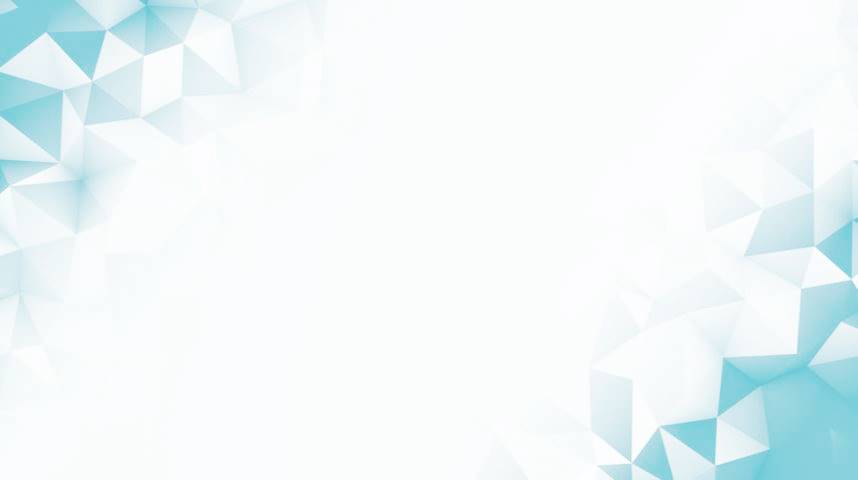 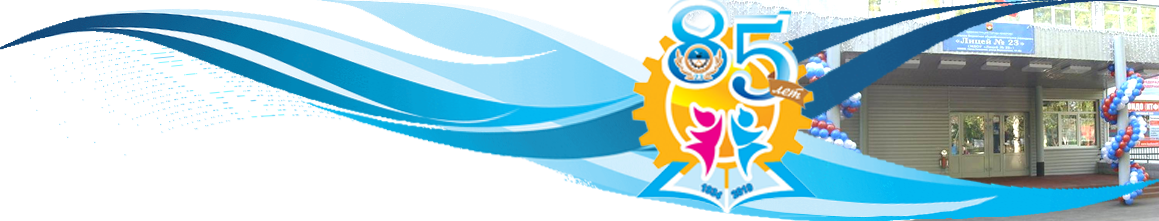 Педагогические 
кадры
Публикации педагогов
2018-2019 учебный год
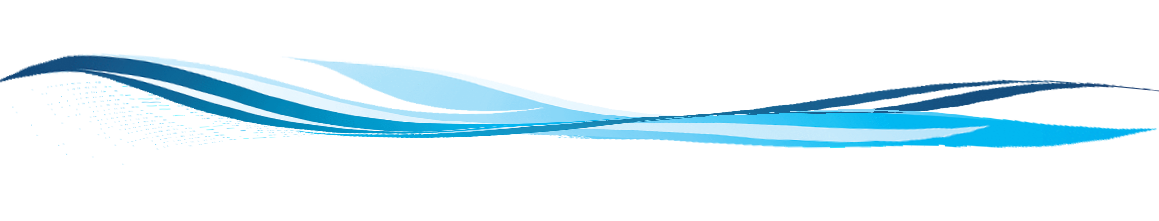 МБОУ  Лицей №23
Кемерово
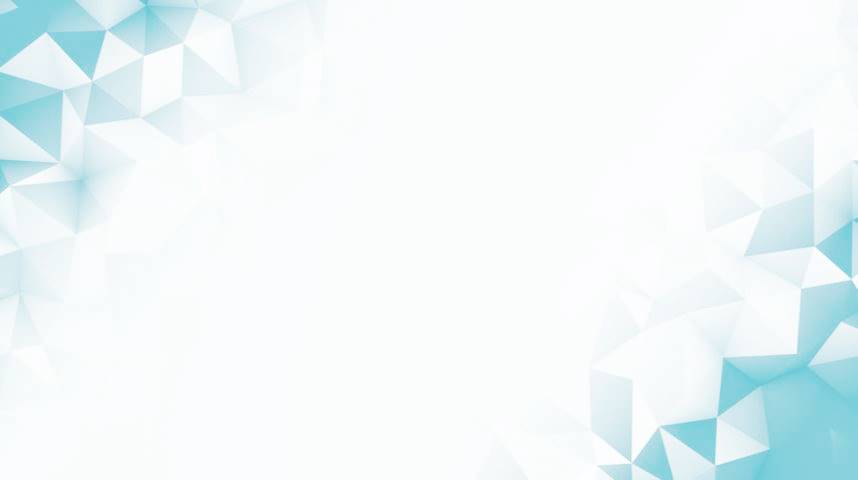 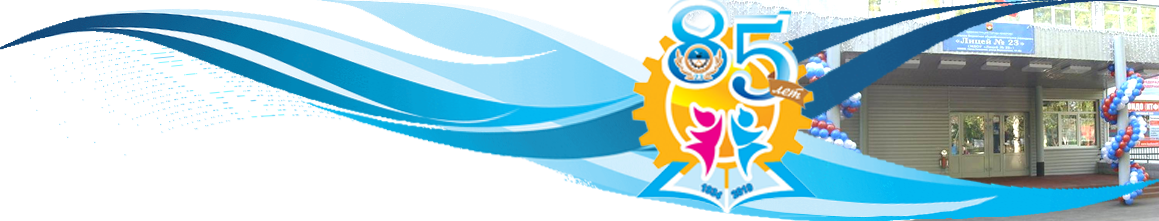 На сегодняшний день мы с честью несем высокое звание – лицей! 
И это подтверждают успехи наших учеников!
40 учеников Награждены медалью «Надежда Кузбасса»
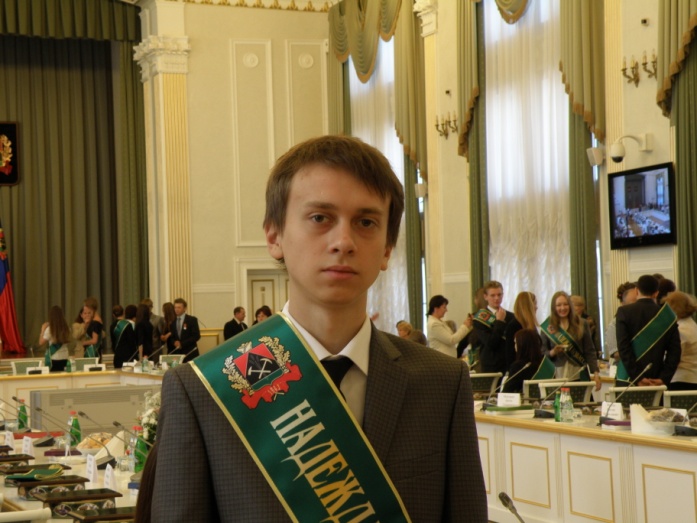 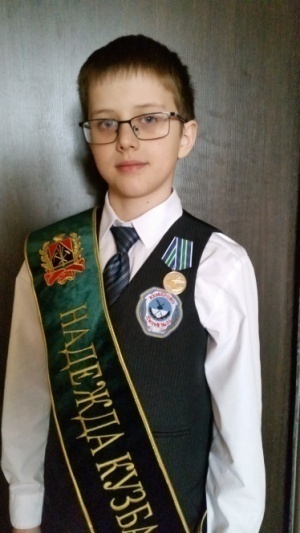 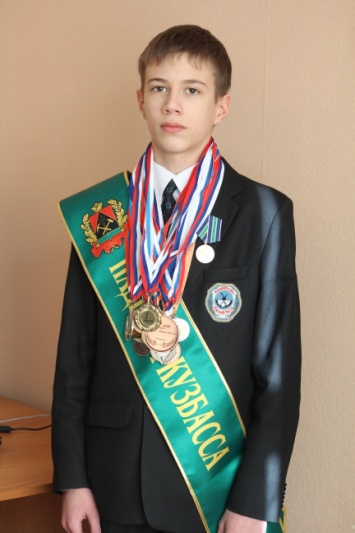 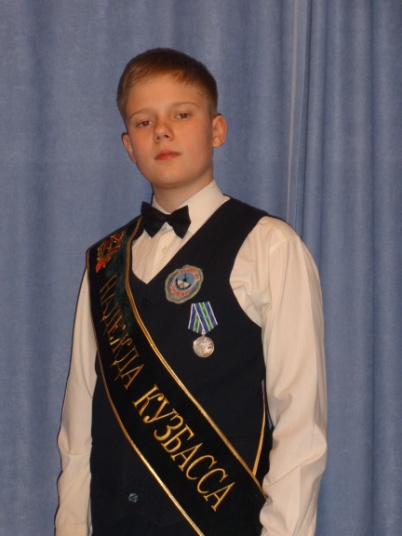 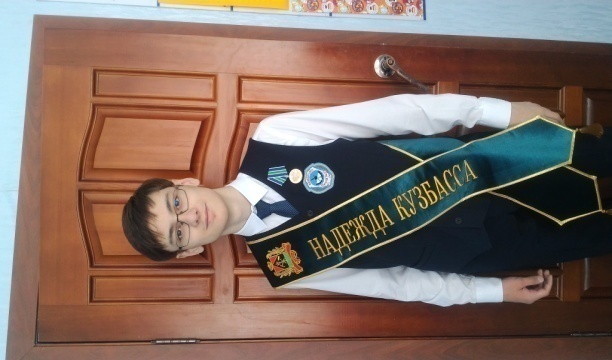 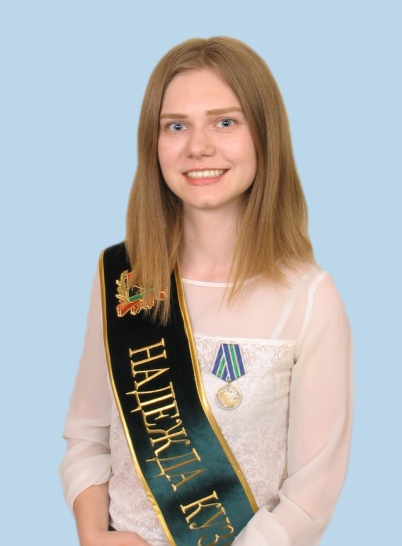 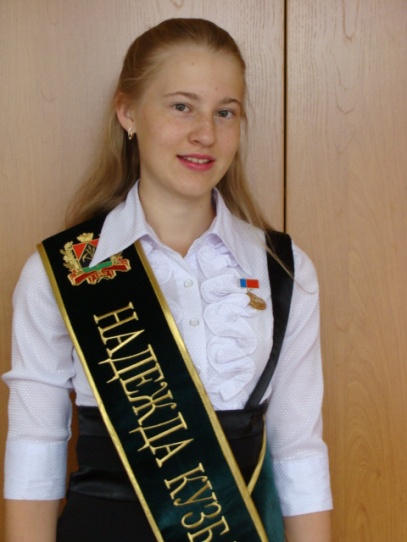 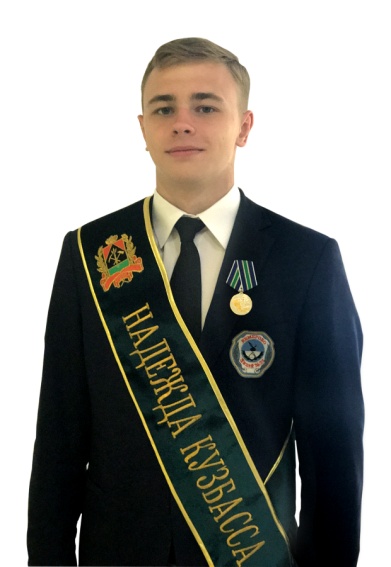 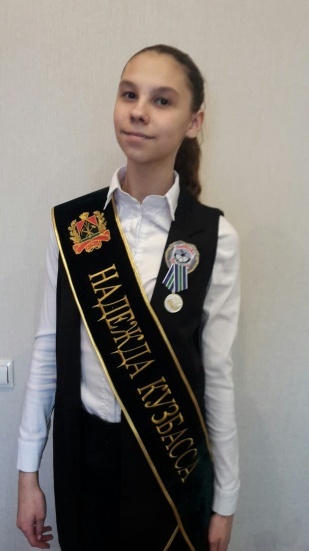 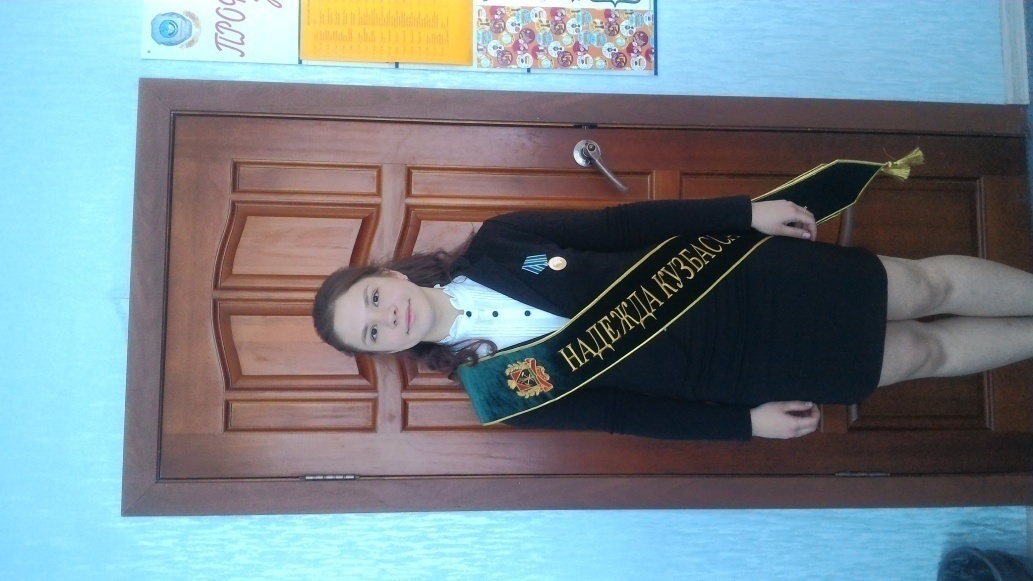 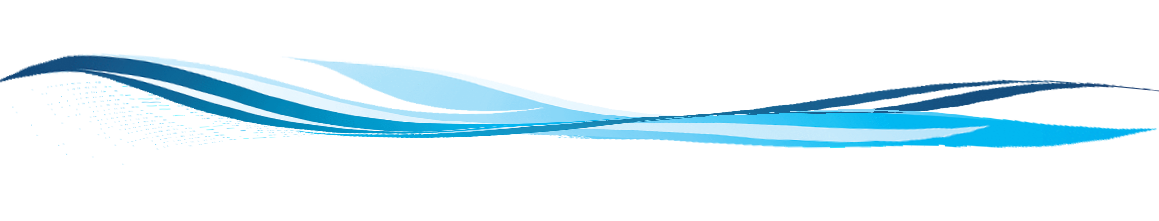 МБОУ  Лицей №23
Кемерово
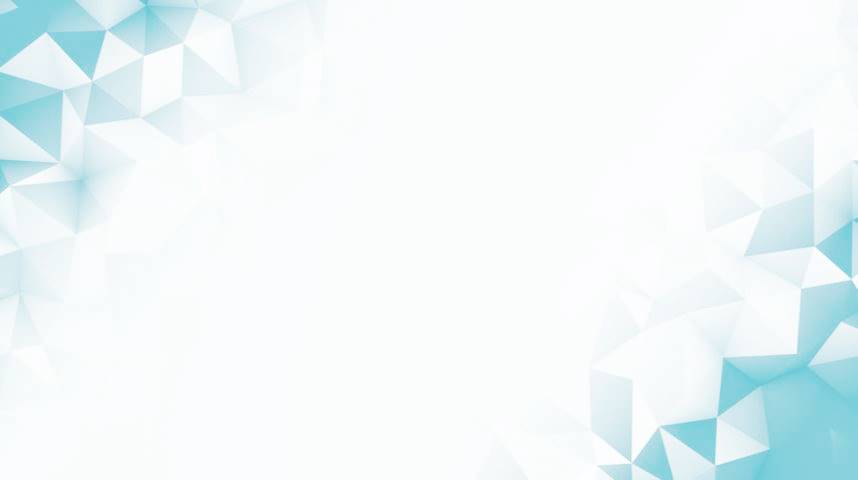 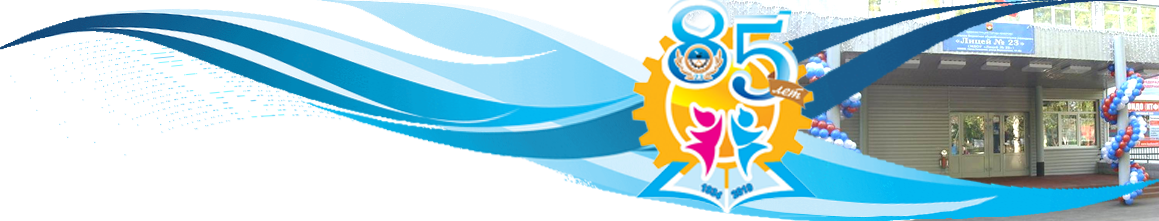 Результаты ЕГЭ 
выпускников  11 классов
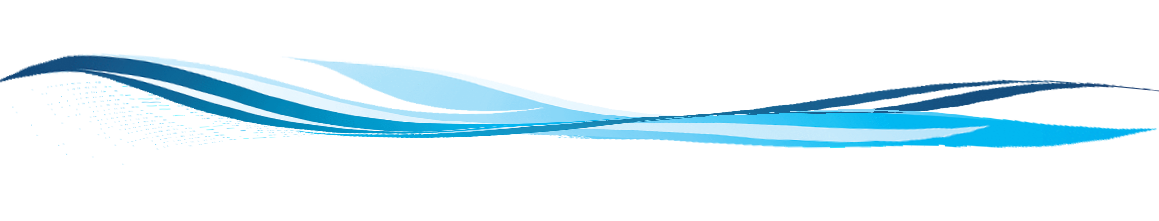 МБОУ  Лицей №23
Кемерово
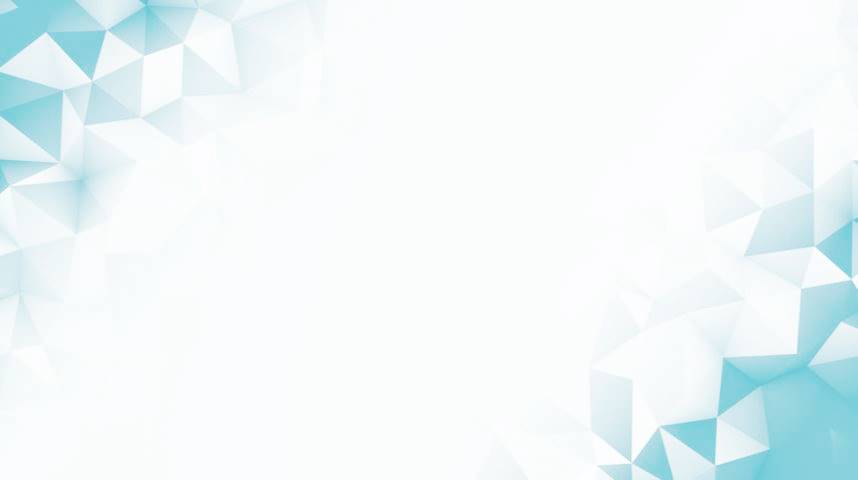 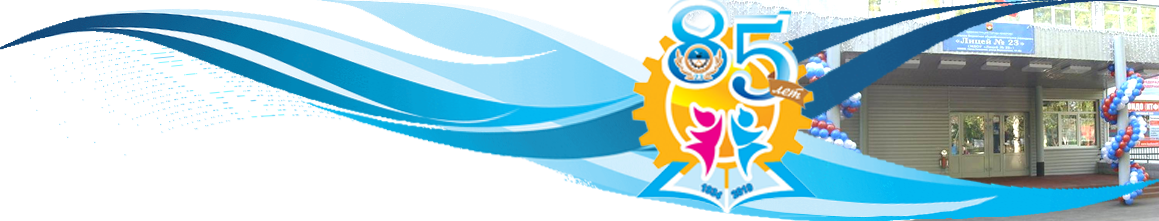 Результаты ЕГЭ
Наличие выпускников, поступивших в образовательные организации высшего образования ТОП – 100 на бюджетной основе
2016 – 15% (Первый  МГМУ им. И.М.Сеченова, МАМ им. Пирогова, МГТУ им.  Баумана, Петербургский национальный минерально-сырьевой университет, Петербургский финансовый институт, МГУ)
2017 – 22% (Первый  МГМУ им. И.М.Сеченова, Второй   МГМУ им. И.М.Сеченова, МГТУ им.  Баумана, МФТИ, МГУ, МАМ им. Пирогова, )
2018 – 25% (Первый  МГМУ им. И.М.Сеченова, МАМ им. Пирогова, МГТУ им.  Баумана, Петербургский национальный минерально-сырьевой университет, Второй   МГМУ им. И.М.Сеченова, МГУ, РГТЭУ, РУДН, МАМ им. Пирогова)
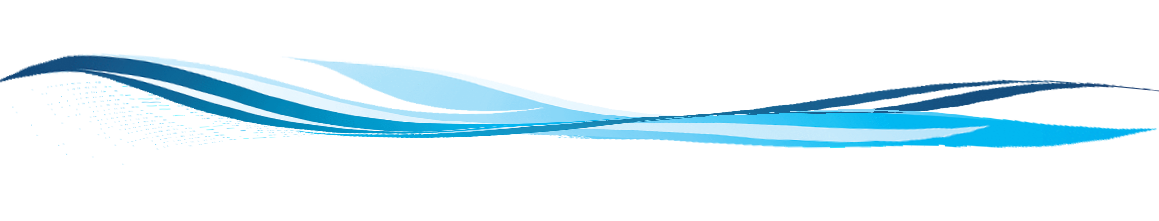 МБОУ  Лицей №23
Кемерово
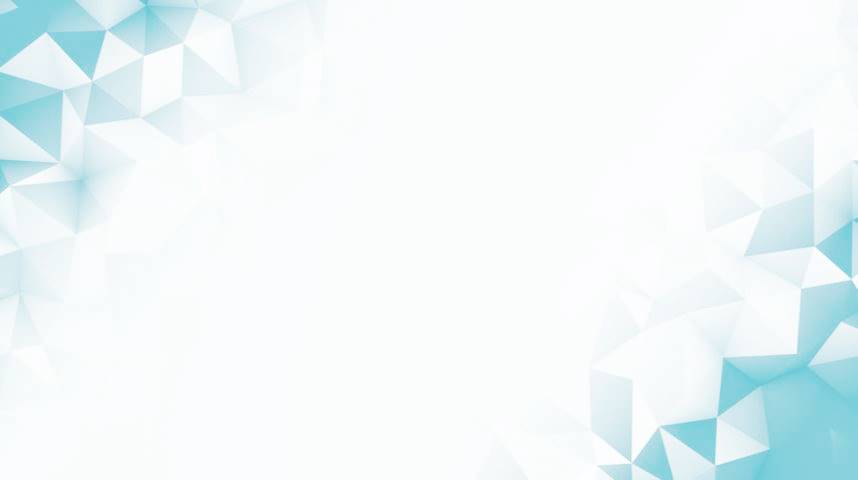 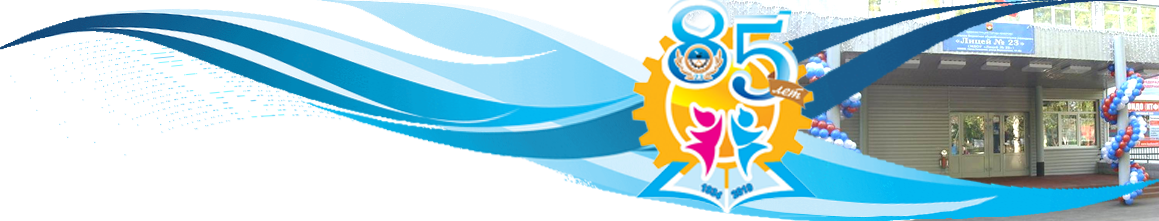 Результаты ЕГЭ
Максимальные баллы по предметам
2014 – 100 (русский язык), 100 (химия), 90 (биология), 92(физика) 89(обществознание), 86 (профильная математика), 
2015 – 97 (русский язык), 100 (химия), 92 (биология), 100 (физика) 90(обществознание), 89 (профильная математика), 
2016  - 100 (русский язык), 98 (химия), 90 (биология), 96 (физика) 83(обществознание), 92 (профильная математика), 
2017  - 98 (русский язык), 92 (химия), 88 (биология), 96 (физика) 89(обществознание), 91 (профильная математика), 
2018  - 98 (русский язык), 92 (химия), 92 (биология), 94 (физика) 83(обществознание), 92 (профильная математика),
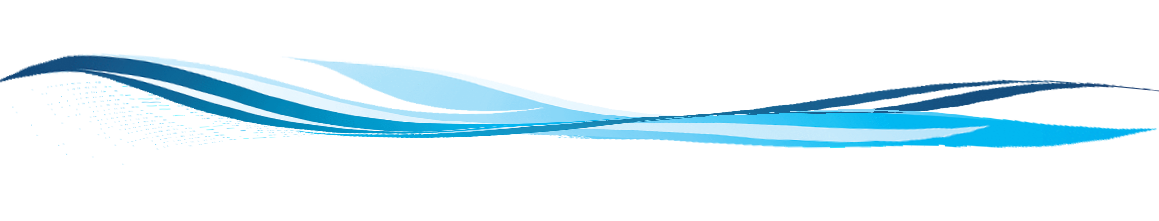 МБОУ  Лицей №23
Кемерово
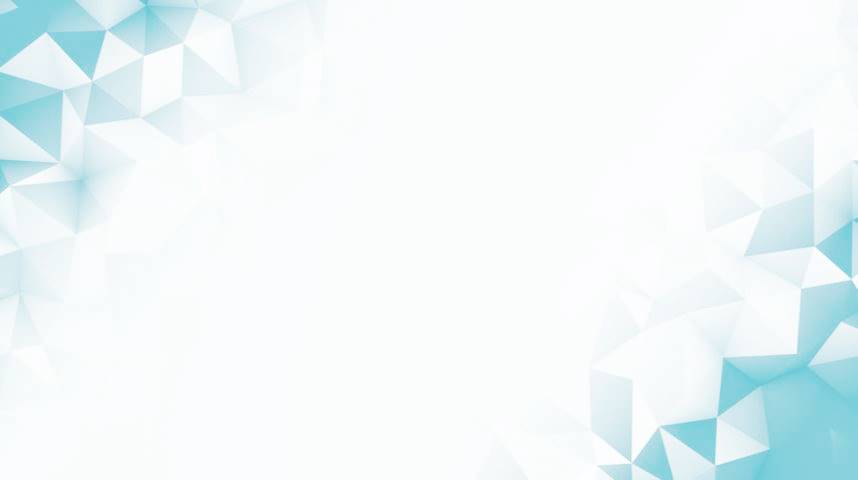 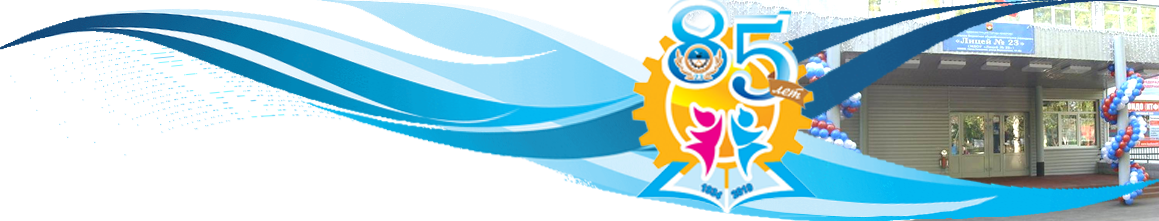 Результаты ОГЭ
выпускников  9 классов
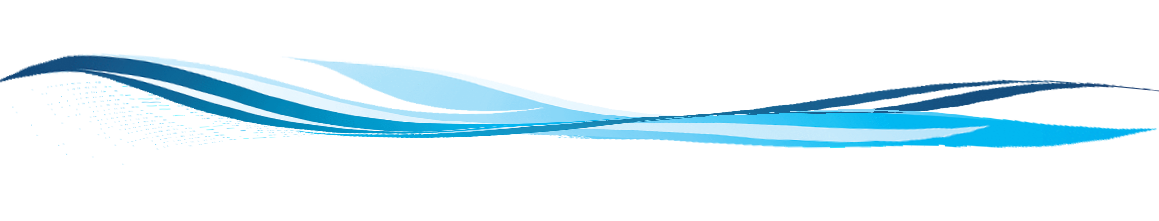 МБОУ  Лицей №23
Кемерово
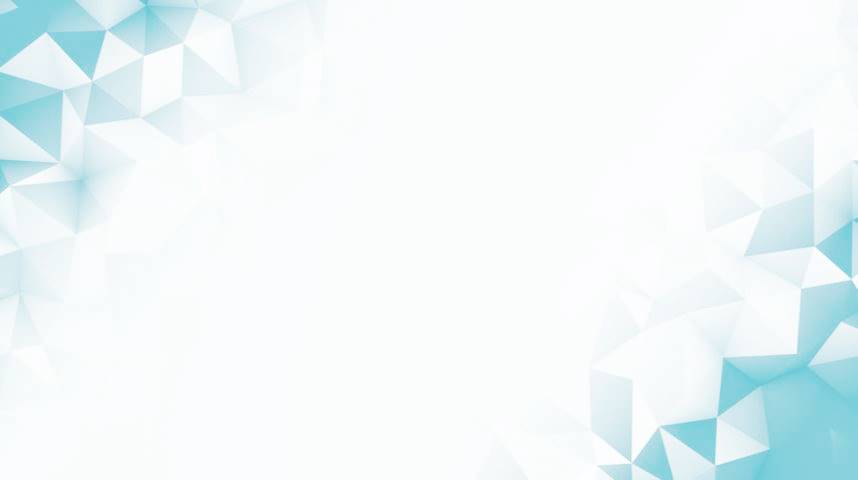 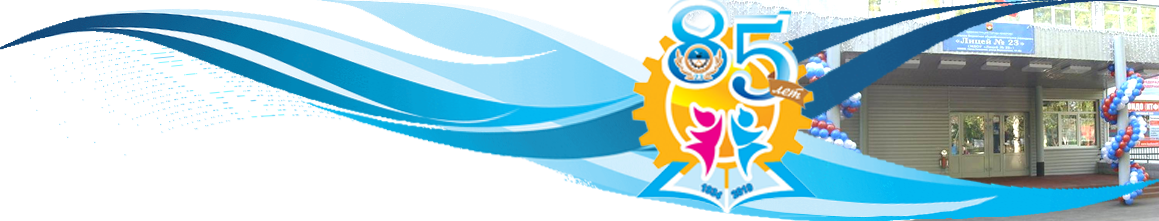 Результаты ВПР2018-2019 учебный год
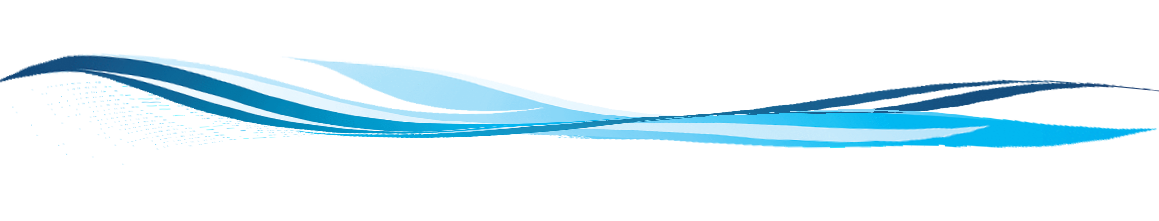 МБОУ  Лицей №23
Кемерово
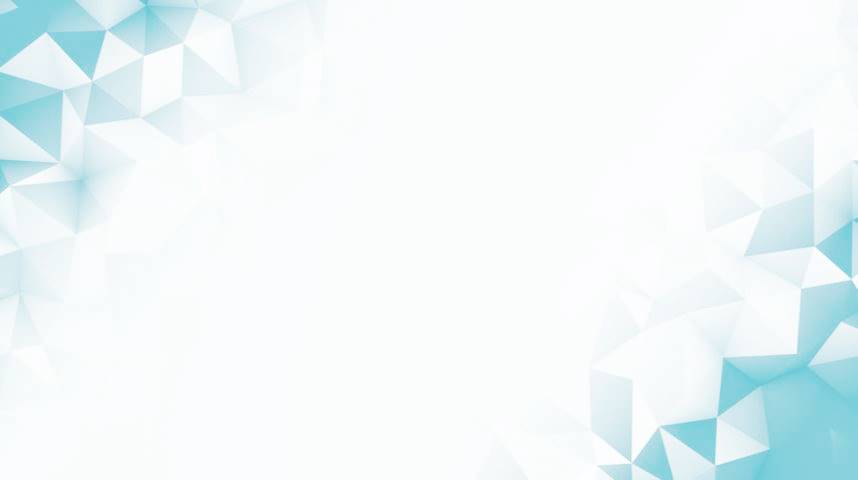 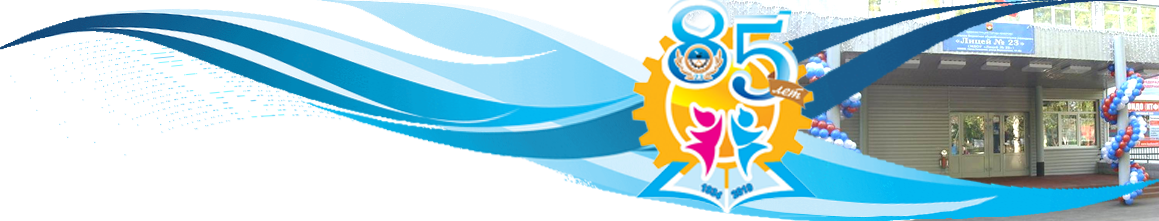 Результаты ВПР2018-2019 учебный год
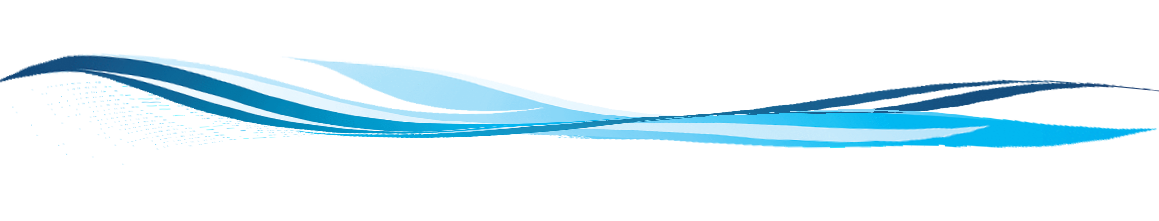 МБОУ  Лицей №23
Кемерово
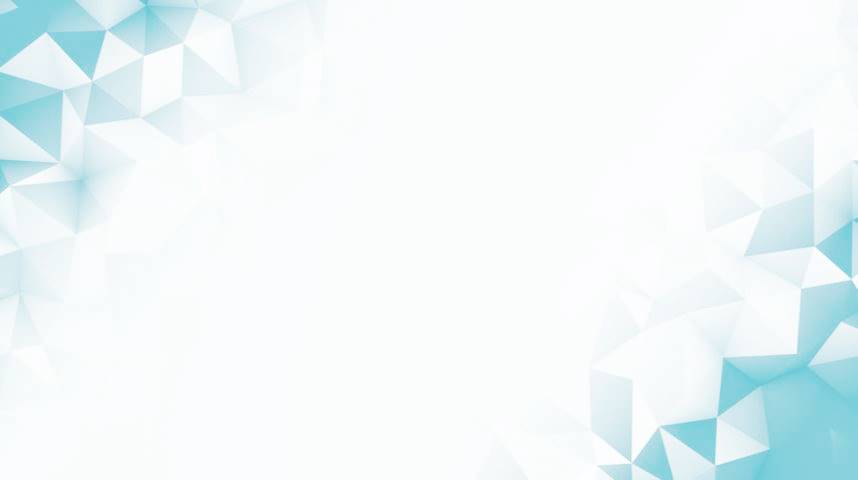 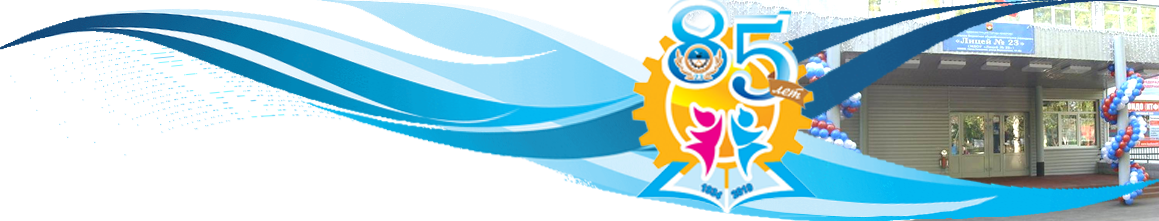 Основные показатели 
и результаты деятельности в 
части развития познавательных и творческих способностей учащихся
Участники/победители и призёры муниципального этапа Всероссийской олимпиады школьников
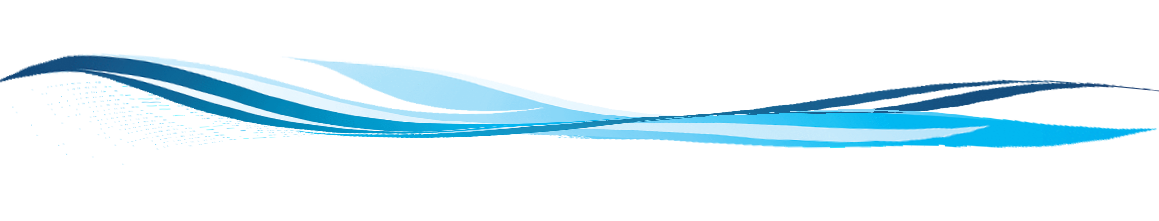 МБОУ  Лицей №23
Кемерово
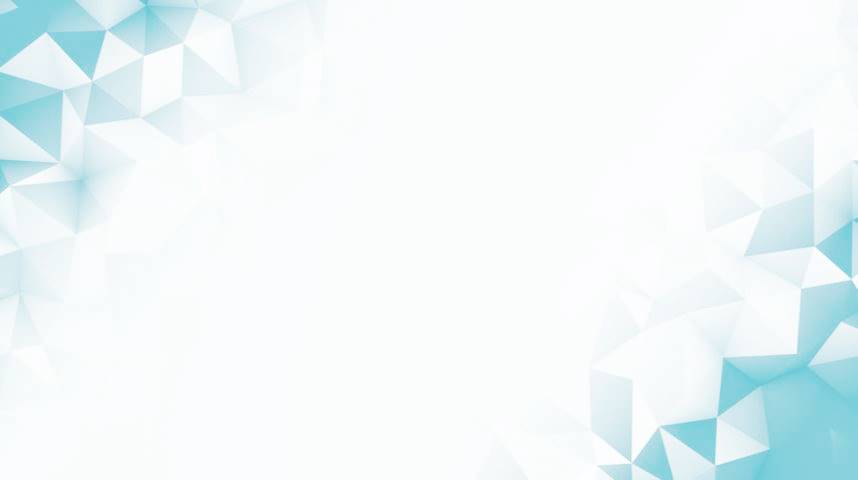 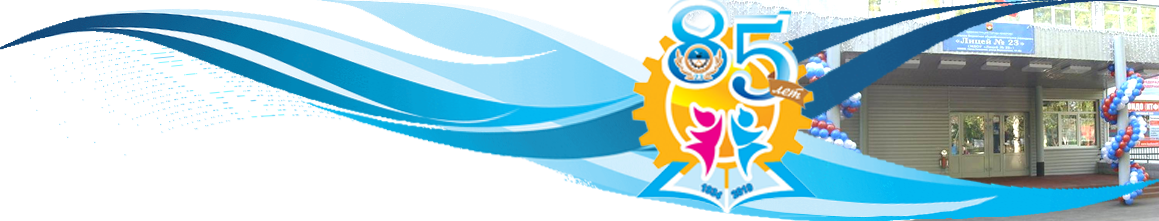 Основные показатели 
и результаты деятельности в 
части развития познавательных и творческих способностей учащихся
Участники/победители и призёры муниципального этапа Всероссийской олимпиады школьников
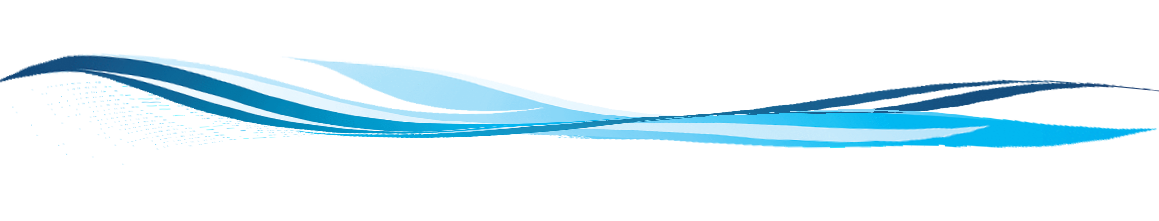 МБОУ  Лицей №23
Кемерово
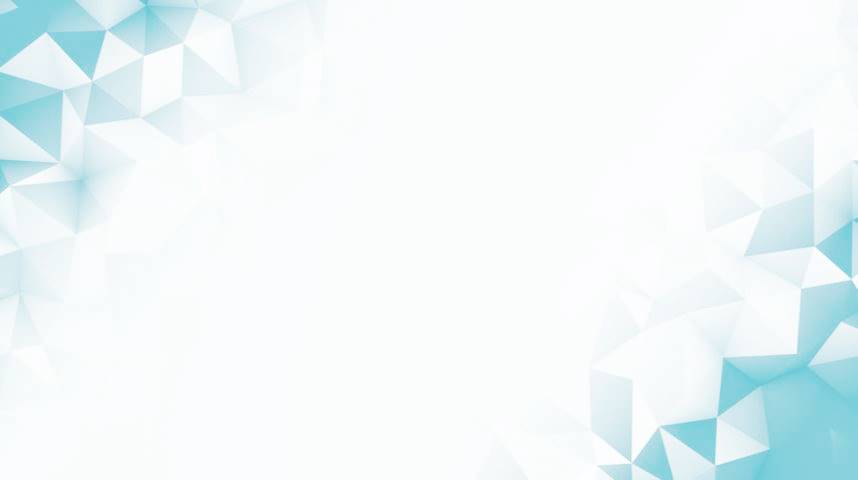 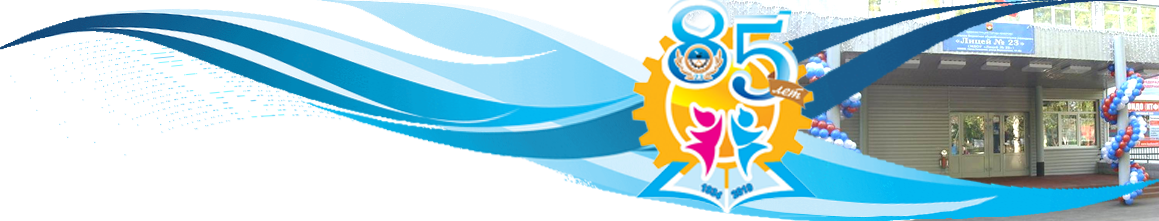 Основные показатели 
и результаты деятельности в 
части развития познавательных и творческих способностей учащихся
Победители и призёры регионального этапа Всероссийской олимпиады школьников
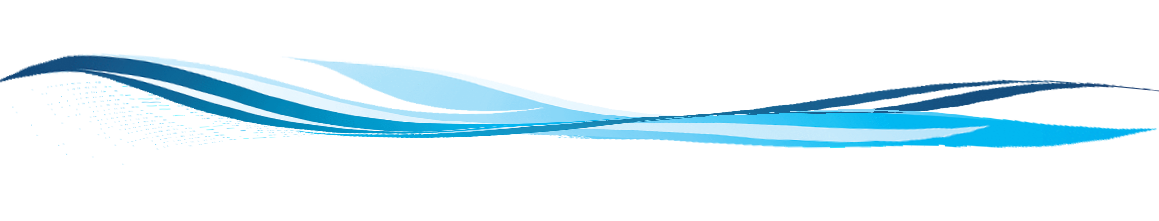 МБОУ  Лицей №23
Кемерово
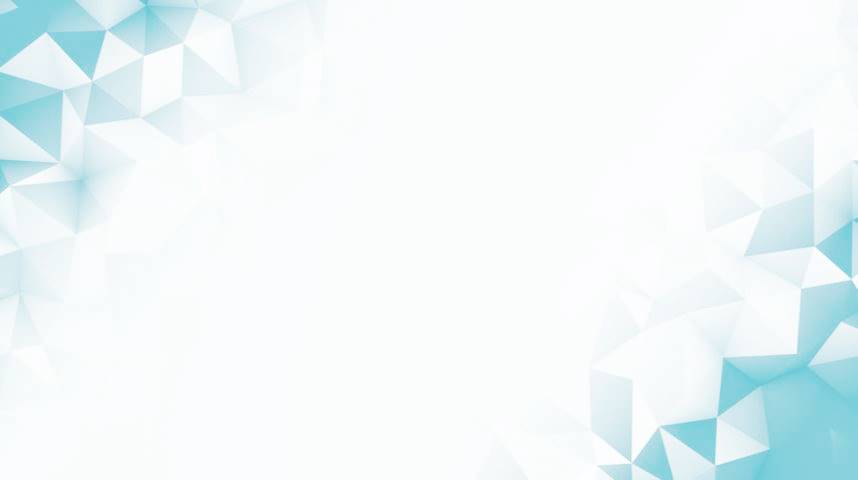 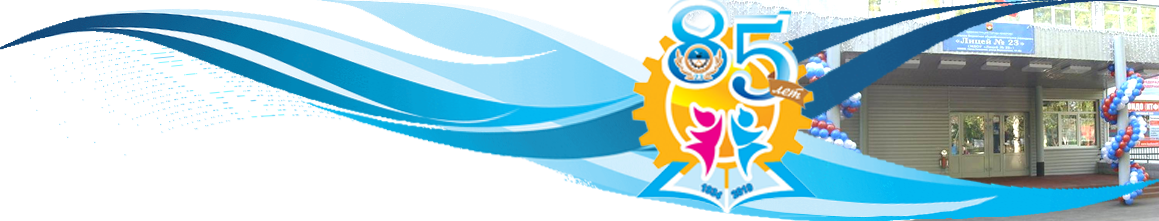 Основные показатели 
и результаты деятельности в 
части развития познавательных и творческих способностей учащихся
Открытая олимпиада школьников «Будущее Кузбасса»   (КузГТУ)
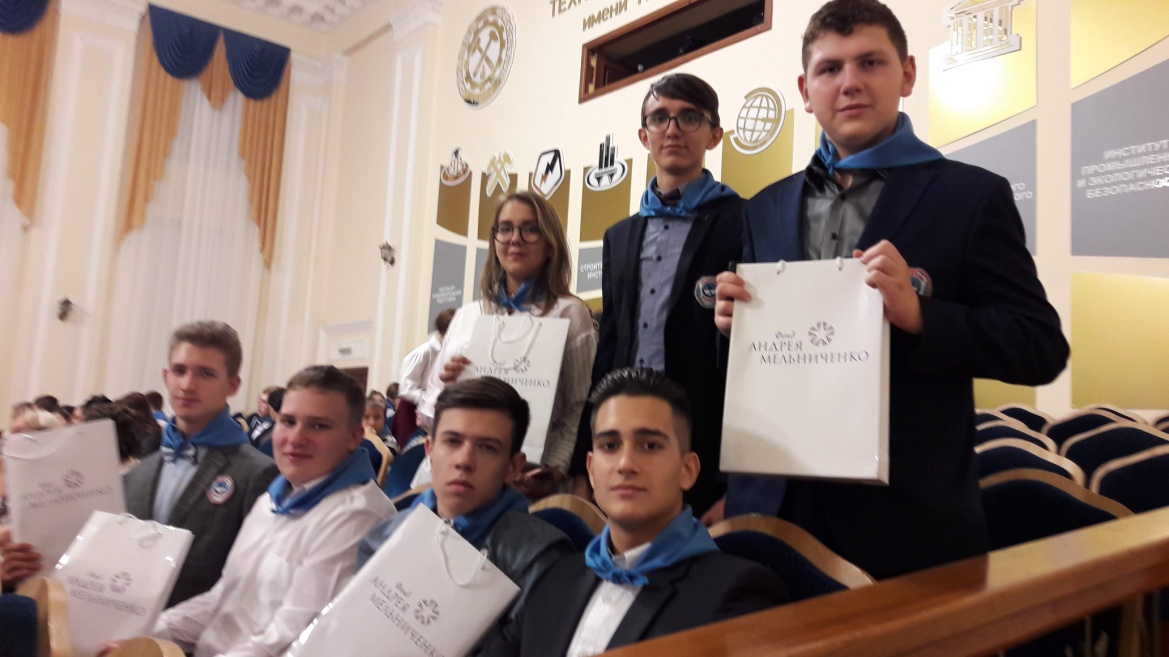 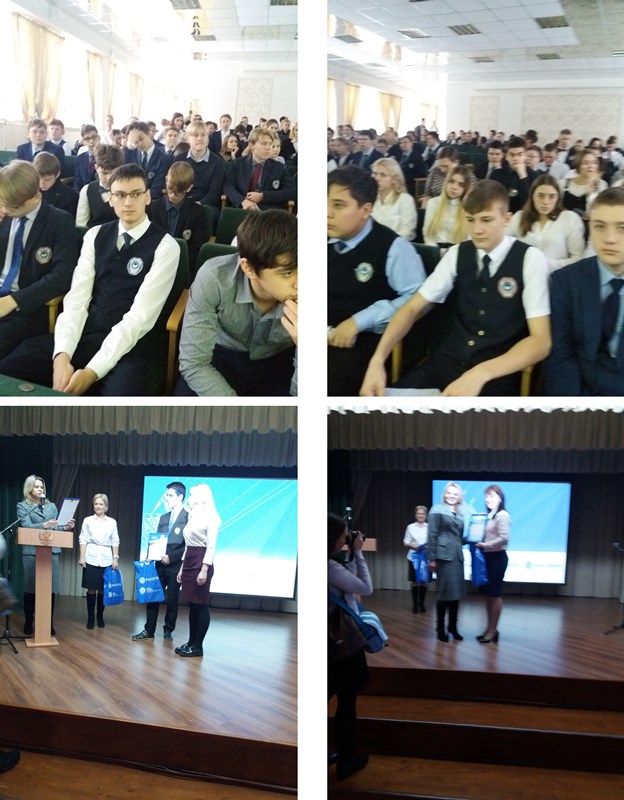 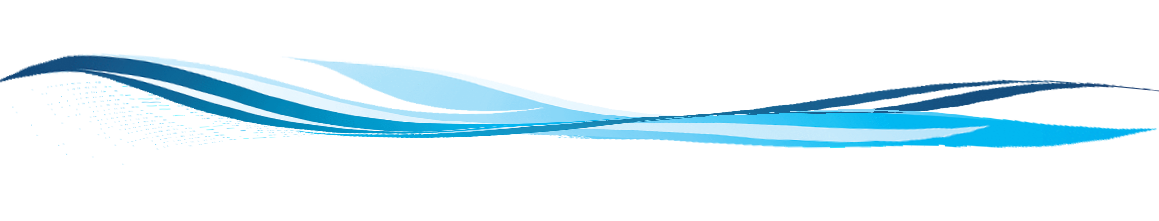 МБОУ  Лицей №23
Кемерово
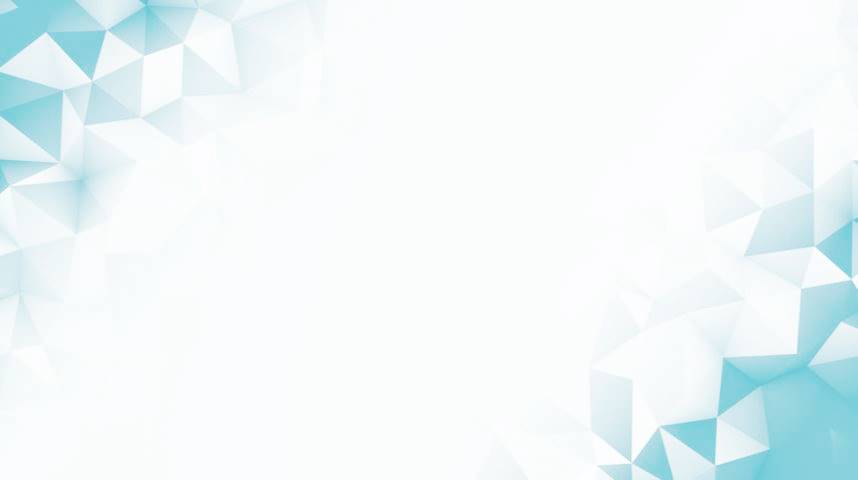 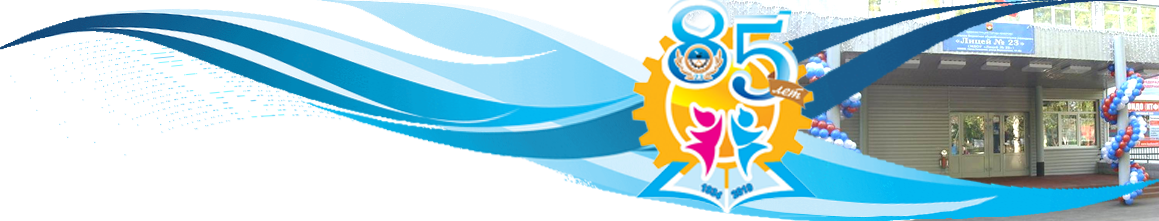 Основные показатели 
и результаты деятельности в 
части развития познавательных и творческих способностей учащихся
Вузовская  олимпиада школьников КемГУ
Интернет – олимпиада «ХИМТЕХ – 2019» КузГТУ
Всероссийская олимпиада ПАО «Россети» для школьников
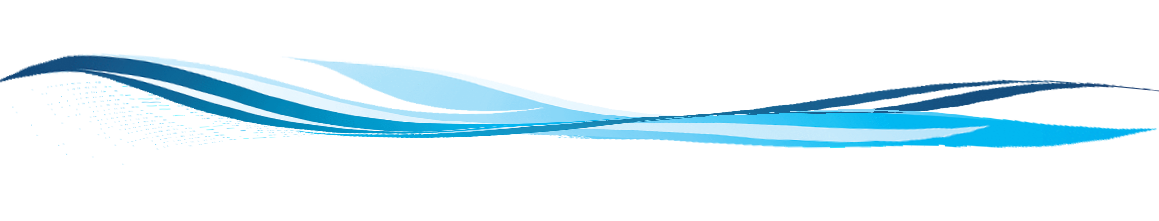 МБОУ  Лицей №23
Кемерово
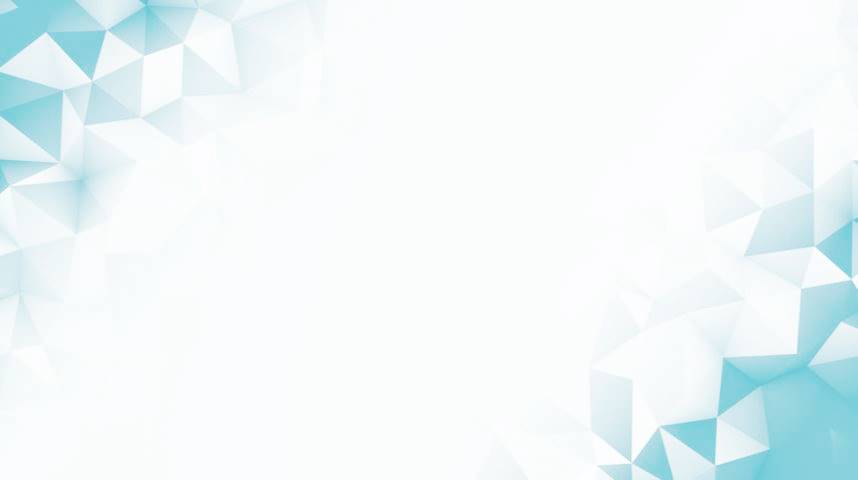 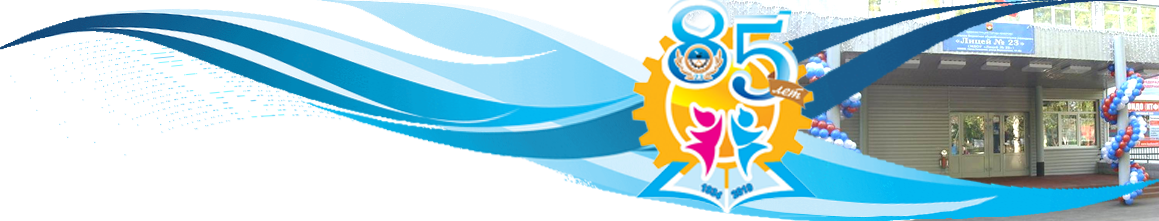 Основные показатели 
и результаты деятельности в 
части развития познавательных и творческих способностей учащихся
Городская многопредметная  олимпиада младших школьников
Городская многопредметная  олимпиада школьников 5-6 классов
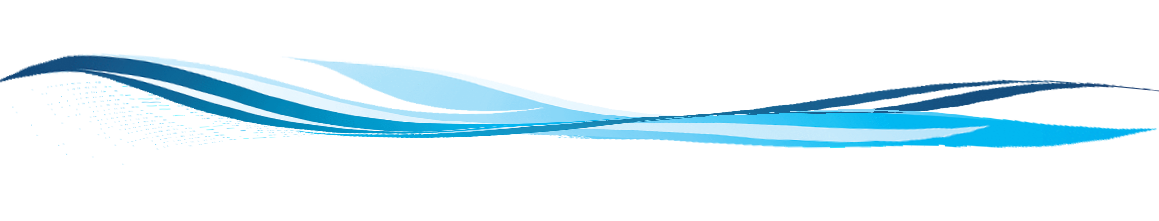 МБОУ  Лицей №23
Кемерово
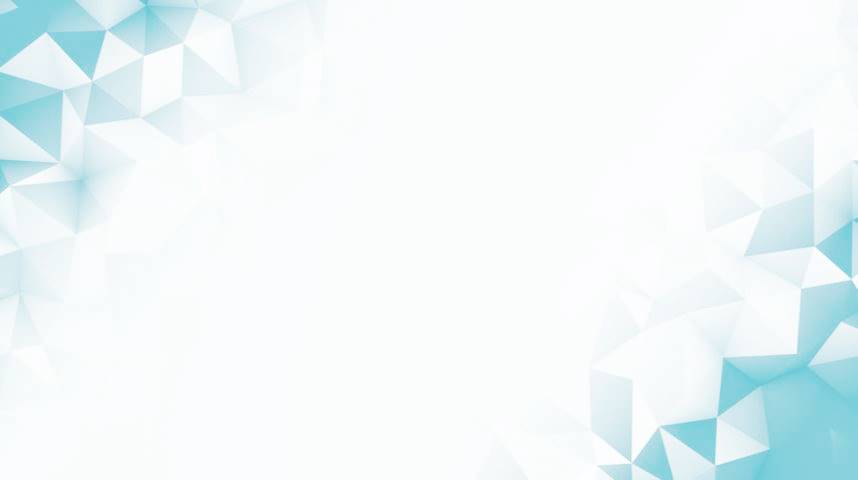 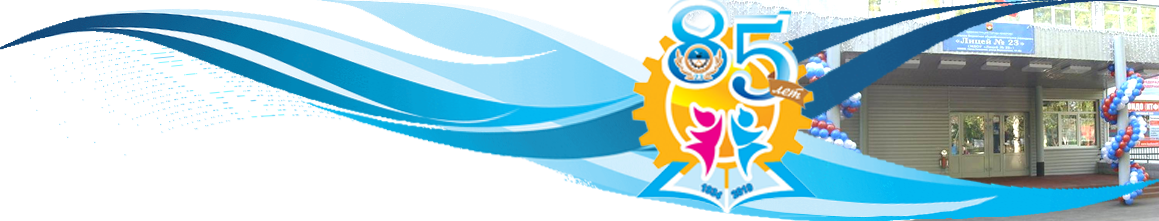 Основные показатели 
и результаты деятельности в 
части развития познавательных и творческих способностей учащихся
Количество призеров исследовательских конкурсов и проектов
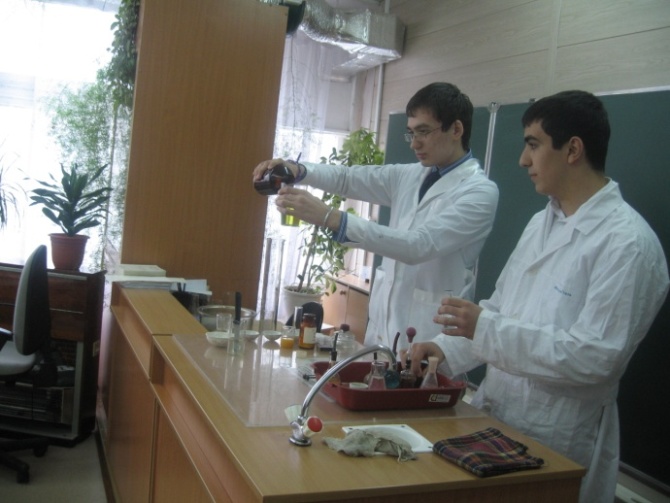 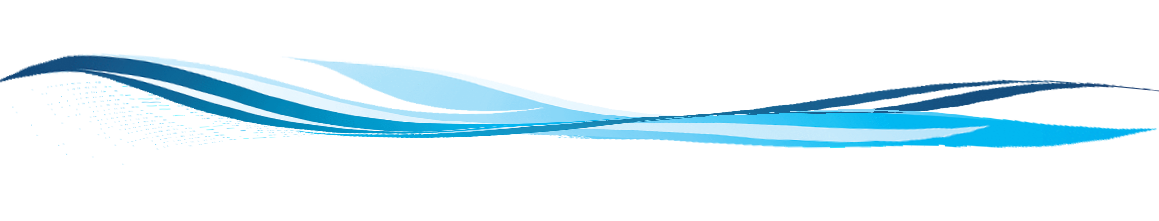 МБОУ  Лицей №23
Кемерово
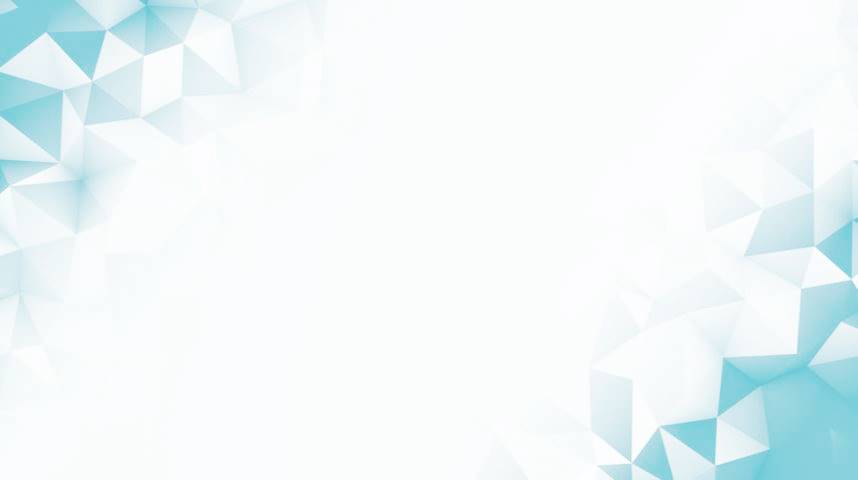 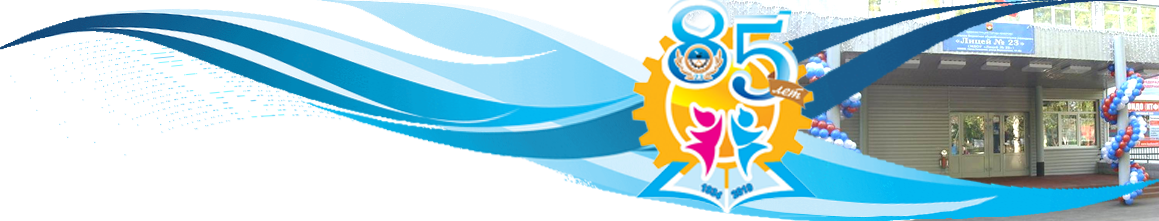 Основные показатели 
и результаты деятельности в 
части развития познавательных и творческих способностей учащихся
Результаты творческой деятельности учащихся
Куксина София – лауреат премии президента РФ по поддержке талантливой молодёжи
Областной конкурс «Достижения юных» с вручением губернаторской премии
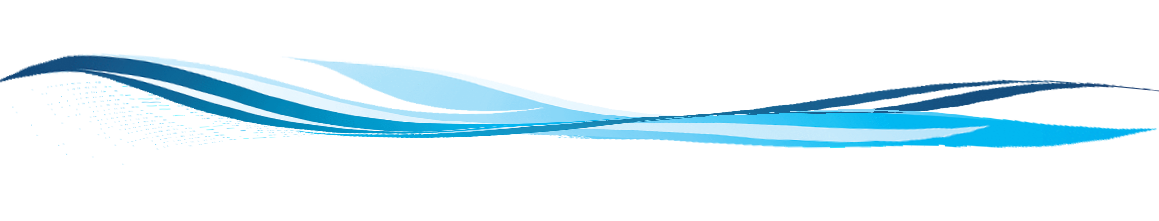 МБОУ  Лицей №23
Кемерово
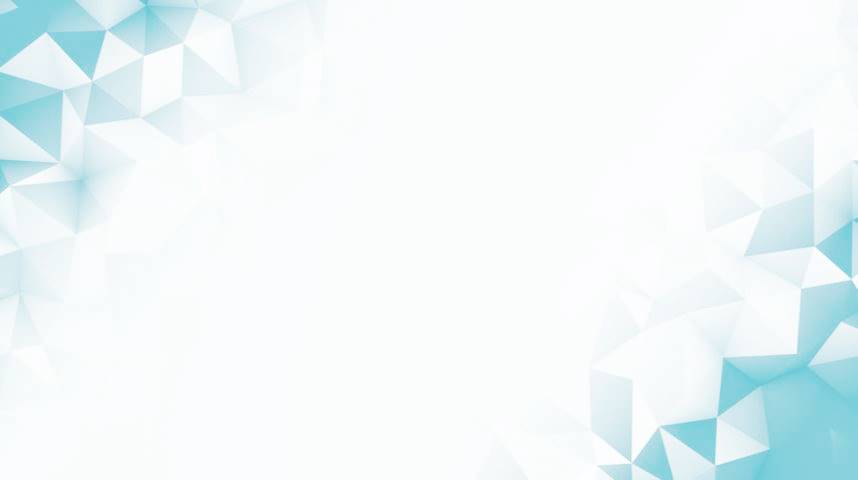 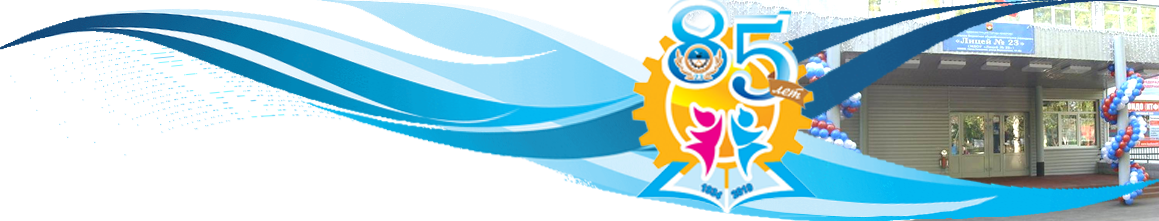 Основные показатели 
и результаты деятельности в 
части развития познавательных и творческих способностей учащихся
Результаты творческой деятельности учащихся
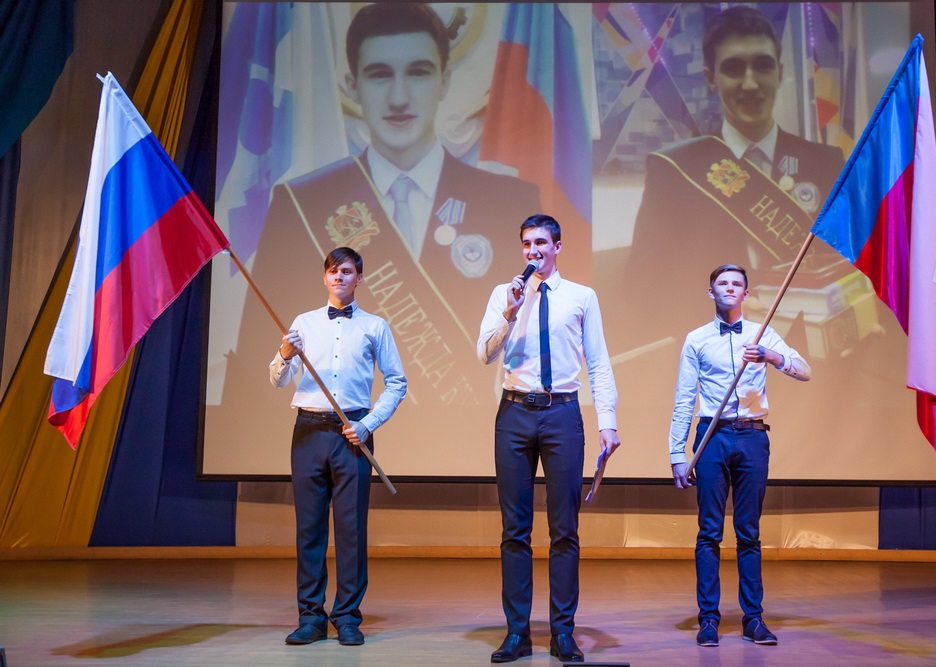 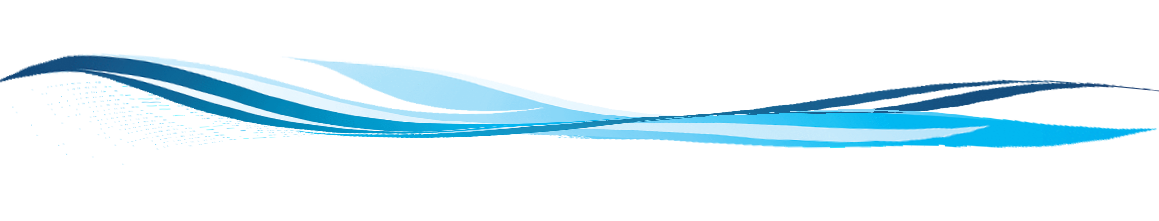 МБОУ  Лицей №23
Кемерово
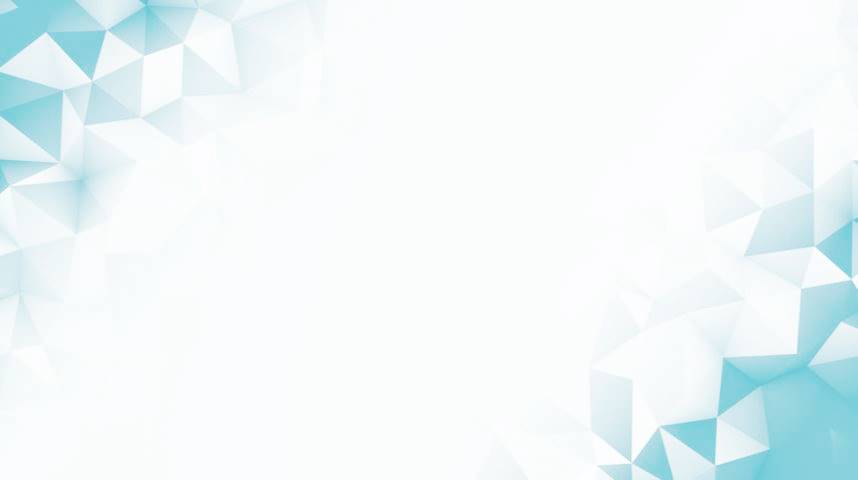 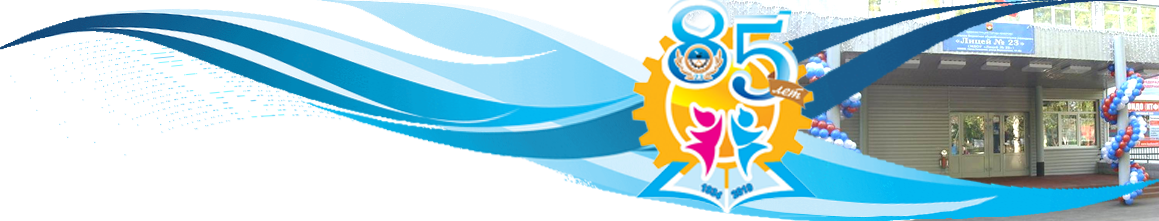 Не только точные науки занимают сердца и умы лицеистов. 
Большое внимание уделяется эстетическому воспитанию, физической культуре и спорту. 
Мы славимся своими творческими, культурными, спортивными традициями.
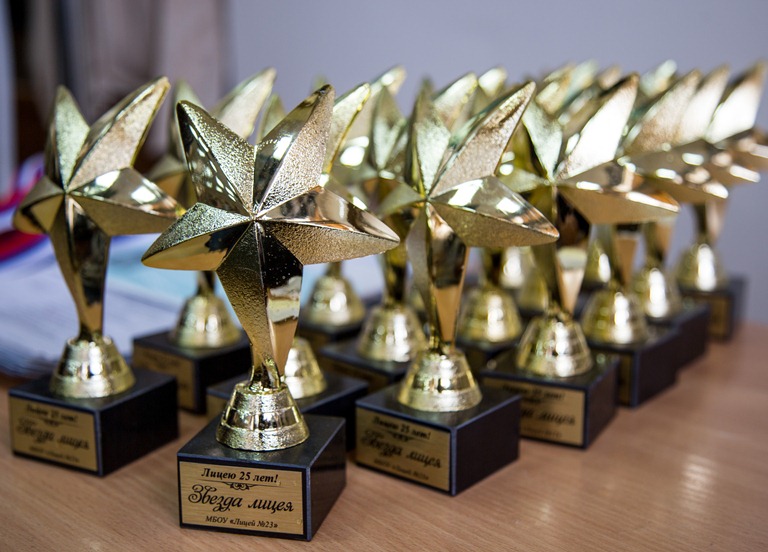 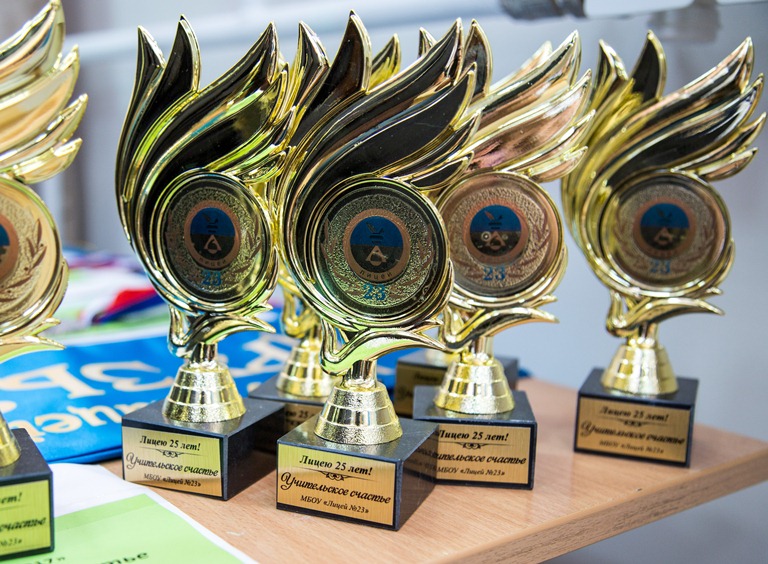 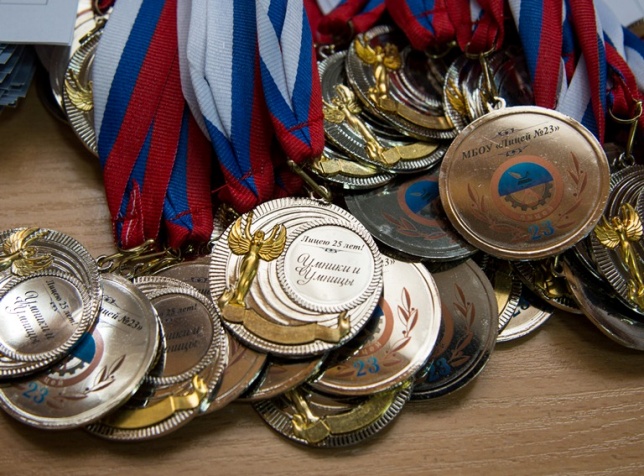 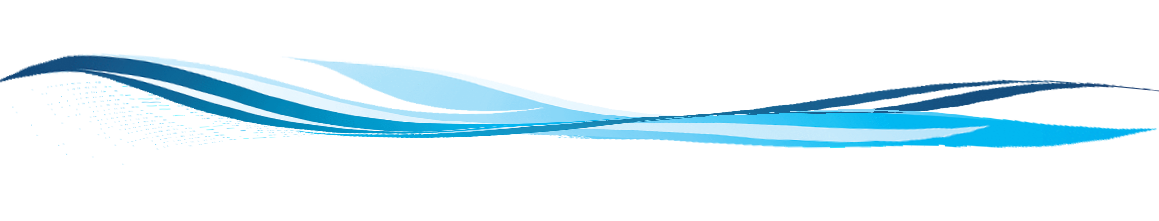 МБОУ  Лицей №23
Кемерово
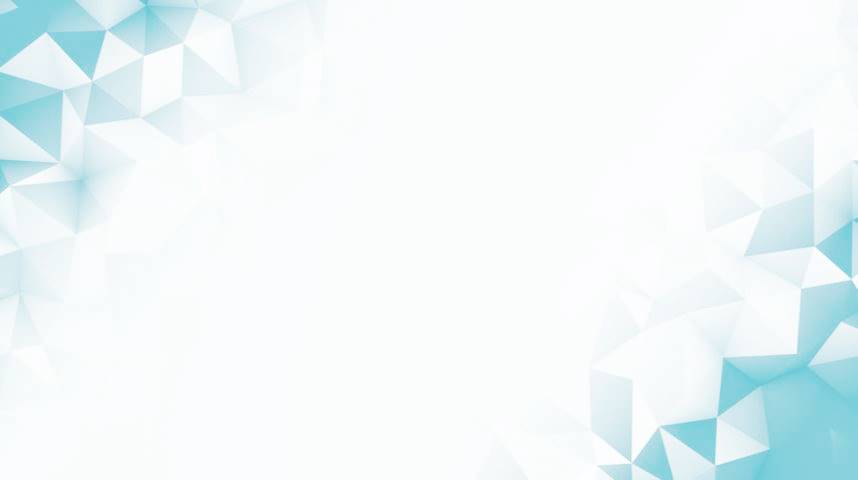 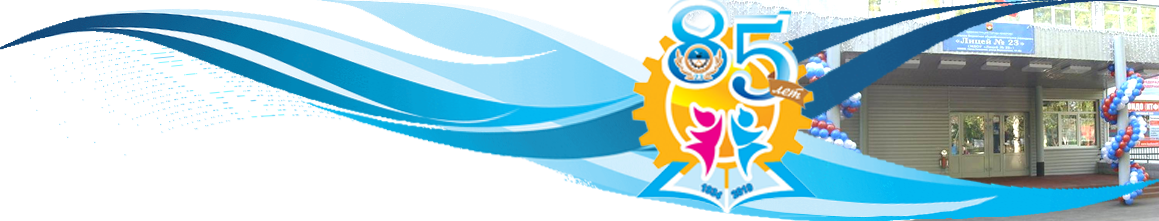 Основные показатели 
и результаты деятельности в 
части укрепления здоровья учащихся
Территории, оборудованные для активного занятия спортом
2 Спортивных зала лицея
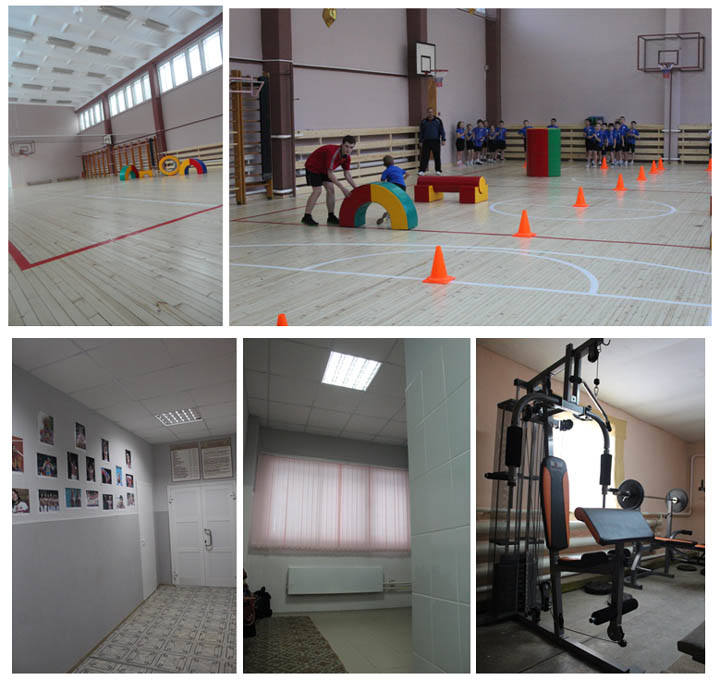 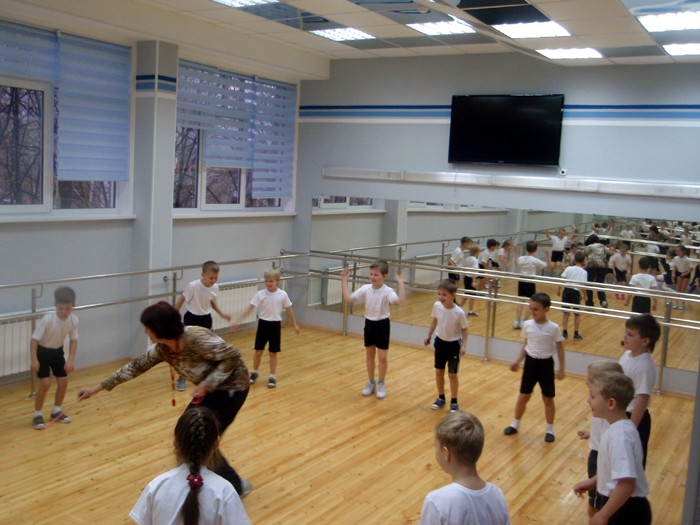 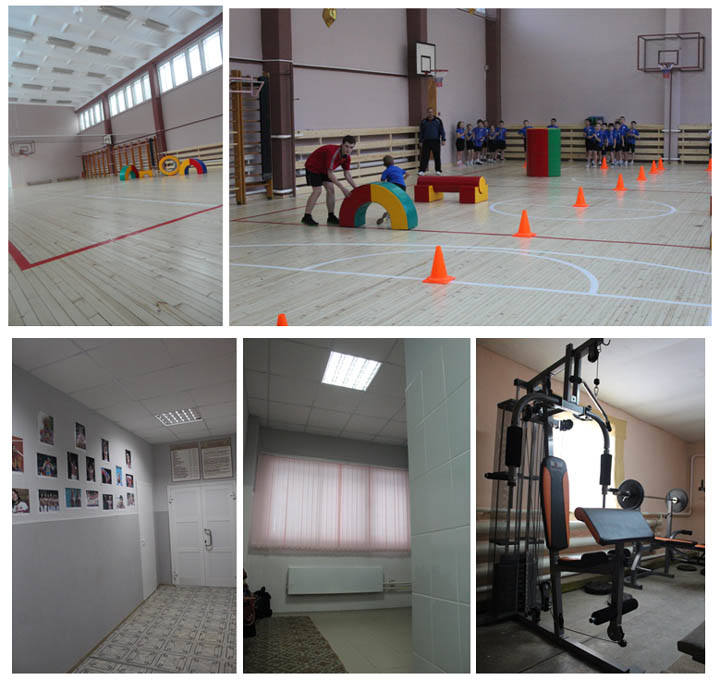 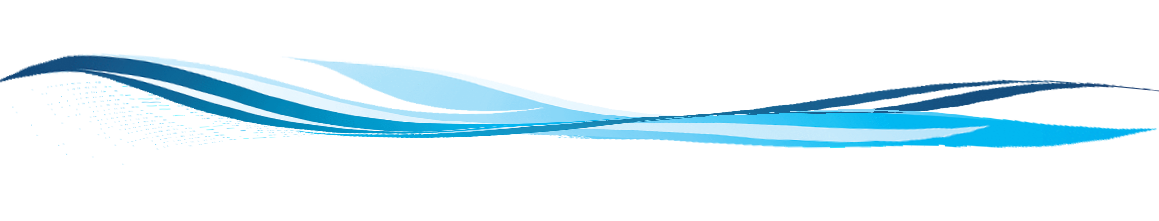 МБОУ  Лицей №23
Кемерово
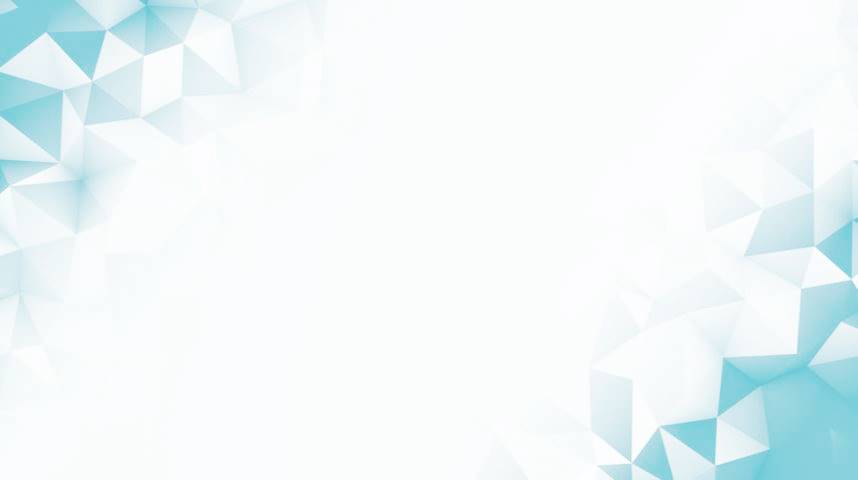 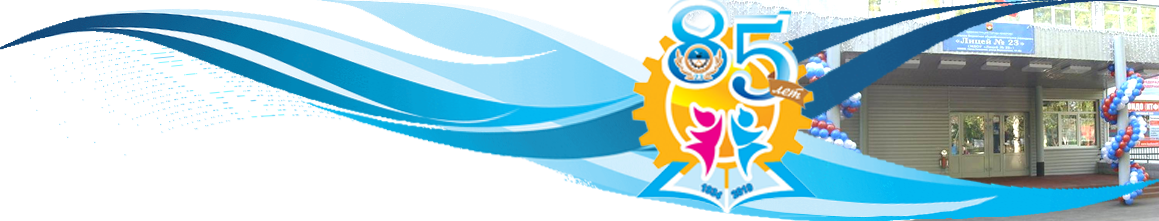 Основные показатели 
и результаты деятельности в 
части укрепления здоровья учащихся
Учащиеся лицея многократные призеры городской спартакиады школьников
В МБОУ «Лицей №23» работают спортивные секции
На федеральном уровне ГТО зарегистрировано 629 учащихся лицея, что составляет 94,65% от всех учащихся лицея
Прослеживается положительная динамика учащихся лицея имеющие  золотые, серебряные и бронзовые значки ГТО
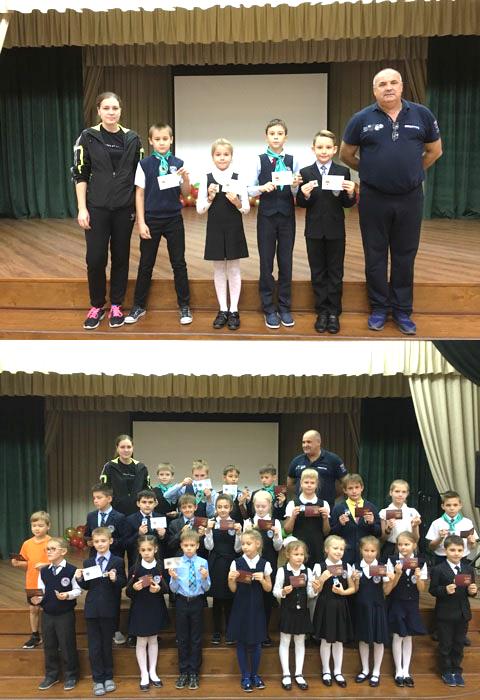 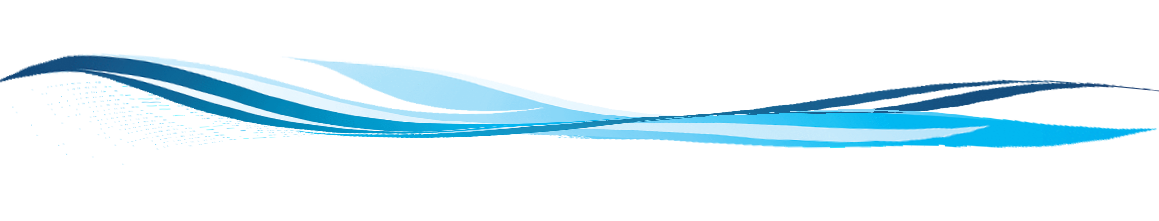 МБОУ  Лицей №23
Кемерово
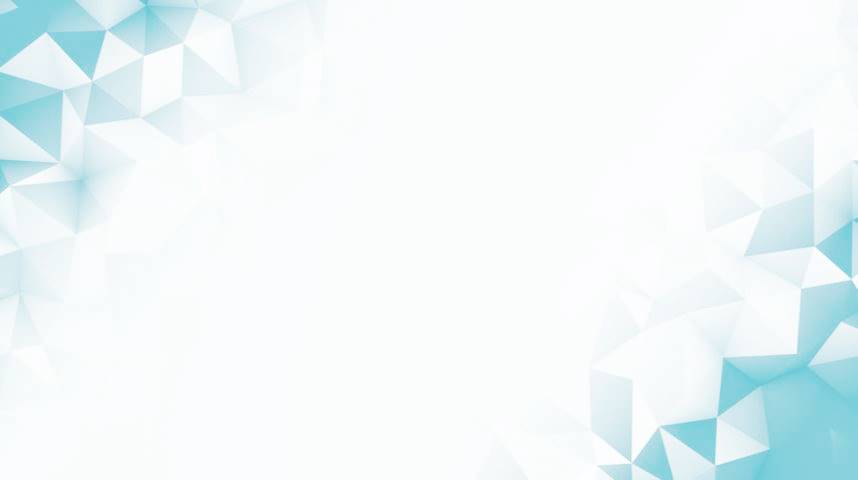 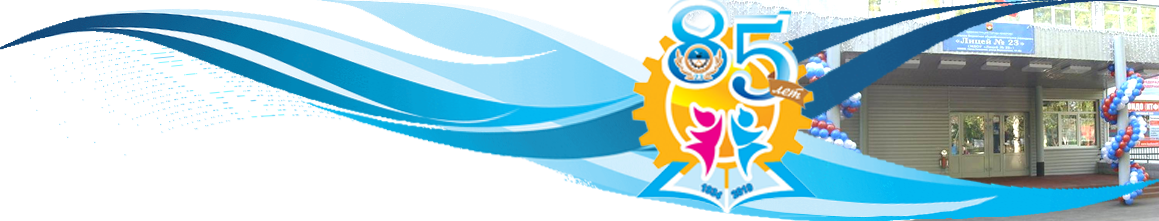 Основные показатели 
и результаты деятельности в 
части укрепления здоровья учащихся
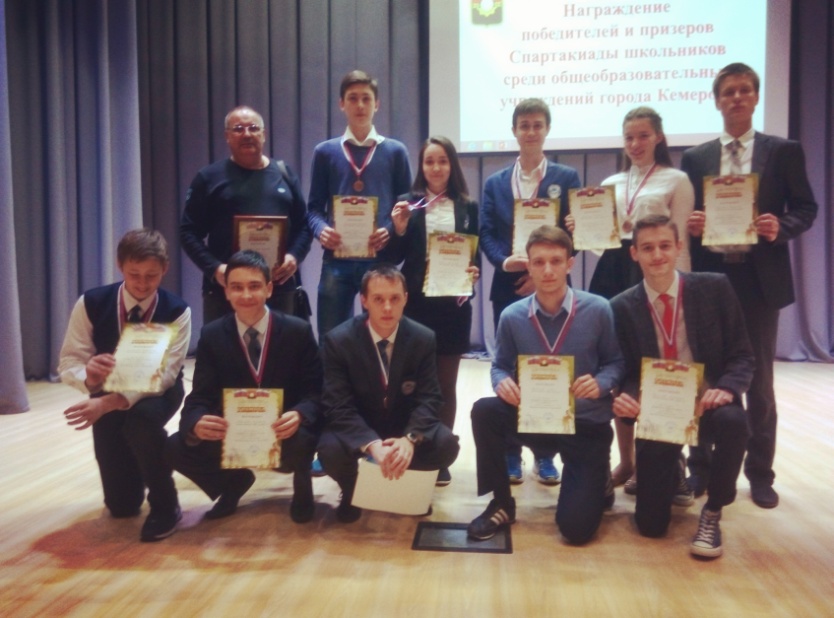 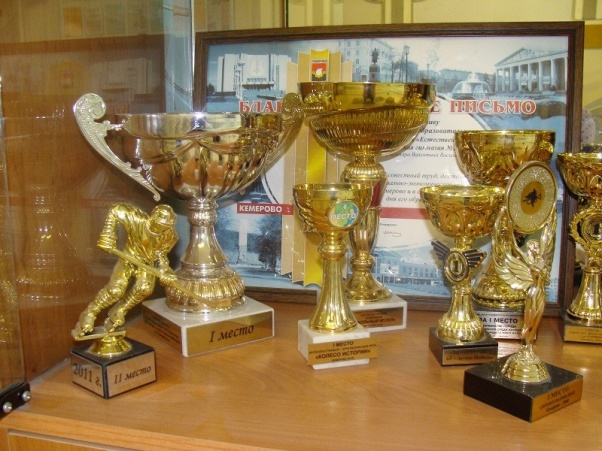 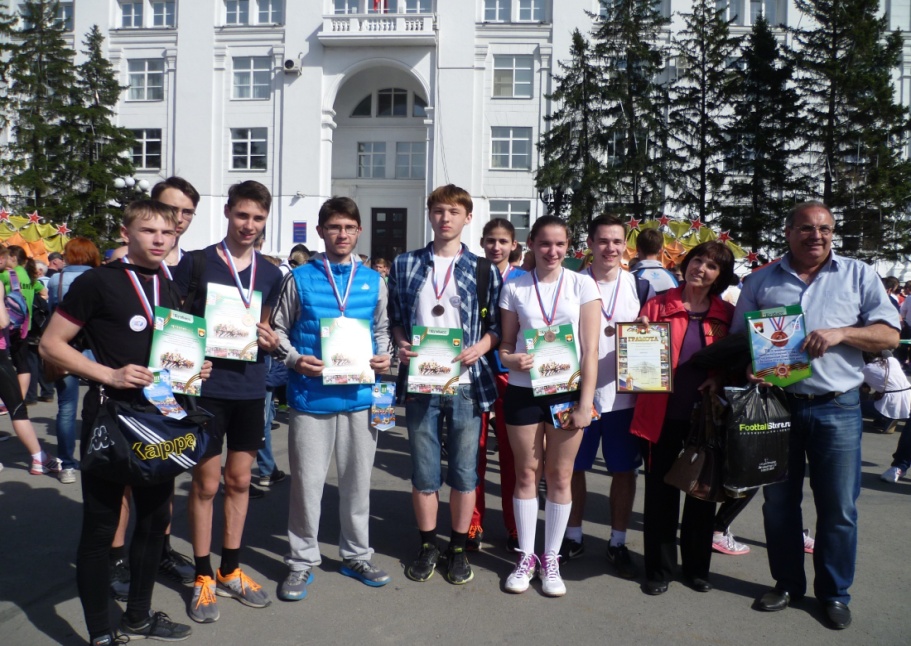 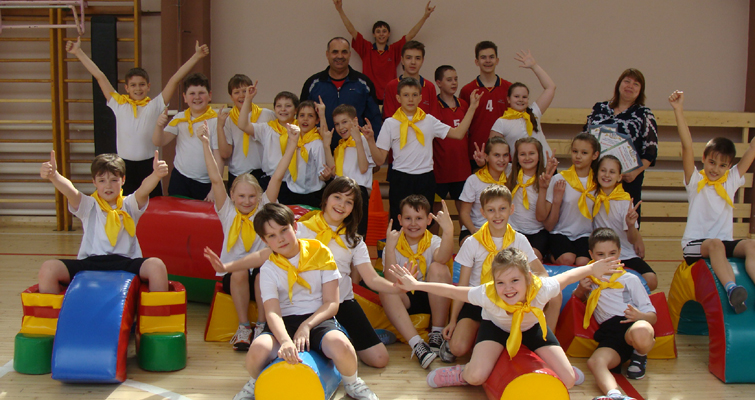 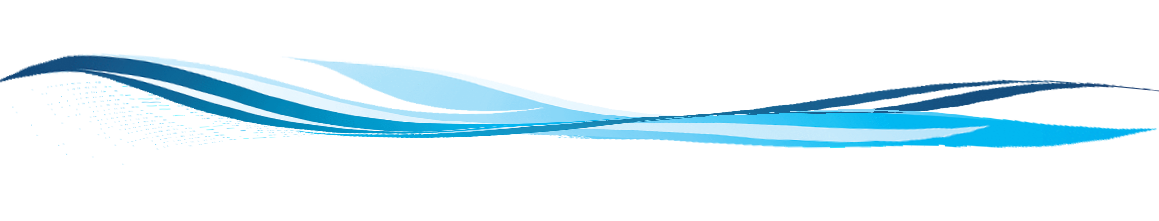 МБОУ  Лицей №23
Кемерово
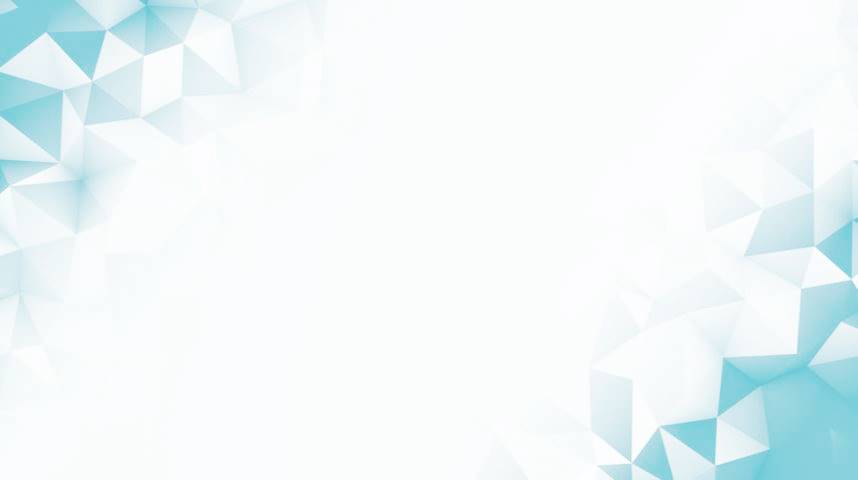 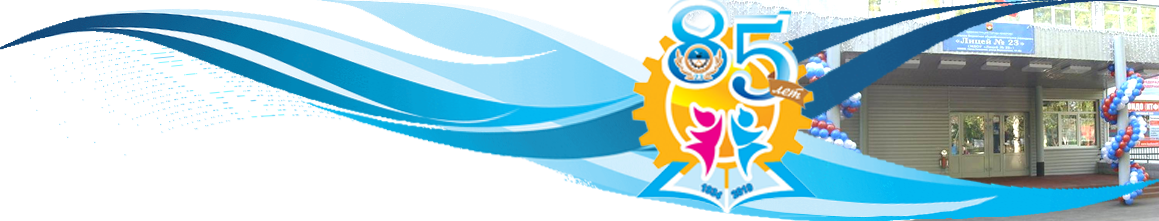 Ресурсное обеспечение воспитания
Центр профессий будущего
В лицее открыт «Центр Профессий Будущего» КемГУ, который  работает по 10 направлениям: 
школа пилотирования;
 робототехника;
школа виртуальной реальности;
шахматы;
ментальная арифметика;
английский язык, китайский язык;
программирование;
скорочтение;
 актерское мастерство;
занятия с психологом.
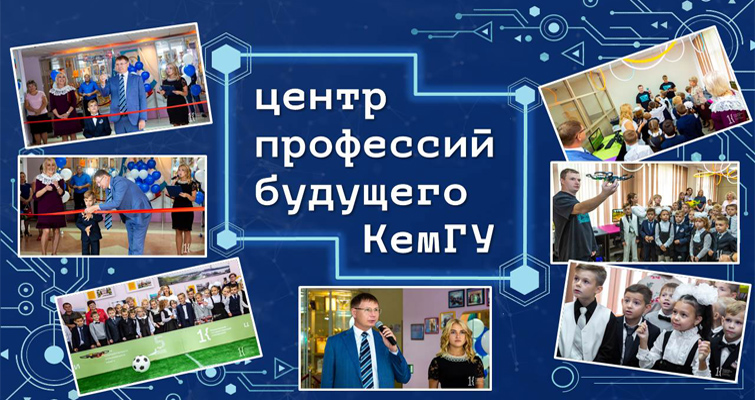 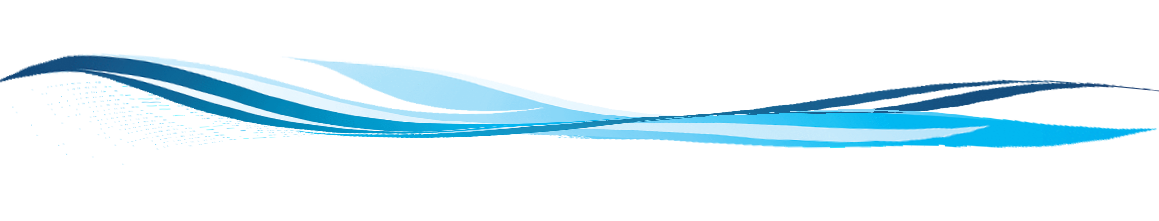 МБОУ  Лицей №23
Кемерово
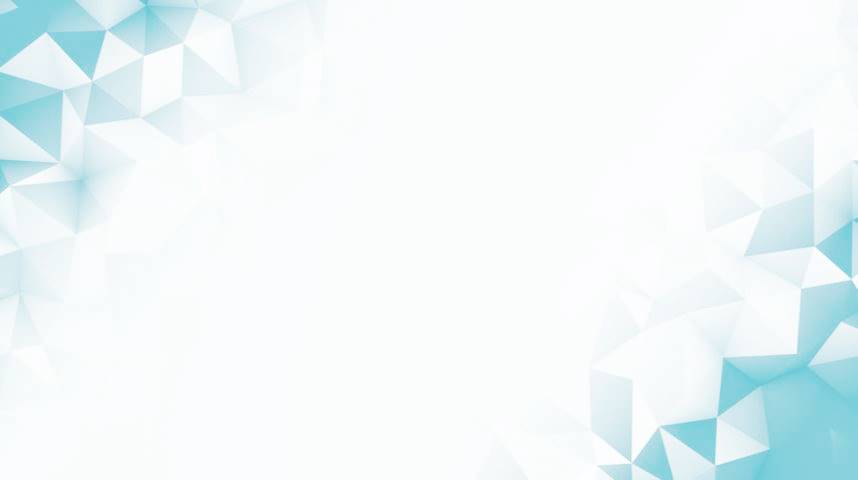 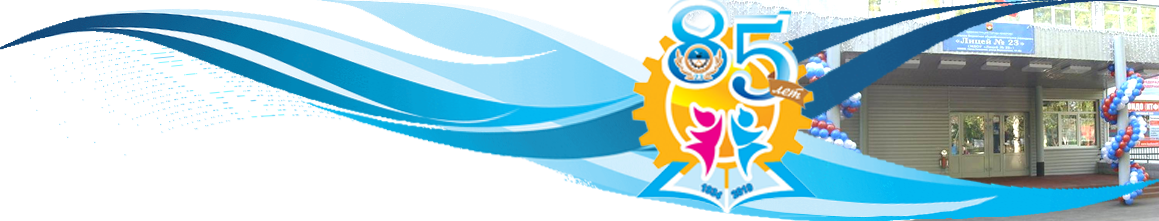 Ресурсное обеспечение воспитания
Центр профессий будущего
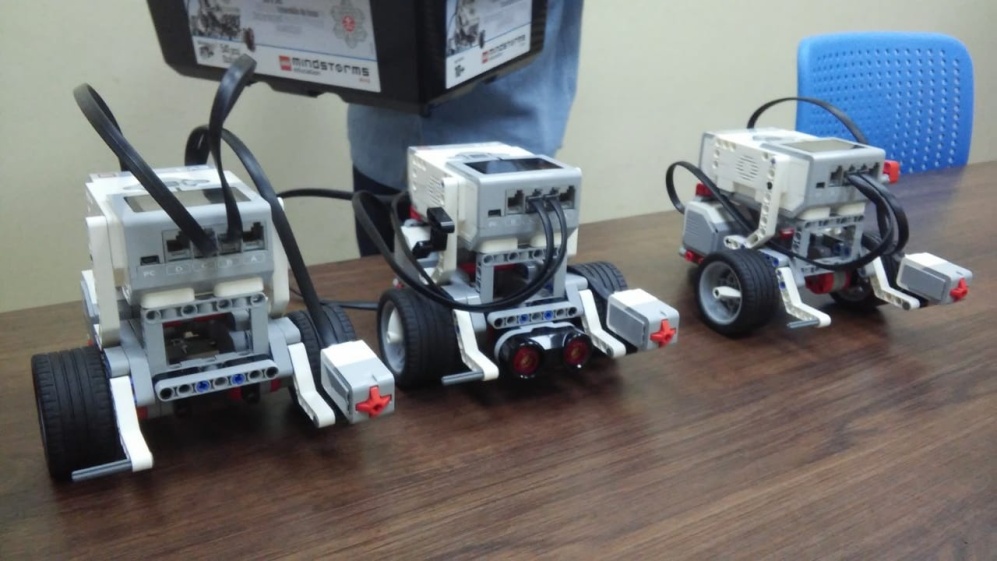 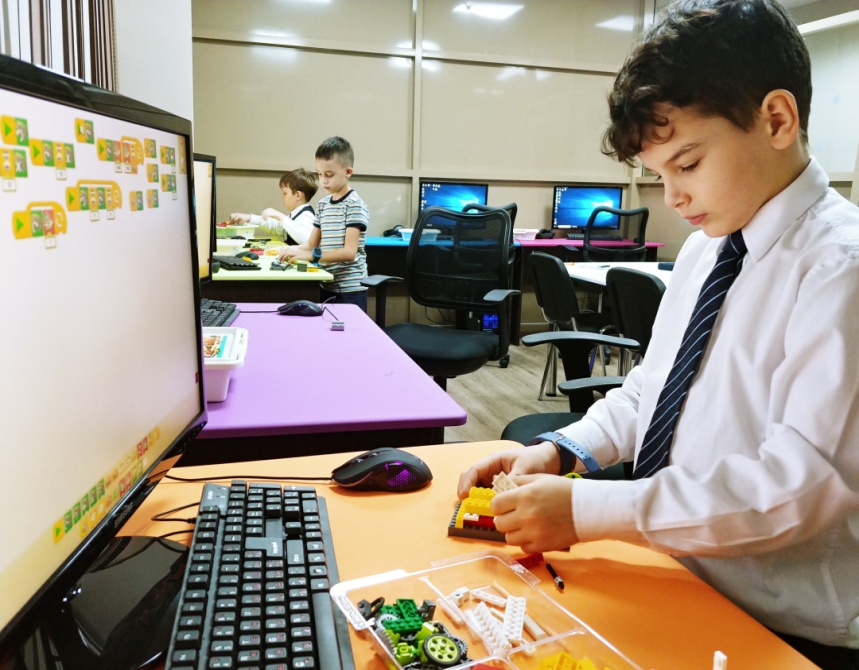 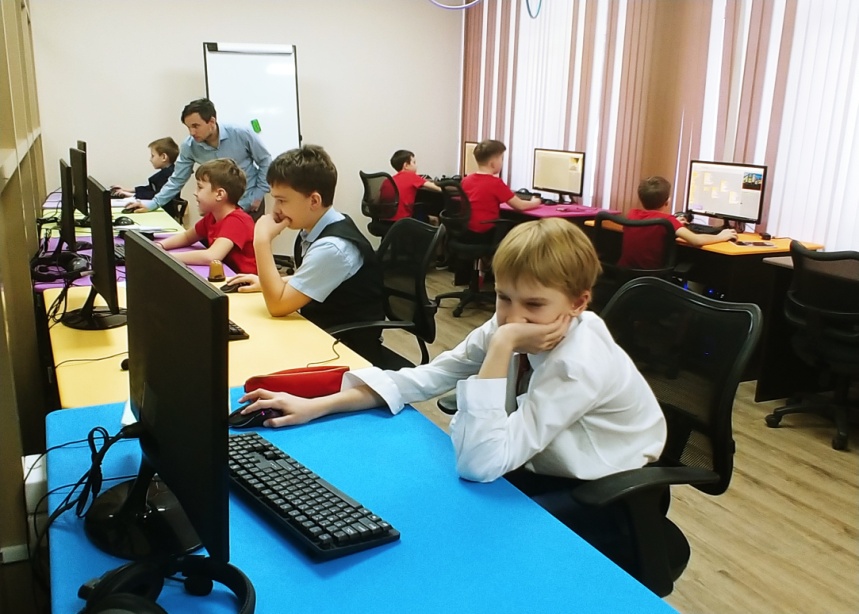 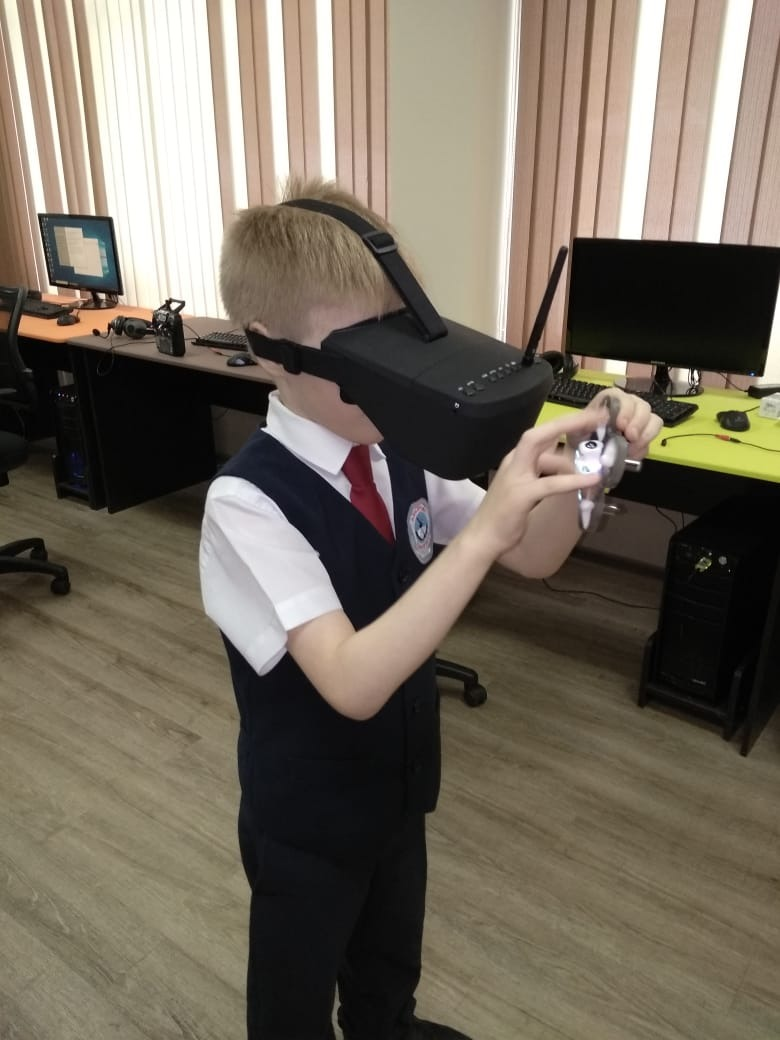 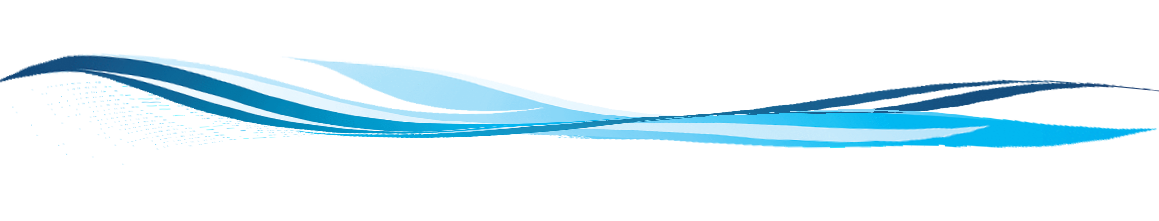 МБОУ  Лицей №23
Кемерово
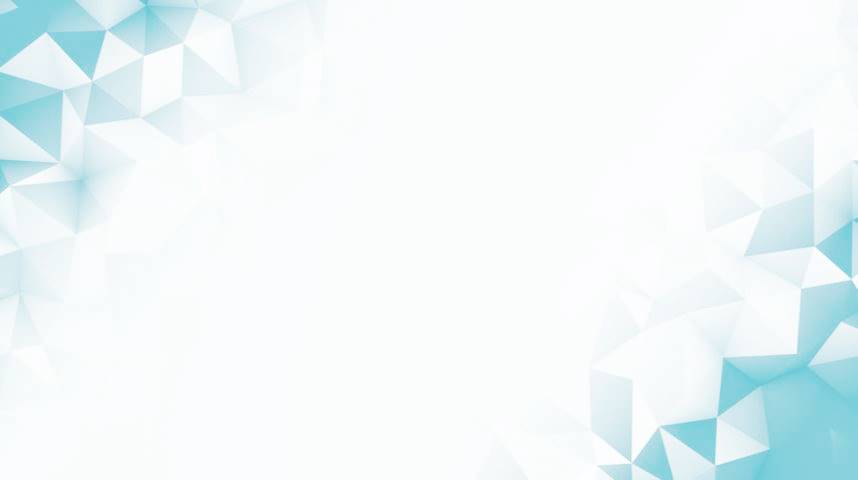 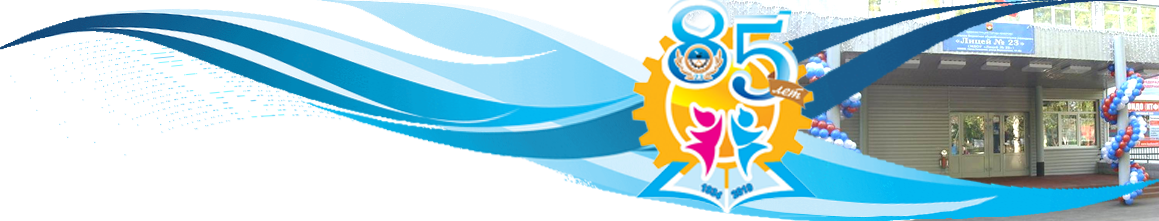 Ресурсное обеспечение воспитания
Центр профессий будущего
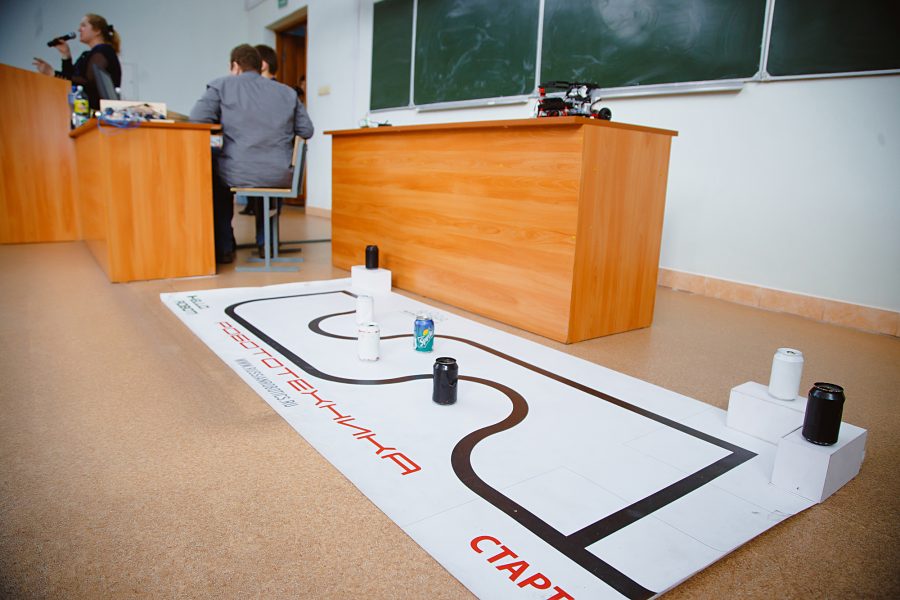 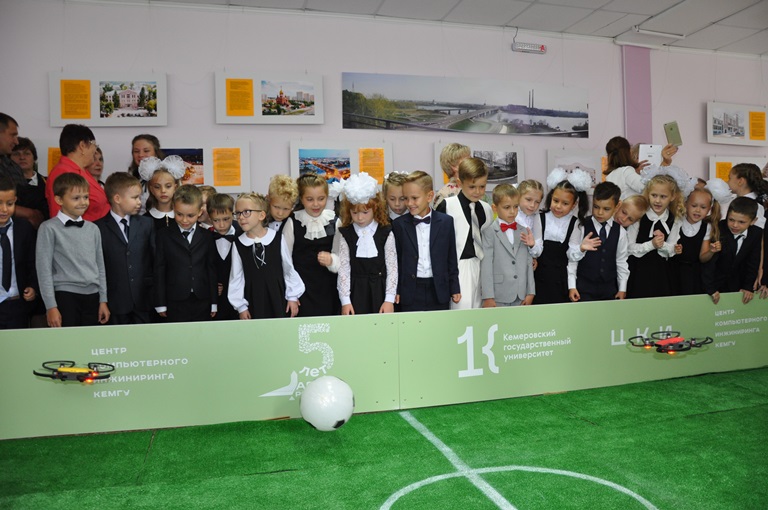 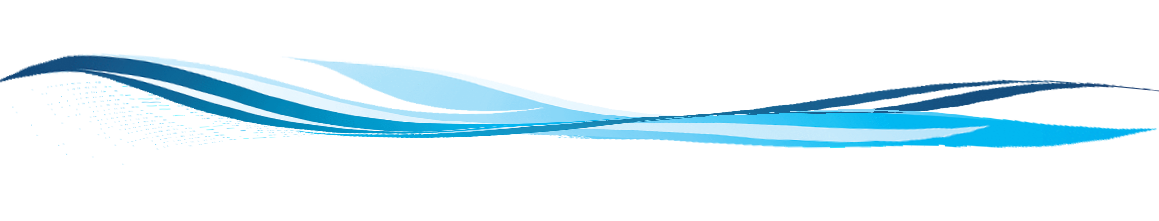 МБОУ  Лицей №23
Кемерово
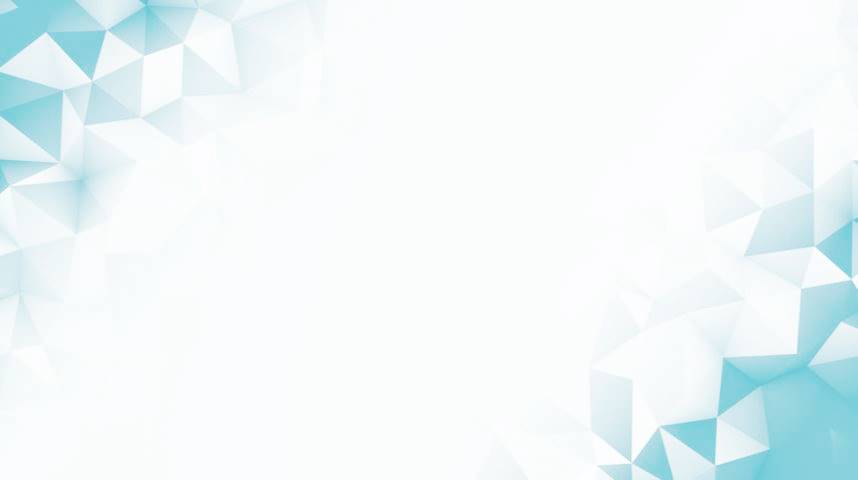 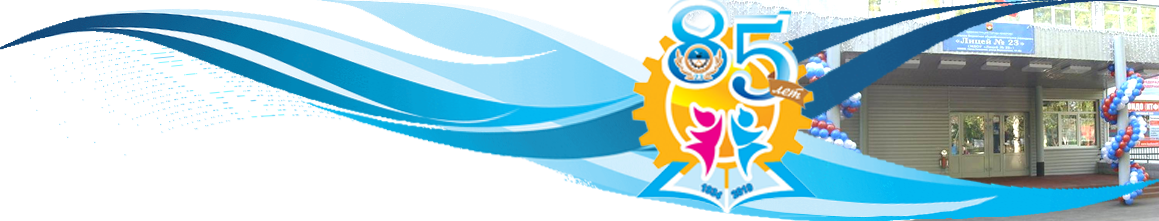 Основные показатели 
и результаты деятельности в 
части приобщения учащихся к общечеловеческим ценностям, ориентированность на гуманистические ценности
Воспитательный потенциал урочной и внеурочной деятельности
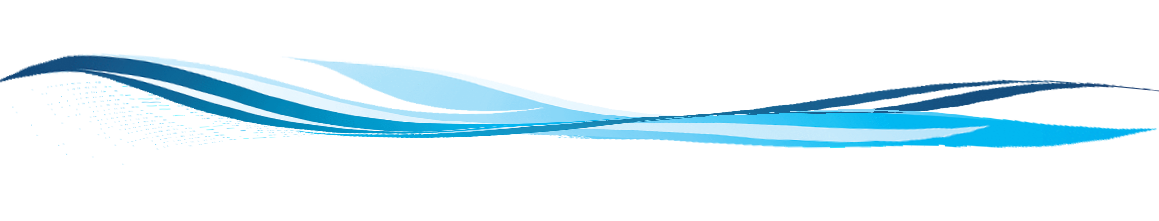 МБОУ  Лицей №23
Кемерово
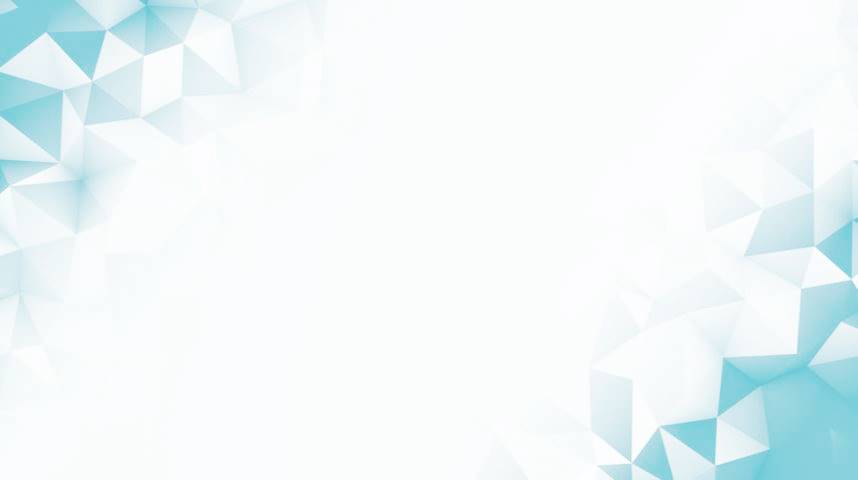 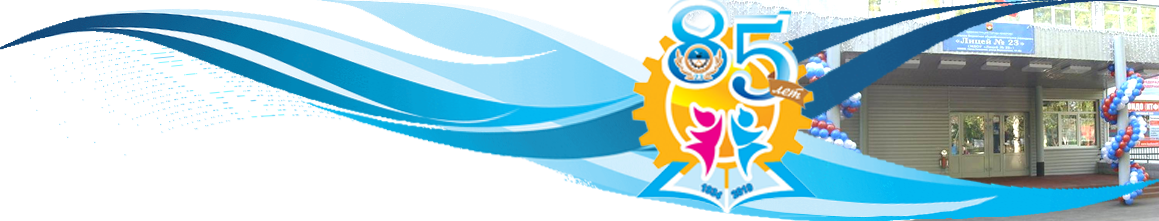 Основные показатели 
и результаты деятельности в 
части приобщения учащихся к общечеловеческим ценностям, ориентированность на гуманистические ценности
Воспитательный потенциал урочной и внеурочной деятельности
Юнармейский отряд «Витязь»
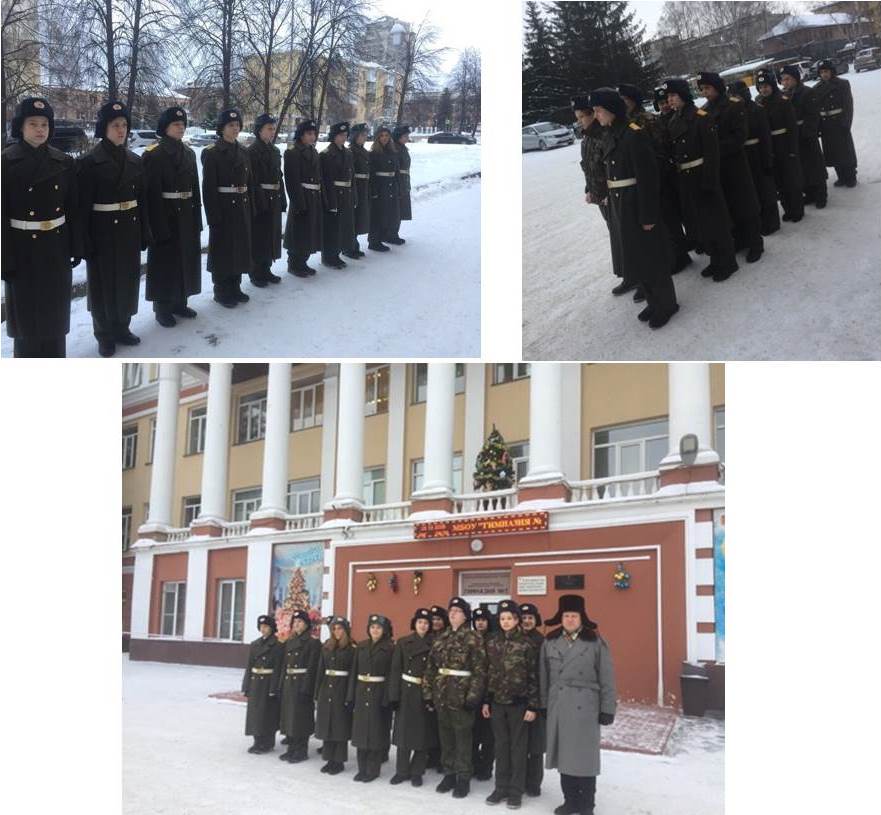 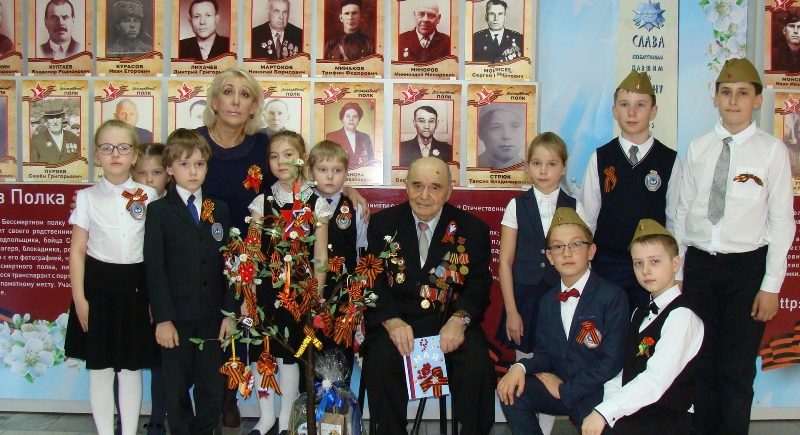 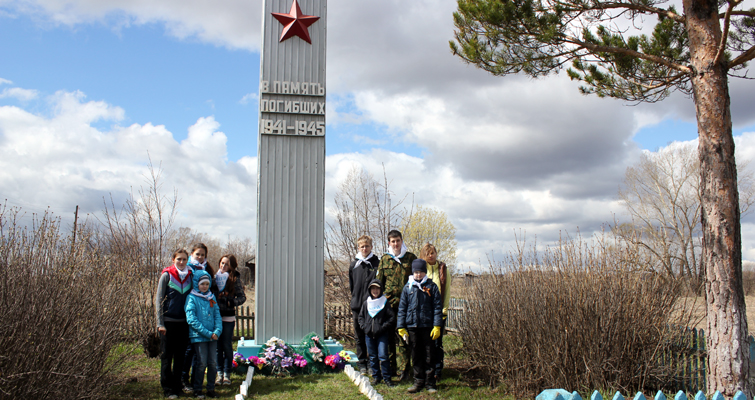 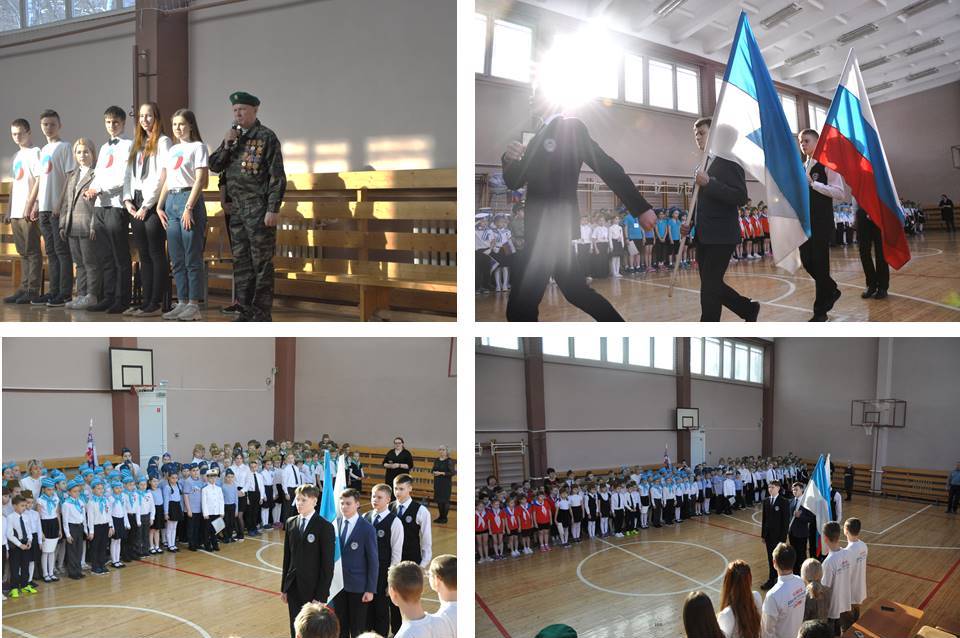 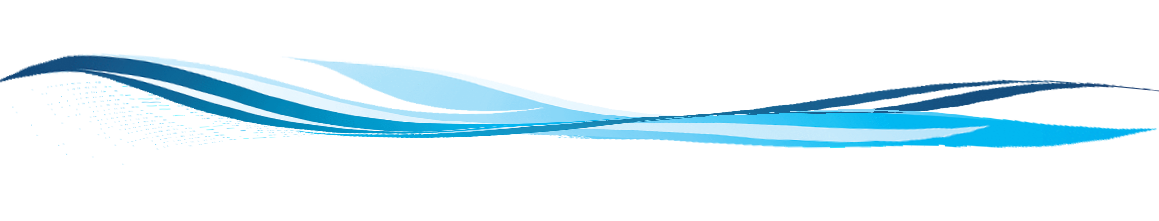 МБОУ  Лицей №23
Кемерово
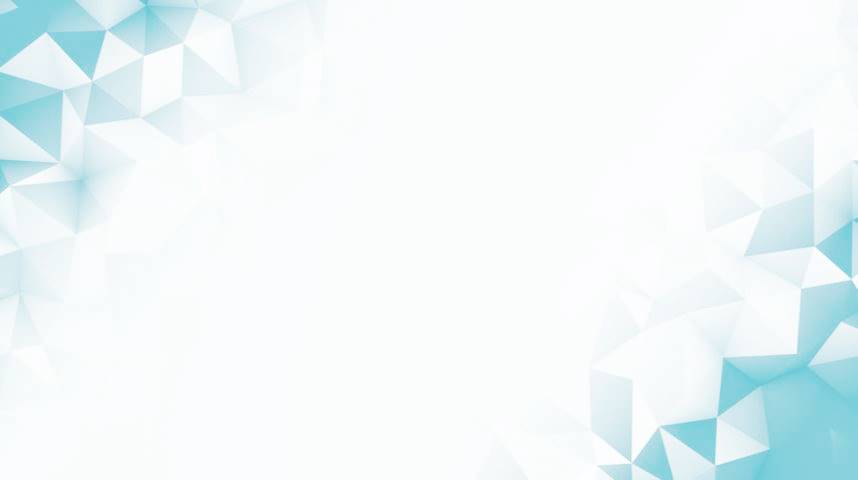 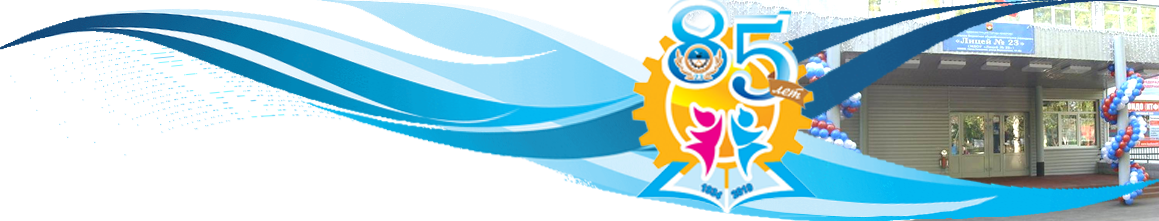 Основные показатели 
и результаты деятельности в 
части приобщения учащихся к общечеловеческим ценностям, ориентированность на гуманистические ценности
Воспитательный потенциал урочной и внеурочной деятельности
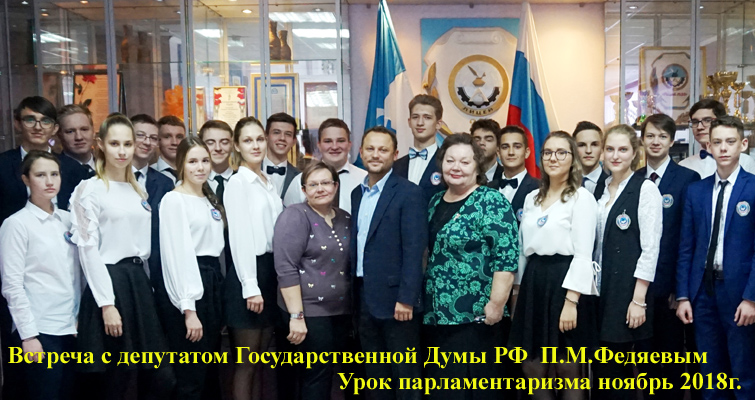 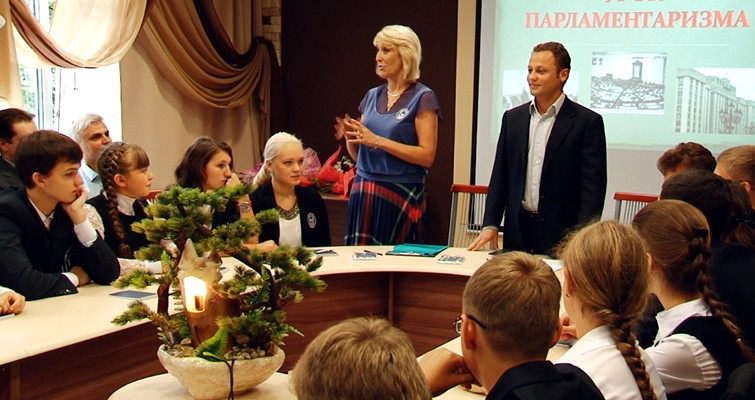 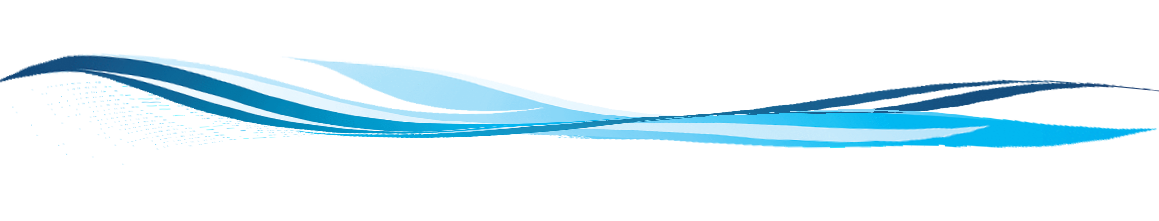 МБОУ  Лицей №23
Кемерово
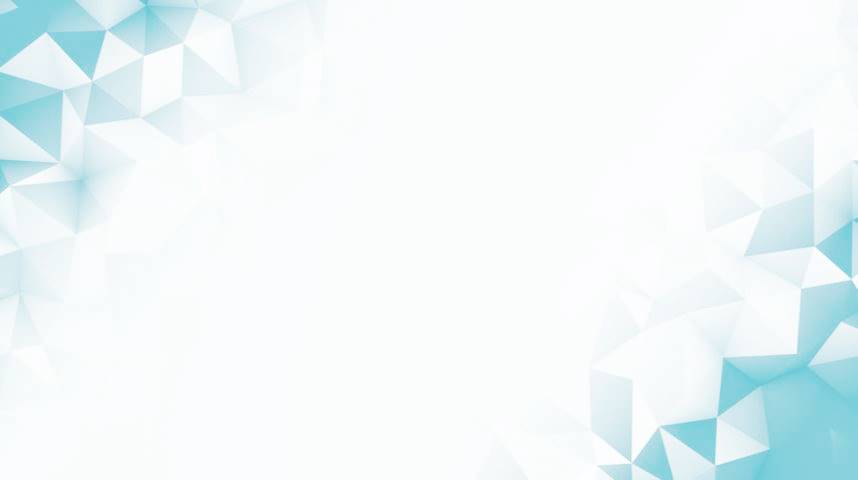 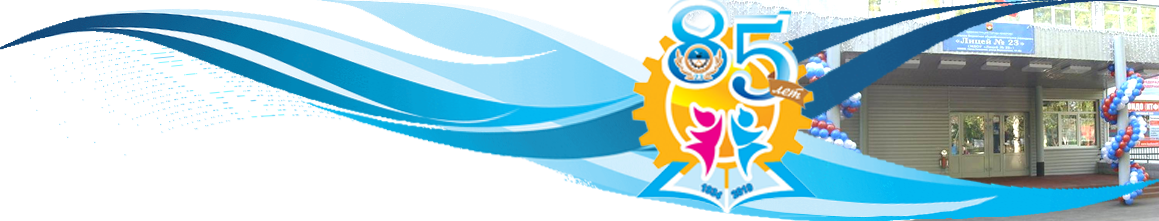 Основные показатели 
и результаты деятельности в 
части приобщения учащихся к общечеловеческим ценностям, ориентированность на гуманистические ценности
Организация системы дополнительного образования
Музей МБОУ «Лицей №23» им. П. А. Чернова, получивший в 2015 году  звание «Народный музей»,  руководитель музея Чернова Е.Ф., в 2018 году отметил свое 15-летие и 100-летие со дня рождения мастера Народного художника, почетного гражданина Кемеровской области  П.А. Чернова. Команда музееведов «Наследие» ежегодно завоёвывает призовые места в городских и региональных конкурсах - «Колесо истории», «Юный экскурсовод Кузбасса», «Юный Кемеровчанин»
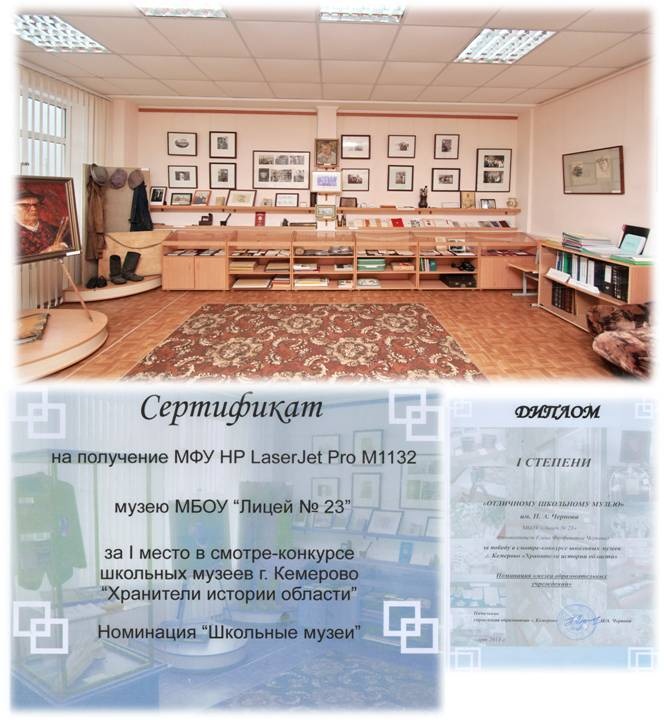 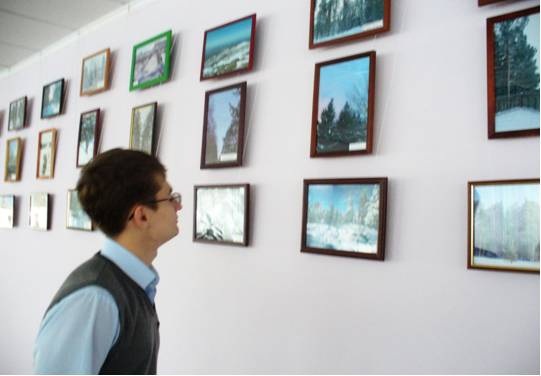 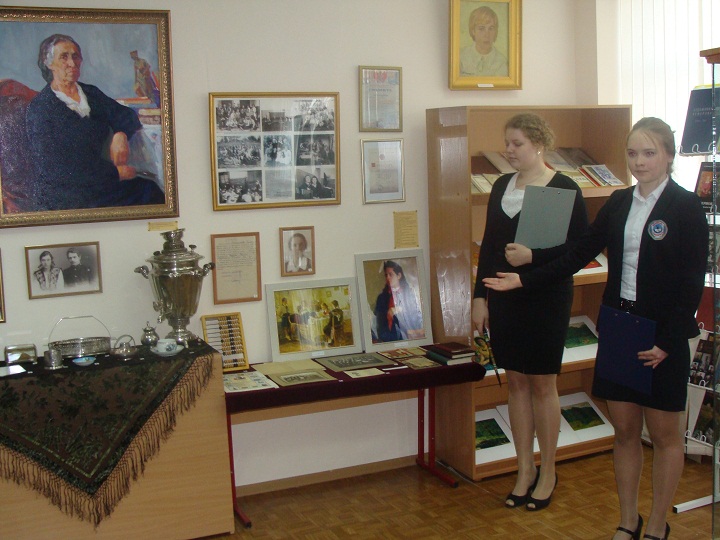 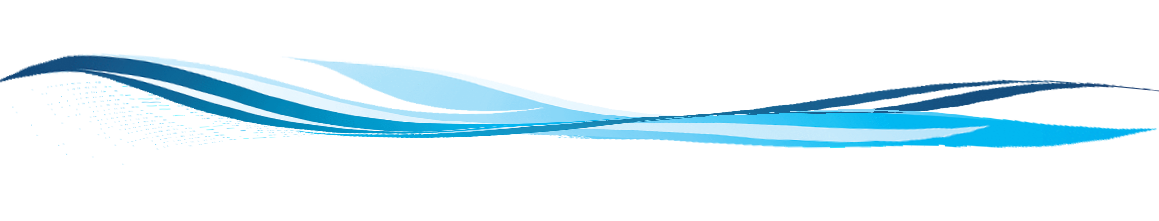 МБОУ  Лицей №23
Кемерово
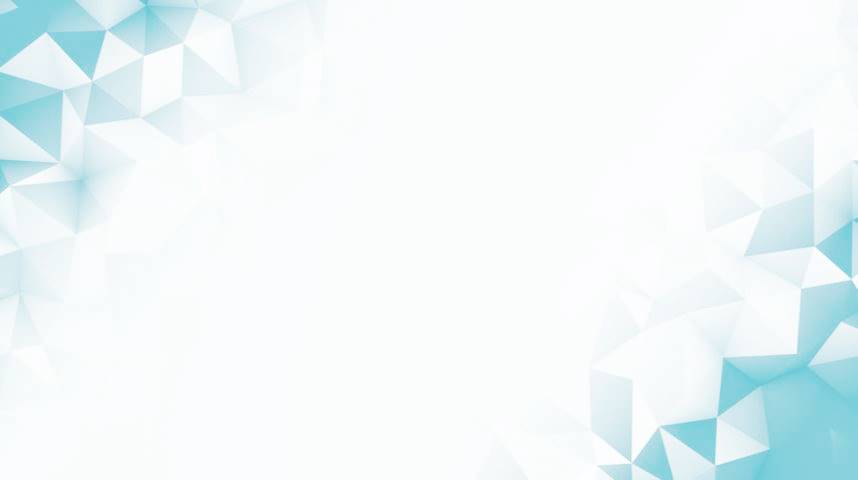 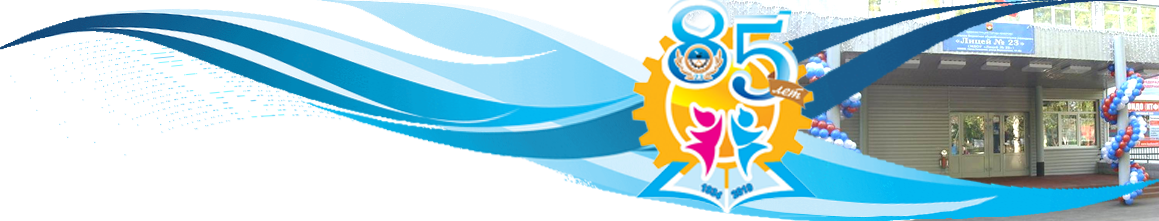 Основные показатели 
и результаты деятельности в 
части приобщения учащихся к общечеловеческим ценностям, ориентированность на гуманистические ценности
Организация ученического самоуправления и деятельности детских общественных организаций
С 2010 года в лицее избирается  президент лицейского самоуправления, путем выдвижения и голосования. 
В 2019 году выбран 4 президент лицейского самоуправления
В 2018-2019 учебном МБОУ «Лицей № 23» официально вступил в РДШ –
Общероссийское движение школьников
Ученическое самоуправление в лицее представлено двумя структурами:
1.Совет старост классов (исполнительный орган)
2. Совет лидеров (законотворческий орган)
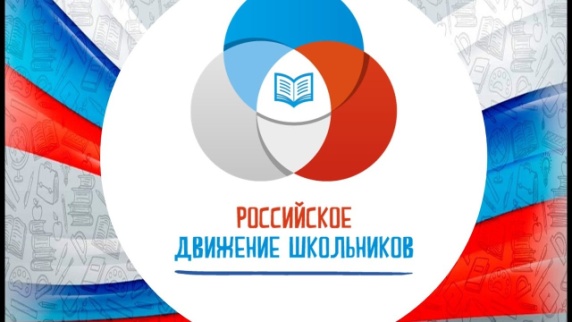 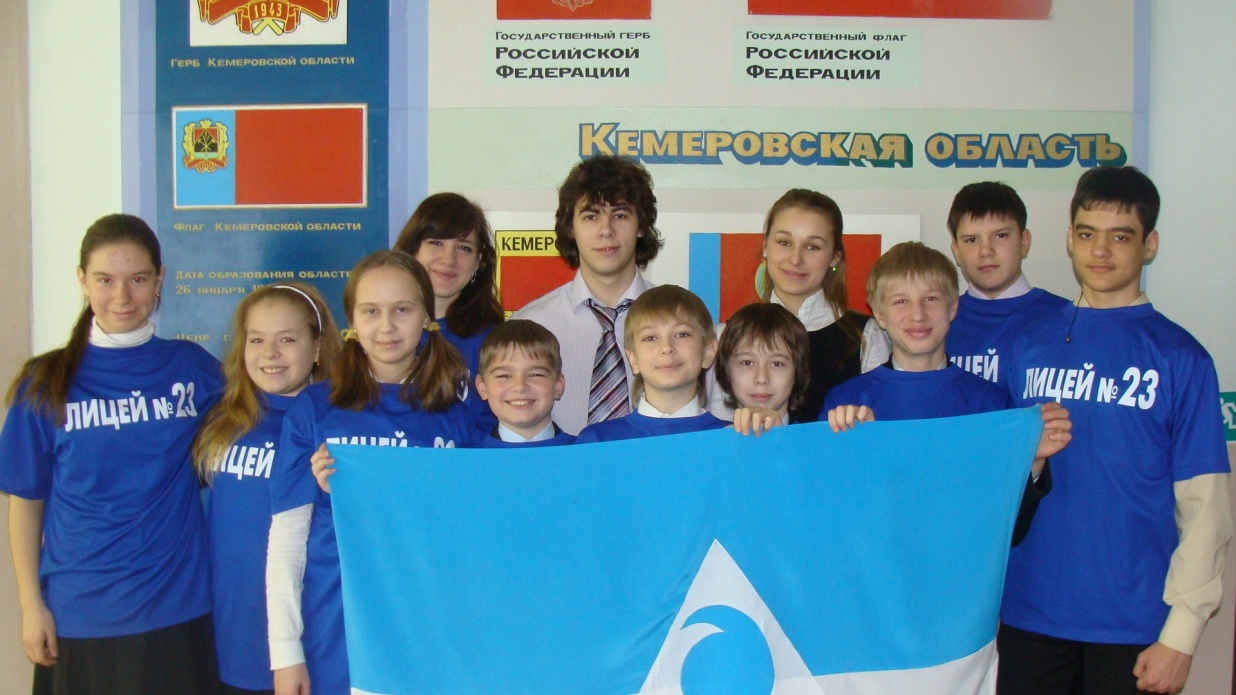 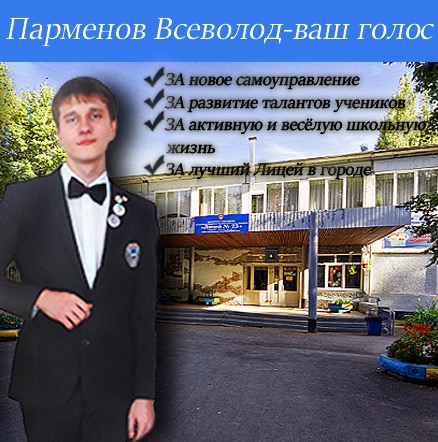 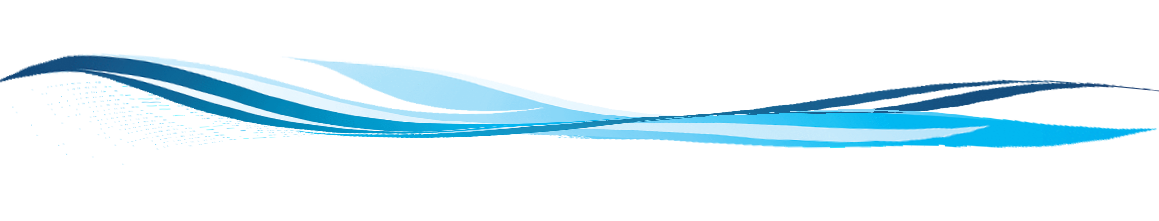 МБОУ  Лицей №23
Кемерово
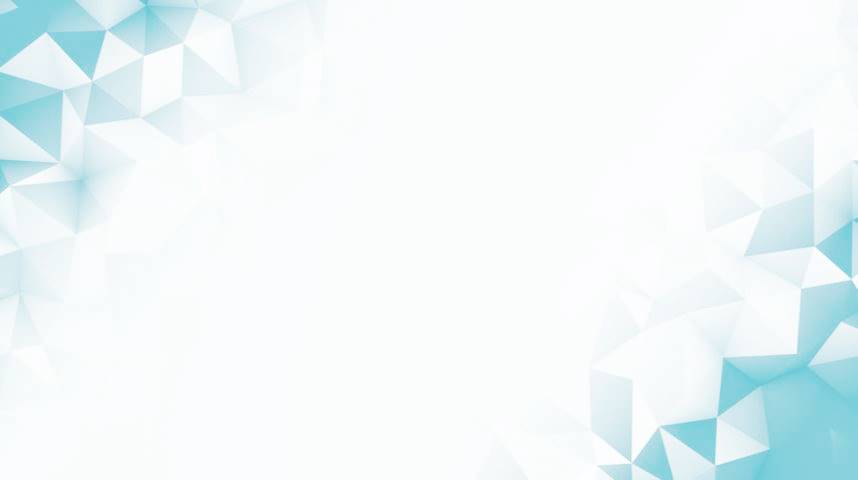 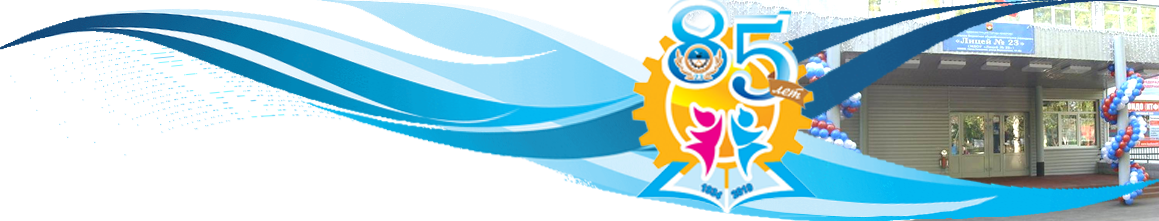 Основные показатели 
и результаты деятельности в 
части приобщения учащихся к общечеловеческим ценностям, ориентированность на гуманистические ценности
Организация ученического самоуправления и деятельности детских общественных организаций
Путешествие на Планету Знаний
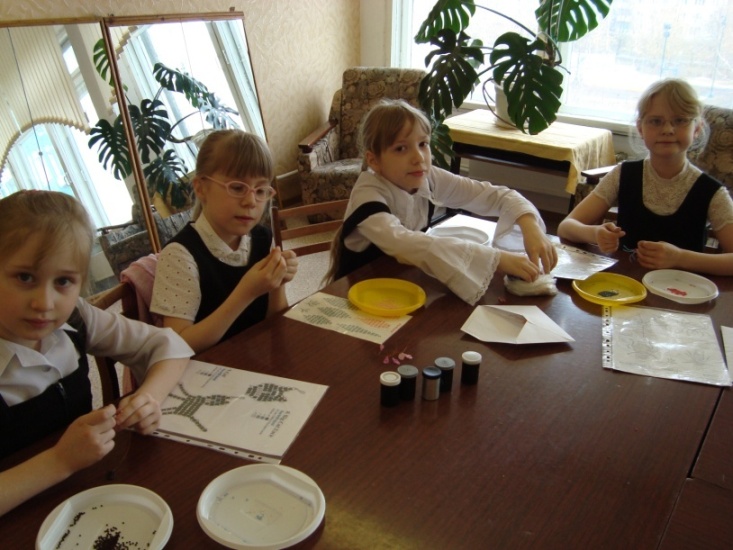 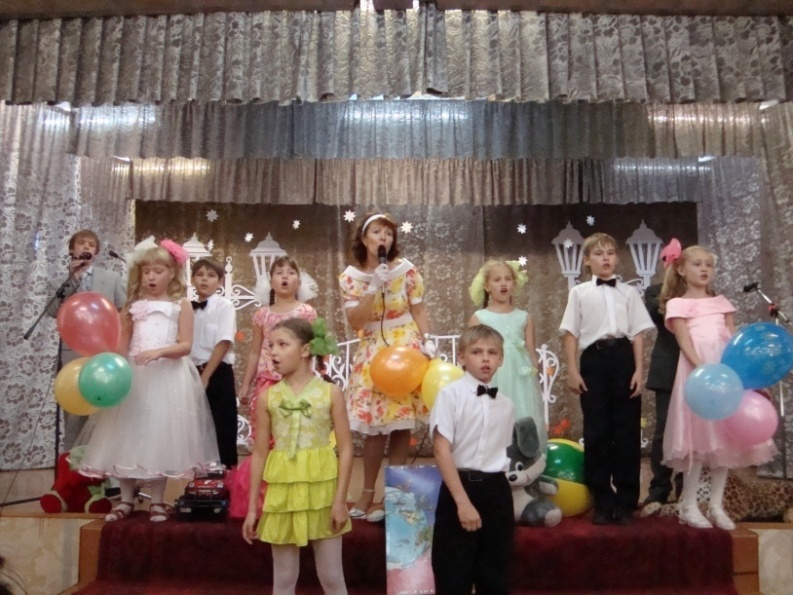 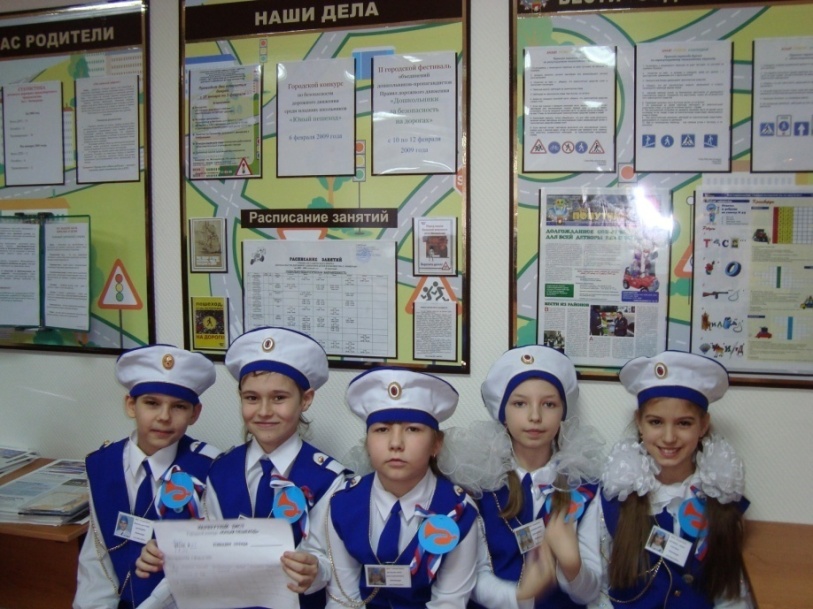 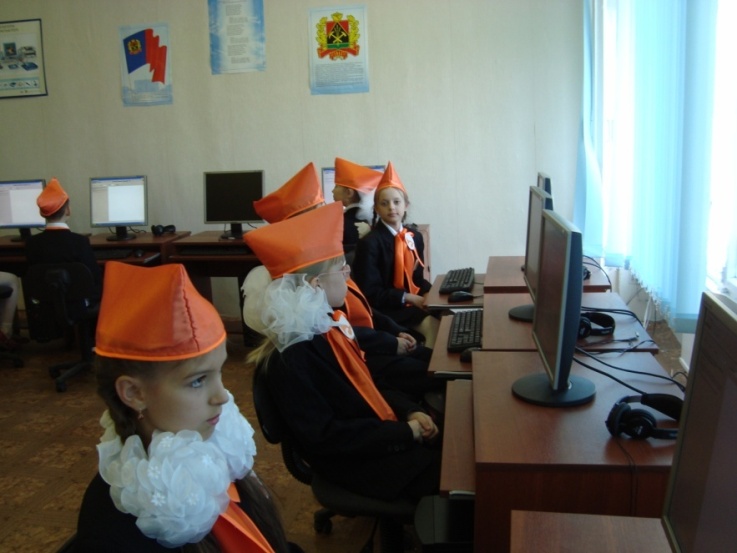 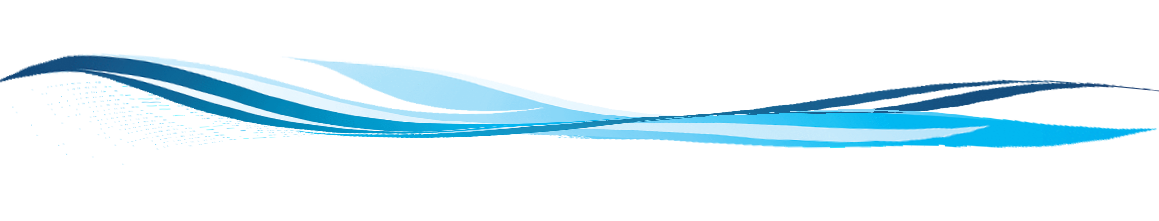 МБОУ  Лицей №23
Кемерово
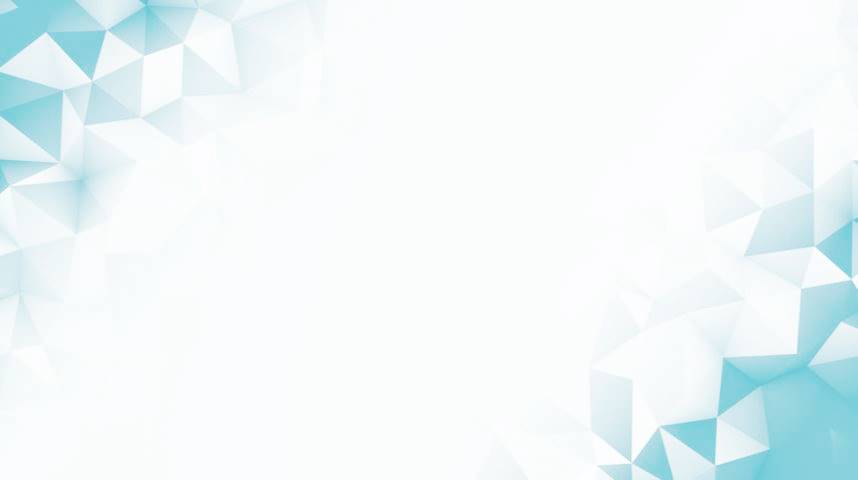 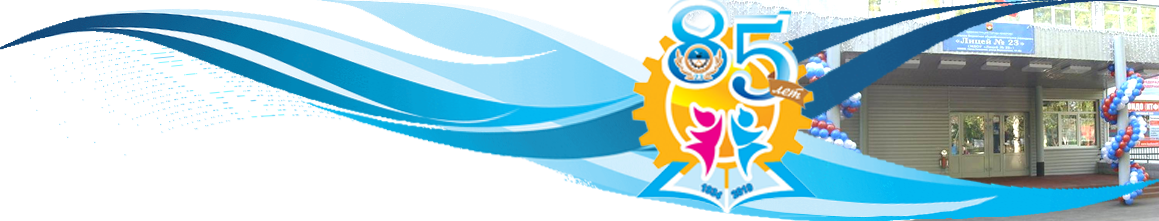 Основные показатели 
и результаты деятельности в 
части приобщения учащихся к общечеловеческим ценностям, ориентированность на гуманистические ценности
Символика лицея
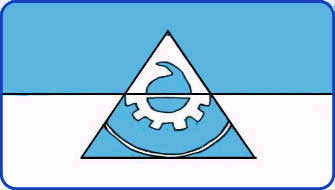 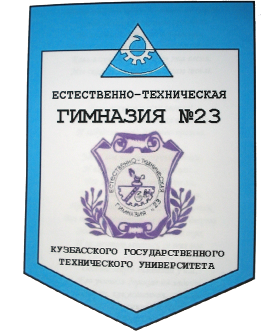 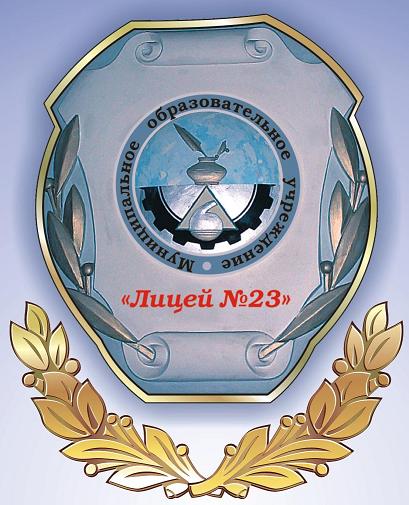 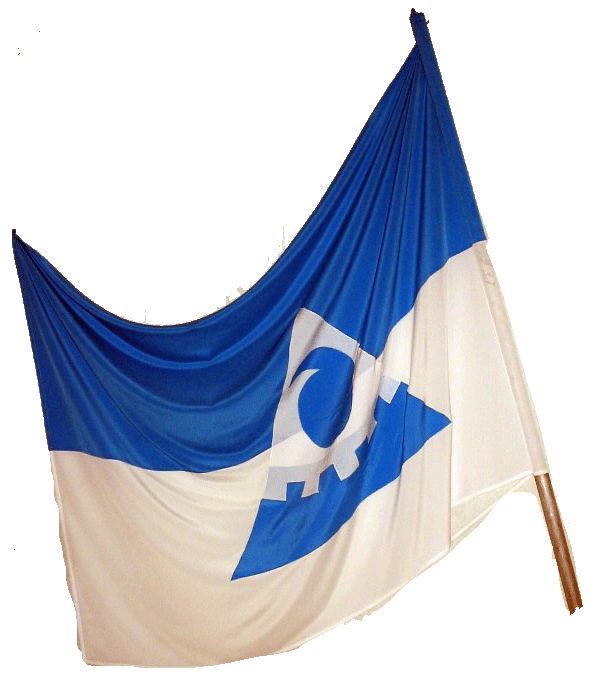 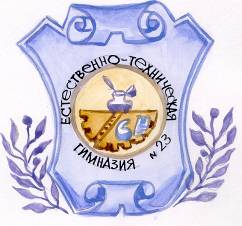 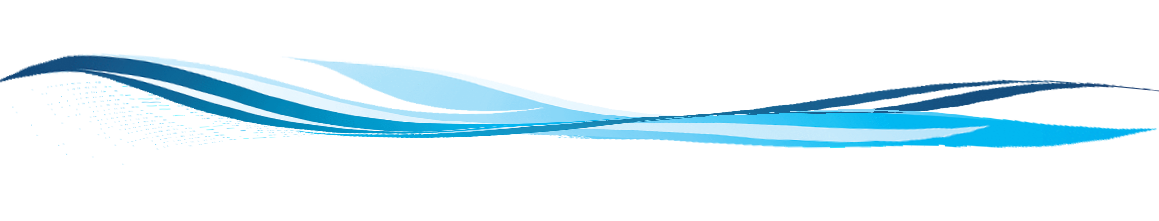 МБОУ  Лицей №23
Кемерово
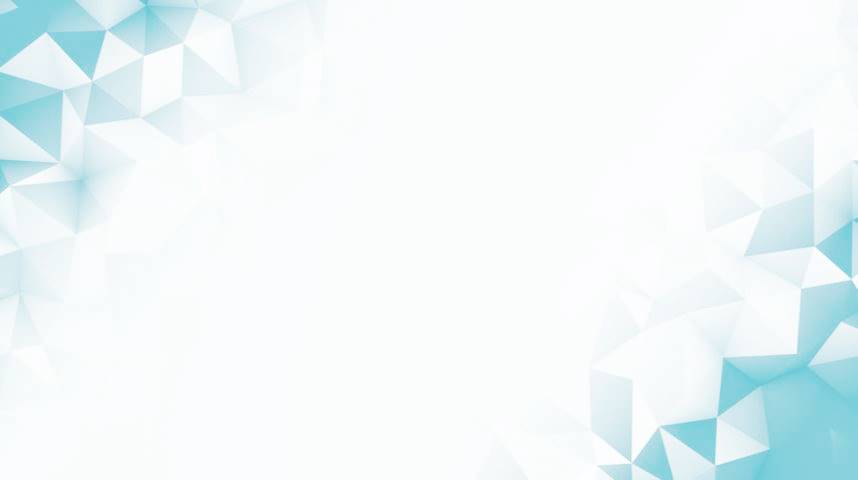 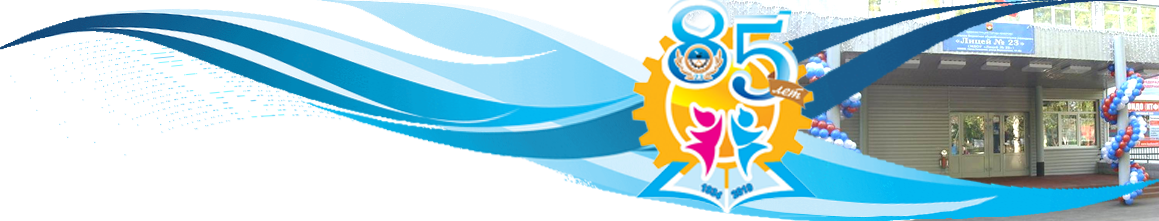 Основные показатели 
и результаты деятельности в 
части приобщения учащихся к общечеловеческим ценностям, ориентированность на гуманистические ценности
Детские общественные организации
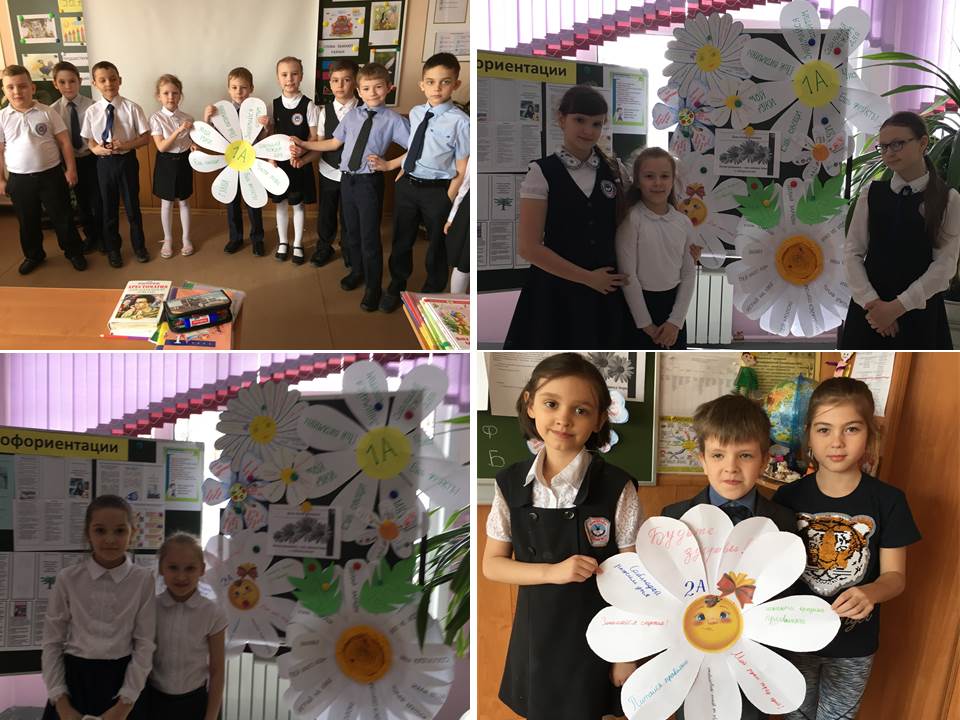 Юные полицейские
Юные пожарные
Юные инспектора движения
Волонтерский отряд
Юные экологи
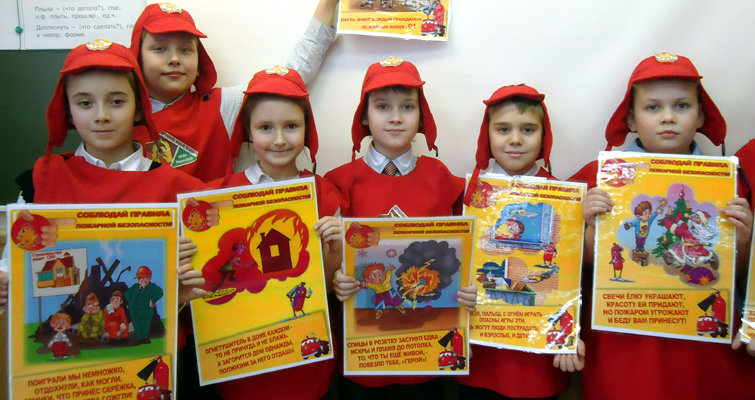 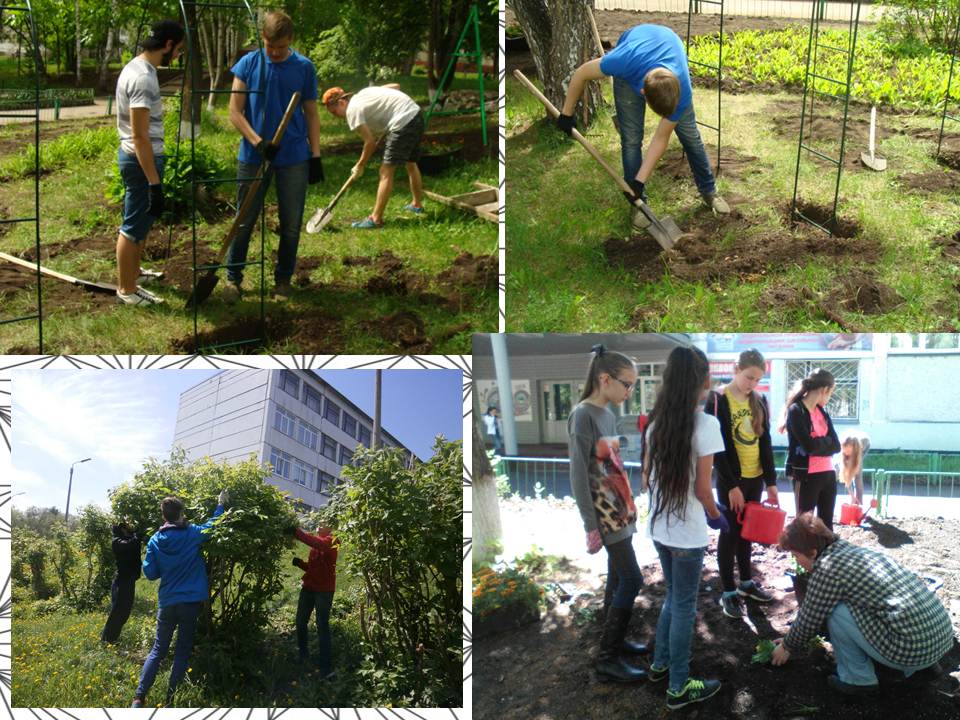 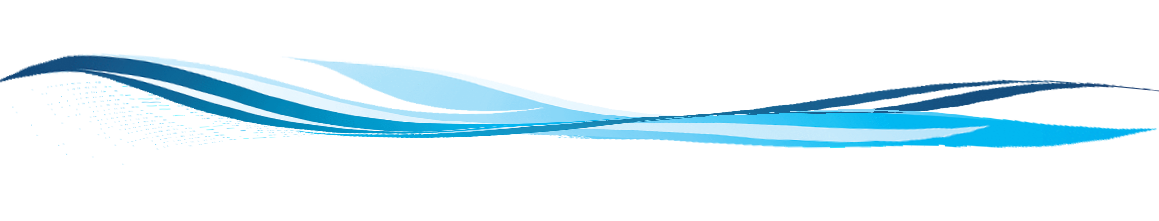 МБОУ  Лицей №23
Кемерово
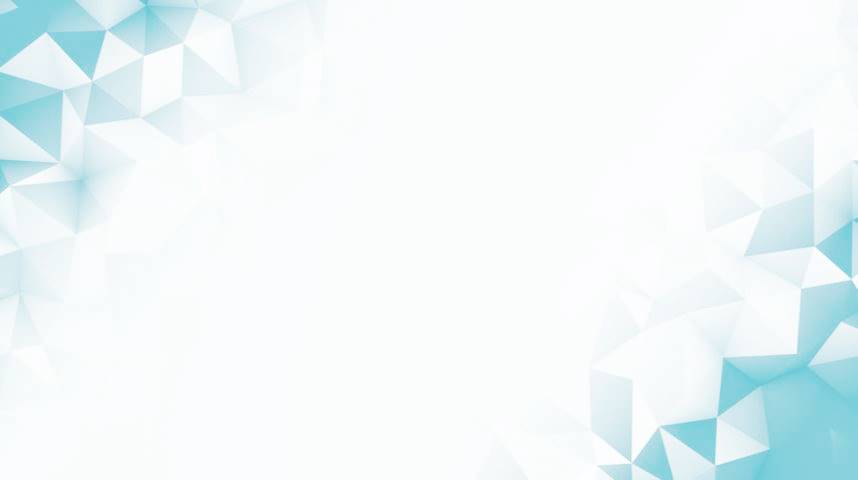 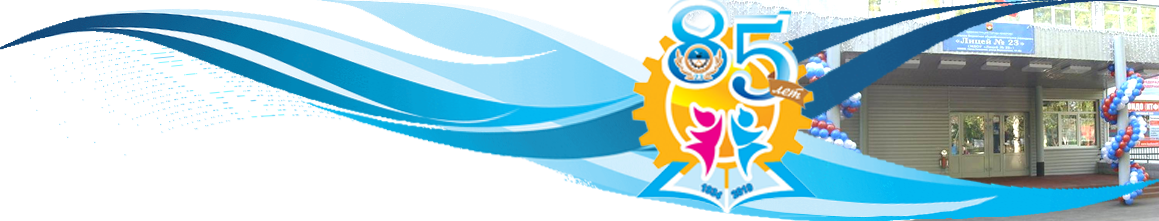 Основные показатели 
и результаты деятельности в 
части приобщения учащихся к общечеловеческим ценностям, ориентированность на гуманистические ценности
Детские общественные организации
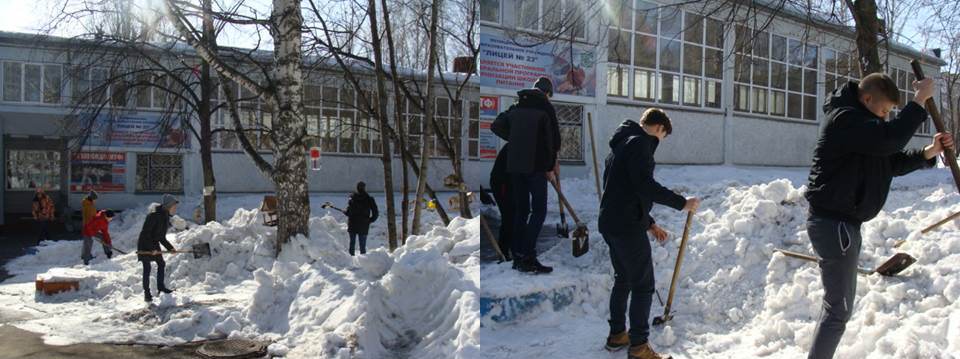 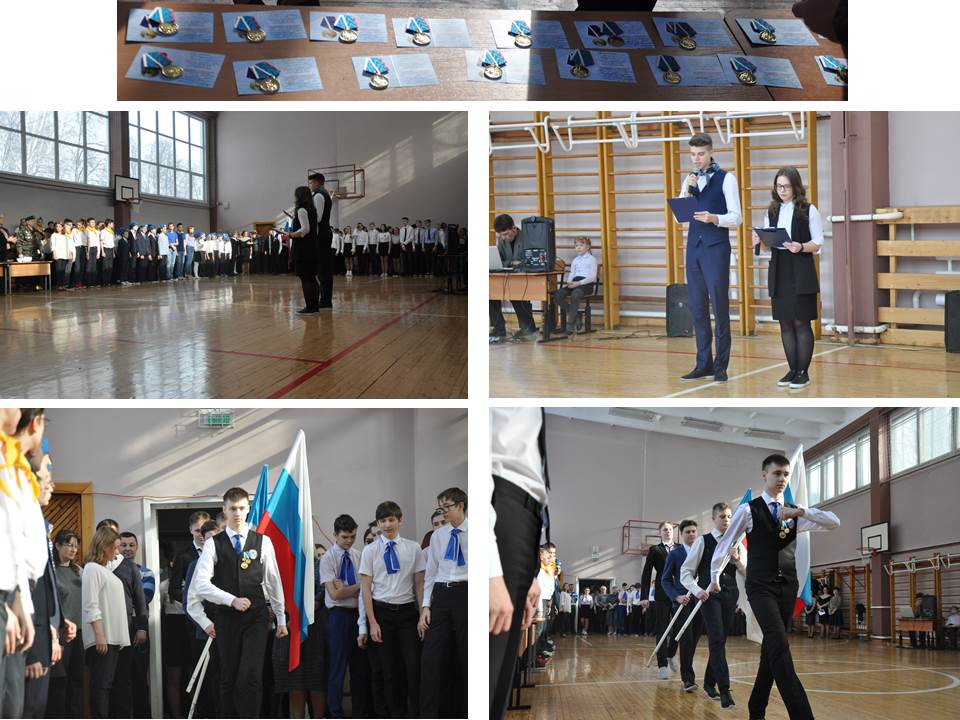 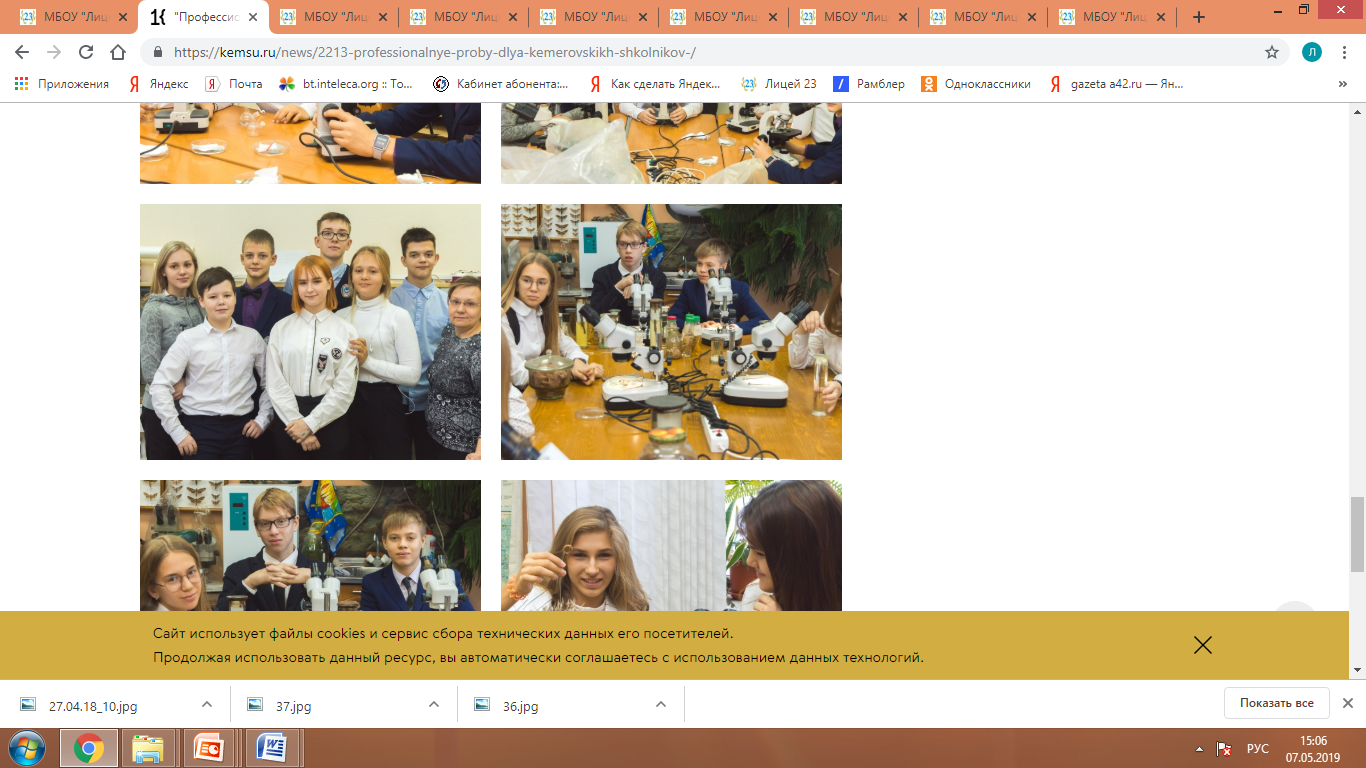 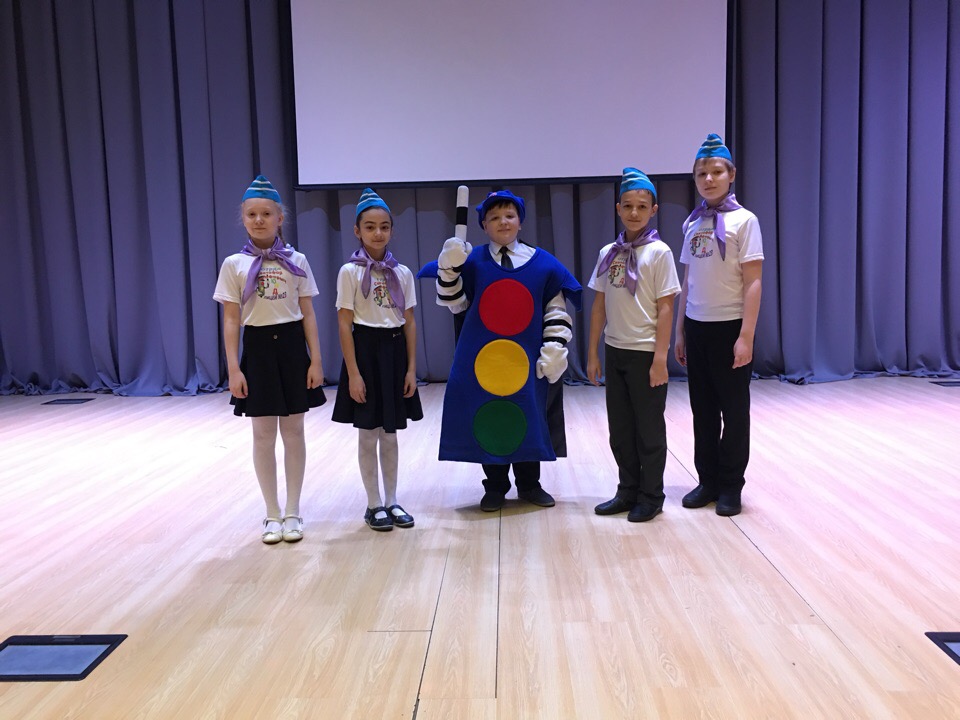 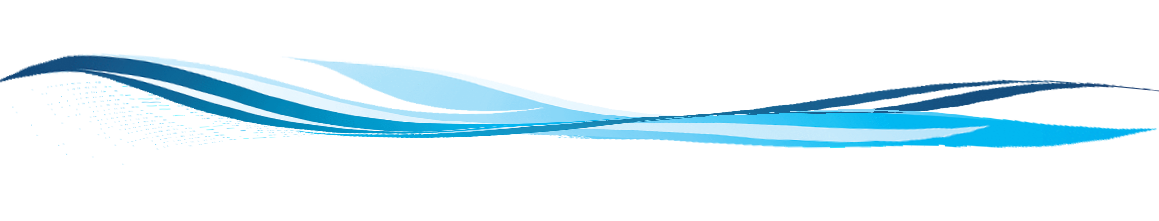 МБОУ  Лицей №23
Кемерово
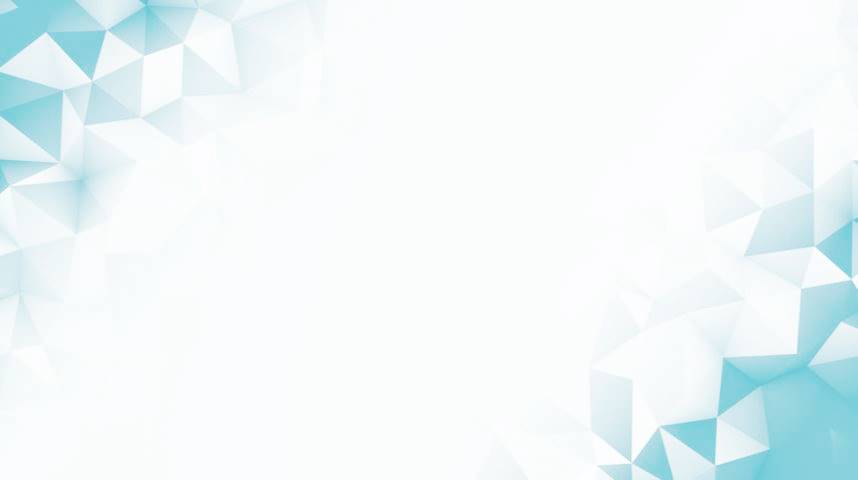 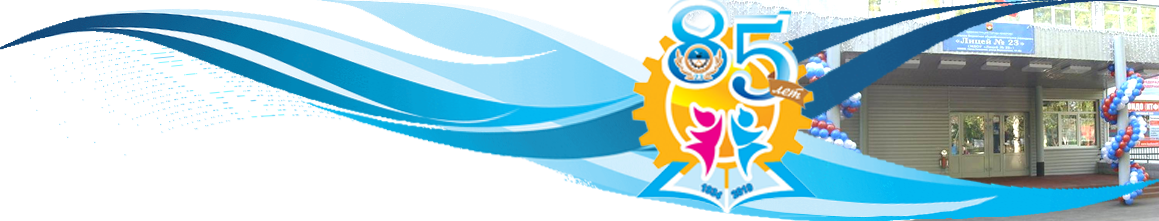 Основные показатели 
и результаты деятельности в 
части приобщения учащихся к общечеловеческим ценностям, ориентированность на гуманистические ценности
Результаты  деятельности детских общественных организаций
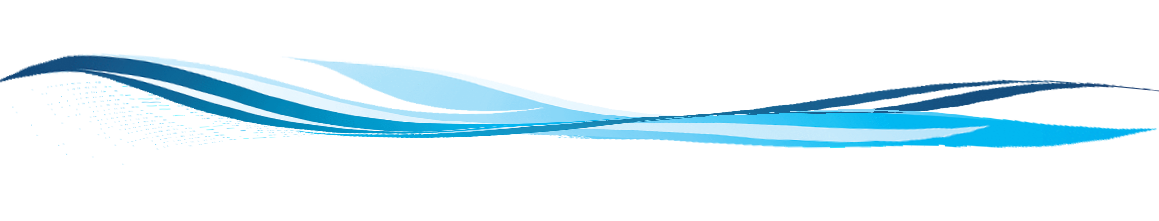 МБОУ  Лицей №23
Кемерово
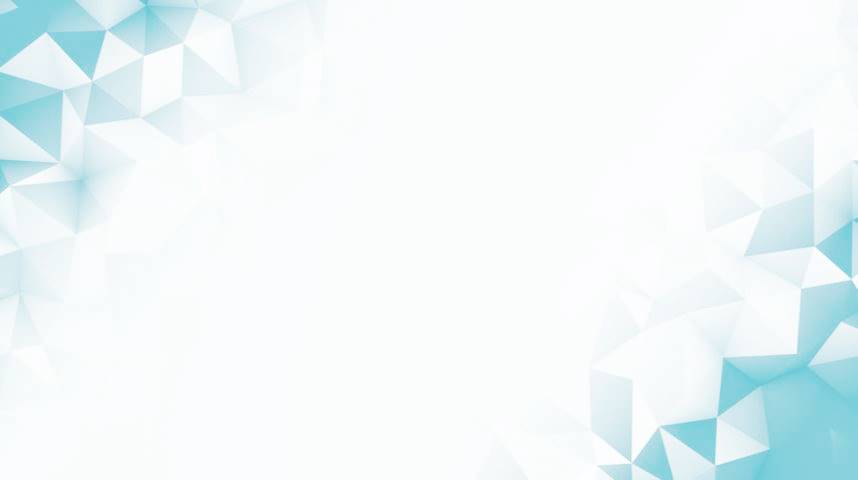 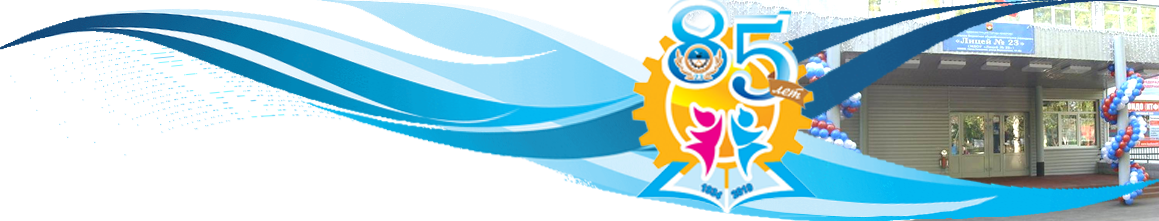 Основные показатели 
и результаты деятельности в 
части развития художественно-эстетического восприятия у учащихся
В МБОУ «Лицей №23» работают кружки и  студии по направлениям
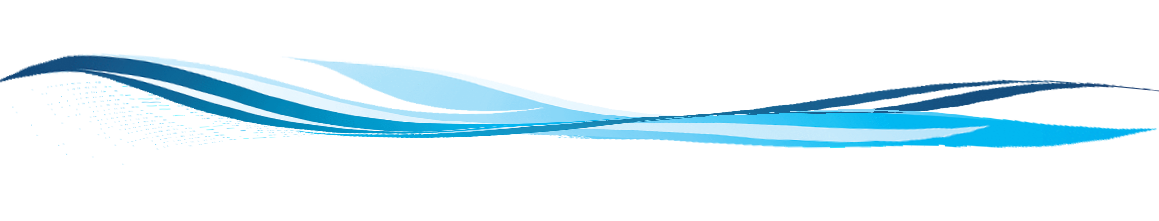 МБОУ  Лицей №23
Кемерово
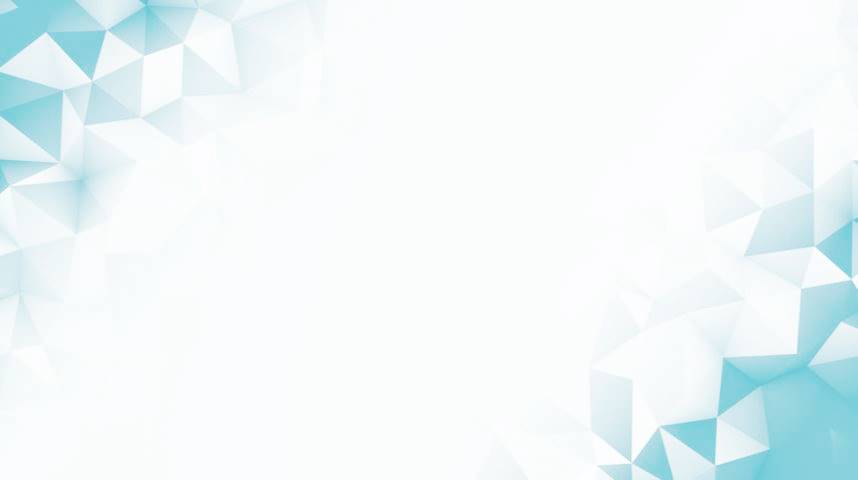 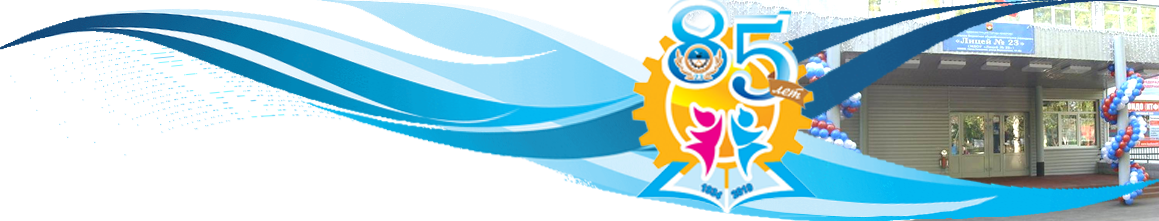 Основные показатели 
и результаты деятельности в 
части развития художественно-эстетического восприятия у учащихся
В МБОУ «Лицей №23» работают кружки и  студии по направлениям
Театральная студия «Фантазия»
Хор мальчиков
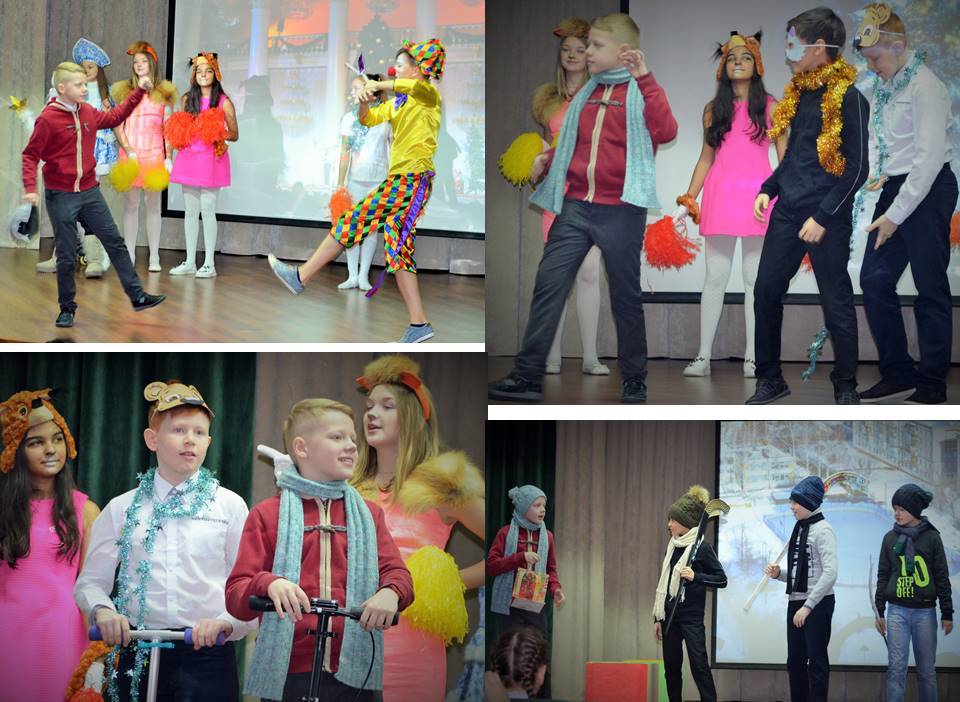 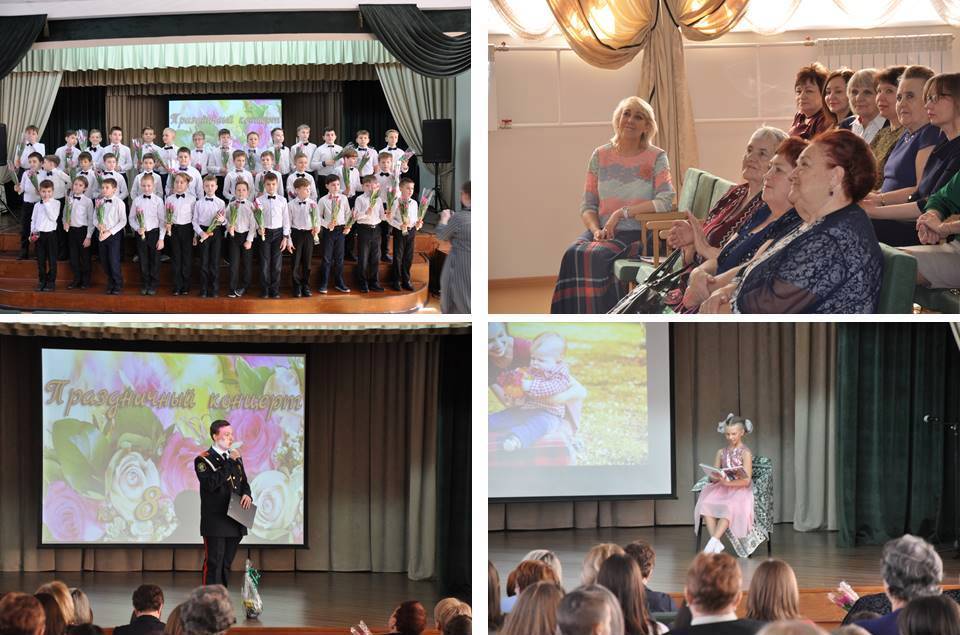 Фольклорный ансамбль «Ярило»
Хореографическая студия «Импульс»
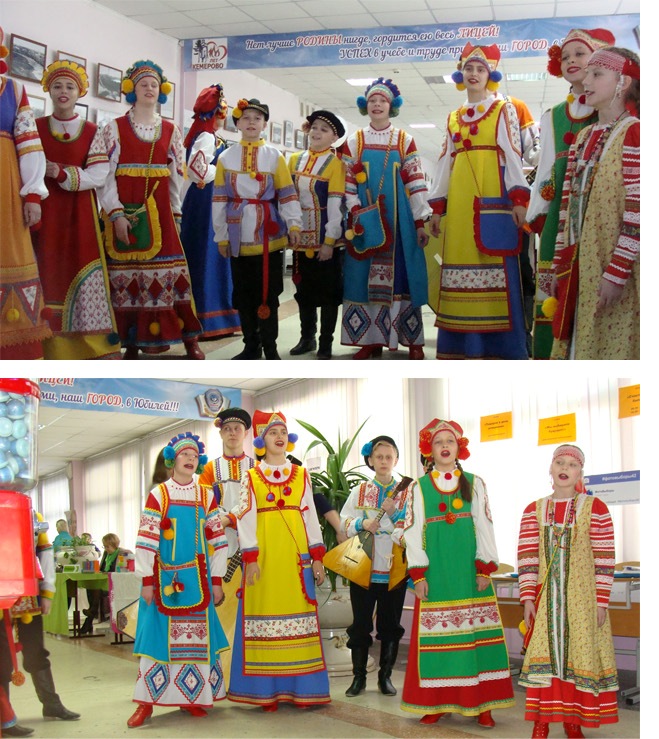 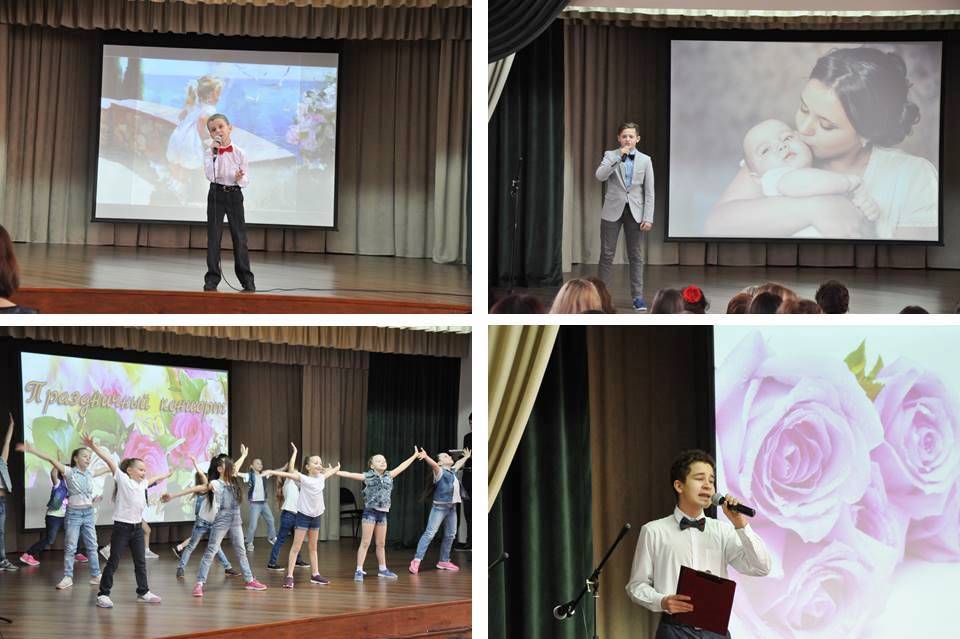 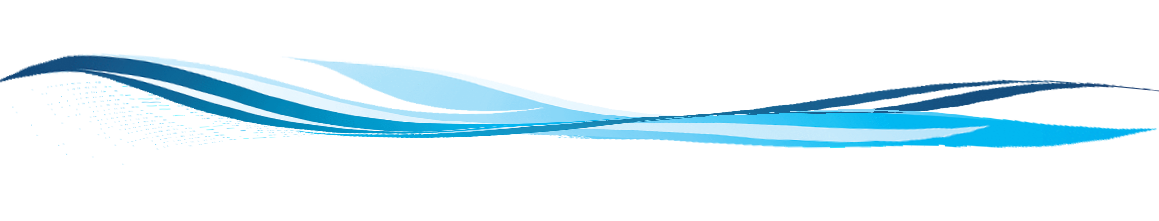 МБОУ  Лицей №23
Кемерово
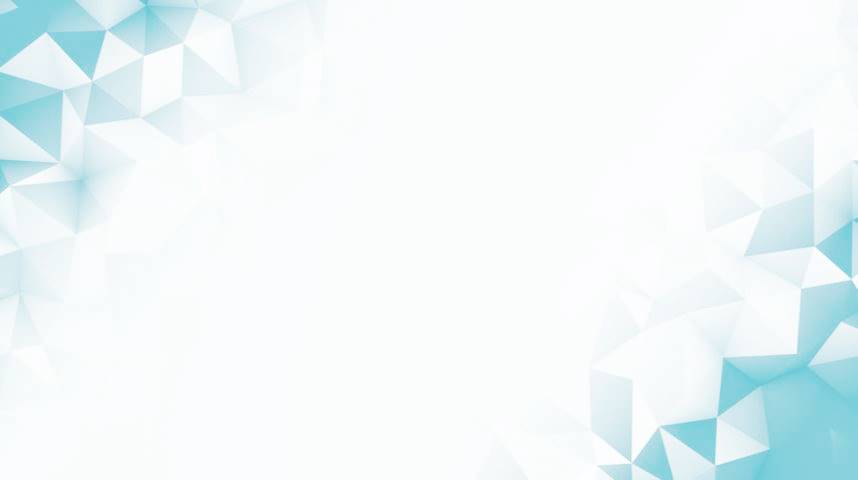 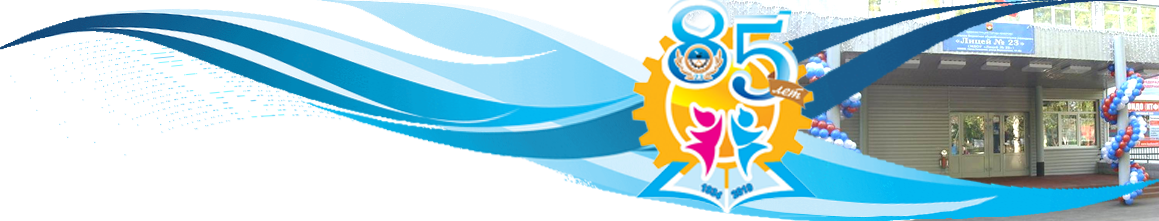 Основные показатели 
и результаты деятельности в 
части развития художественно-эстетического восприятия у учащихся
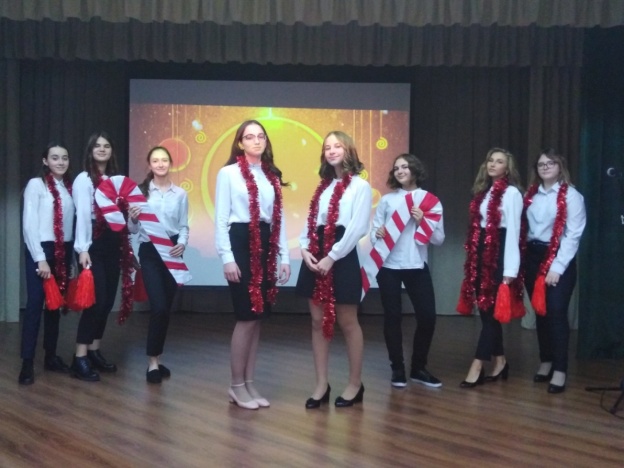 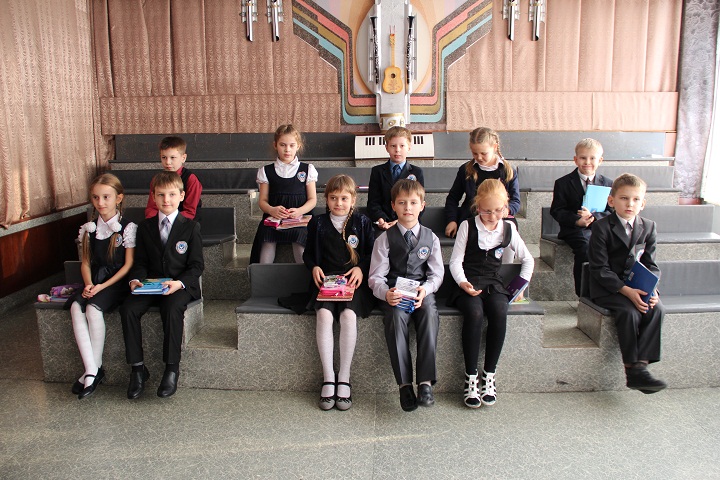 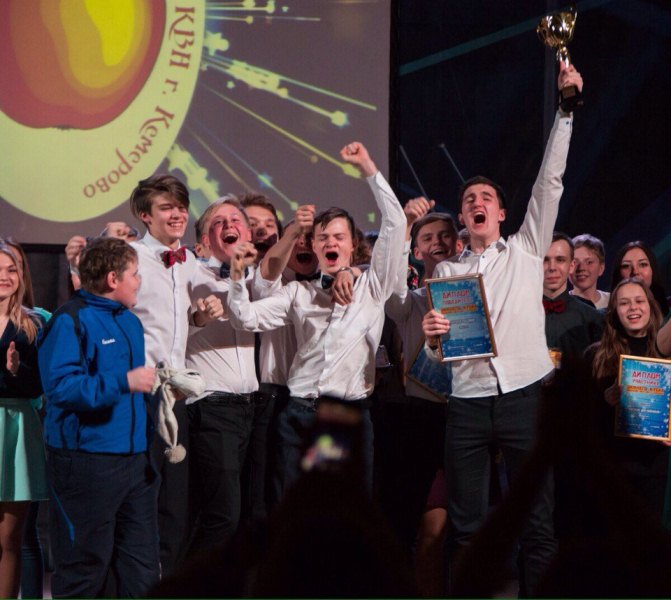 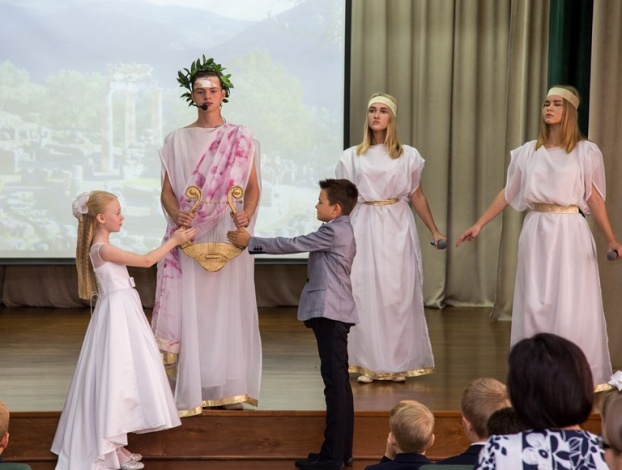 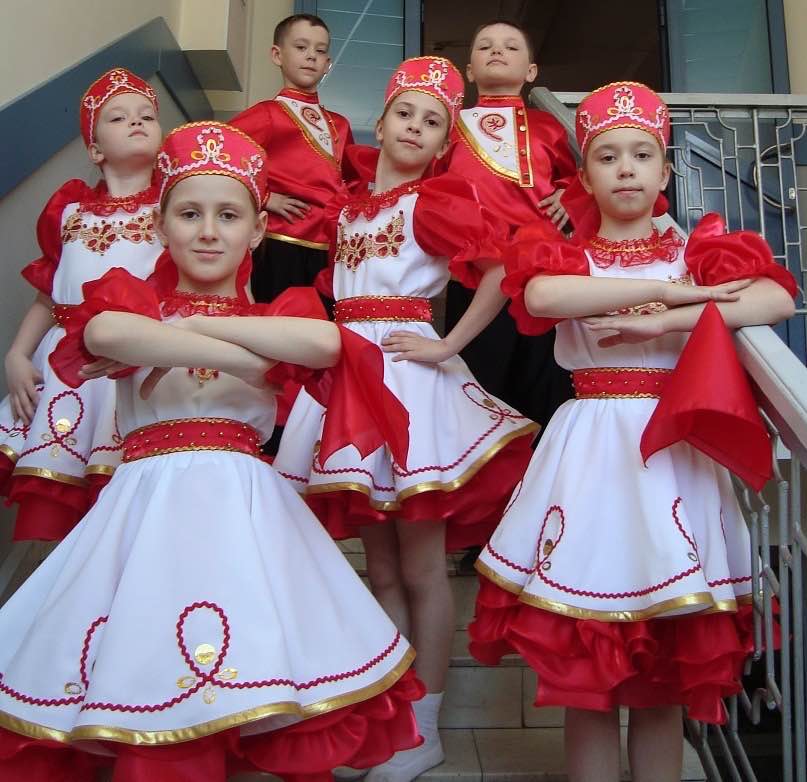 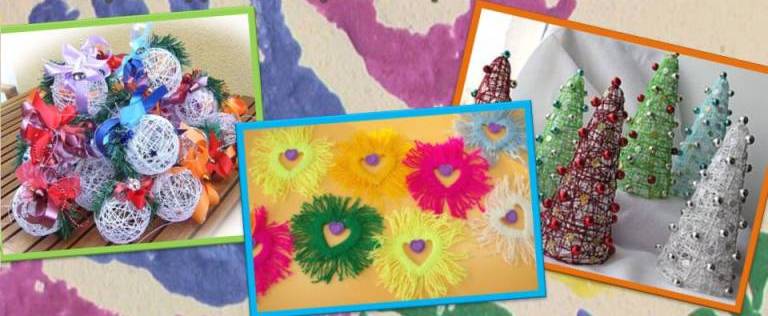 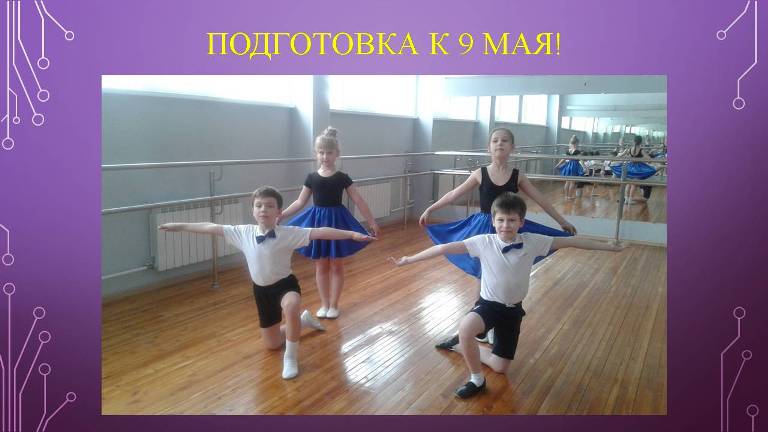 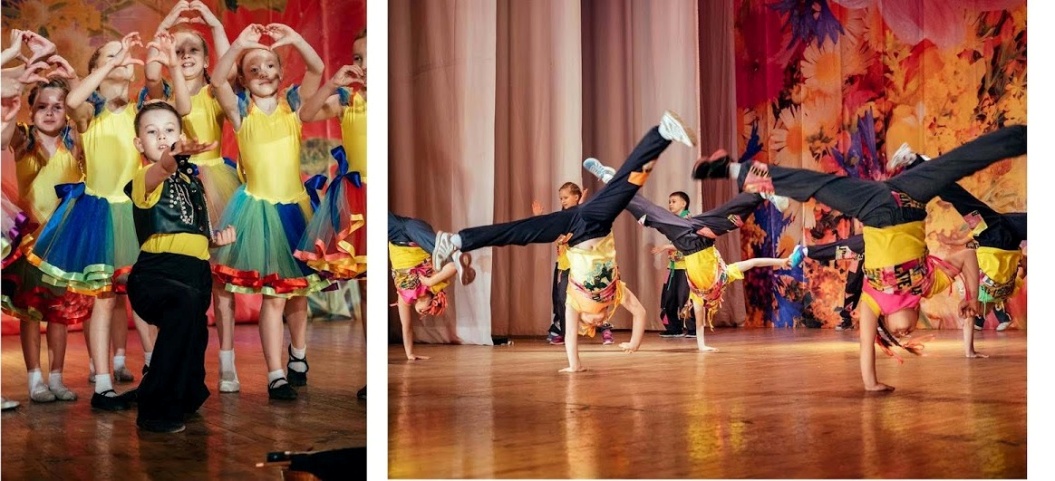 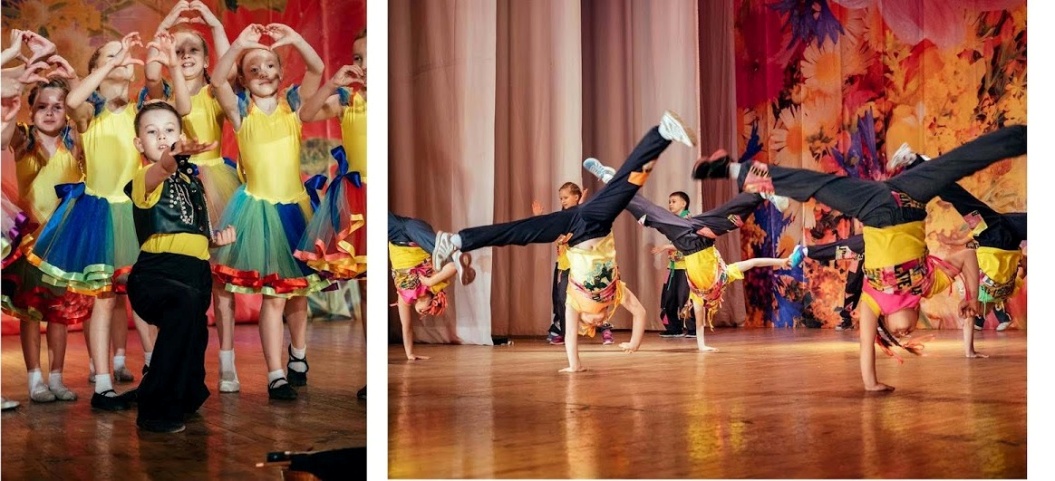 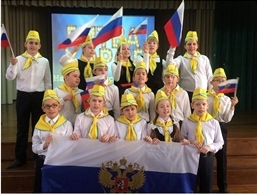 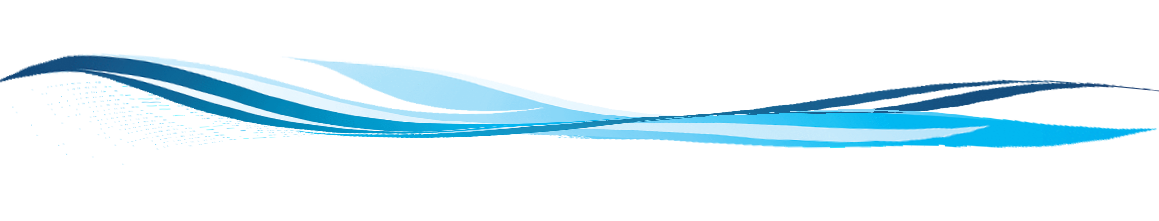 МБОУ  Лицей №23
Кемерово
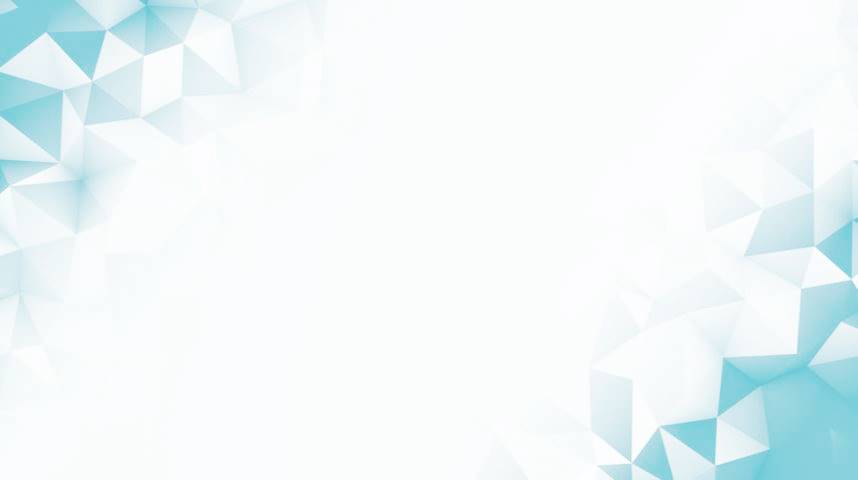 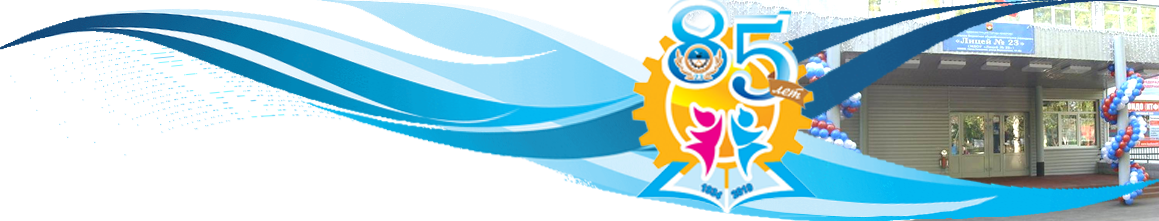 Основные показатели 
и результаты деятельности в 
части развития художественно-эстетического восприятия у учащихся
Результаты деятельности художественно-эстетических кружков и секций
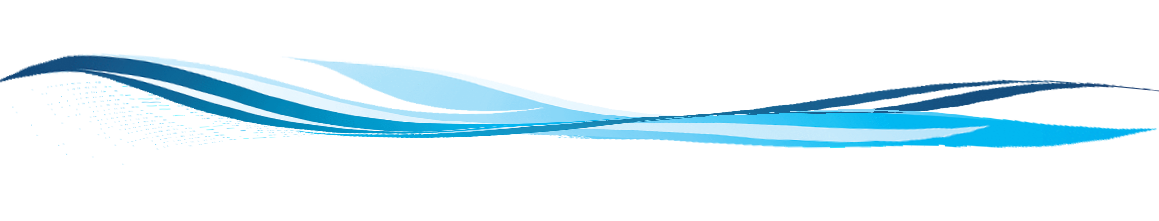 МБОУ  Лицей №23
Кемерово
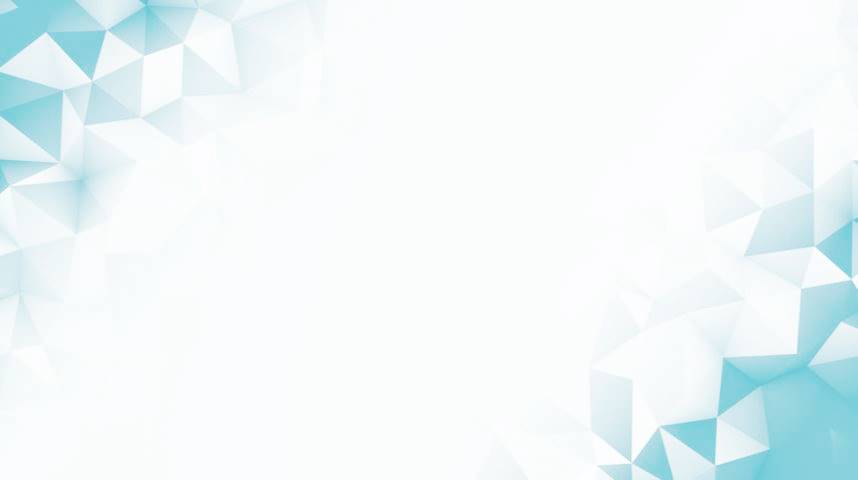 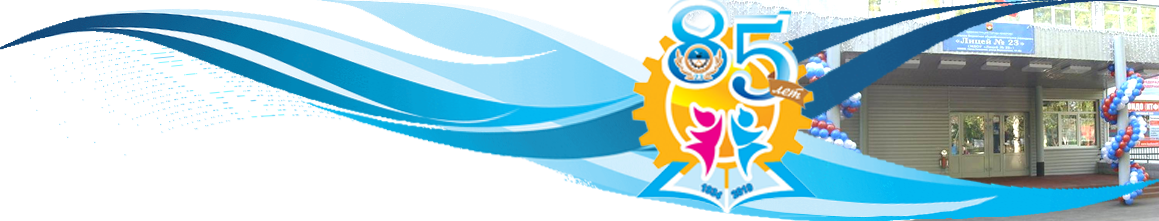 Основные показатели 
и результаты деятельности в 
части развития художественно-эстетического восприятия у учащихся
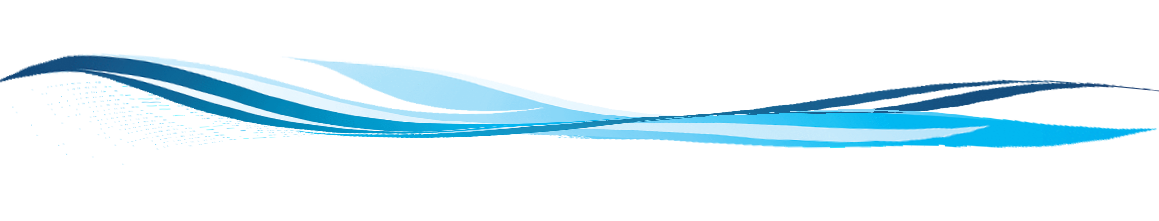 МБОУ  Лицей №23
Кемерово
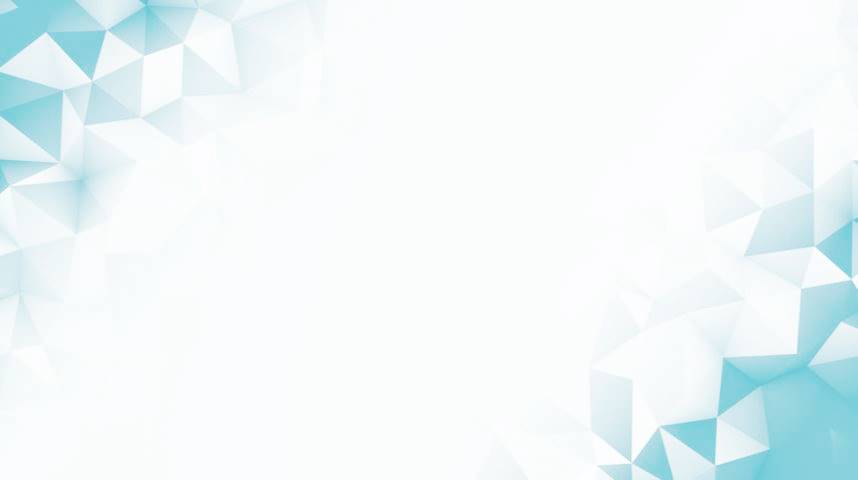 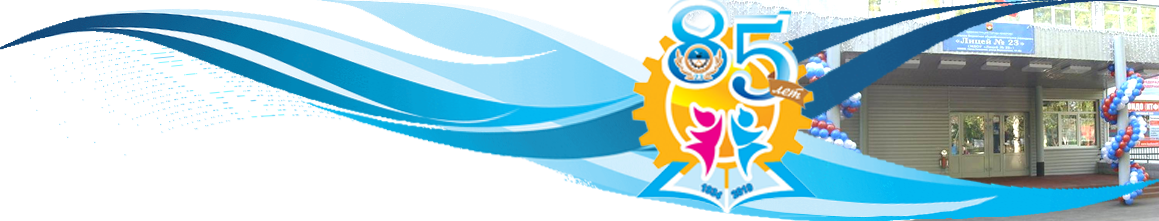 Социально-психологическое 
сопровождение обучающихся
Цель деятельности – психолого-педагогическое сопровождение всех участников образовательной  деятельности на этапе введения и реализации ФГОС НОО и ООО.
Основные формы психолого-педагогического сопровождения
консультативная деятельность (индивидуальная и групповая) – оказание консультативной помощи всем участникам образовательной деятельности по вопросам развития личности учащегося.
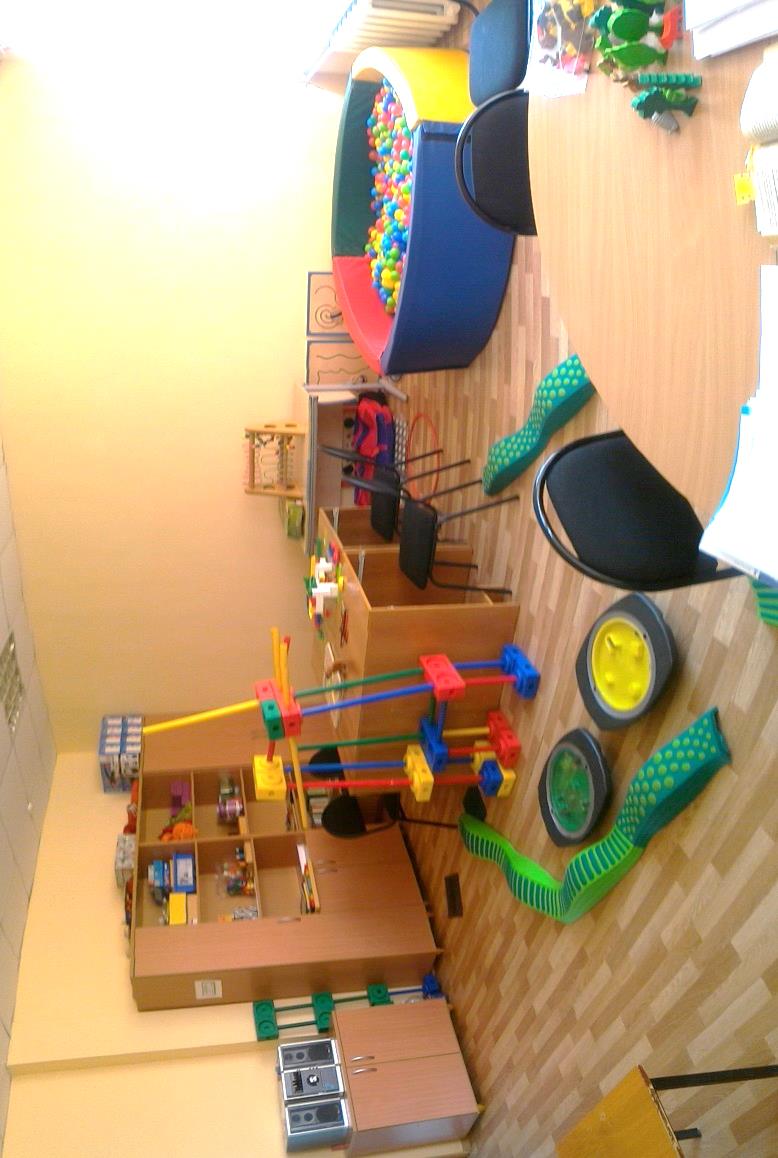 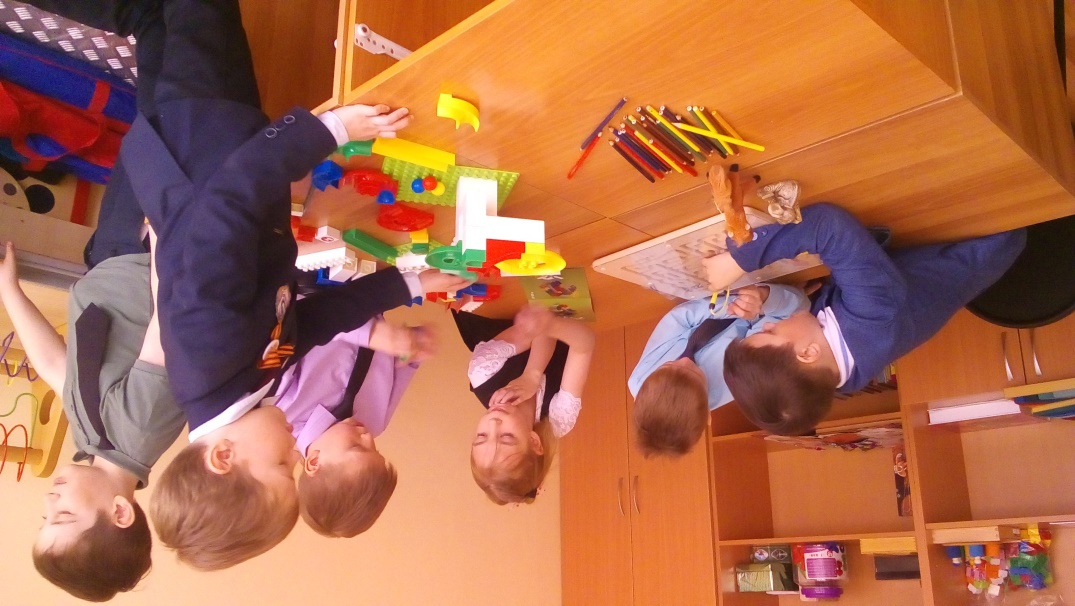 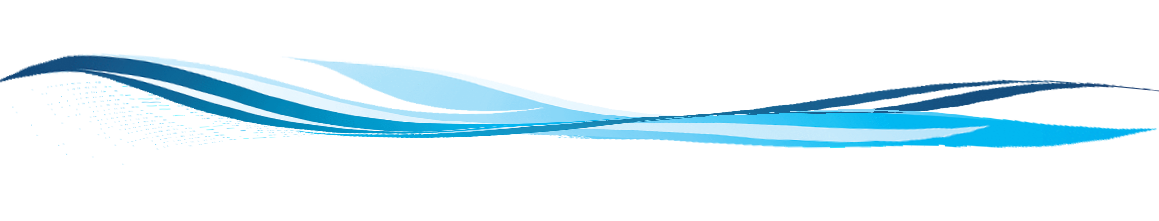 МБОУ  Лицей №23
Кемерово
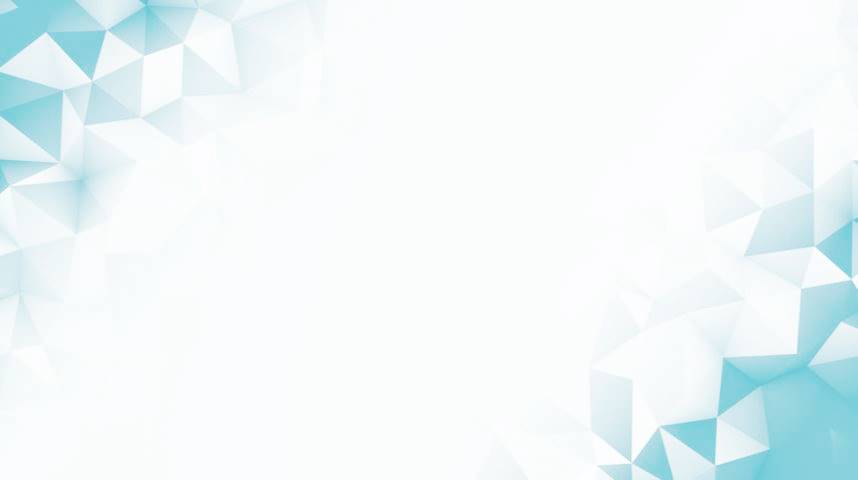 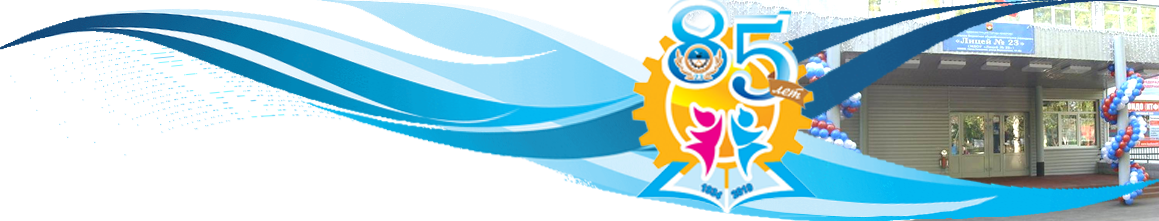 Социально-психологическое 
сопровождение обучающихся
Основные формы психолого-педагогического сопровождения
Просветительская и профилактическая деятельность – формирование индивидуальной ценности здоровья, теоретических основ и практических навыков здорового образа жизни у обучающихся (акции, уроки здоровья, классные часы, беседы, занятия с элементами тренинга, оформление уголков здоровья, презентаций и др.)
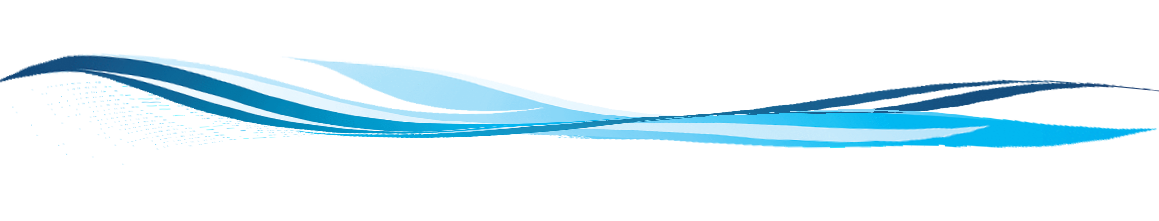 МБОУ  Лицей №23
Кемерово
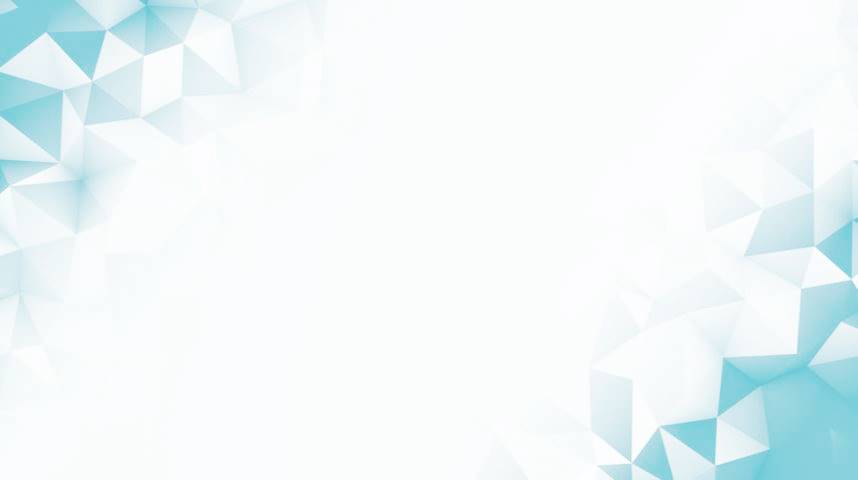 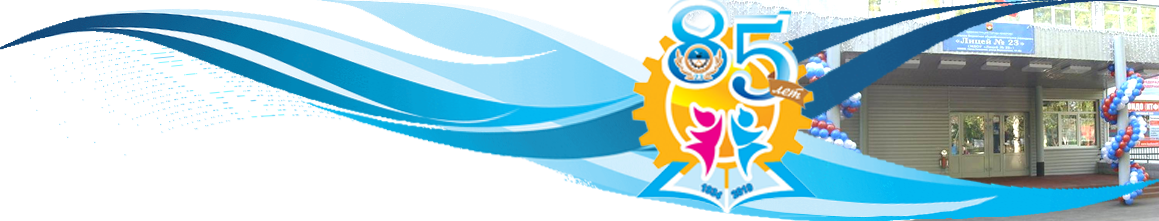 Социально-психологическое 
сопровождение обучающихся
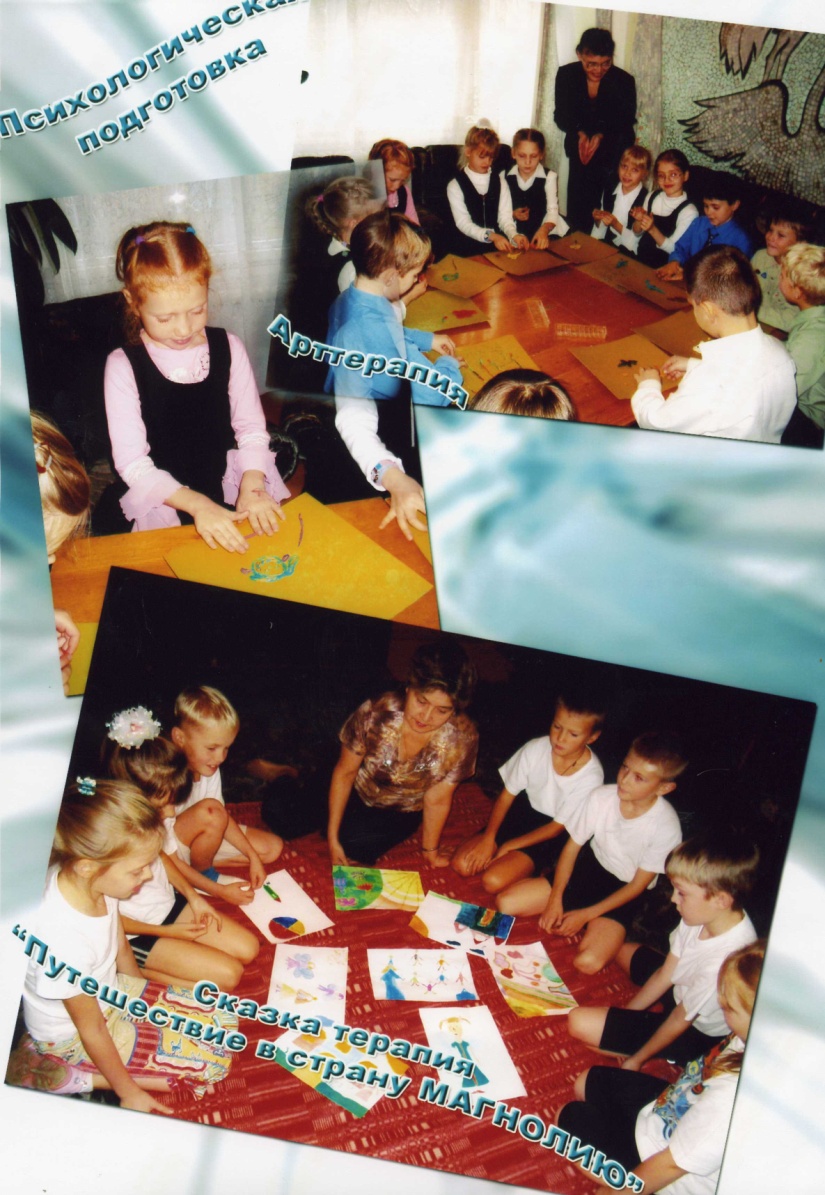 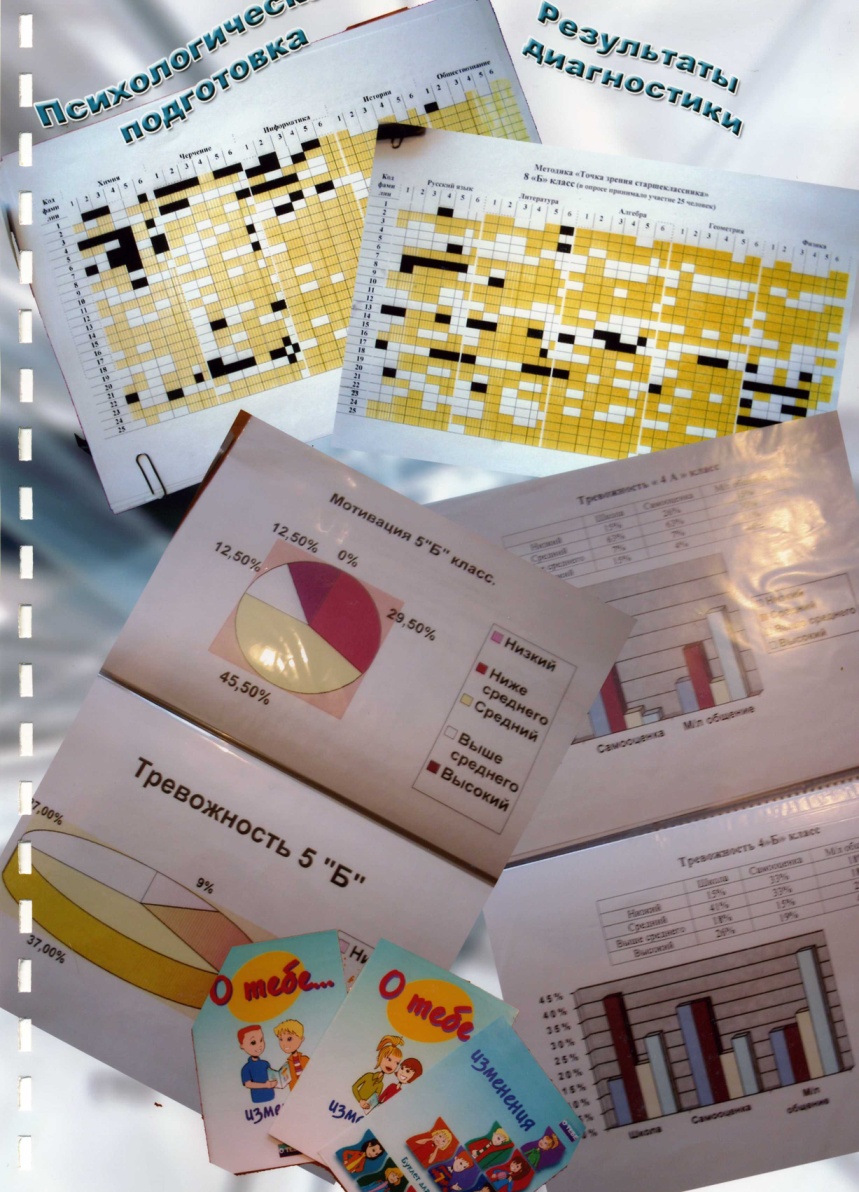 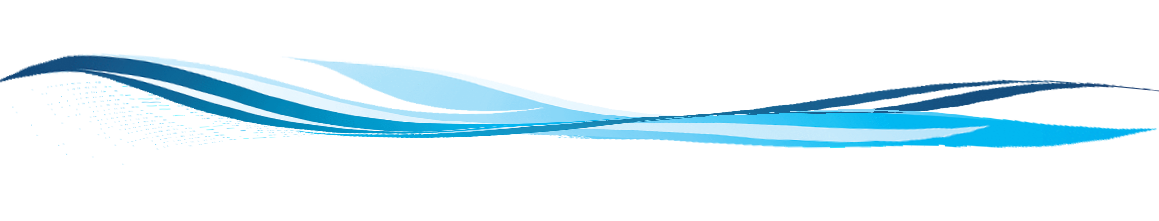 МБОУ  Лицей №23
Кемерово
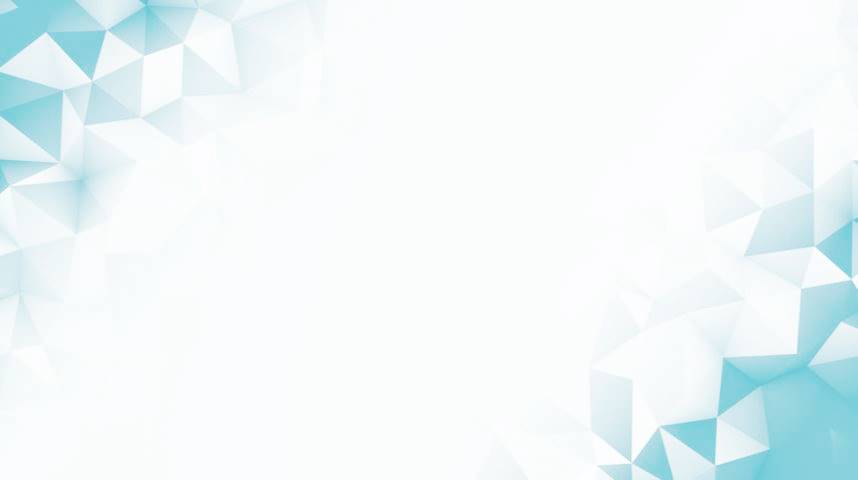 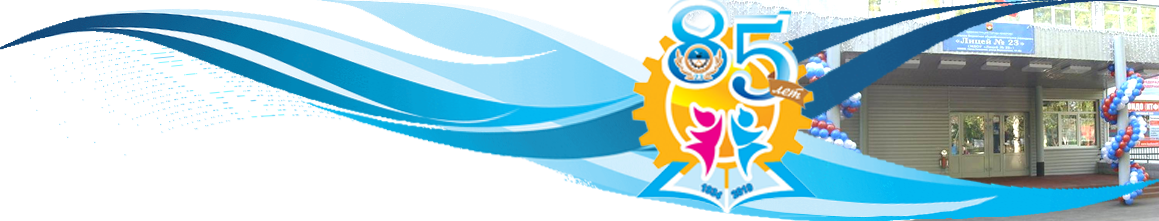 Социально-психологическое 
сопровождение обучающихся
В результате комплексной работы по психолого-педагогическому сопровождению у участников образовательной деятельности отмечается:
восстановление оптимального психоэмоционального статуса;
развитие умения осознавать, выражать  и контролировать свои эмоции;
стабилизация эмоционального состояния;
оптимизация уровня тревожности;
более ответственное отношение к сохранению здоровья, в том числе психологического; 
осознание возможности самореализации в созидательных формах деятельности.
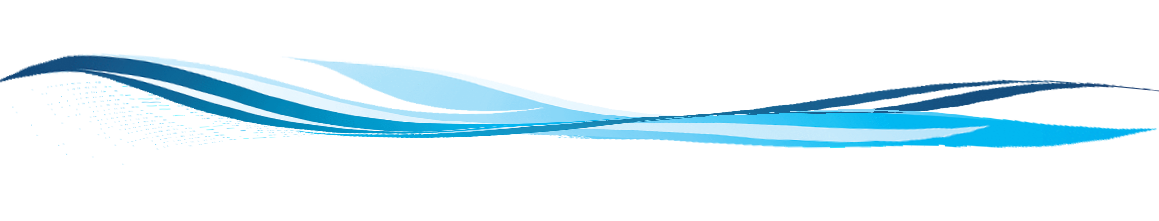 МБОУ  Лицей №23
Кемерово
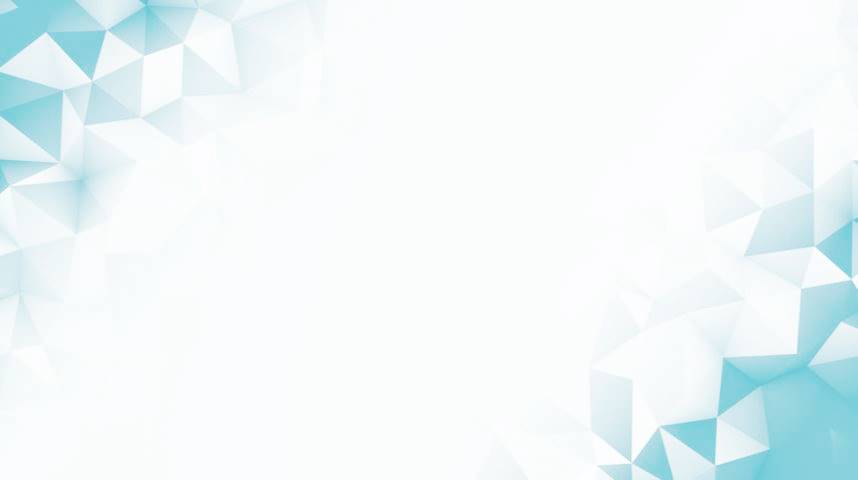 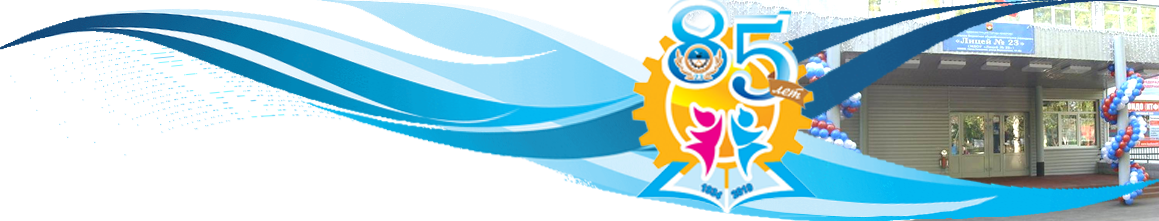 Показатели ФГОС: 
сохранение и поддержка индивидуальности ребенка
Одна из задач ФГОС – сохранение и поддержка индивидуальности ребенка, развитие индивидуальных способностей и творческого потенциала каждого ребенка как субъекта отношений с людьми, миром и самим собой.
Образовательная среда лицея способствует сохранению и поддержки индивидуальности учащихся через:
изучение индивидуальных психо-физиологических, личностных особенностей обучающихся;
организацию среды, способствующей развитию разных способностей и интересов обучающихся;
создание системы сотрудничества с другими организациями направленной на интеграцию ресурсов: информационных, методических, материально-технических.
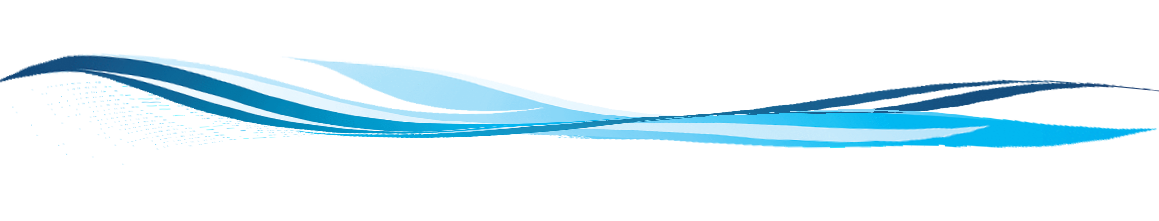 МБОУ  Лицей №23
Кемерово
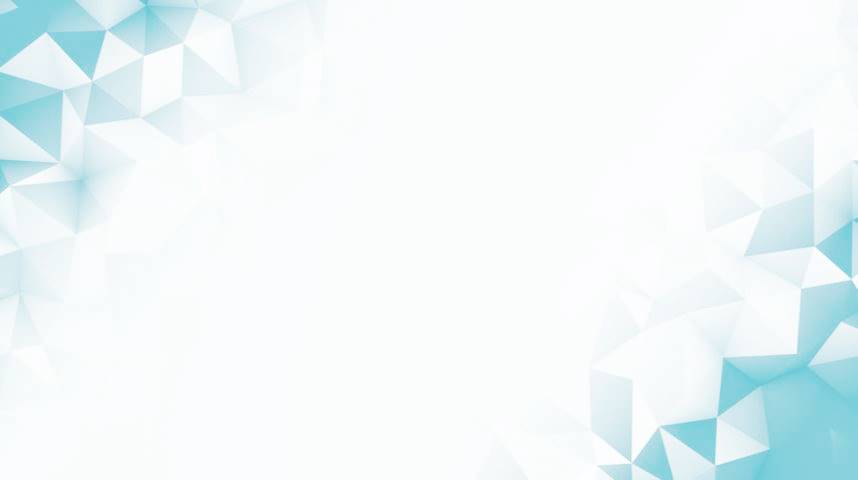 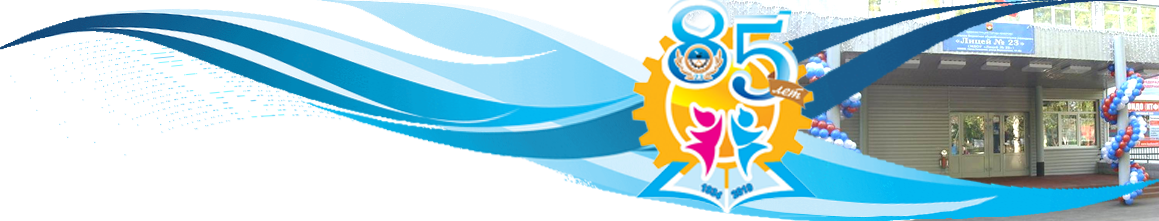 Показатели ФГОС: 
сохранение и поддержка индивидуальности ребенка
В лицее проводится диагностика: 
процесса  адаптации, уровня развития познавательной, эмоциональной, мотивационно-волевой, коммуникативной сфер, развития зрительно-моторной координации, личностных особенностей обучающихся 1 класса в рамках реализации ФГОСов.
уровня развития познавательной, эмоционально-волевой, коммуникативной сфер, особенностей работоспособности, личностных особенностей обучающихся 4-х классов перед переходе из начальной школы в среднее звено в рамках реализации ФГОСов.
процесса адаптации, уровня развития познавательной, эмоционально-волевой, коммуникативной сфер, особенностей работоспособности, личностных особенностей обучающихся 5-х классов при переходе из начальной школы в среднее звено в рамках реализации ФГОСов.
познавательной, эмоционально-волевой сфер, навыков социализации, личностных особенностей  обучающихся 7 классов в рамках реализации ФГОСов.
личностных особенностей, способов межличностного взаимодействия обучающихся (по запросу).

На основании диагностических данных каждого ребенка, администрация лицея, педагоги, классные руководители получают рекомендации по особенностям организации образовательной деятельности в определенном классе, с группой учащихся, с определенным учащимся.
.
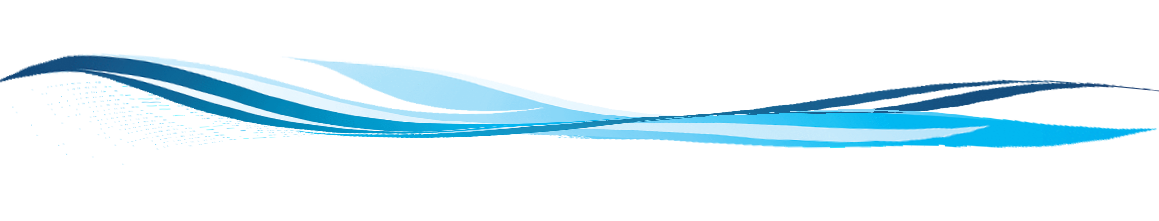 МБОУ  Лицей №23
Кемерово
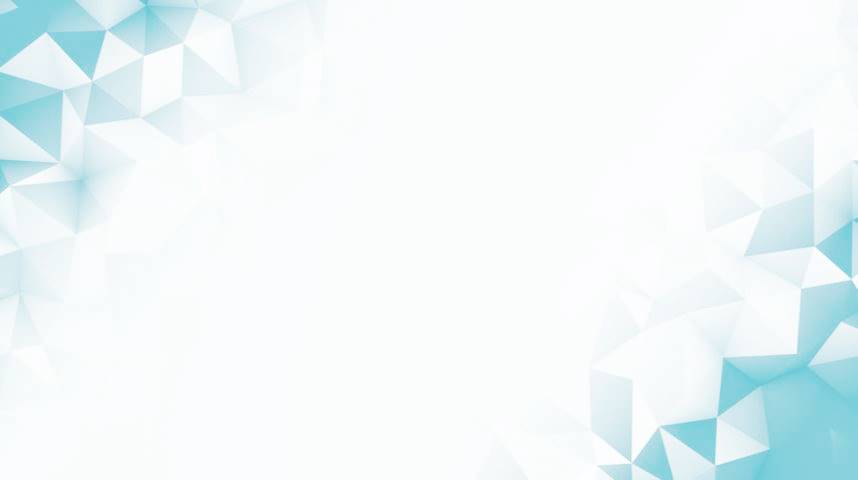 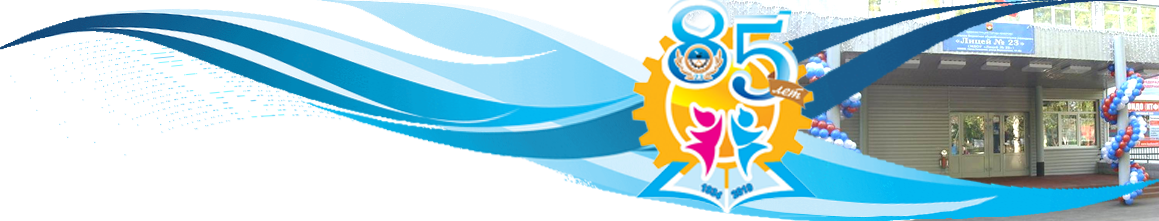 Показатели ФГОС: 
сохранение и поддержка индивидуальности ребенка
Образовательная среда, способствующая развитию разных способностей и интересов обучающихся через:
Направления внеурочной деятельности:
Спортивно-оздоровительное;
Общекультурное;
Духовно-нравственное;
Общеинтеллектуальное;
Социальное.
Возможность  принимать участие в:
Научно-исследовательской деятельности (олимпиады, научно-практические конференции и др.);
Художественно-эстетической деятельности (участие в работе школьного музея, участие в творческих номерах, концертах лицея, посещение спектаклей, концертов);
Гражданско-патриотической деятельности (юноармейский отряд «Витязь», отряд помощников полиции, отряд «Юные пожарные» др.);
Общественной деятельности (отряд волонтеров пропагандирующий ЗОЖ среди лицеистов и жителей г. Кемерово).
Развитие познавательных и профессиональных интересов лицеистов (Центр профессии будущего)
.
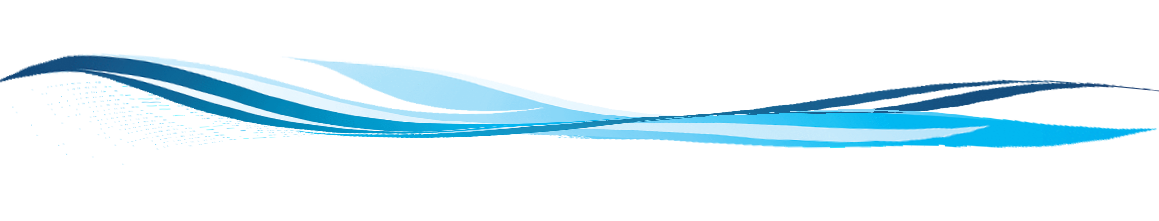 МБОУ  Лицей №23
Кемерово
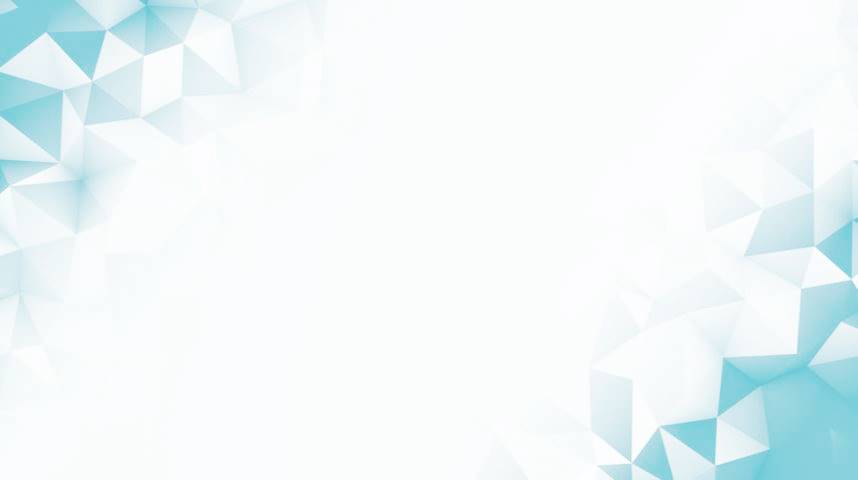 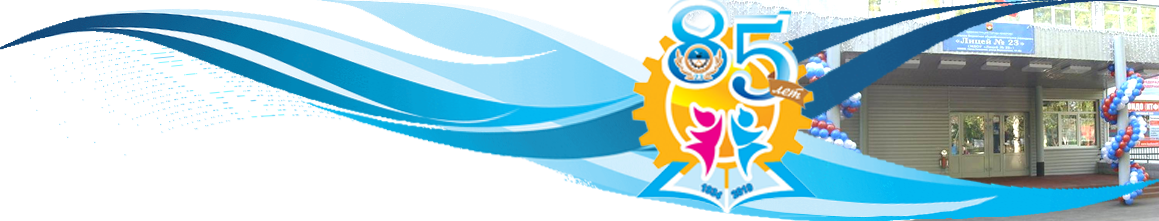 Показатели ФГОС: 
сохранение и поддержка индивидуальности ребенка
.
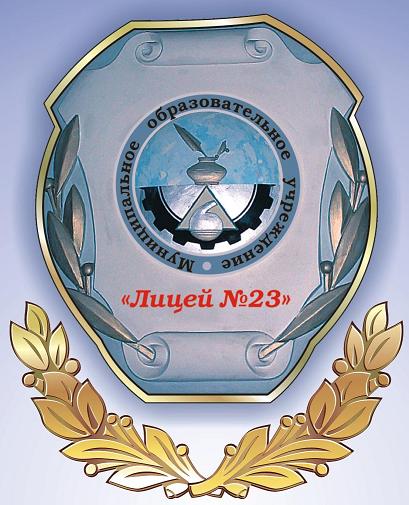 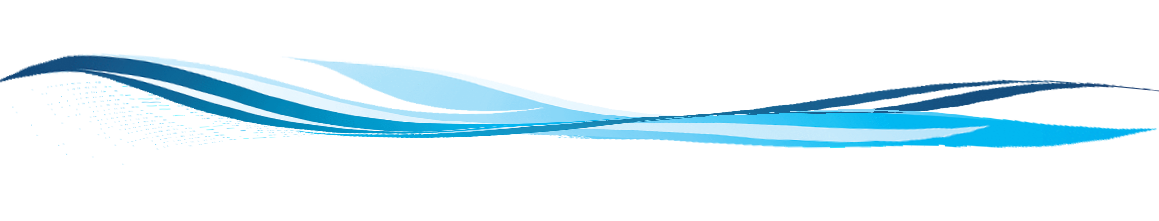 МБОУ  Лицей №23
Кемерово
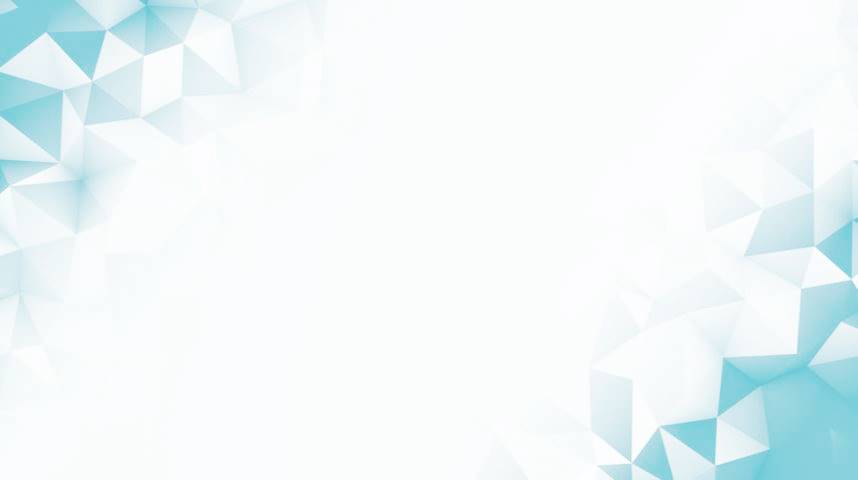 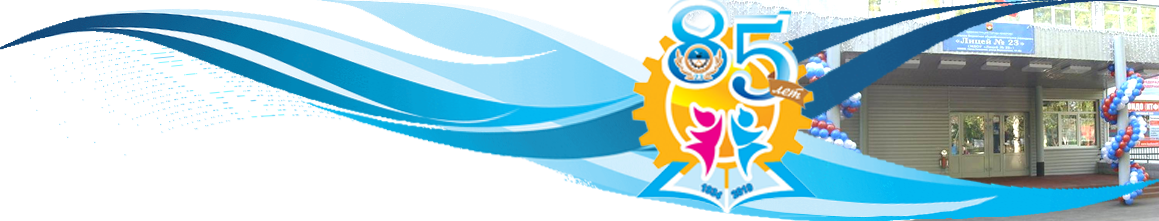 Основные показатели и
 результаты деятельности в части взаимодействия с родителями
Взаимодействие лицея с родительской общественностью направленно на:
Формирование и развитие ценности здорового и безопасного образа жизни через:
Регулярные освещения вопросов здоровьесбережения на родительских собраниях, лекториях:
«Профилактика нарушения зрения»
«Питание учащихся – залог здоровья»
«Профилактика заболеваний опорно-двигательного аппарата»
«Профилактика простудных заболеваний»
«Режим дня школьника»
«Профилактика употребления ПАВ»
«Профилактика СПИДинфекции»
«Профилактика ранней алкоголизации и вреда курения»
«Профилактика социально опасных заболеваний»
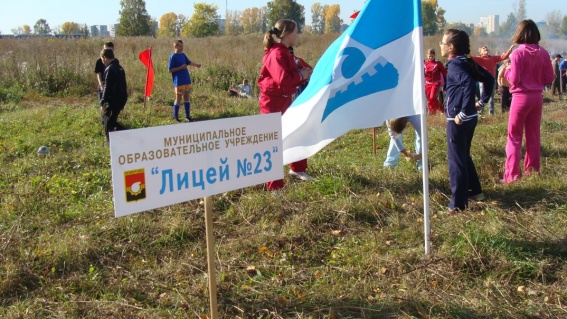 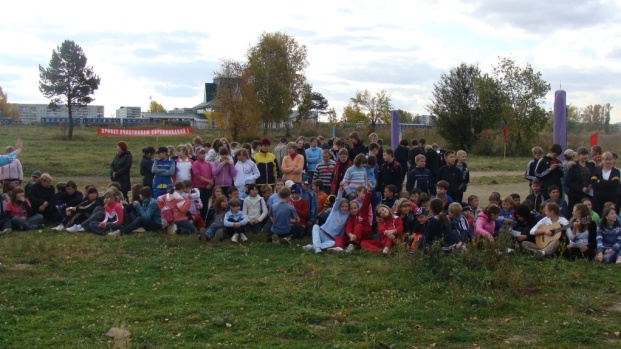 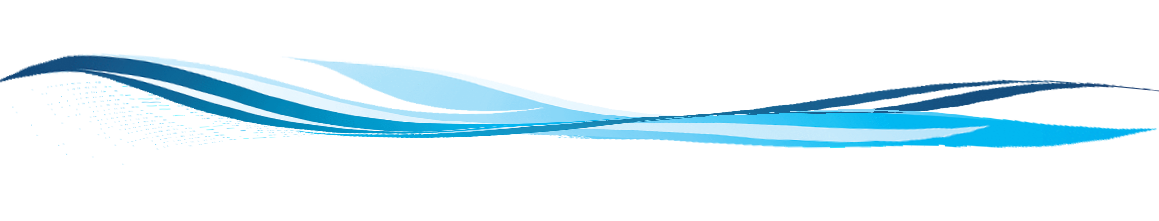 МБОУ  Лицей №23
Кемерово
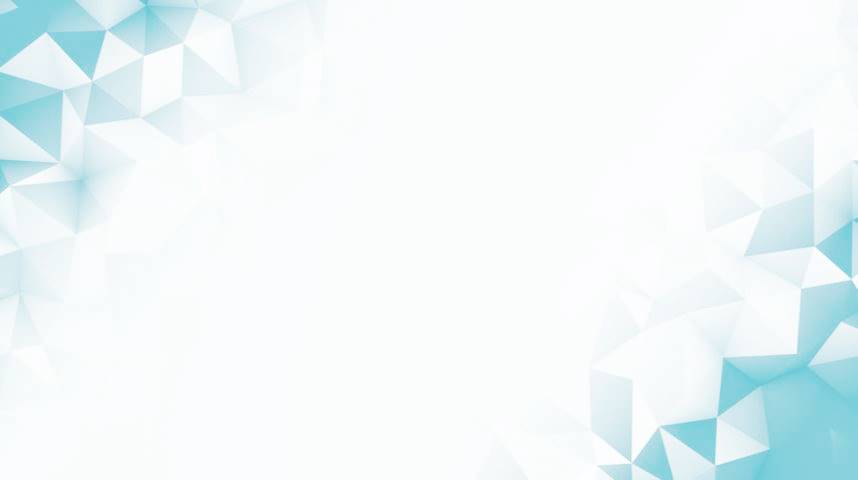 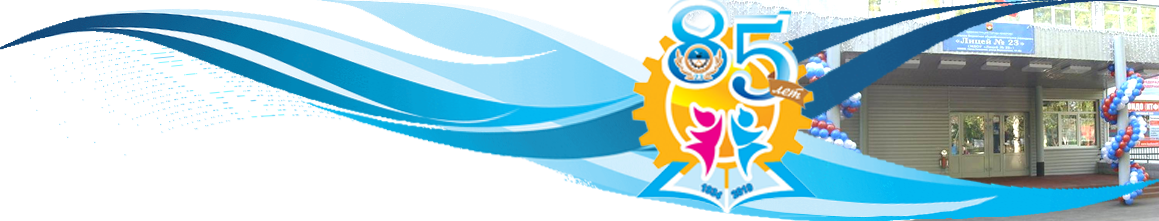 Основные показатели и
 результаты деятельности в части взаимодействия с родителями
Участие родителей во внутришкольных мероприятиях 
(дни здоровья, семейные спортивные праздники, турслеты)
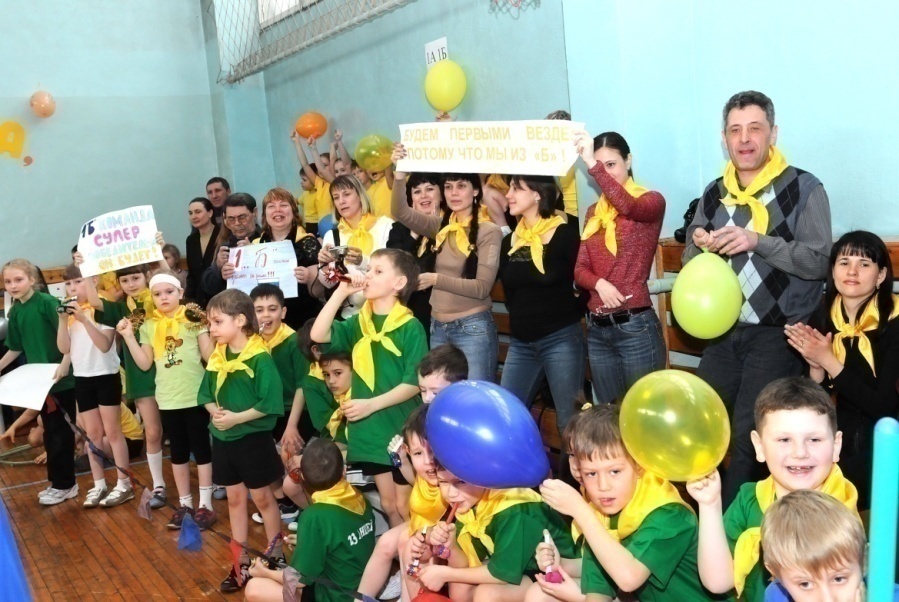 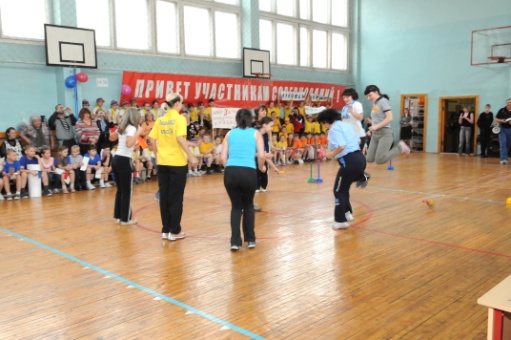 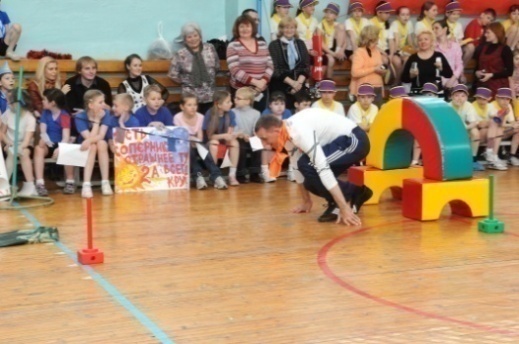 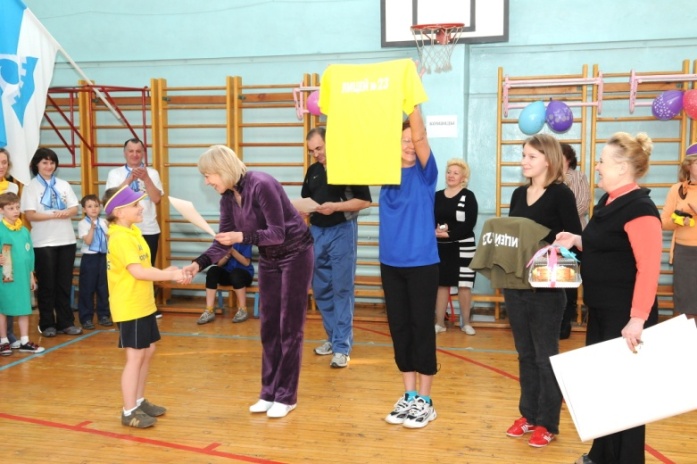 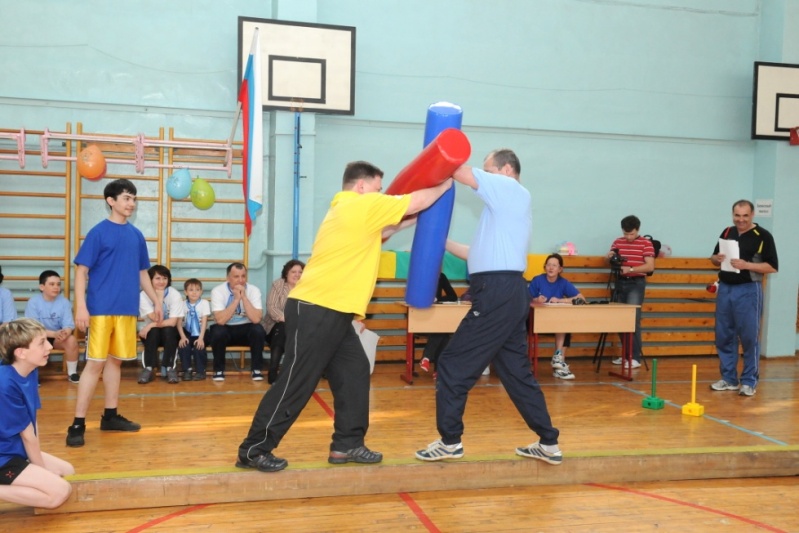 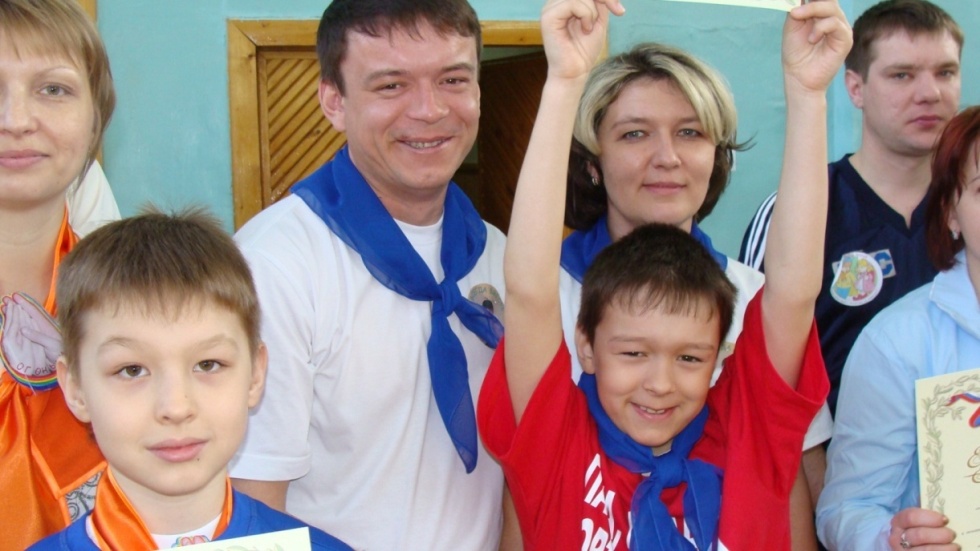 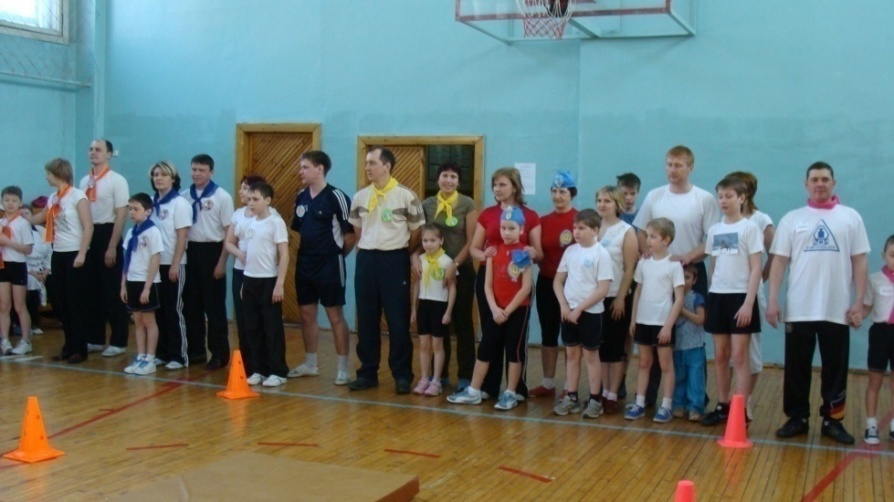 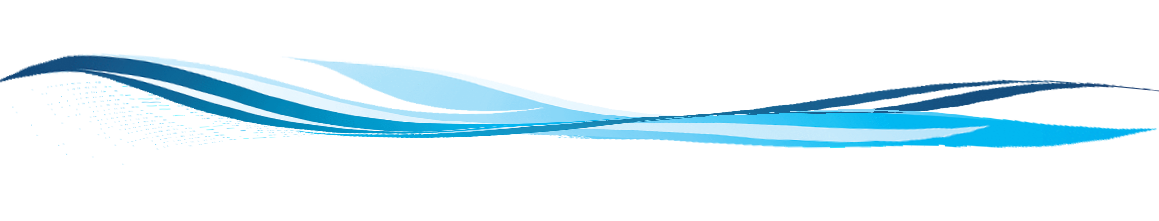 МБОУ  Лицей №23
Кемерово
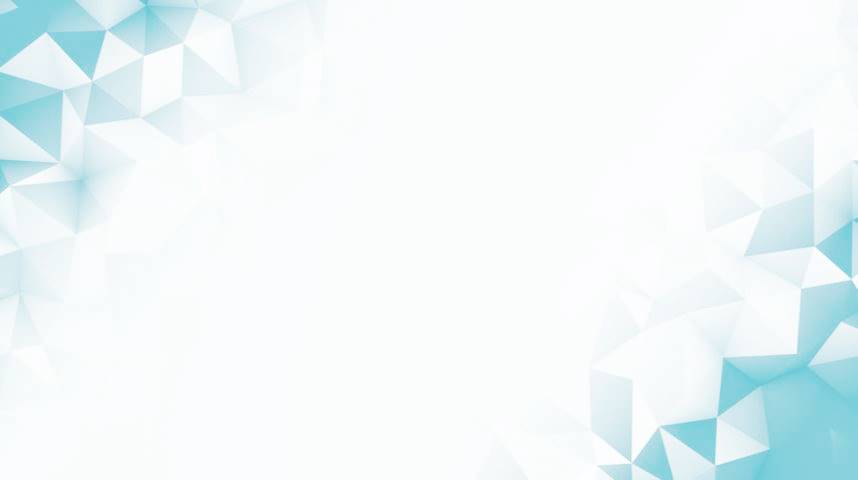 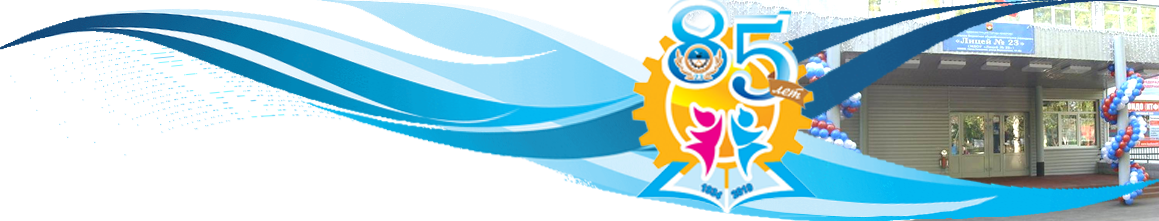 Основные показатели и
 результаты деятельности в части взаимодействия с родителями
Участие родителей во внутришкольных мероприятиях 
(«День матери», «Неделя добра», «Новогодняя сказка в лицее»)
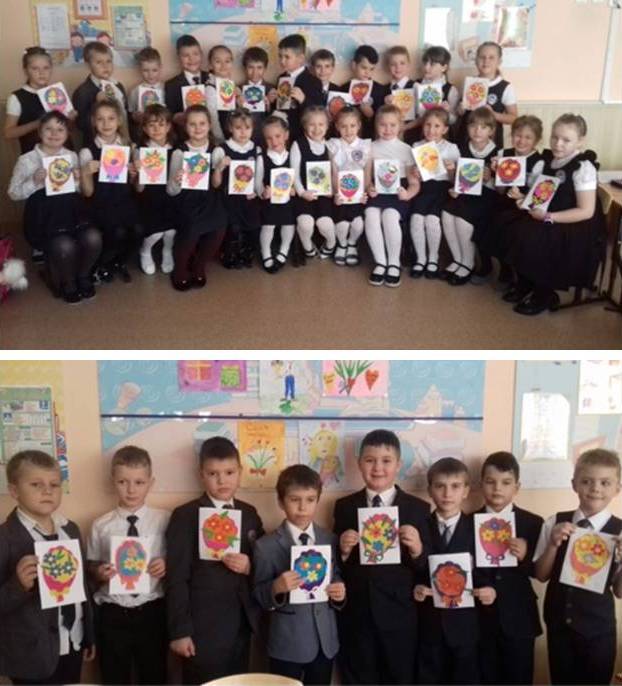 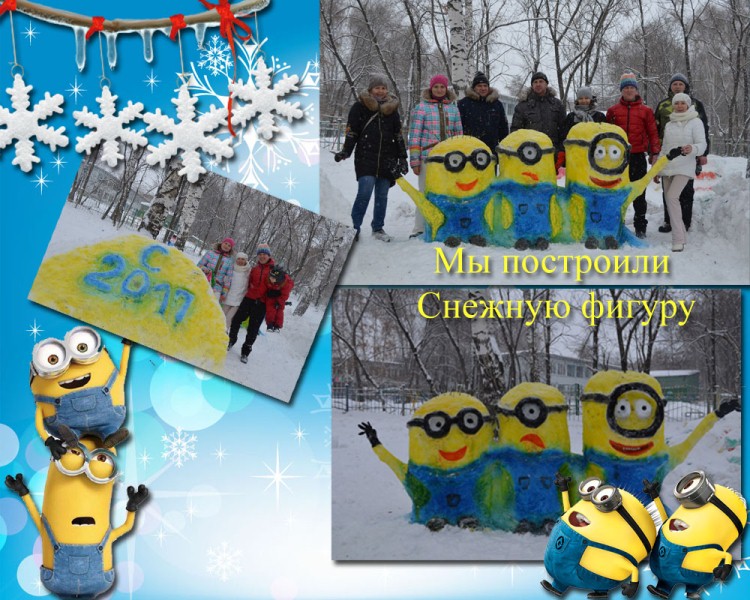 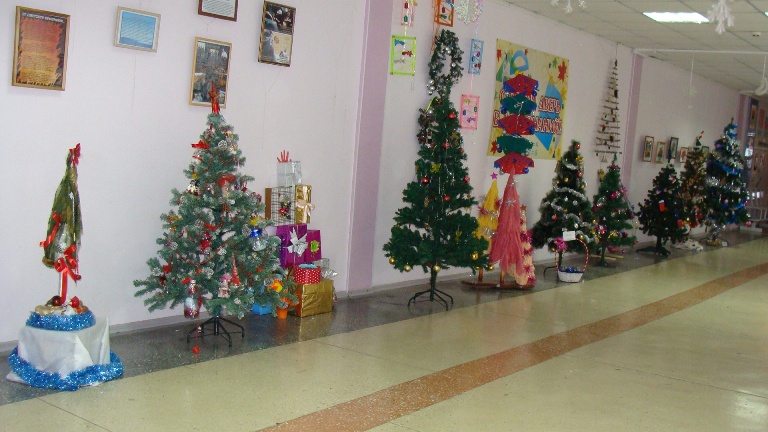 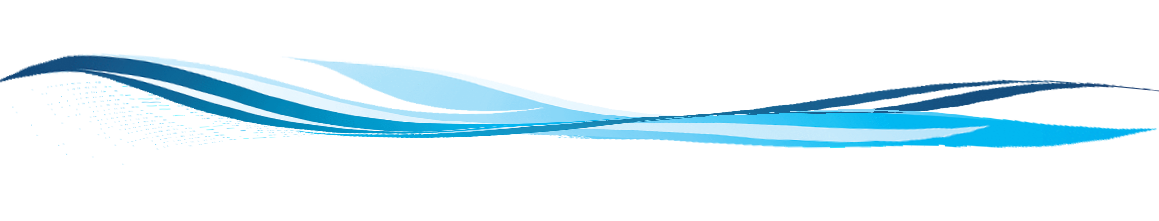 МБОУ  Лицей №23
Кемерово
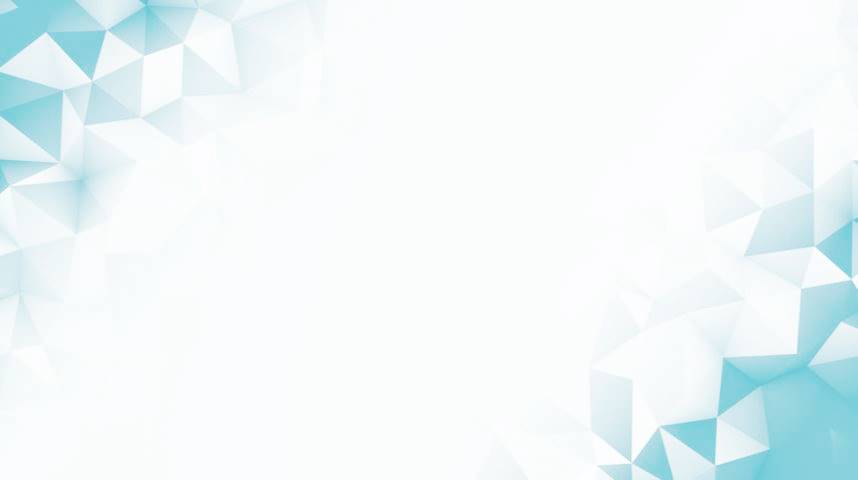 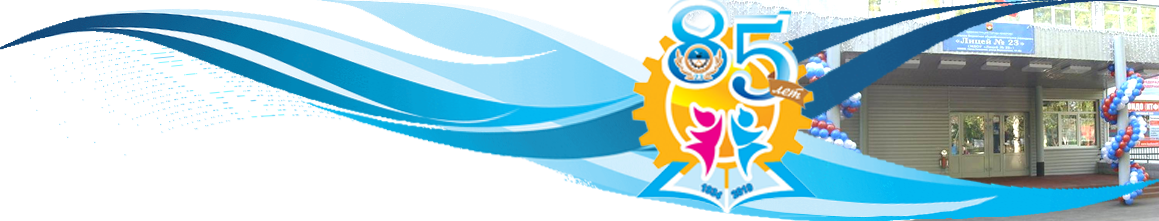 Основные показатели и
 результаты деятельности в части взаимодействия с родителями
Участие родителей во внутришкольных мероприятиях 
(Благоустройство пришкольного участка)
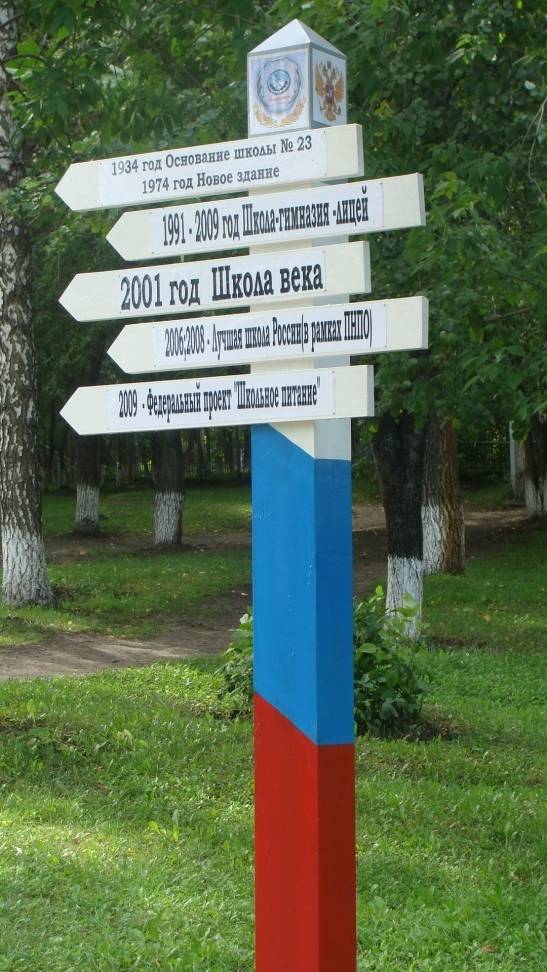 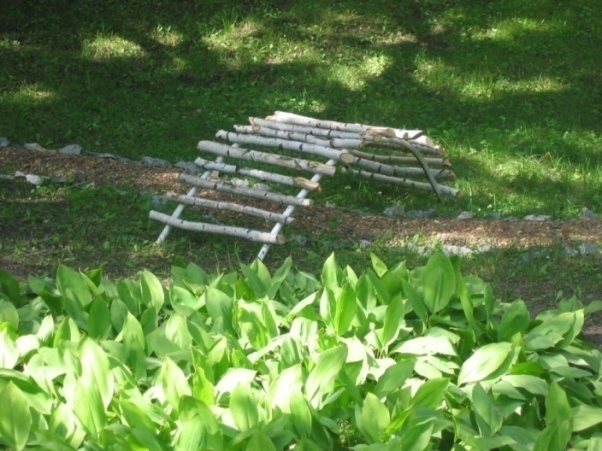 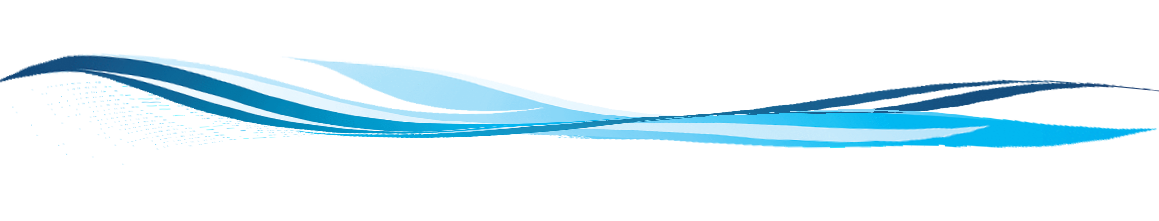 МБОУ  Лицей №23
Кемерово
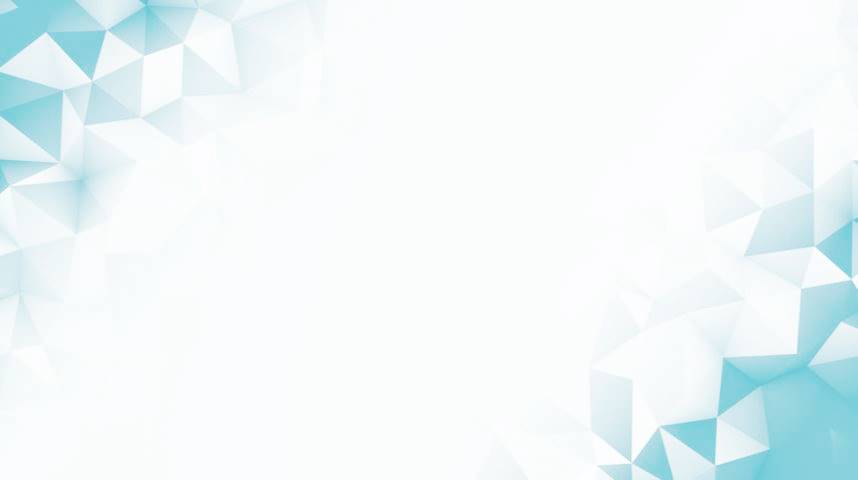 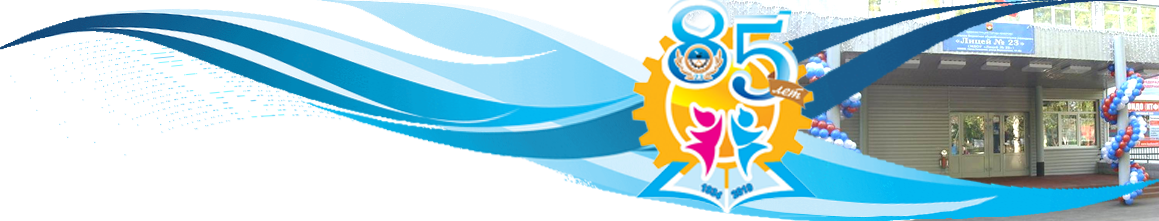 Основные показатели и
 результаты деятельности в части взаимодействия с родителями
Информирование родителей по различным вопросам через сайт лицея
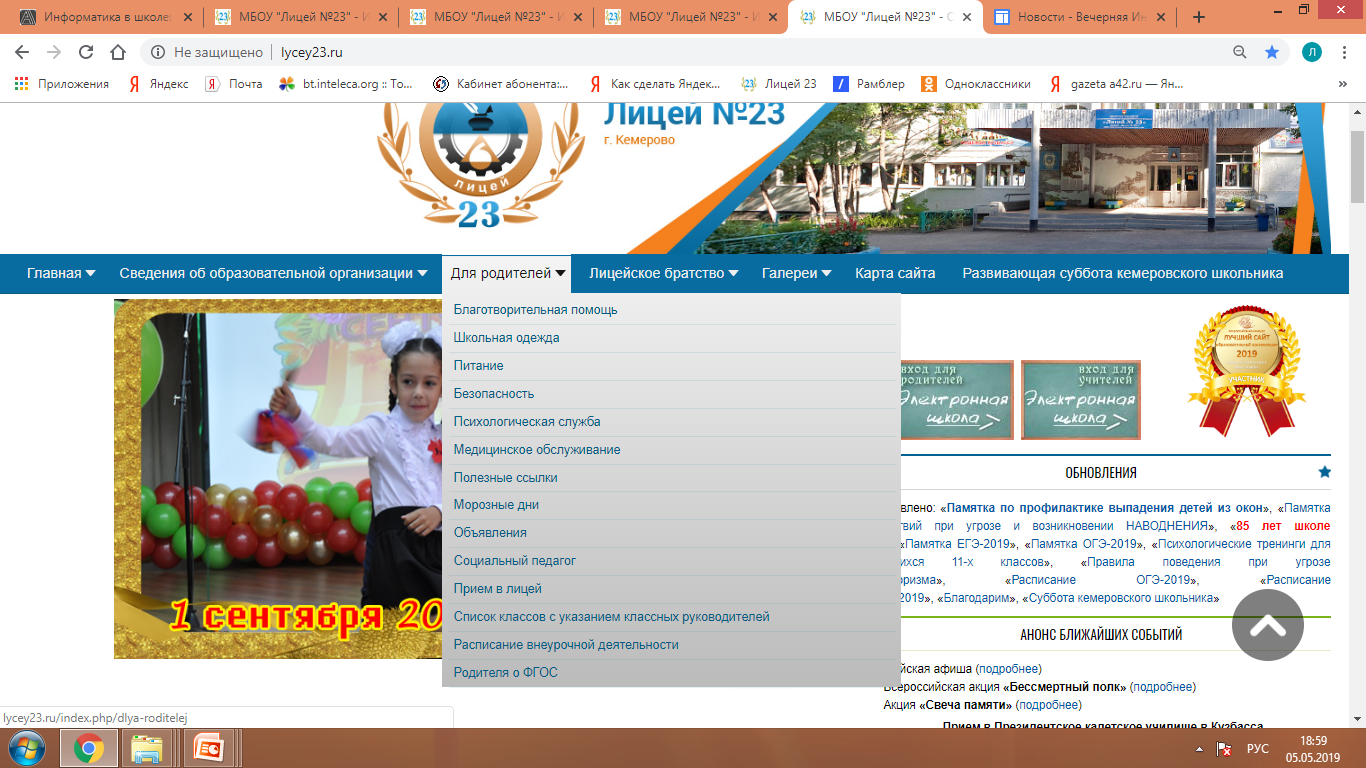 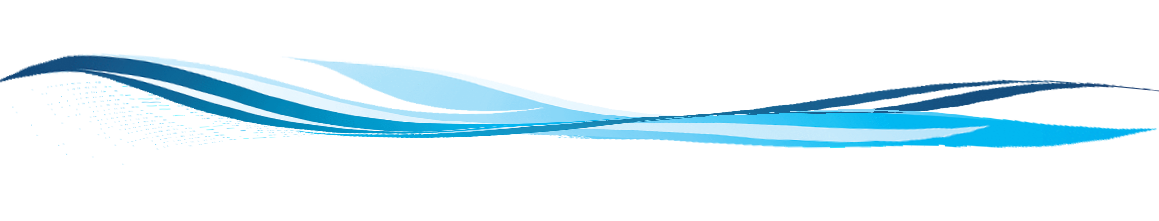 МБОУ  Лицей №23
Кемерово
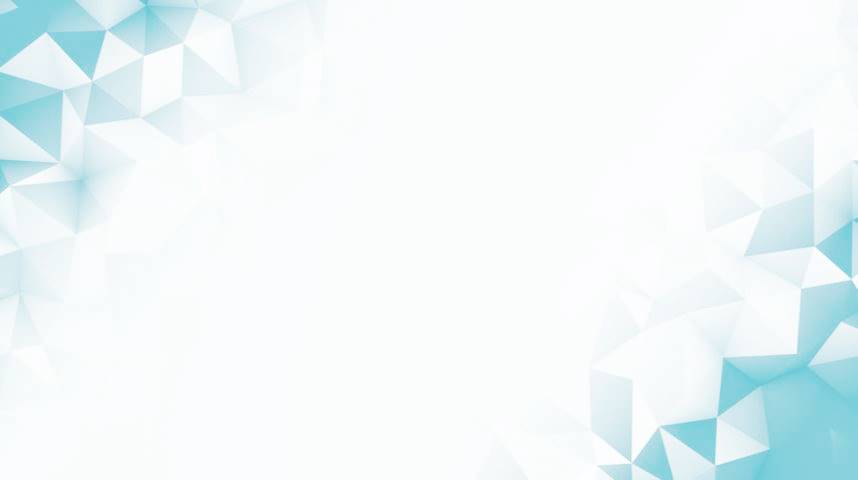 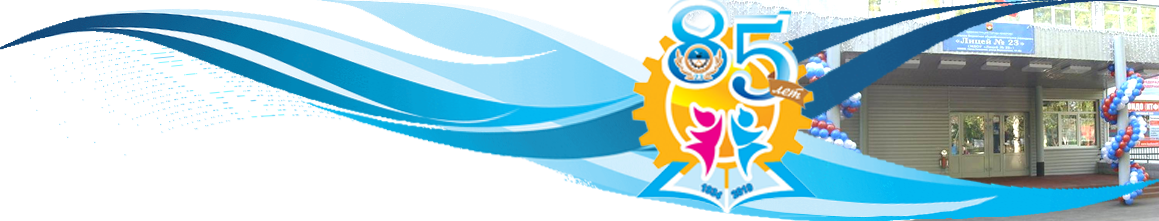 Основные показатели и
 результаты деятельности в части взаимодействия с родителями
Удовлетворенность родителей качеством образовательных результатов
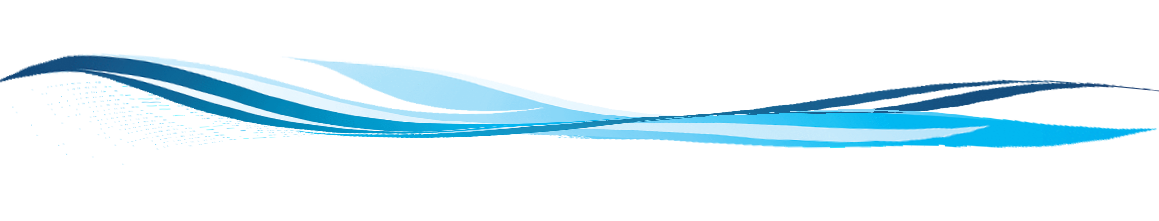 МБОУ  Лицей №23
Кемерово
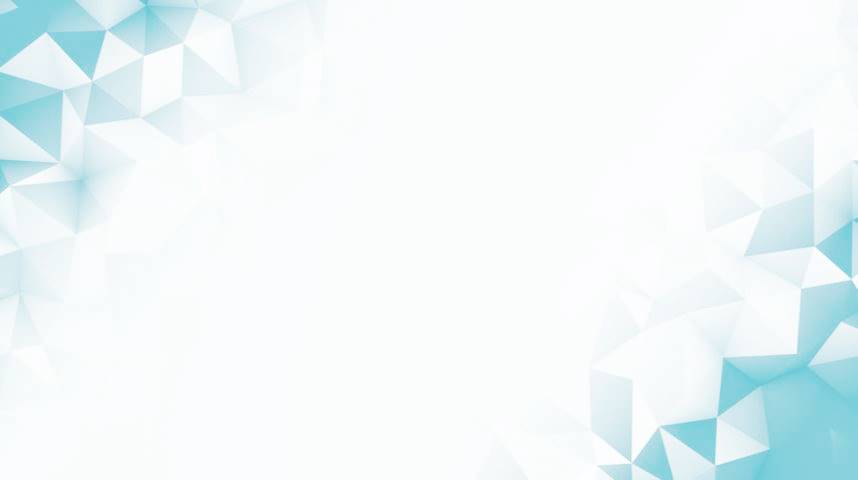 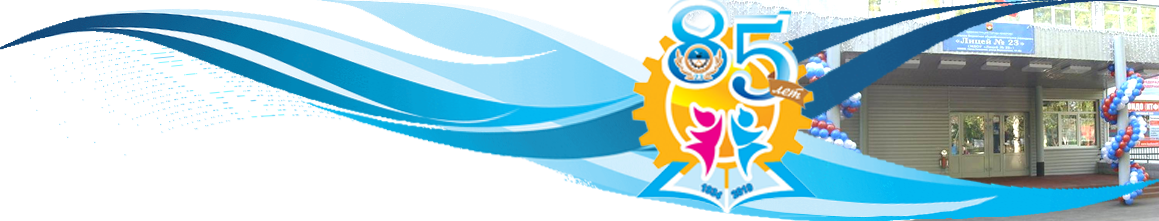 Контроль за безопасностью
Контроль  за безопасностью обеспечивают:автоматическая пожарная сигнализация, видеонаблюдение, система контроля доступа
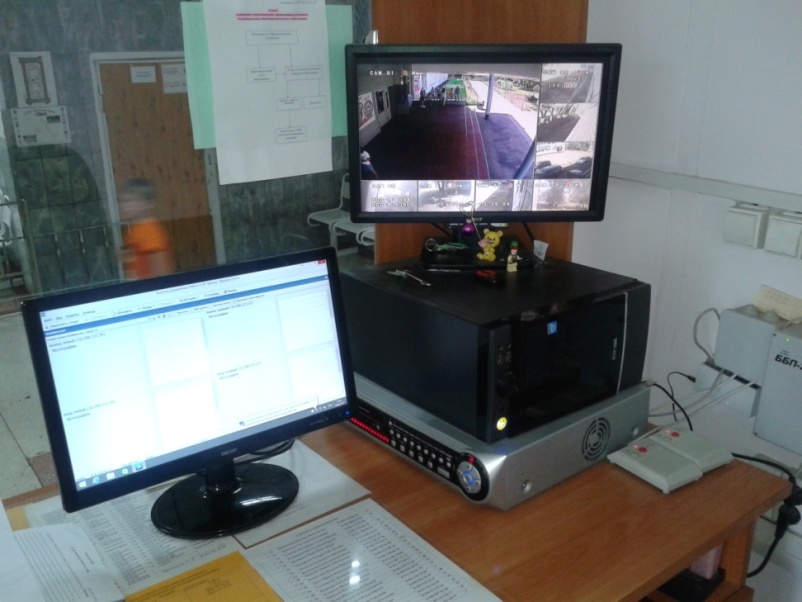 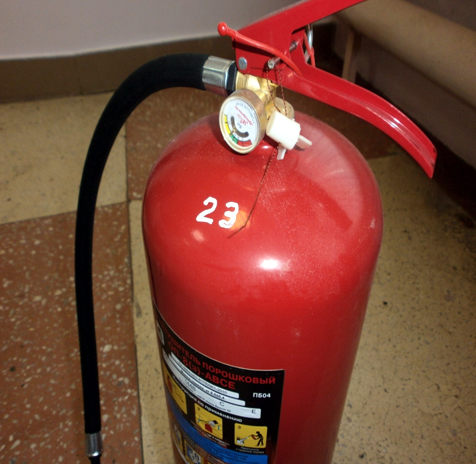 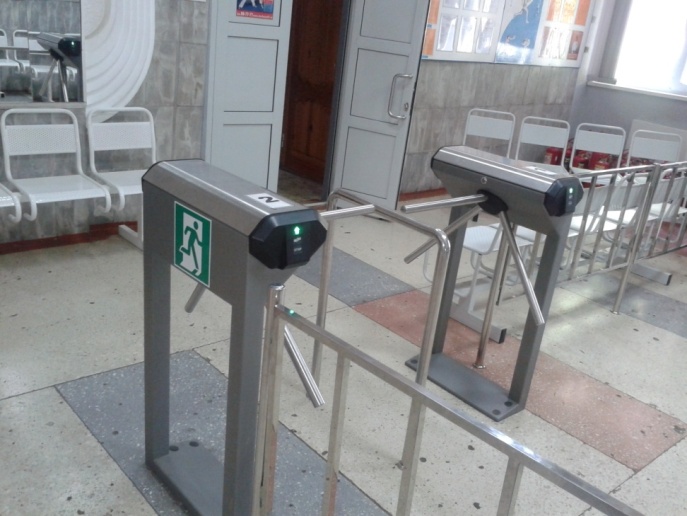 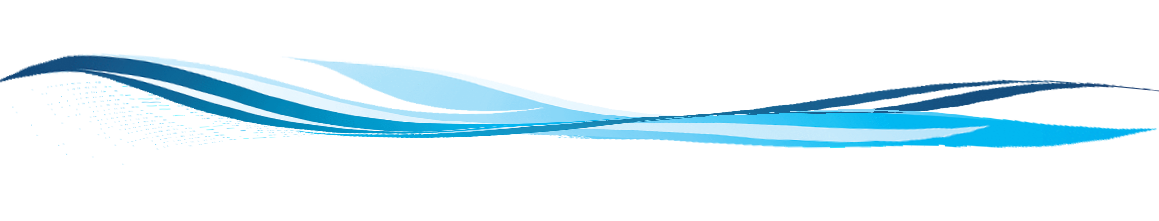 МБОУ  Лицей №23
Кемерово
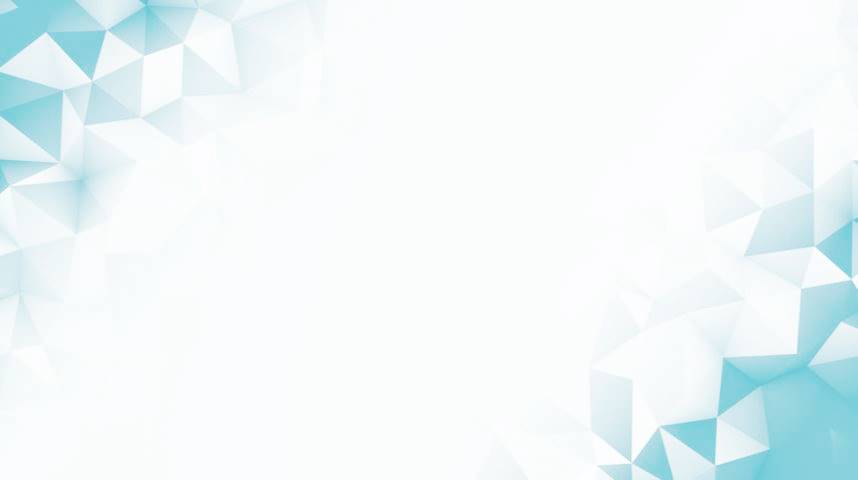 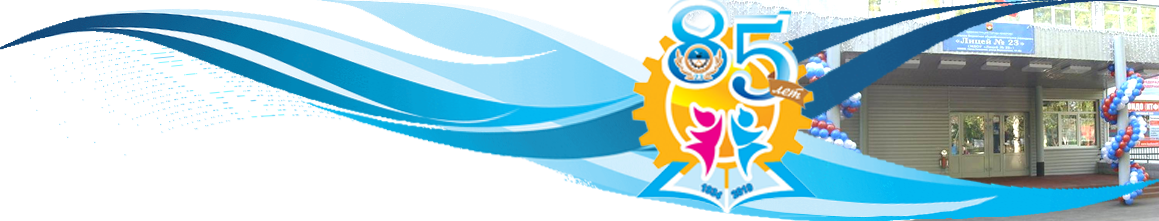 Подключение 
к сети Интернет
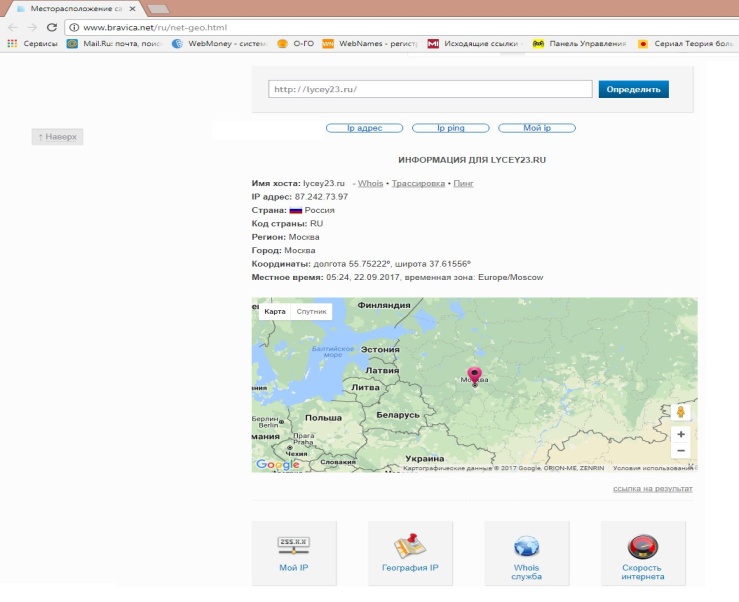 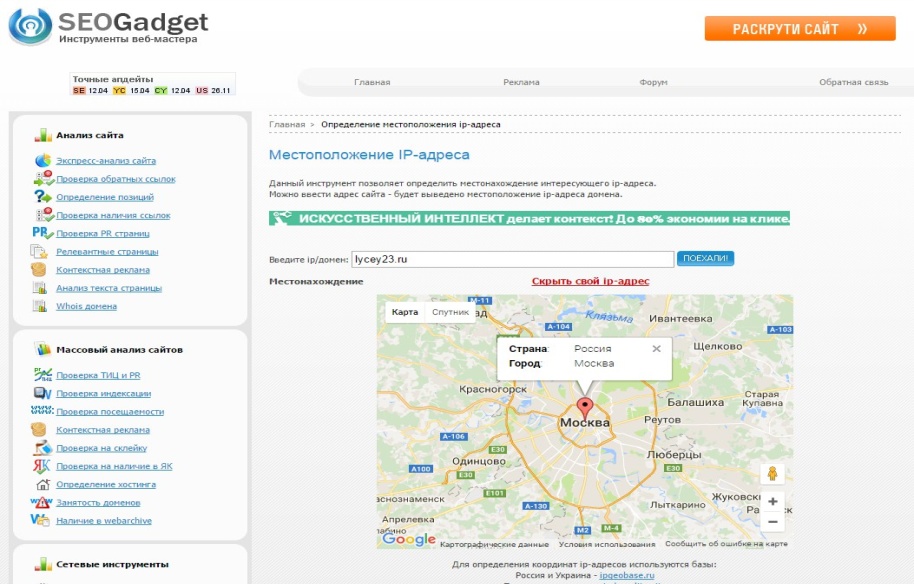 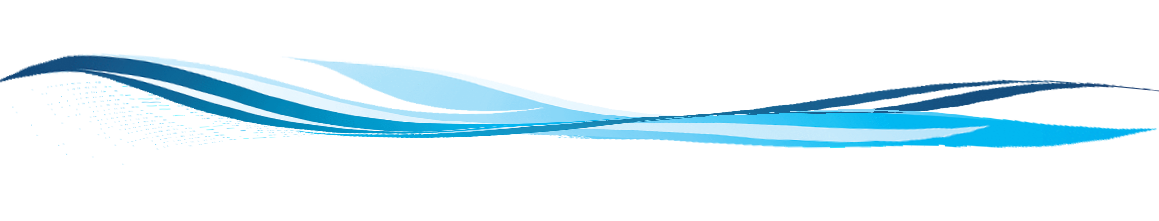 МБОУ  Лицей №23
Кемерово
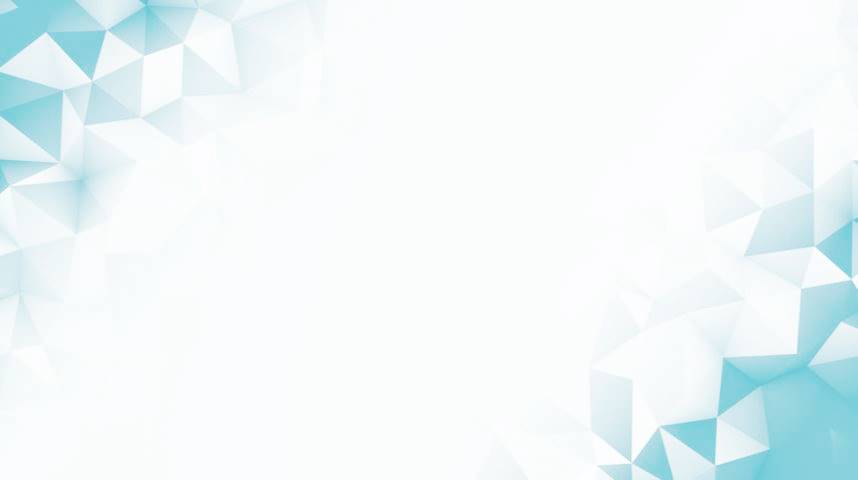 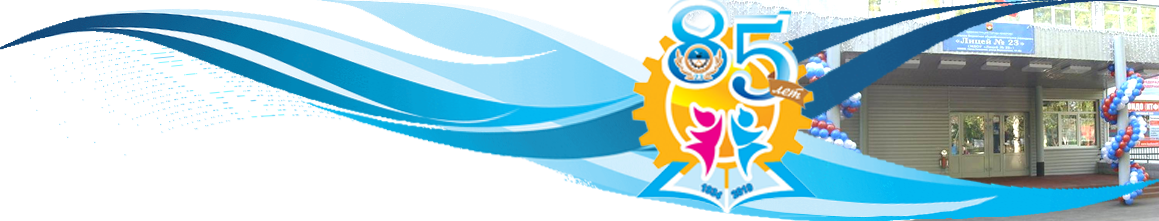 Традиционные мероприятия 
в лицее
Посвящение в лицеисты
Публичные «Королевские чтения»
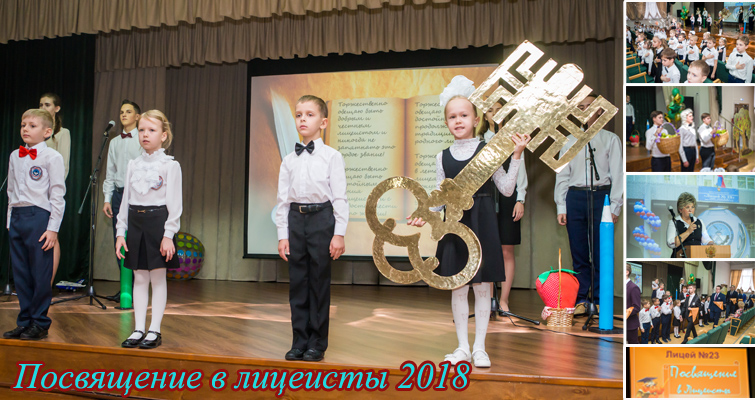 Акция «Цвети наш школьный двор»
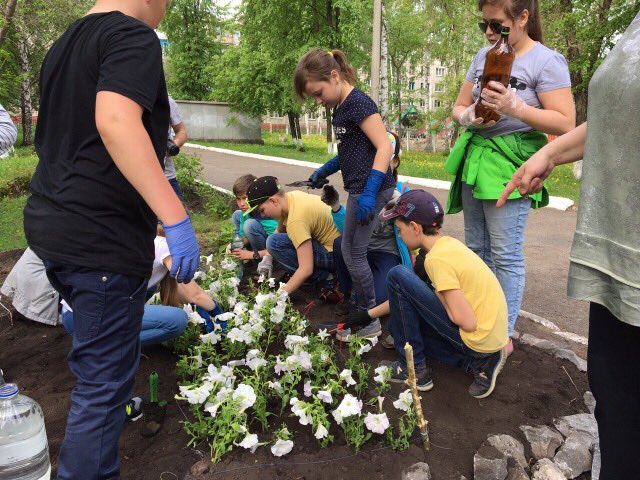 Новогодний флешмоб
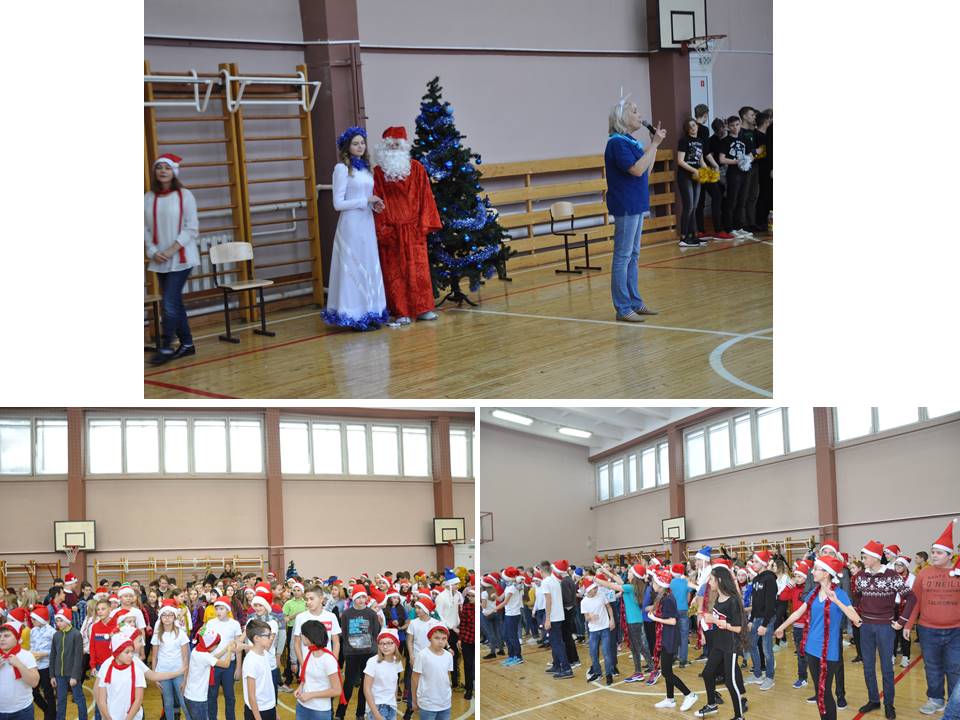 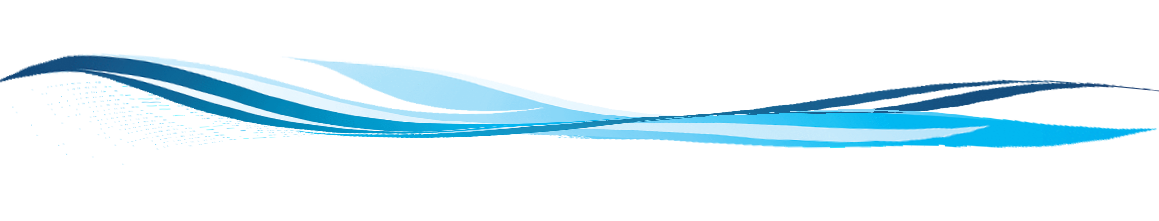 МБОУ  Лицей №23
Кемерово
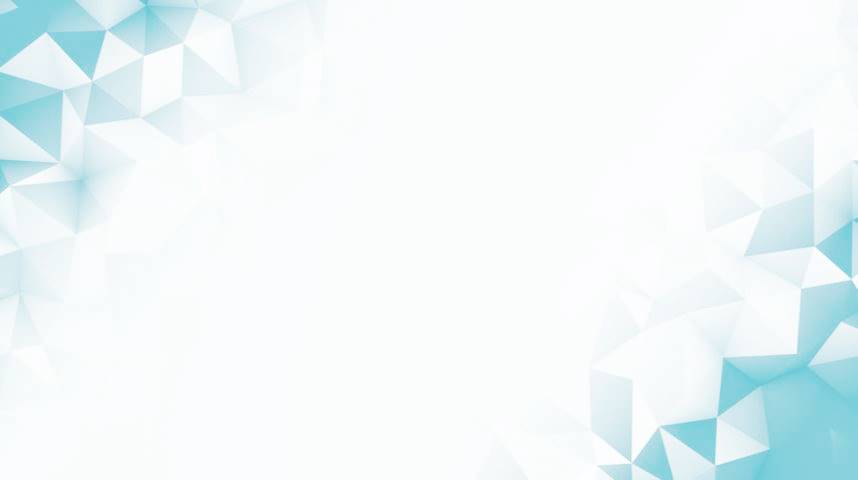 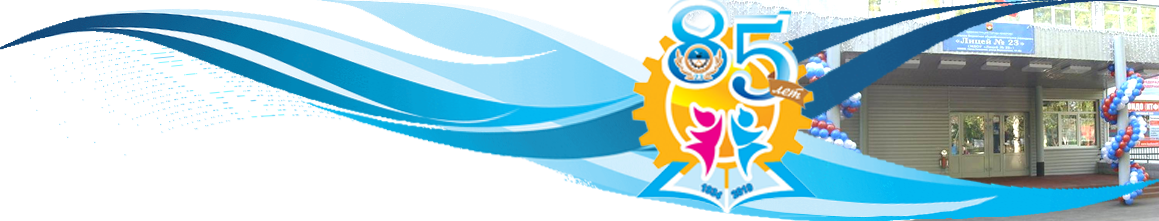 Традиционные  мероприятия 
в лицее
Более 25 лет по итогам учебного года проводится праздник Гордости и Чести «Уникум»
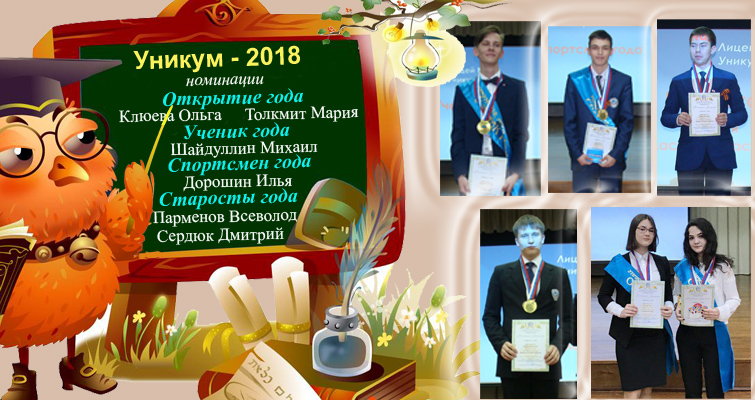 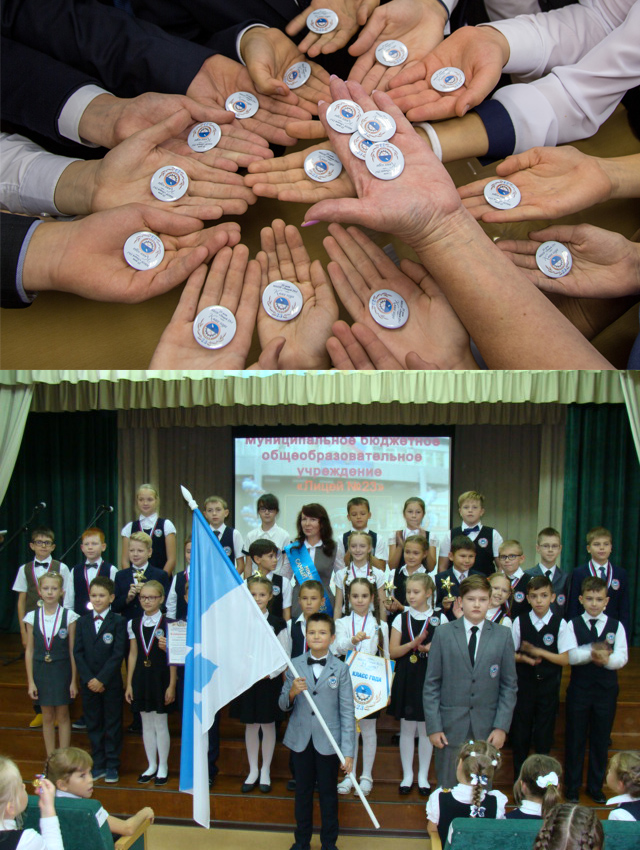 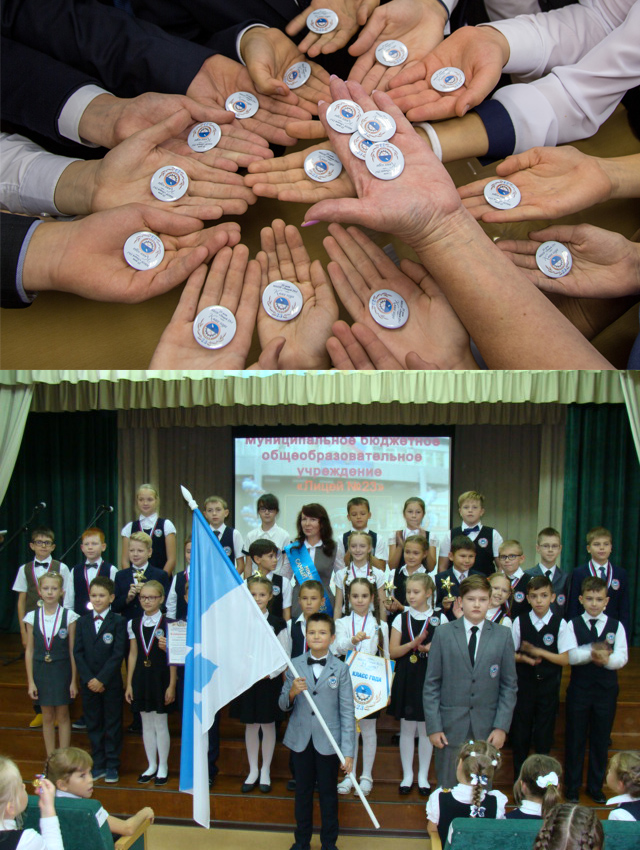 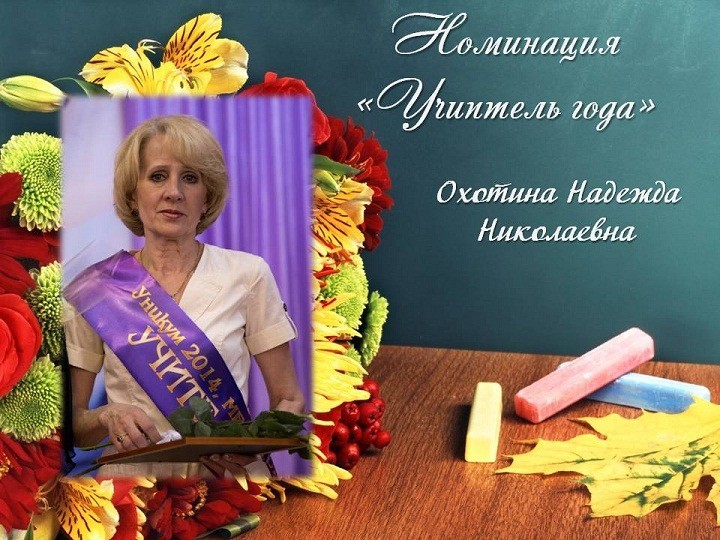 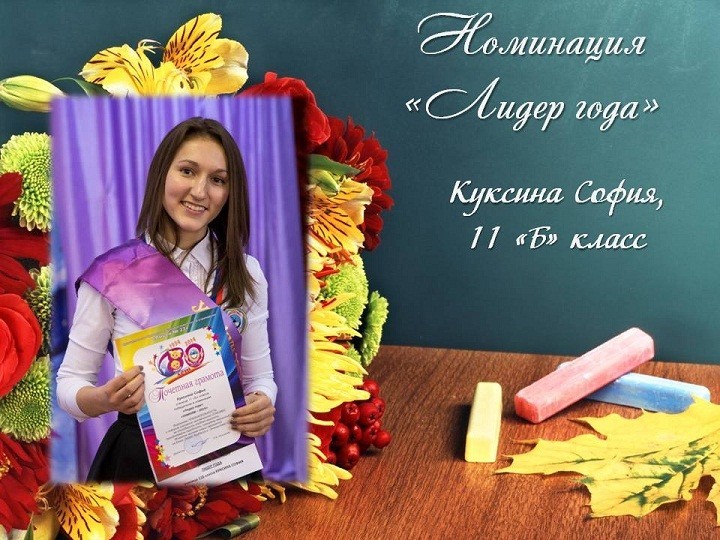 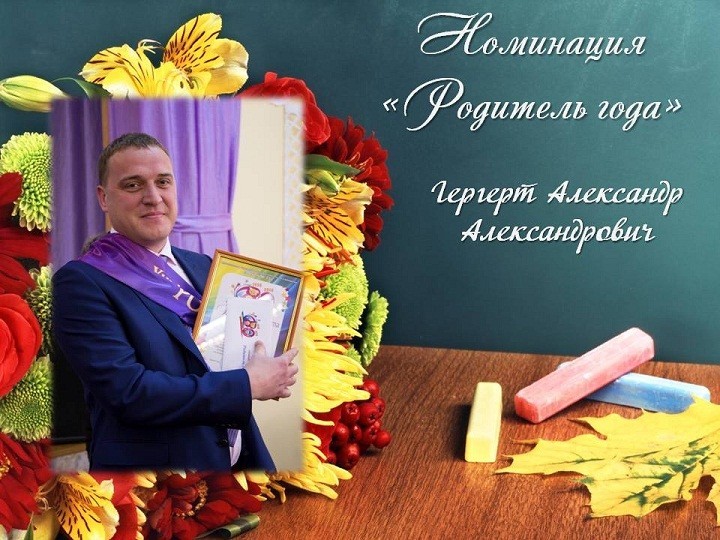 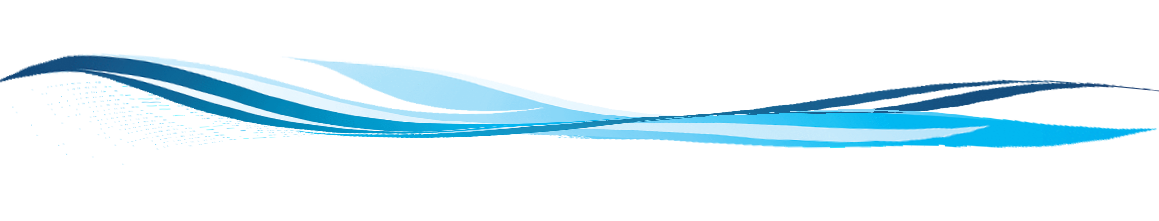 МБОУ  Лицей №23
Кемерово
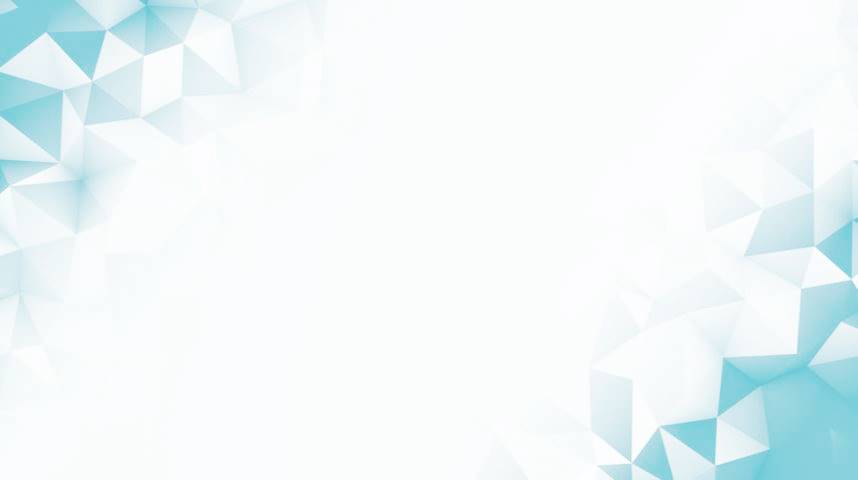 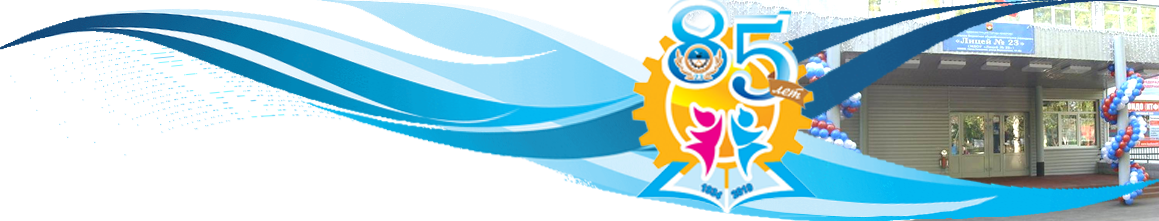 Основные показатели 
работы в целом
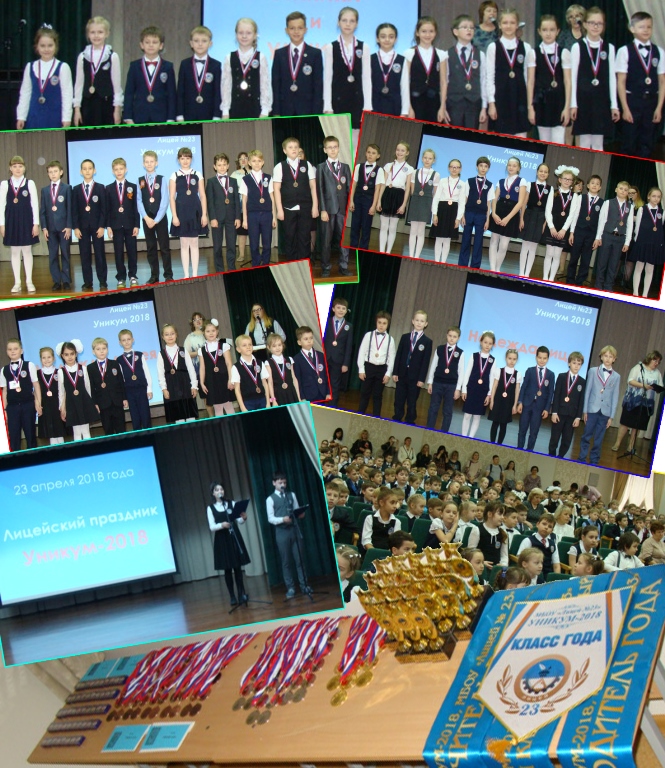 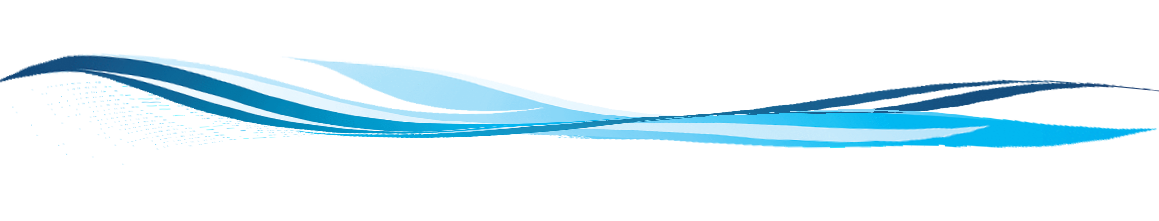 МБОУ  Лицей №23
Кемерово
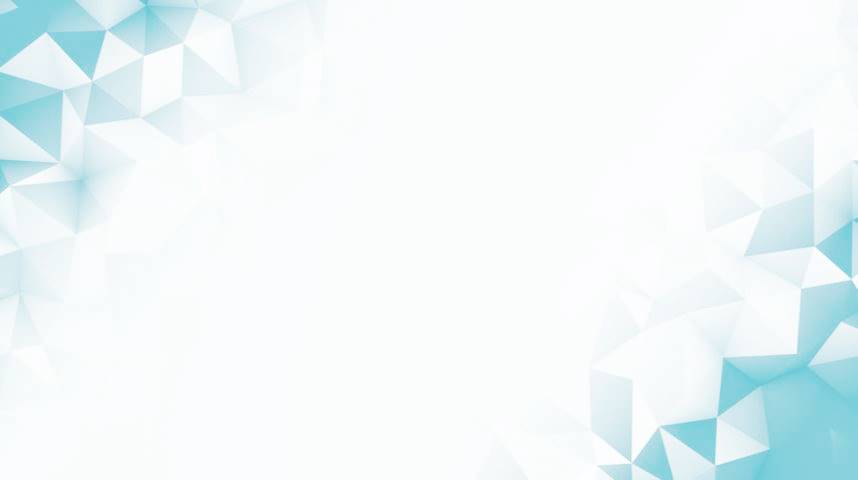 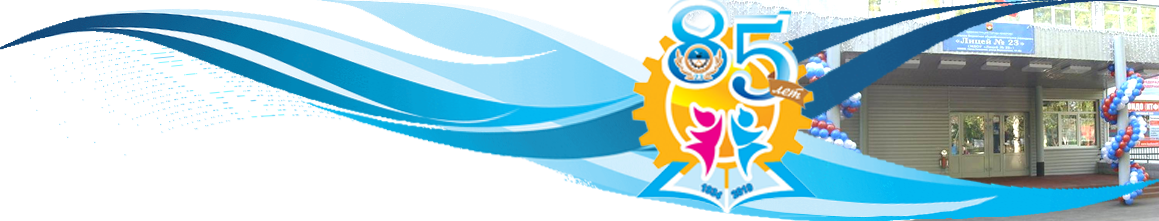 Основные показатели 
работы в целом
Рейтинг  муниципальных  общеобразовательных  организаций г.Кемерово
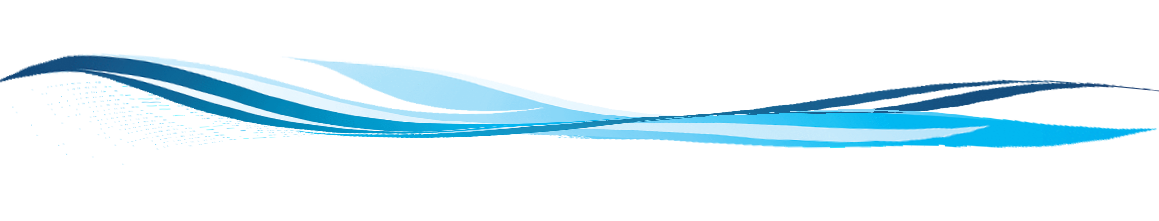 МБОУ  Лицей №23
Кемерово
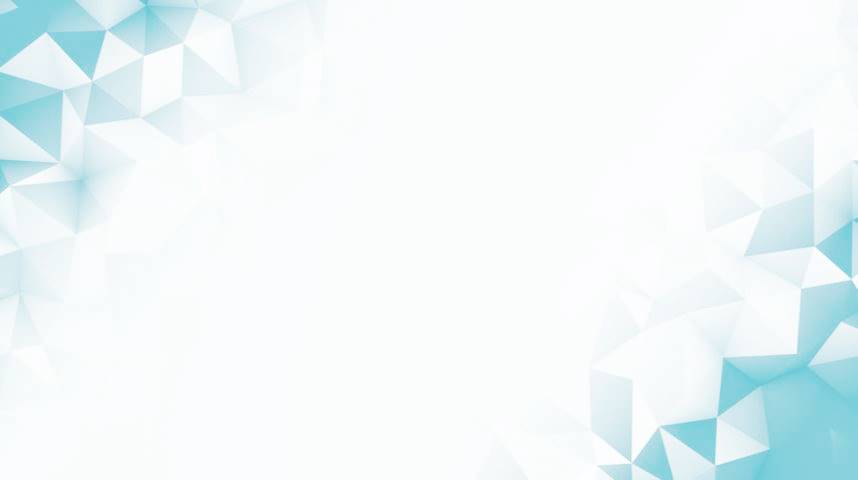 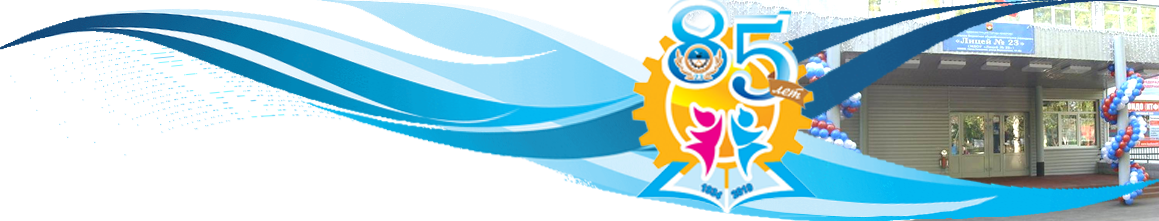 Основные показатели 
и результаты работы лицея в целом
40 лицеистов награждены медалью «Надежда Кузбасса»;
9 лицеистов - лауреаты ежегодной Губернаторской премии «Достижения юных»;
166 выпускников награждены медалями, из них 38 - золотыми  медалями и 128 - серебряными медалями;
9 выпускников получили 100 баллов на ЕГЭ;
Ежегодно лицей занимает первое место по количеству победителей и призёров Областной  олимпиады школьников «Будущее Кузбасса», победителей и  призёров регионального этапа Всероссийской олимпиады школьников, лауреатов  научно-практических конференций разного уровня. исследовательских и прикладных работ школьников «Интеллектуал», 
В 2018 году МБОУ «Лицей № 23» официально вступил в РДШ - «Российское движение школьников»;
Официальный сайт лицея победитель  городского конкурса «Лучший web-сайт ОУ г. Кемерово» (2013 и 2017 гг.);
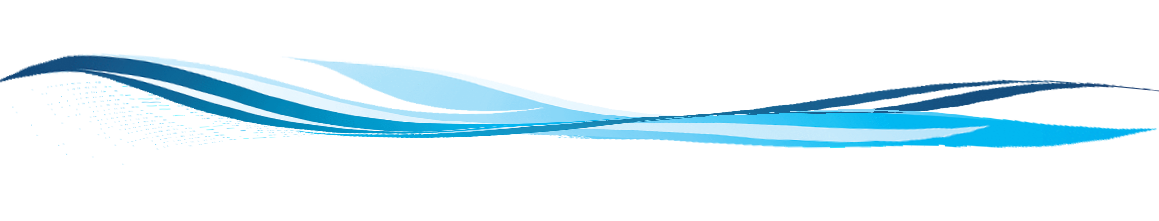 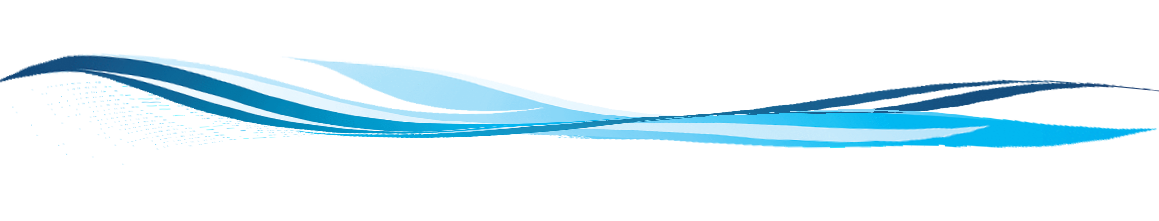 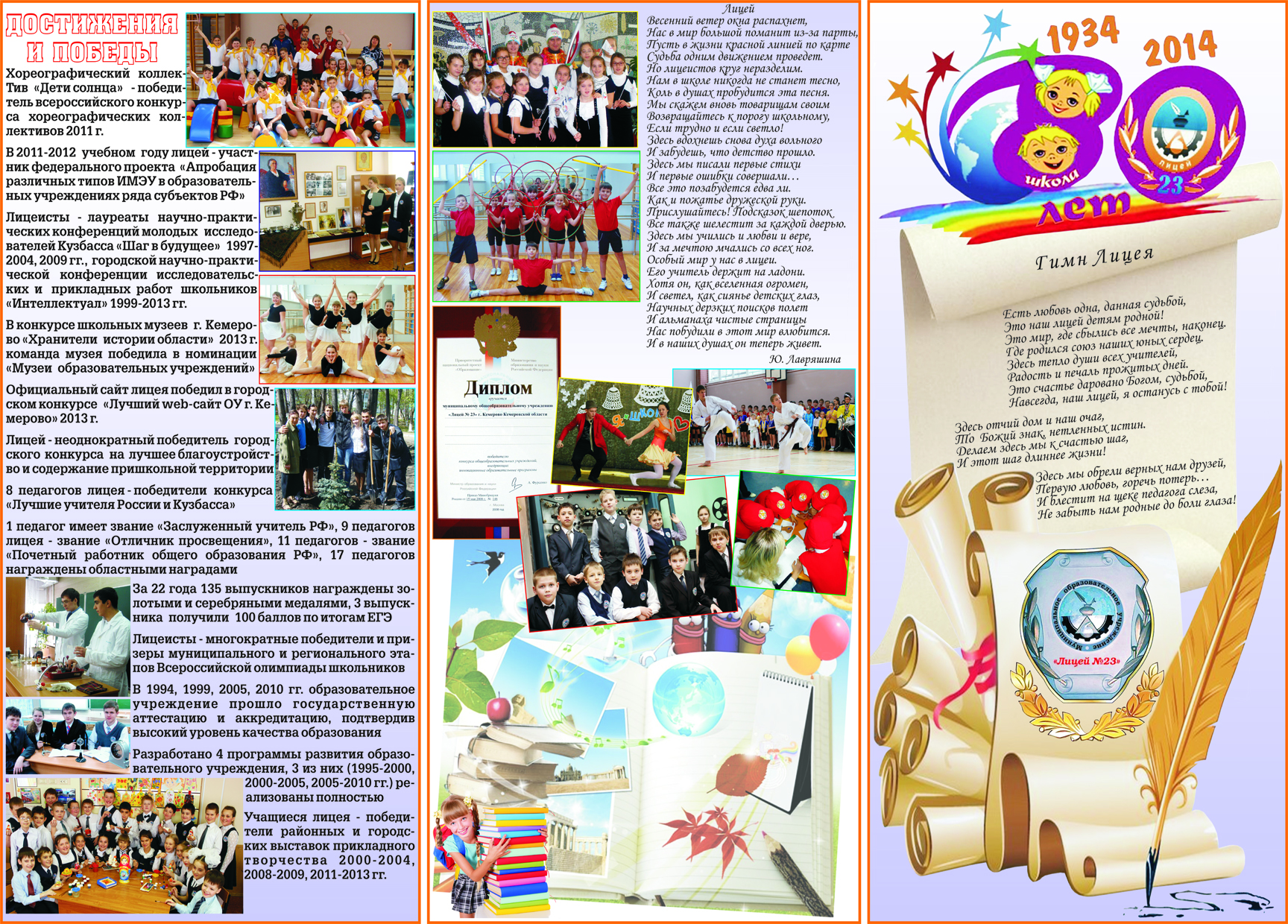 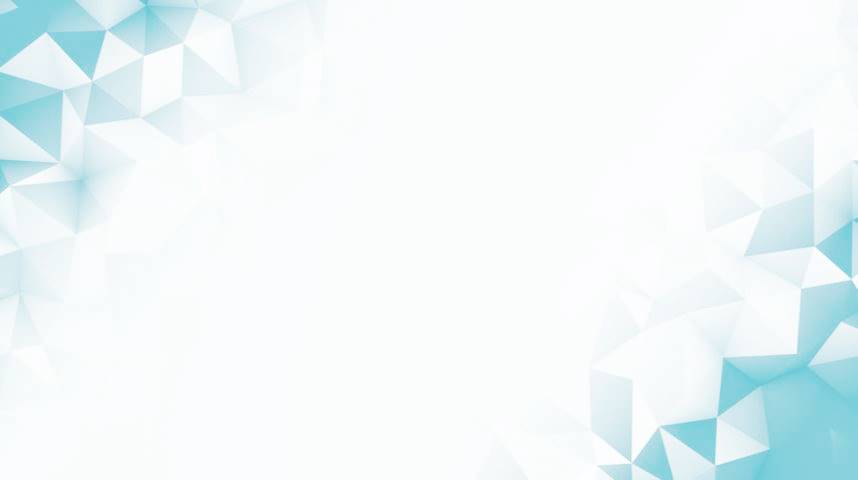 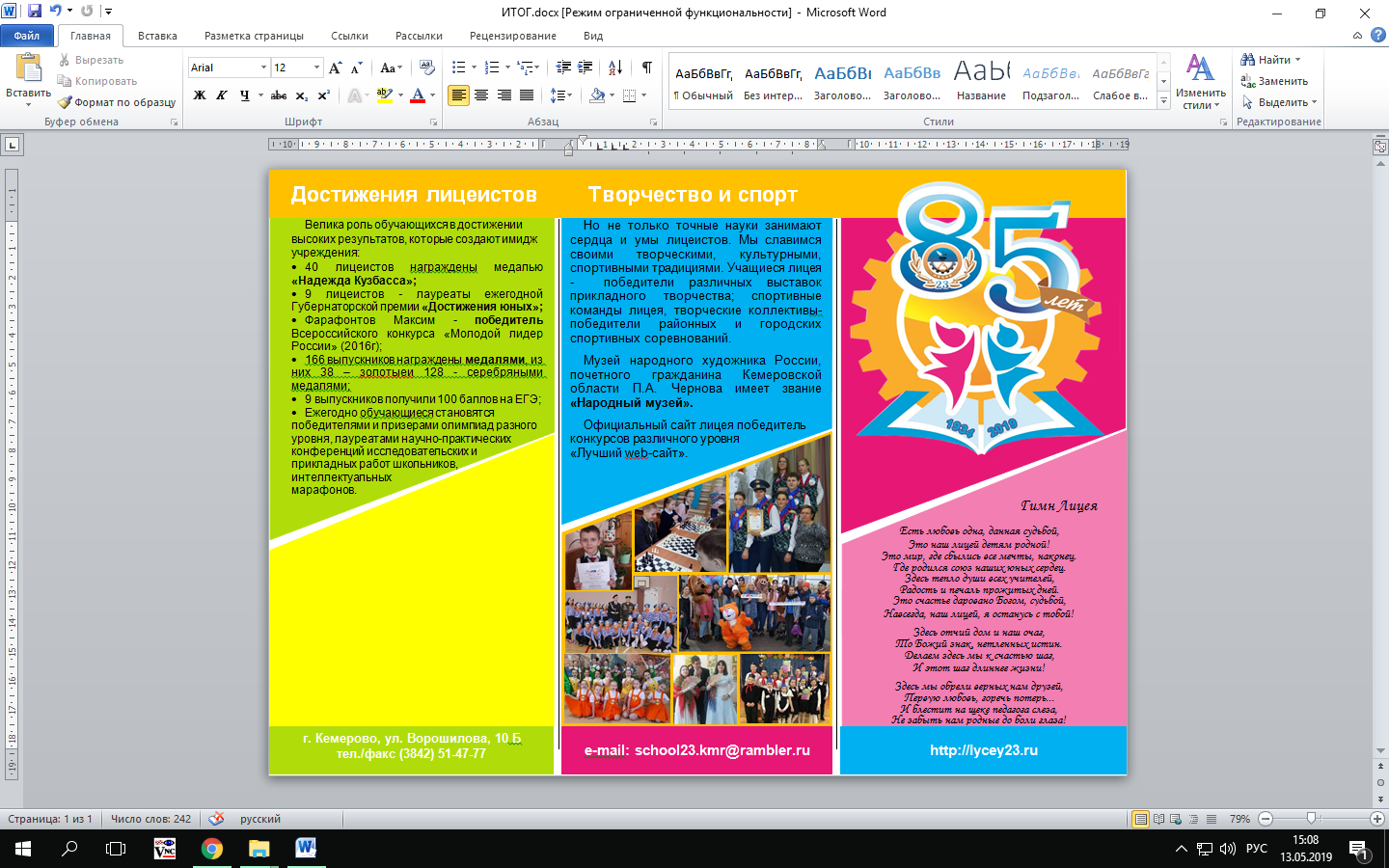 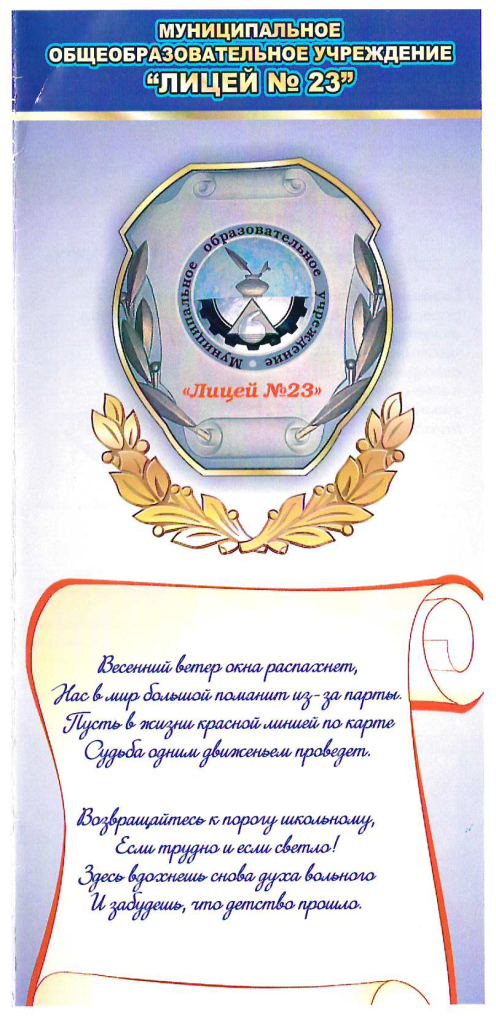 Да здравствует лицей – 
основа нашей жизни!
Пусть в нём всегда горит познанья яркий свет.
Мы все здесь лицеисты, и любим мы отчизну
И любим мы лицей, его роднее нет.

И каждый здесь из нас для дел великих создан,
Идём всегда вперёд и совестью чисты. 
И верим, что найдём мы все дорогу к звёздам. 
И претворим мы в жизнь надежды и мечты!
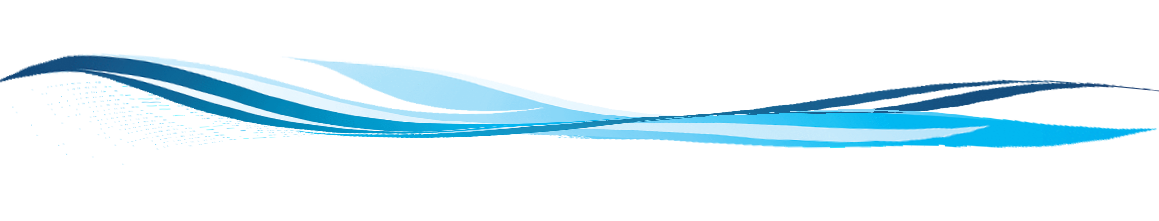